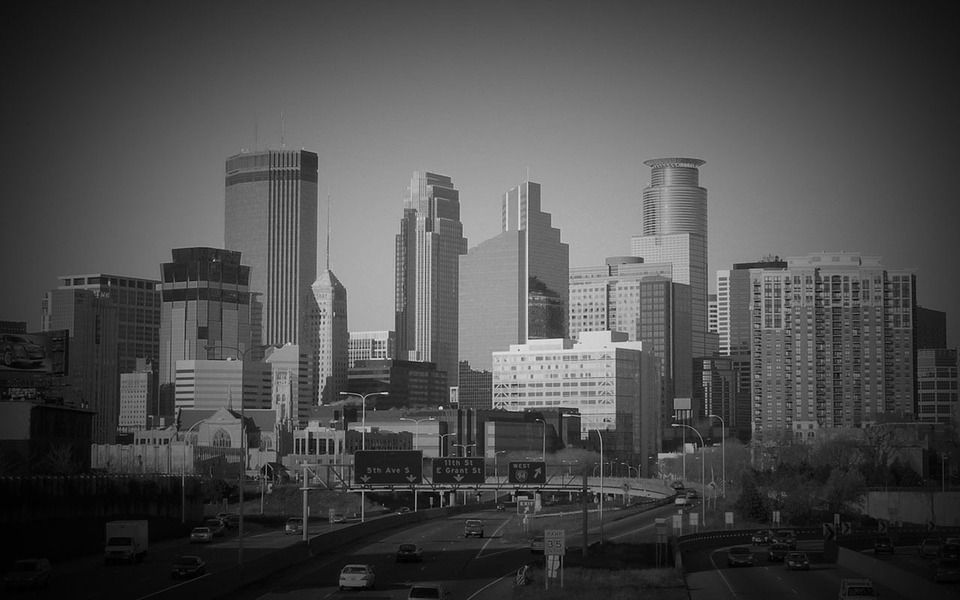 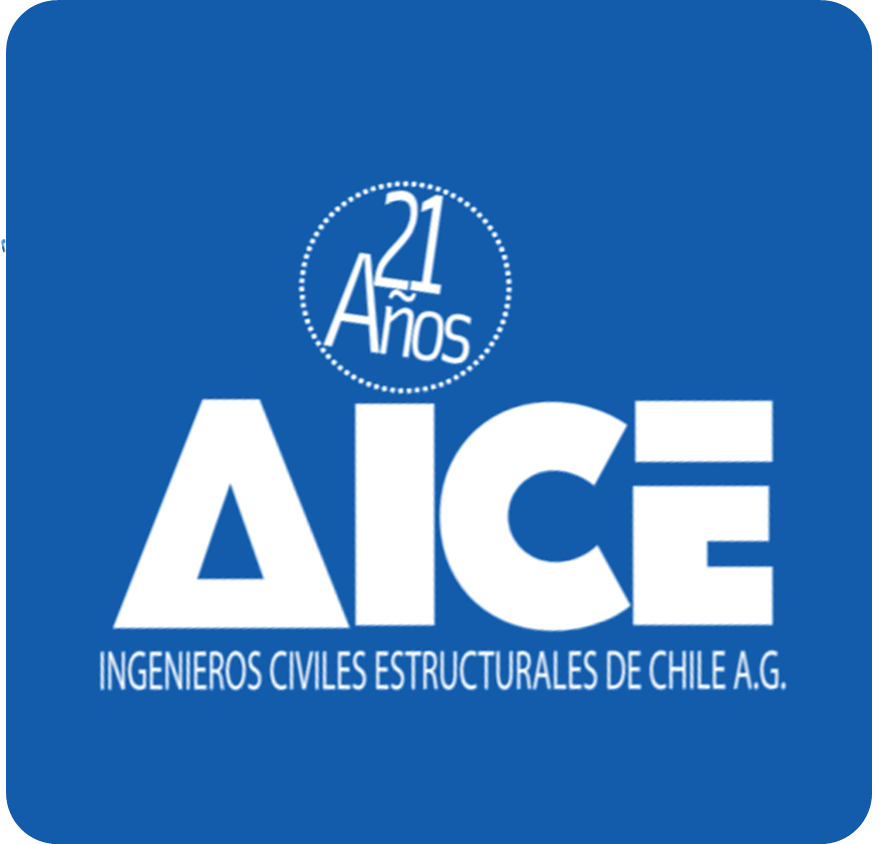 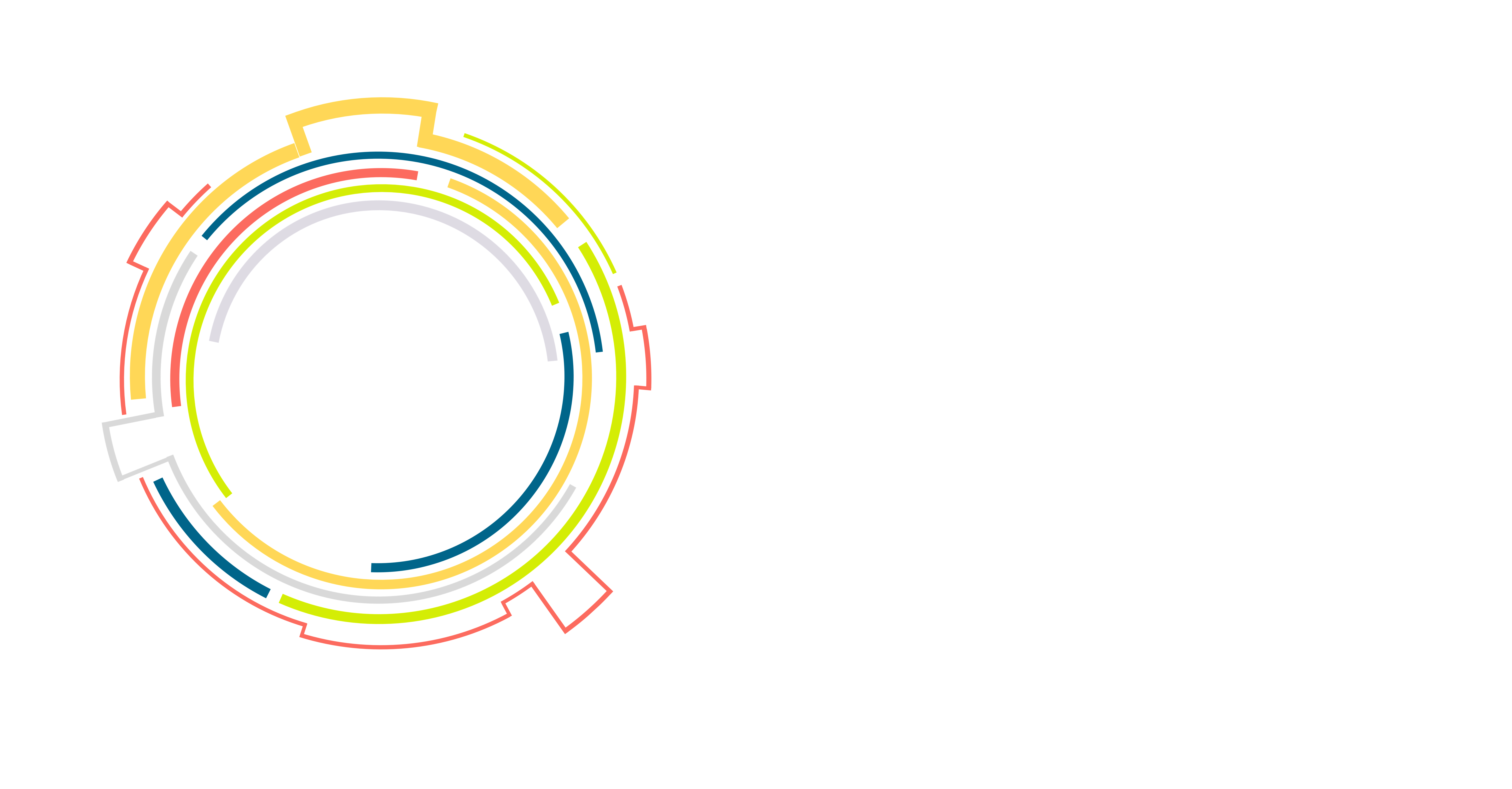 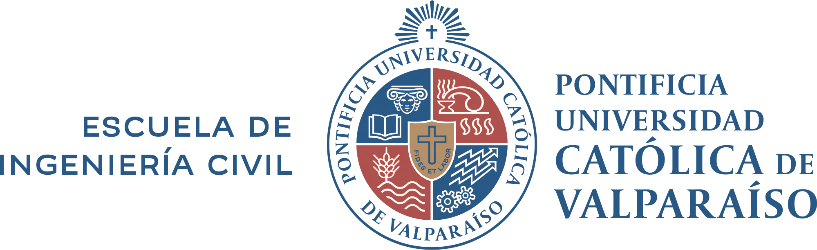 ANÁLISIS DE LAS OFICINAS DE INGENIERÍA ESTRUCTURAL CHILENA
BENEFICIOS Y DESAFÍOS PARA LA IMPLEMENTACIÓN DE BIM
FELIPE MUÑOZ LA RIVERA / JUAN CARLOS VIELMA
BIM GROUP
ESCUELA DE INGENIERÍA CIVIL
PONTIFICIA UNIVERSIDAD CATÓLICA DE VALPARAÍSO
1
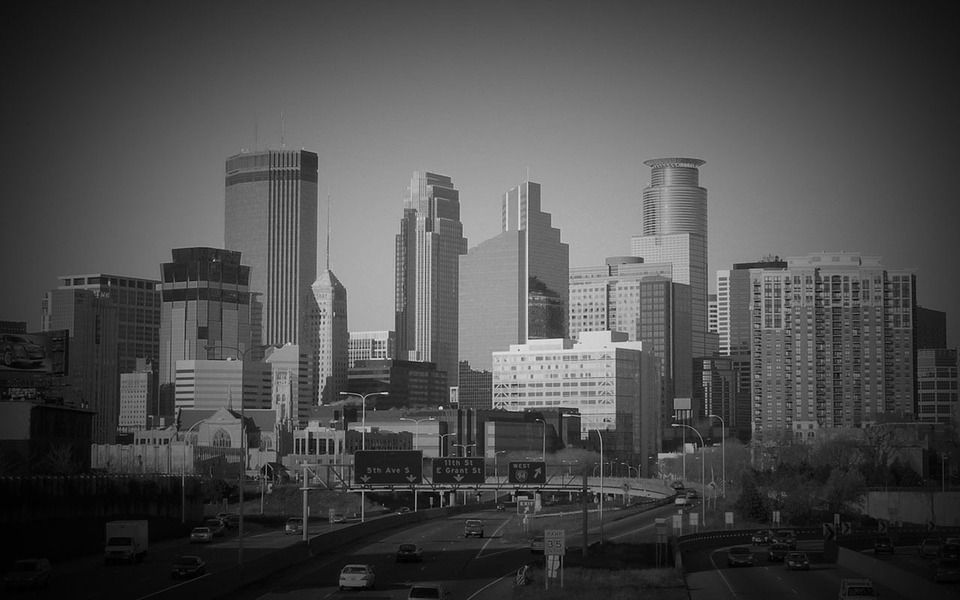 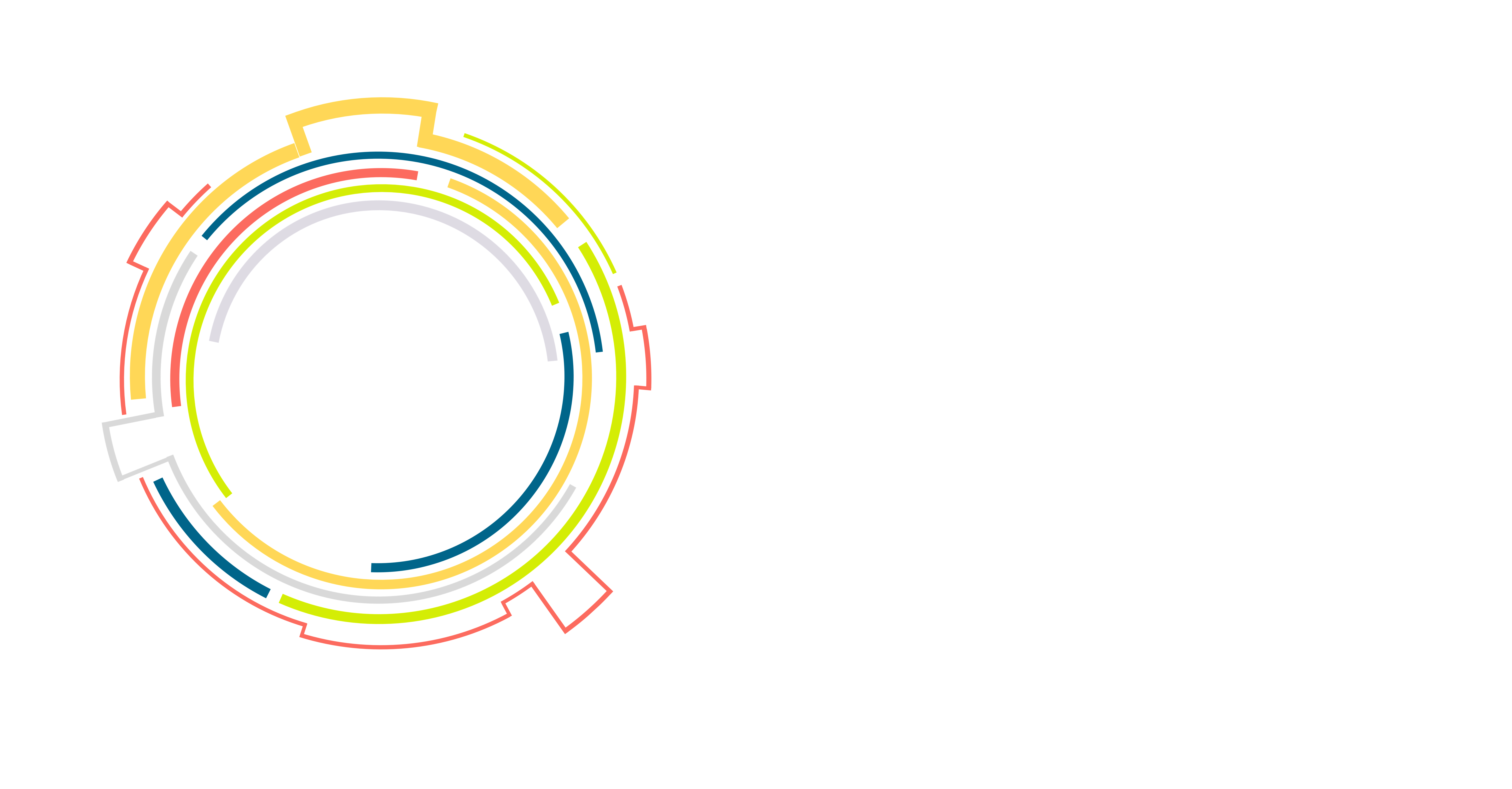 INTRODUCCIÓN
OICE
BIM
DESAFÍOS
CONCLUSIONES
PRODUCTIVIDAD
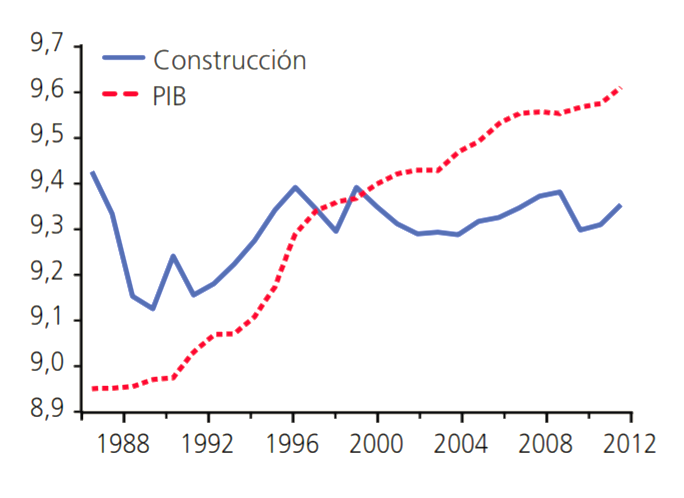 Curva de productividad en la industria de la Construcción. (Fuentes & García, 2014)
2
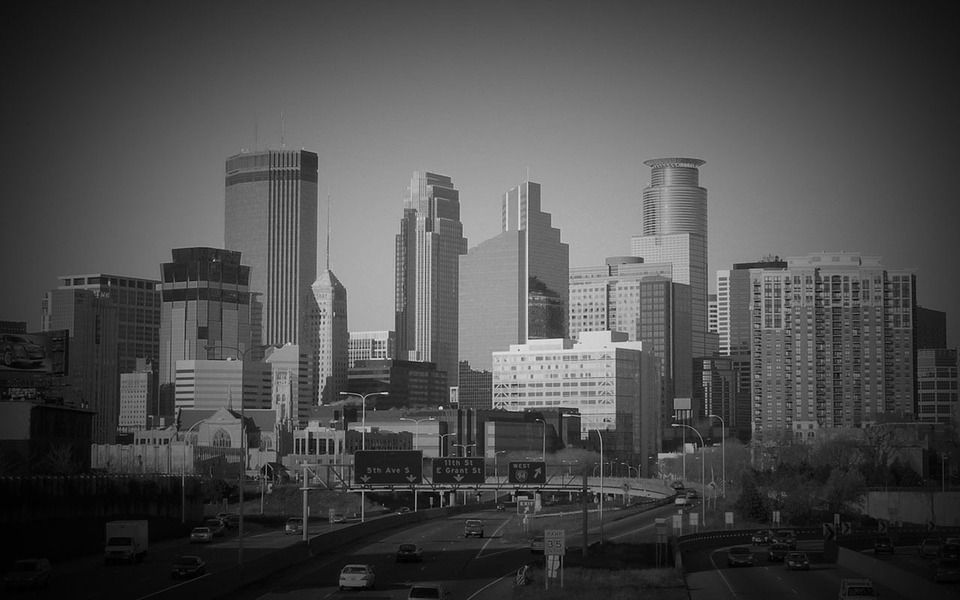 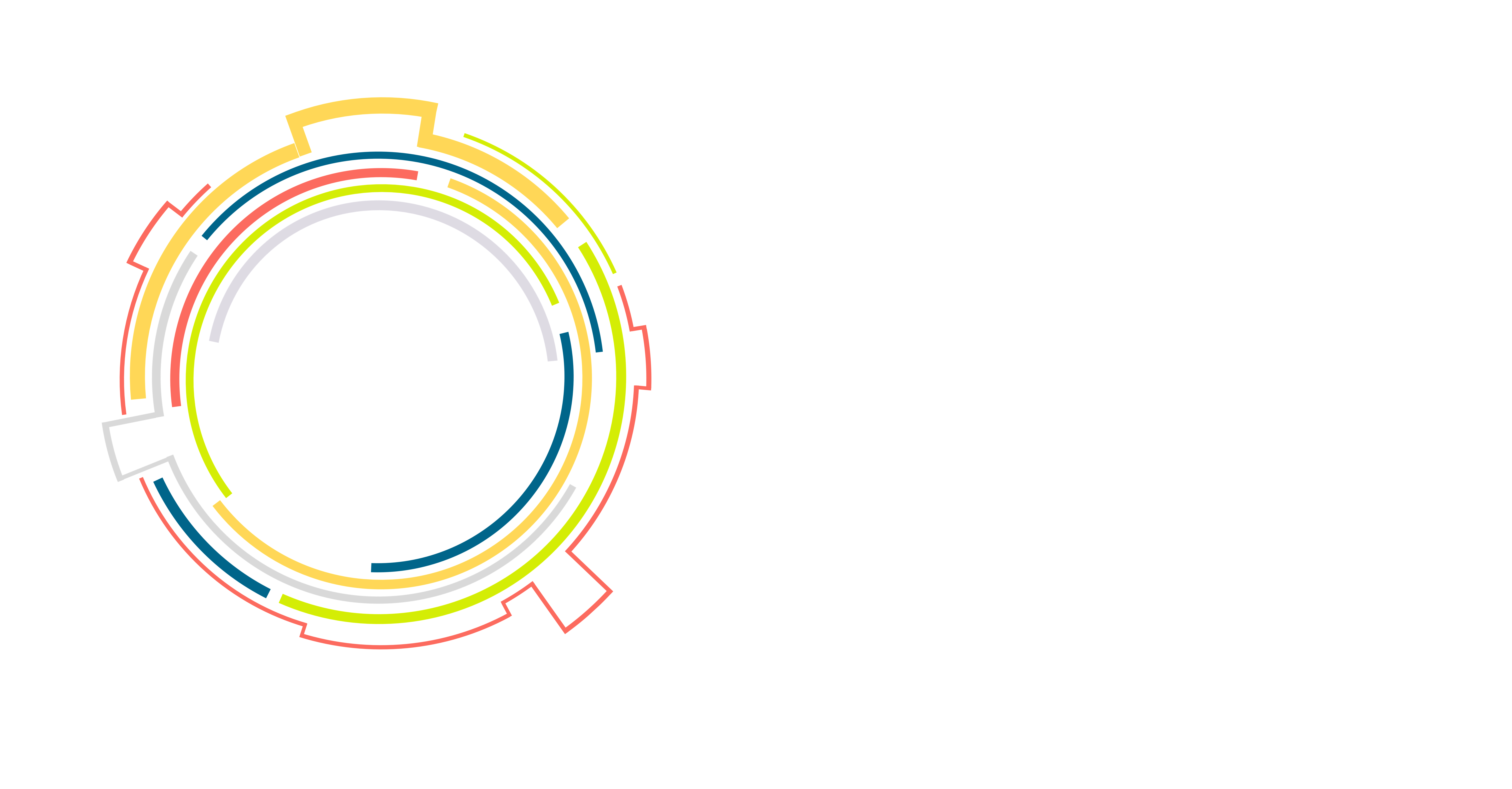 INTRODUCCIÓN
OICE
BIM
DESAFÍOS
CONCLUSIONES
¿QUÉ PUEDE PROVOCAR BAJA PRODUCTIVIDAD EN LAS OICE?
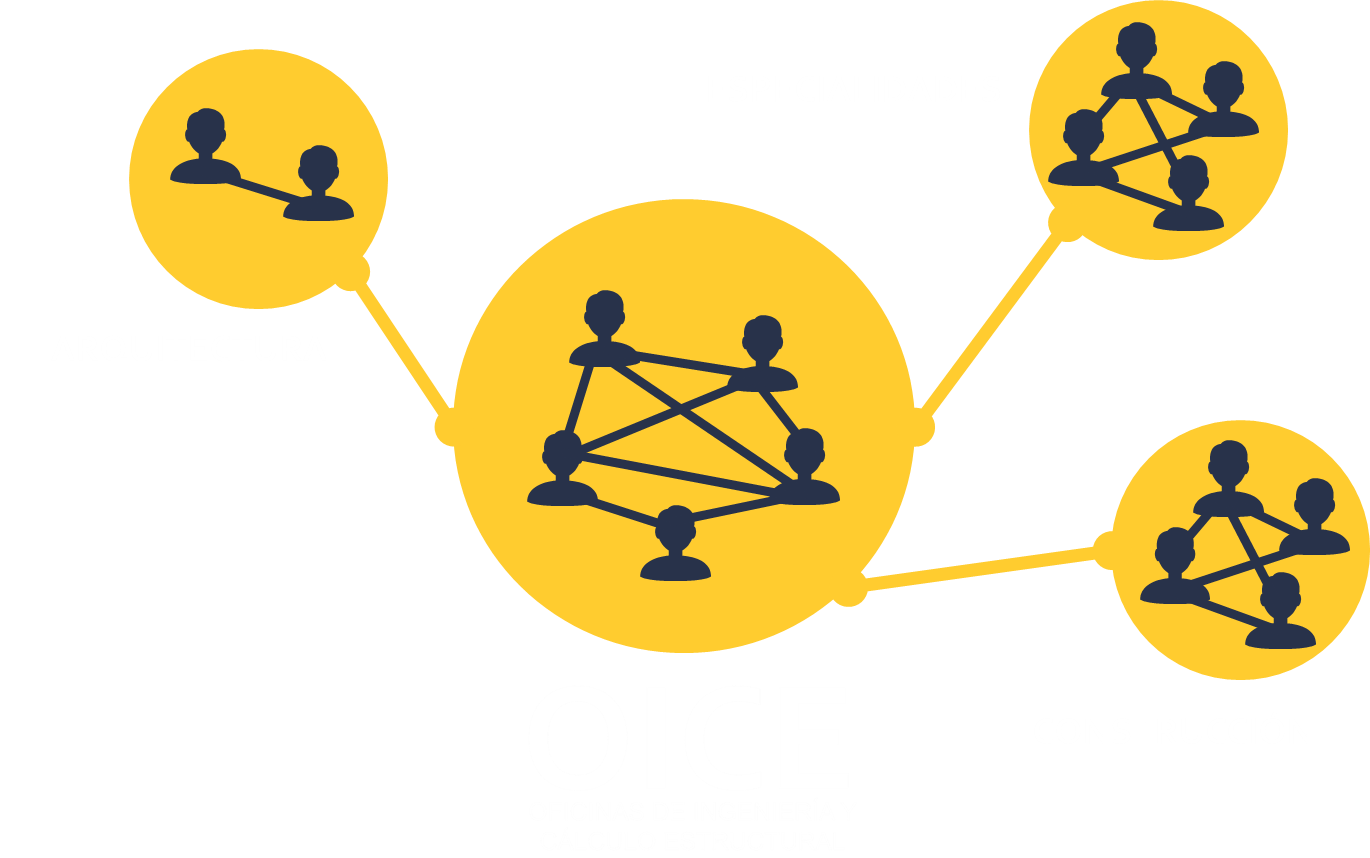 3
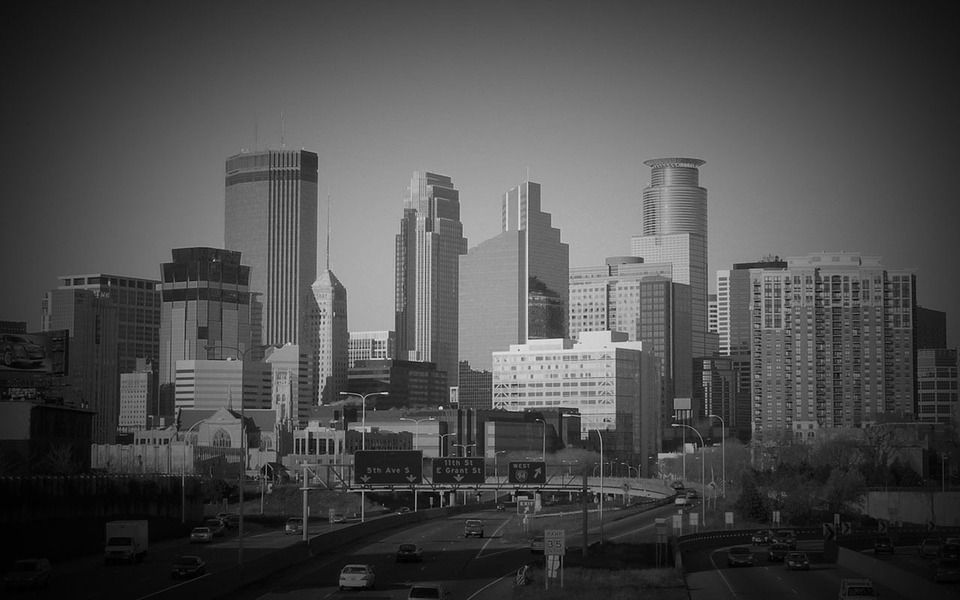 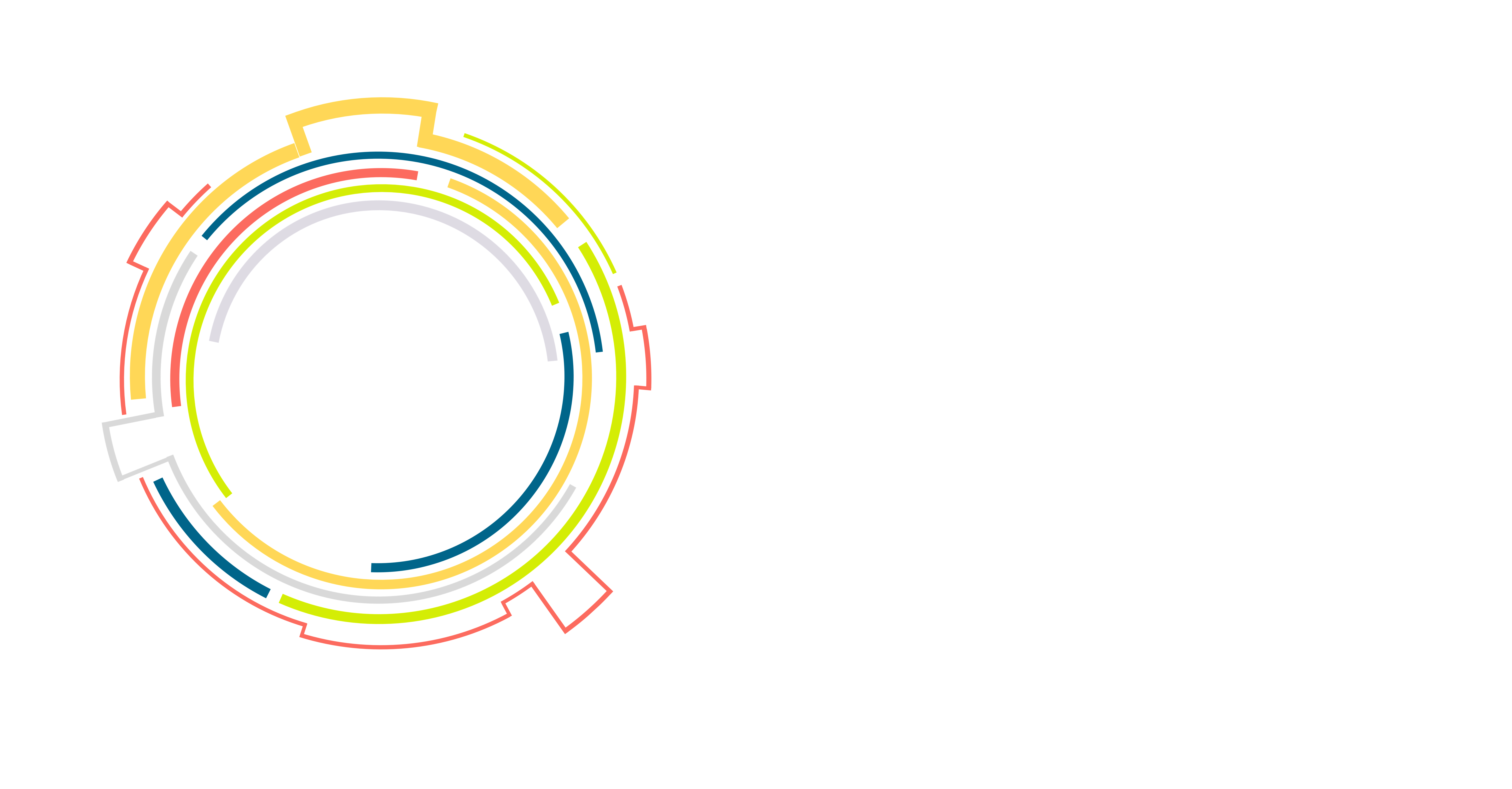 INTRODUCCIÓN
OICE
BIM
DESAFÍOS
CONCLUSIONES
25 PROBLEMAS
AMBOS
INTERNO - EXTERNO
INTERNO - INTERNO
10
+
12
03
+
INTERACCIONES ENTRE PROFESIONALES
USO DE HERRAMIENTAS
COMUNICACIÓN 
RE-TRABAJOS
ETC
4
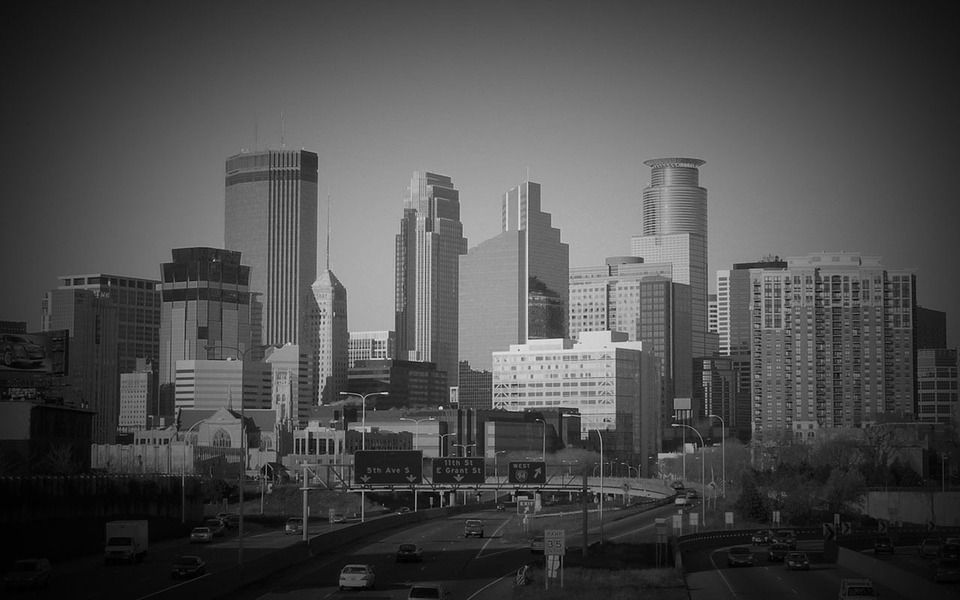 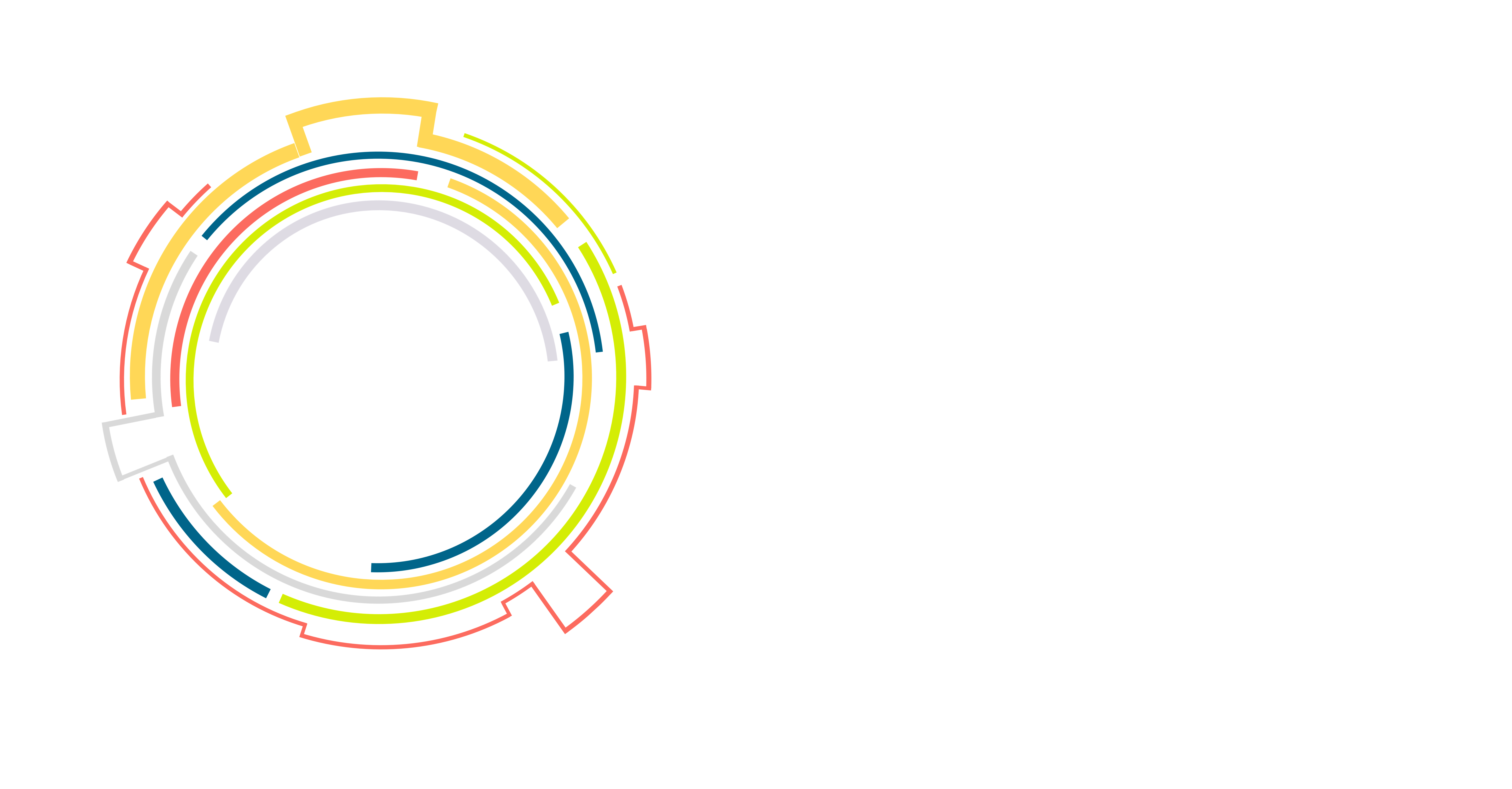 INTRODUCCIÓN
OICE
BIM
DESAFÍOS
CONCLUSIONES
INTERACCIONES ENTRE PROFESIONALES INTERNOS - EXTERNOS
VARIOS RETORNOS DE LOS PROYECTOS HACIA ARQUITECTURA.
01
TARDANZA EN RETORNO DE PLANOS, PROTESTADOS POR LA OICE, DESDE ARQUITECTURA.
02
NO SE NOTIFICAN NI ESPECIFICAN LOS CAMBIOS EN LOS PLANOS PROVENIENTES DE ARQUITECTURA.
03
CANALES DE COMUNICACIÓN NO EFICIENTES CON ARQUITECTURA.
04
ESCASAS REUNIONES DE COORDINACIÓN DIRECTA CON ARQUITECTURA.
05
5
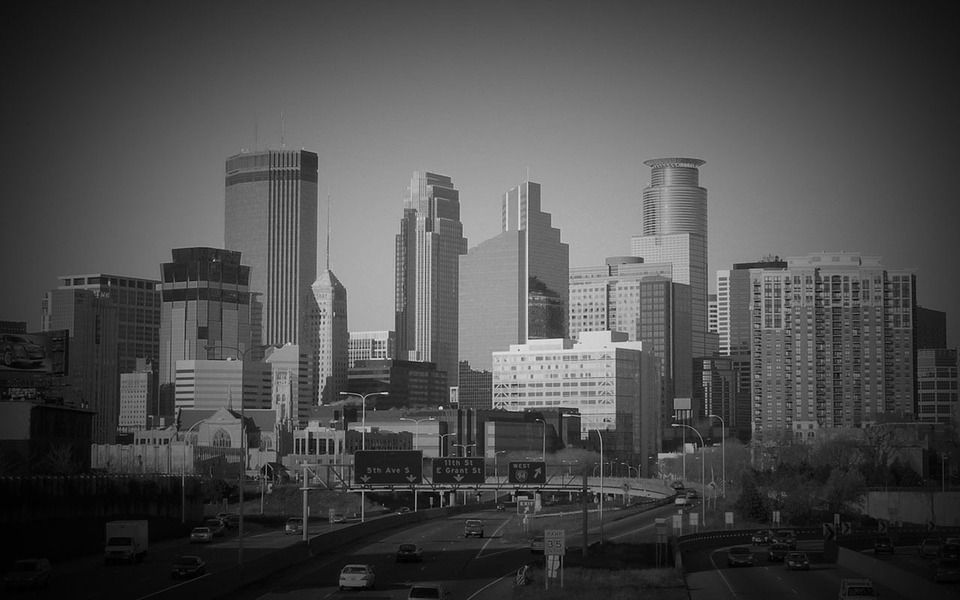 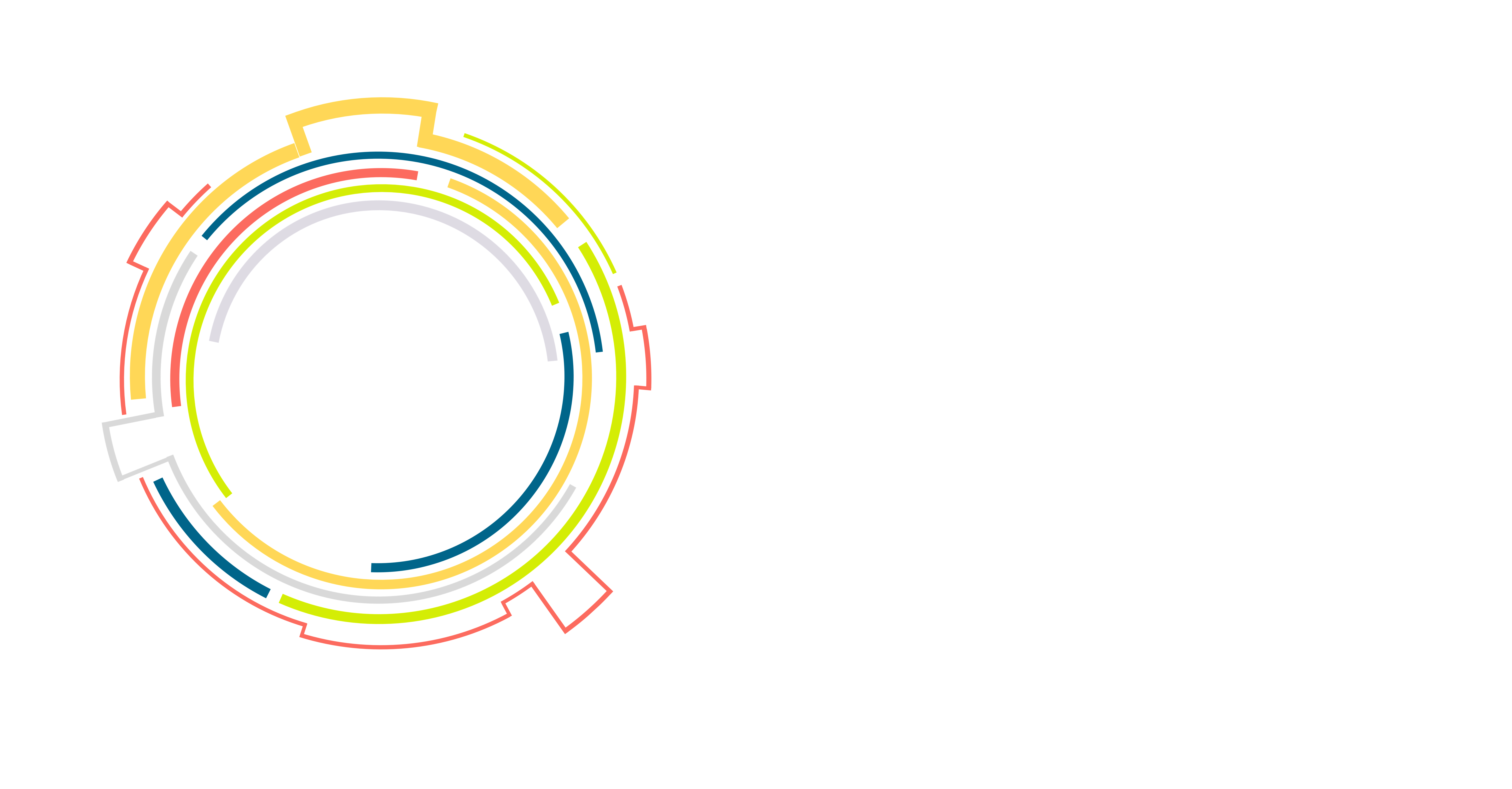 INTRODUCCIÓN
OICE
BIM
DESAFÍOS
CONCLUSIONES
INTERACCIONES ENTRE PROFESIONALES INTERNOS - EXTERNOS
FALTA DE COORDINACIÓN INICIAL (DEFINIR CANALES, FORMAS DE TRABAJO Y DE “RETROALIMENTACIÓN”) EN LAS PRIMERAS INTERACCIONES ARQUITECTURA-INGENIERÍA.
06
DIFERENCIAS EN CRITERIOS DE MODELACIÓN ENTRE ARQUITECTURA Y ESTRUCTURA.
07
RETRASOS EN ENTREGAS POR CUESTIONAMIENTO A CÁLCULOS POR DIFERENCIAS EN CRITERIOS DE DISEÑO CON OFICINAS REVISORAS DE PROYECTOS.
08
REINGRESO DE PROYECTOS A LA OICE POR DUDAS/ERRORES IDENTIFICADOS EN LA FASE DE CONSTRUCCIÓN.
09
CAMBIOS POSTERIORES A ENTREGA POR COSTO TOTAL DE OBRA GRUESA (DISMINUIR COSTOS).
10
6
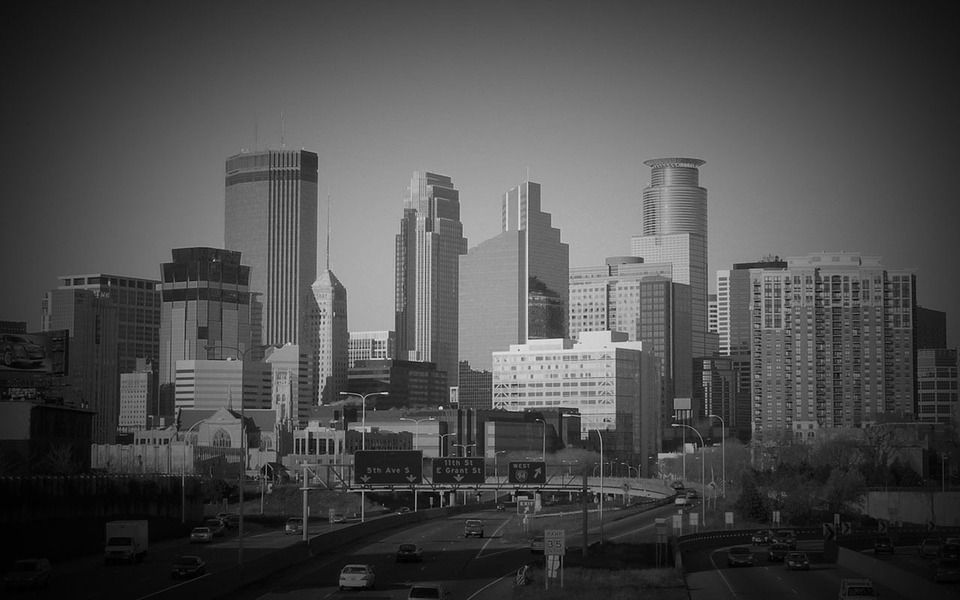 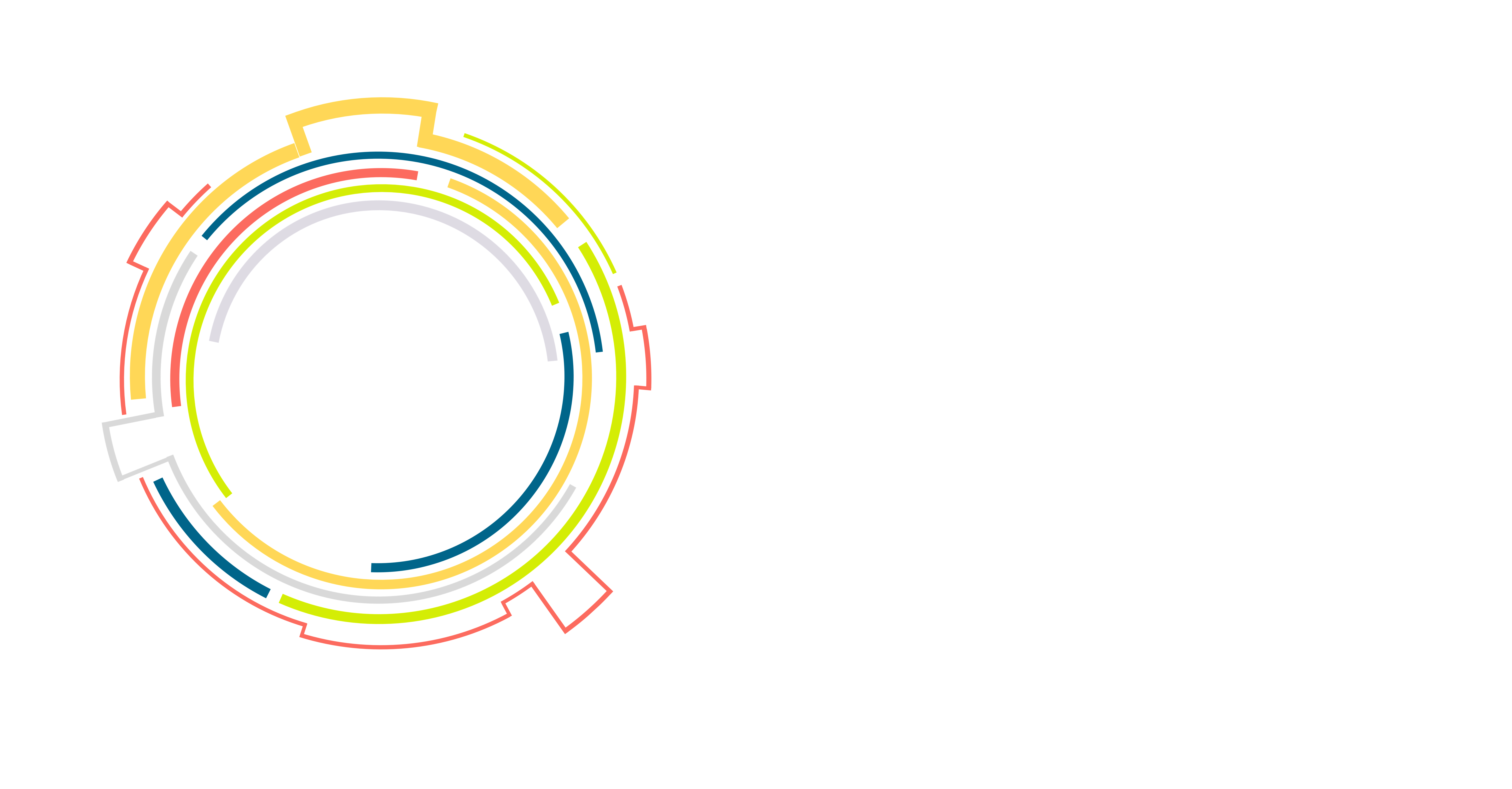 INTRODUCCIÓN
OICE
BIM
DESAFÍOS
CONCLUSIONES
INTERACCIONES ENTRE PROFESIONALES I-E/I-I
PÉRDIDA DE INFORMACIÓN DESDE FUENTE CENTRAL (ARQUITECTO, MANDANTE) AL PASAR POR LOS INGENIEROS SENIOR O COORDINADORES, HASTA LLEGAR AL INGENIERO EJECUTOR DEL PROYECTO.
11
NO EXISTE BITÁCORA/REGISTRO DE MODIFICACIONES DEL PROYECTO.
12
PRESENCIA DE “TIEMPOS MUERTOS” EN PROYECTOS.
13
7
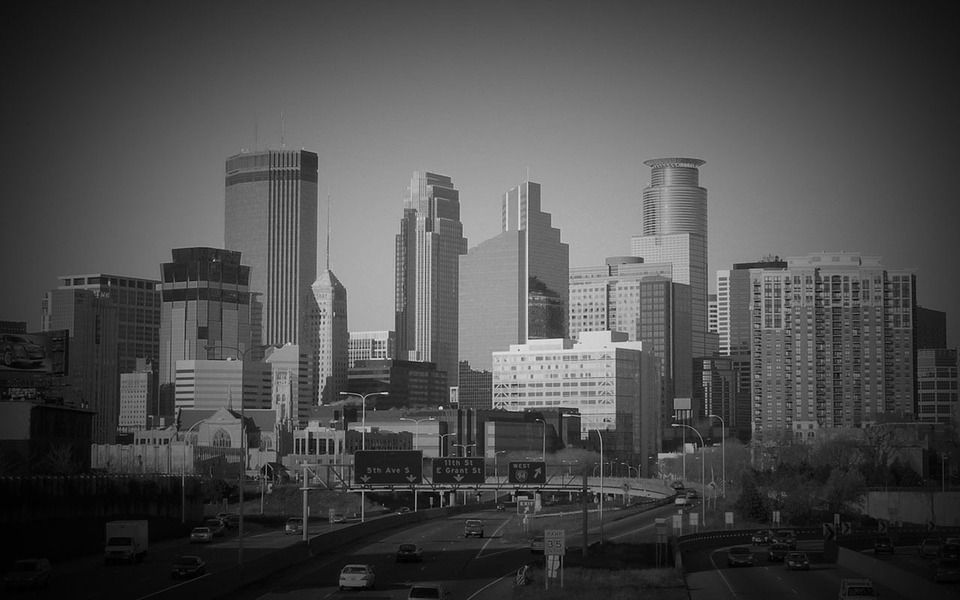 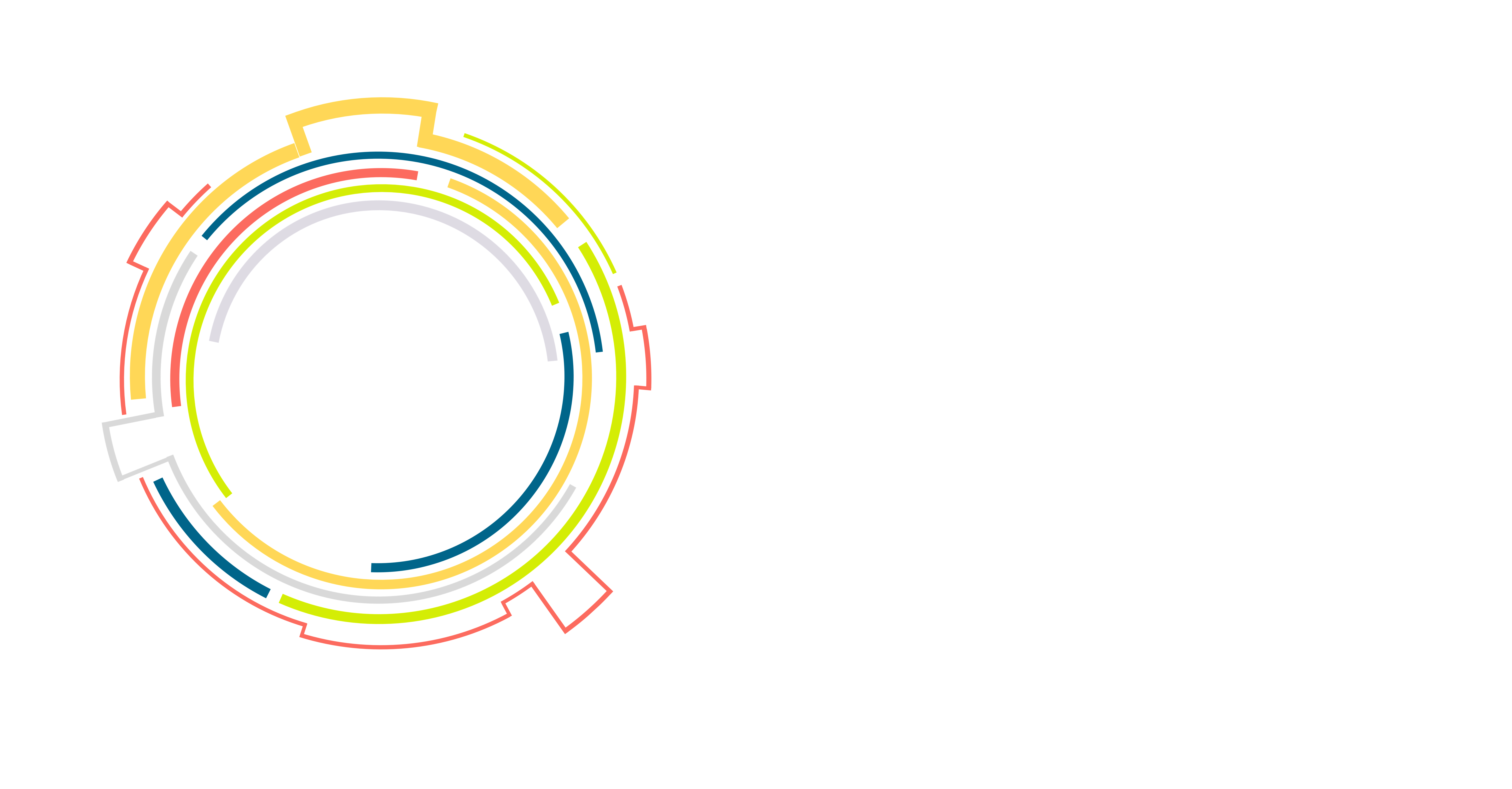 INTRODUCCIÓN
OICE
BIM
DESAFÍOS
CONCLUSIONES
INTERACCIONES ENTRE PROFESIONALES INTERNOS
EL INTERCAMBIO DE INFORMACIÓN ENTRE INGENIERO-DIBUJANTE PROYECTISTA ES “ARTESANAL” (PLANOS ESCRITOS “A MANO”, COMENTARIOS DE FORMA VERBAL, ETC).
14
GRAN CANTIDAD DE RETRABAJOS POR PARTE DEL DIBUJANTE PROYECTISTA POR CAMBIOS RECURRENTES.
15
ERRORES EN PLANOS ESTRUCTURALES FINALES.
16
EXCESO DE TRABAJO PARA LOS DIBUJANTES PROYECTISTAS PRODUCTO DE GRAN CANTIDAD DE DETALLAMIENTOS EN LOS PROYECTOS.
17
REDIBUJO DE PLANOS DE ARQUITECTURA A PLANOS ESTRUCTURALES.
18
CAMBIOS EN LOS MODELOS DE ANÁLISIS (PARCIALES O GLOBALES) POR MODIFICACIONES DEL PROYECTO.
19
8
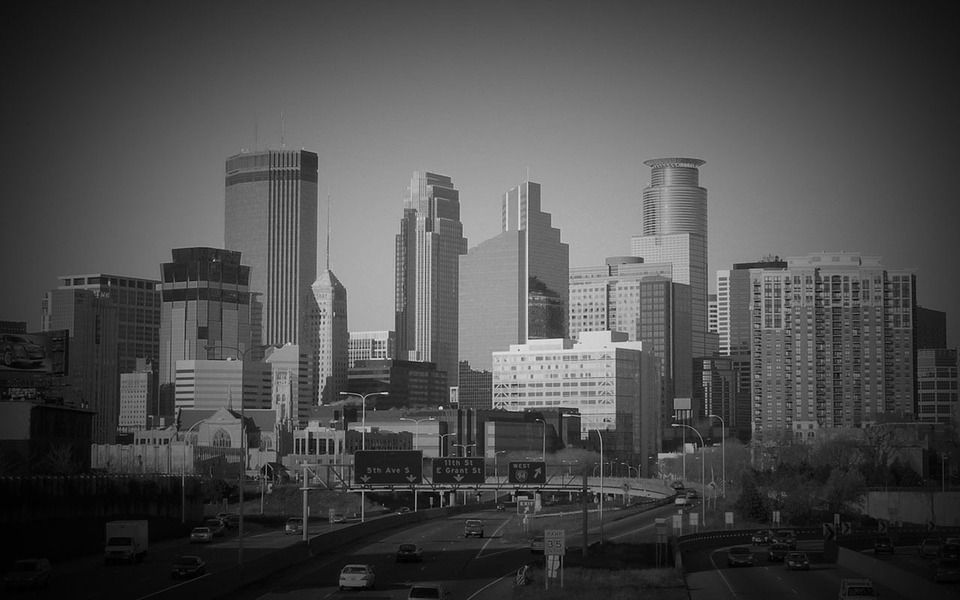 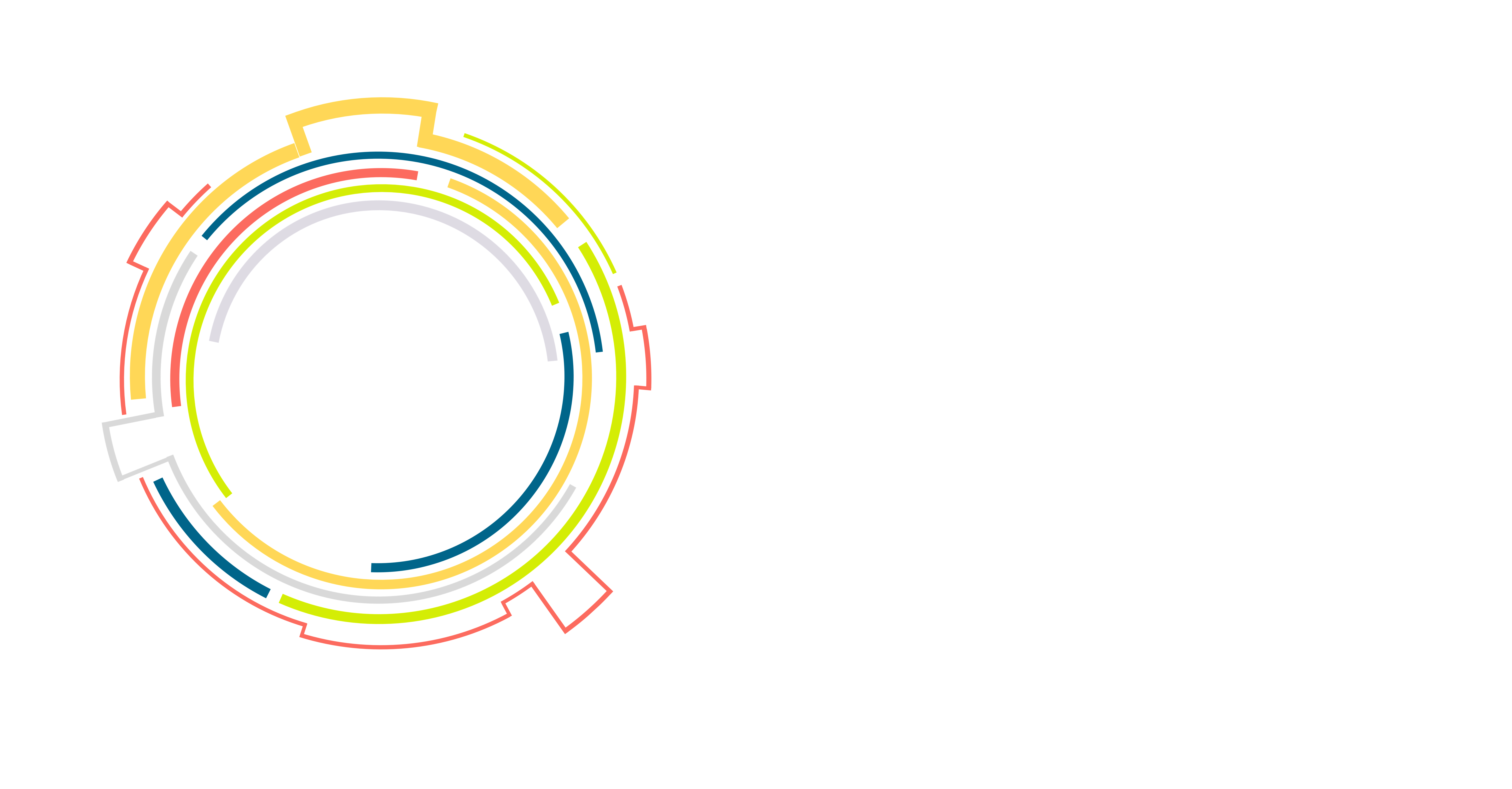 INTRODUCCIÓN
OICE
BIM
DESAFÍOS
CONCLUSIONES
INTERACCIONES ENTRE PROFESIONALES INTERNOS
IDENTIFICACIÓN DE ERRORES Y/U OMISIONES EN PROYECTOS CASI TERMINADOS.
20
BAJO CONTROL INTERNO DE ACTIVIDADES Y PROYECTOS EN CURSO.
21
DISMINUCIÓN DE LA EFICIENCIA POR MULTIPLICIDAD DE TRABAJOS REALIZADOS EN PARALELO POR UN PROFESIONAL.
22
GRAN CANTIDAD DE RETRABAJOS POR PARTE DEL INGENIERO DE PROYECTO.
23
GRAN CANTIDAD DE PLANILLAS DE CÁLCULO (EXCEL, ETC) QUE HACEN LENTO Y ENGORROSO EL PROCESO DE DISEÑO.
24
MUCHOS PROYECTOS CON PLAZOS DE ENTREGA SIMILARES DADO QUE TODOS LOS MANDANTES QUIEREN SUS PROYECTOS RÁPIDO (TODO ES "PARA AYER").
25
9
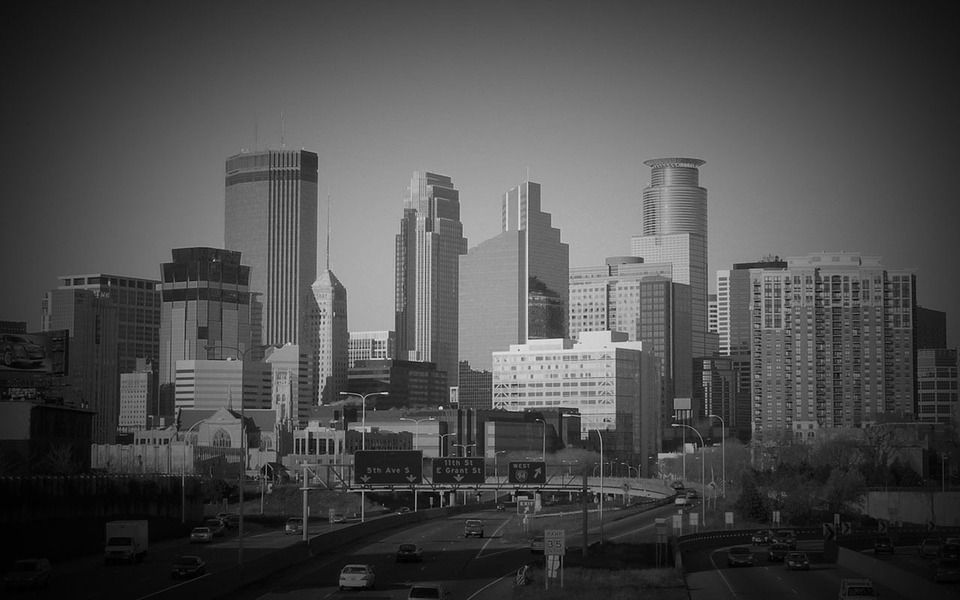 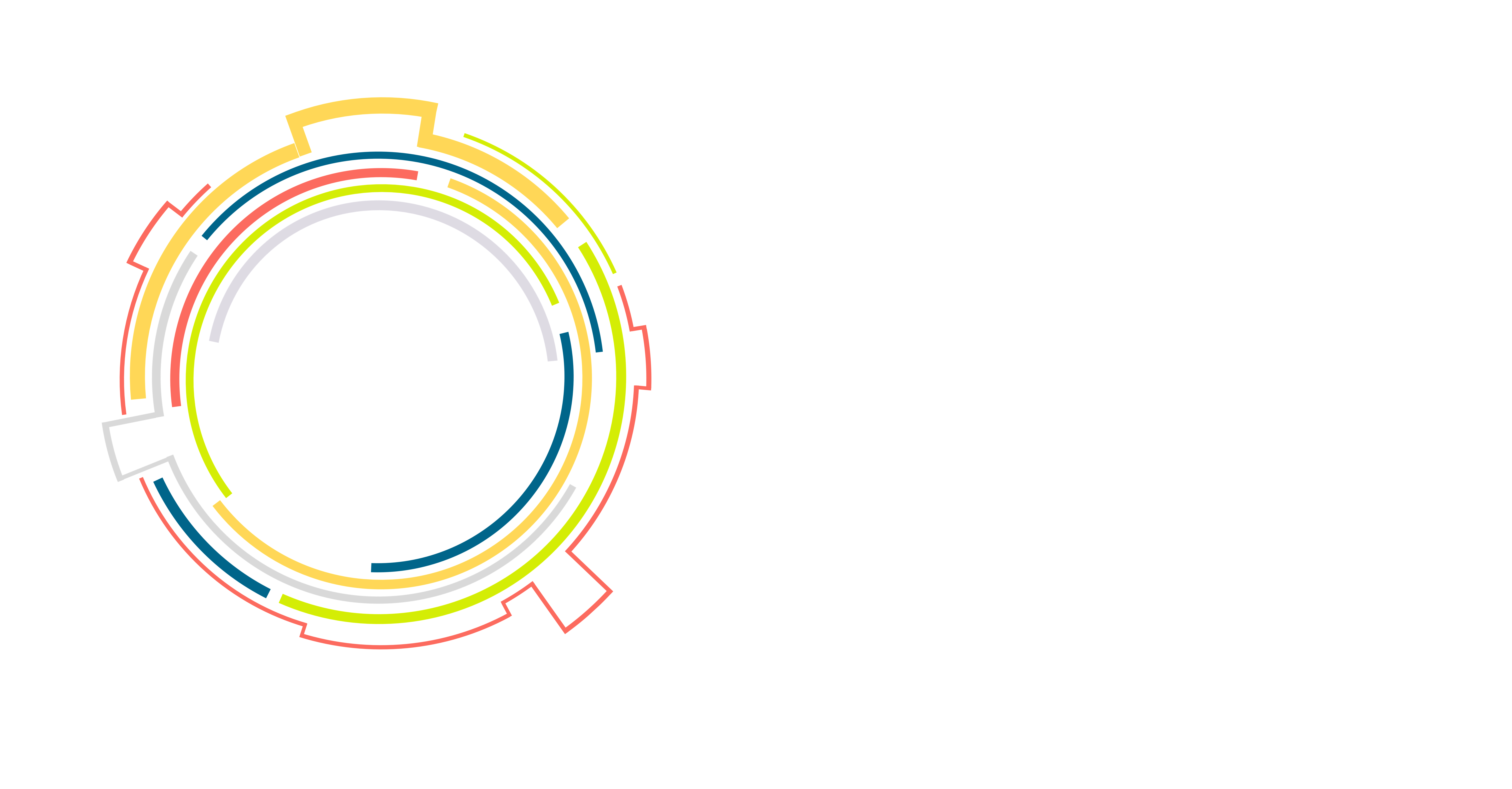 INTRODUCCIÓN
OICE
BIM
DESAFÍOS
CONCLUSIONES
25 PROBLEMAS
VALORACIÓN RESPECTO A
IMPORTANCIA
FRECUENCIA
10
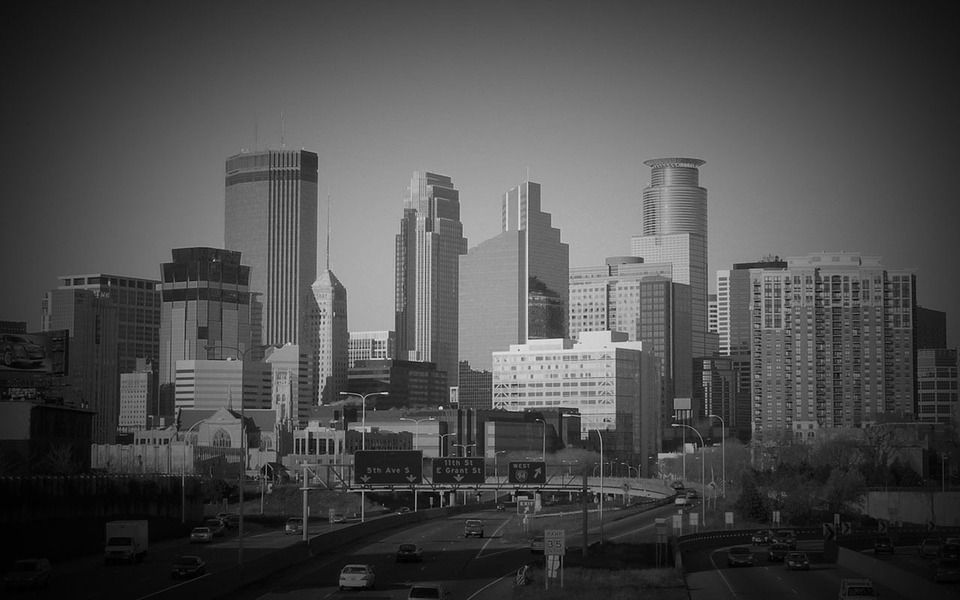 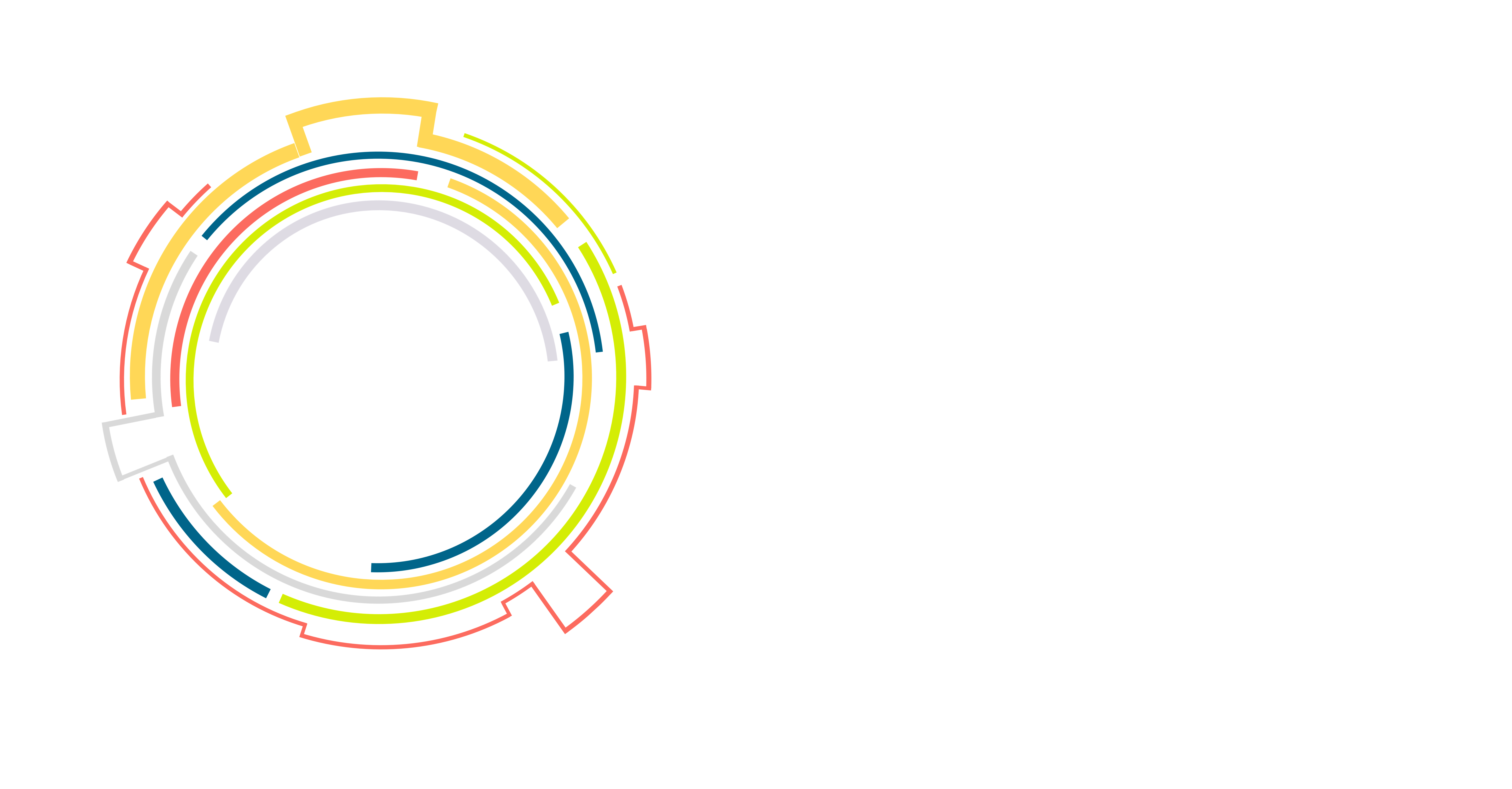 INTRODUCCIÓN
OICE
BIM
DESAFÍOS
CONCLUSIONES
RESULTADOS ESTUDIO
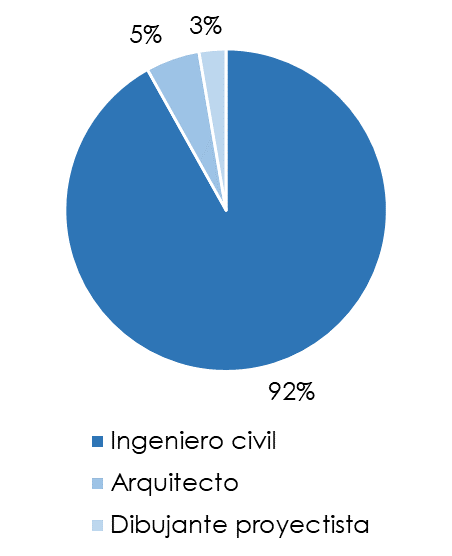 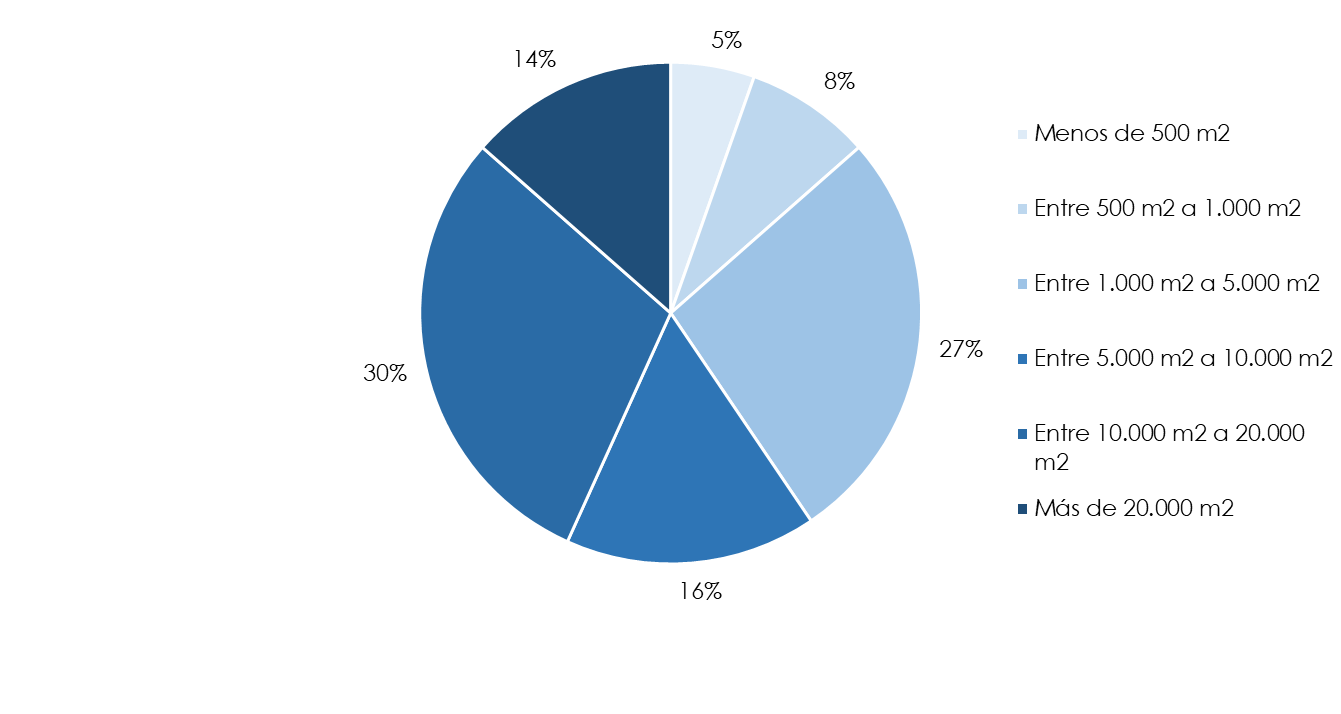 11
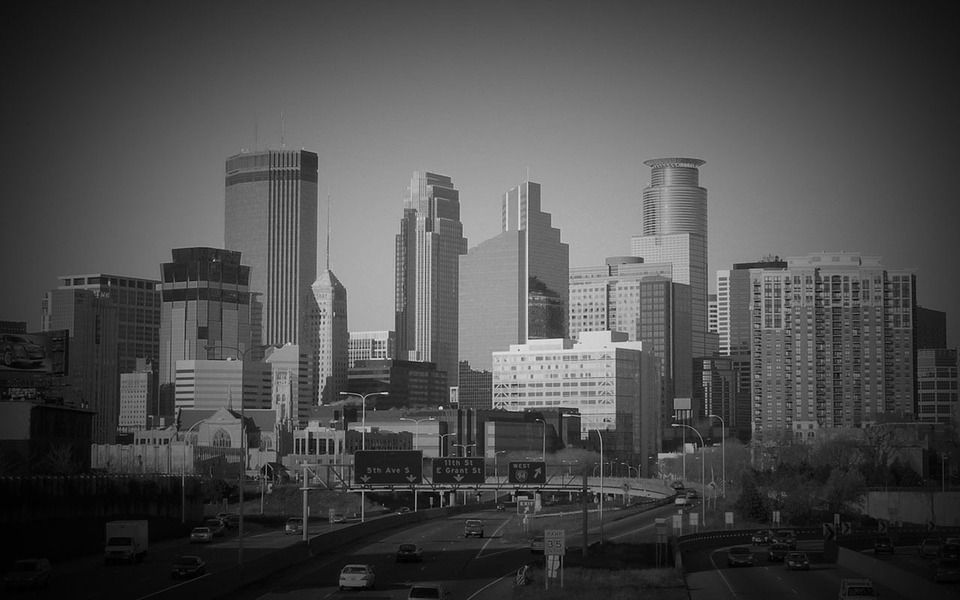 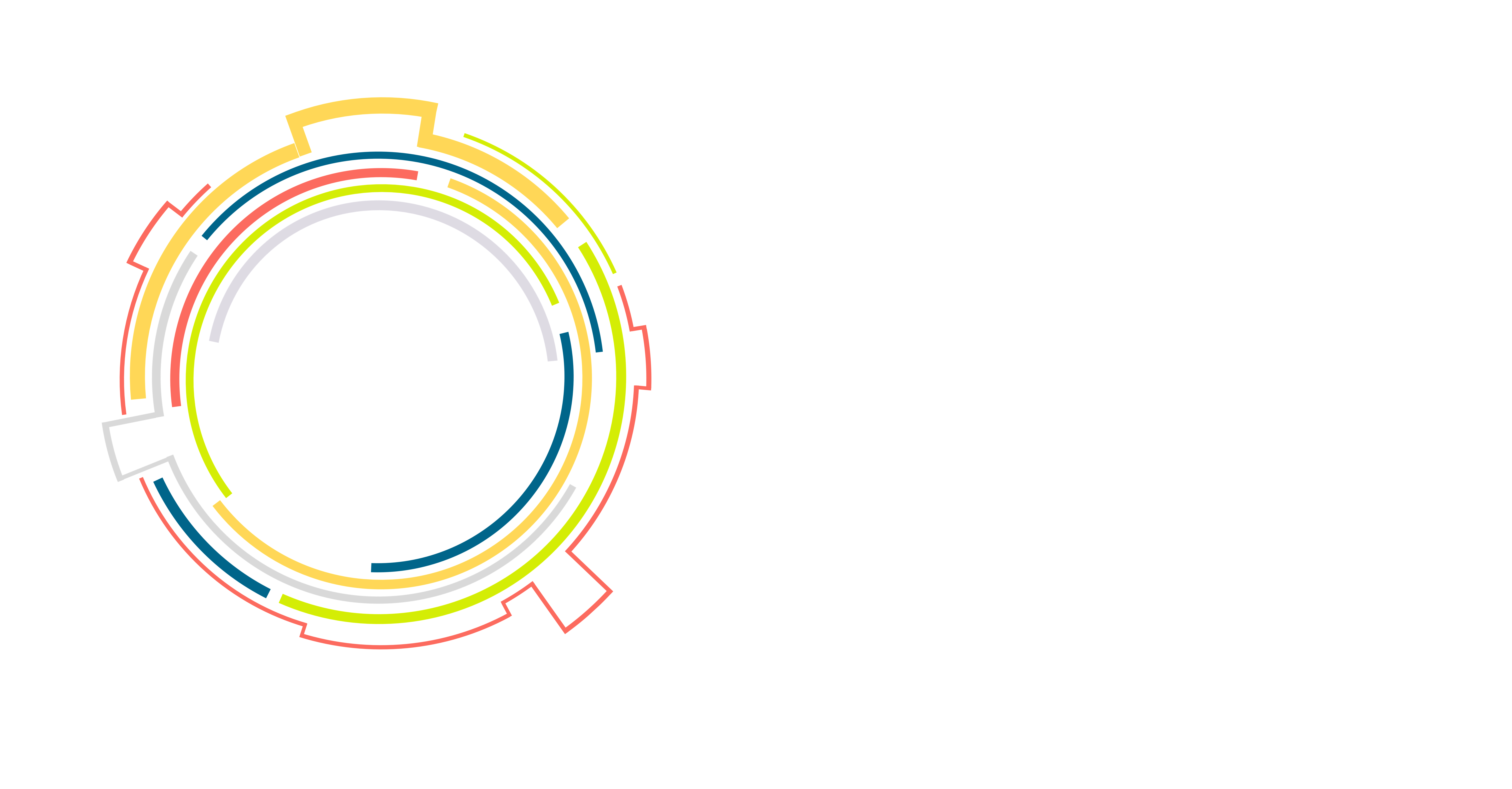 INTRODUCCIÓN
OICE
BIM
DESAFÍOS
CONCLUSIONES
RESULTADOS ESTUDIO
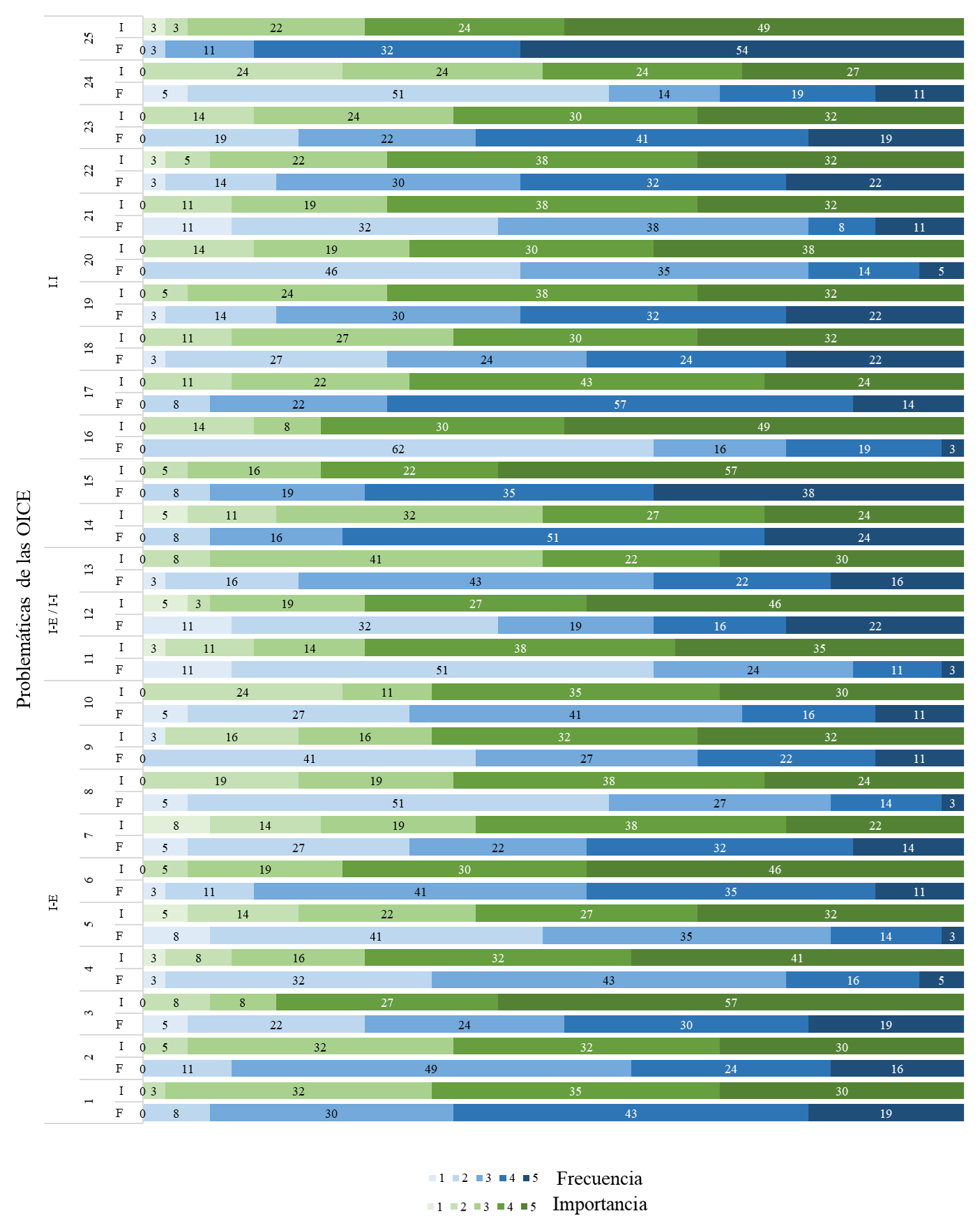 12
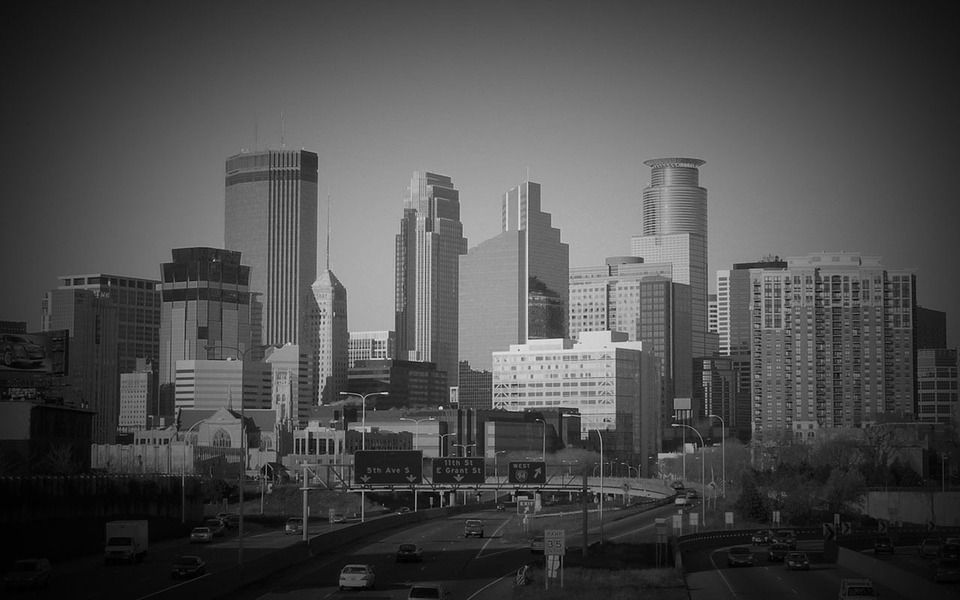 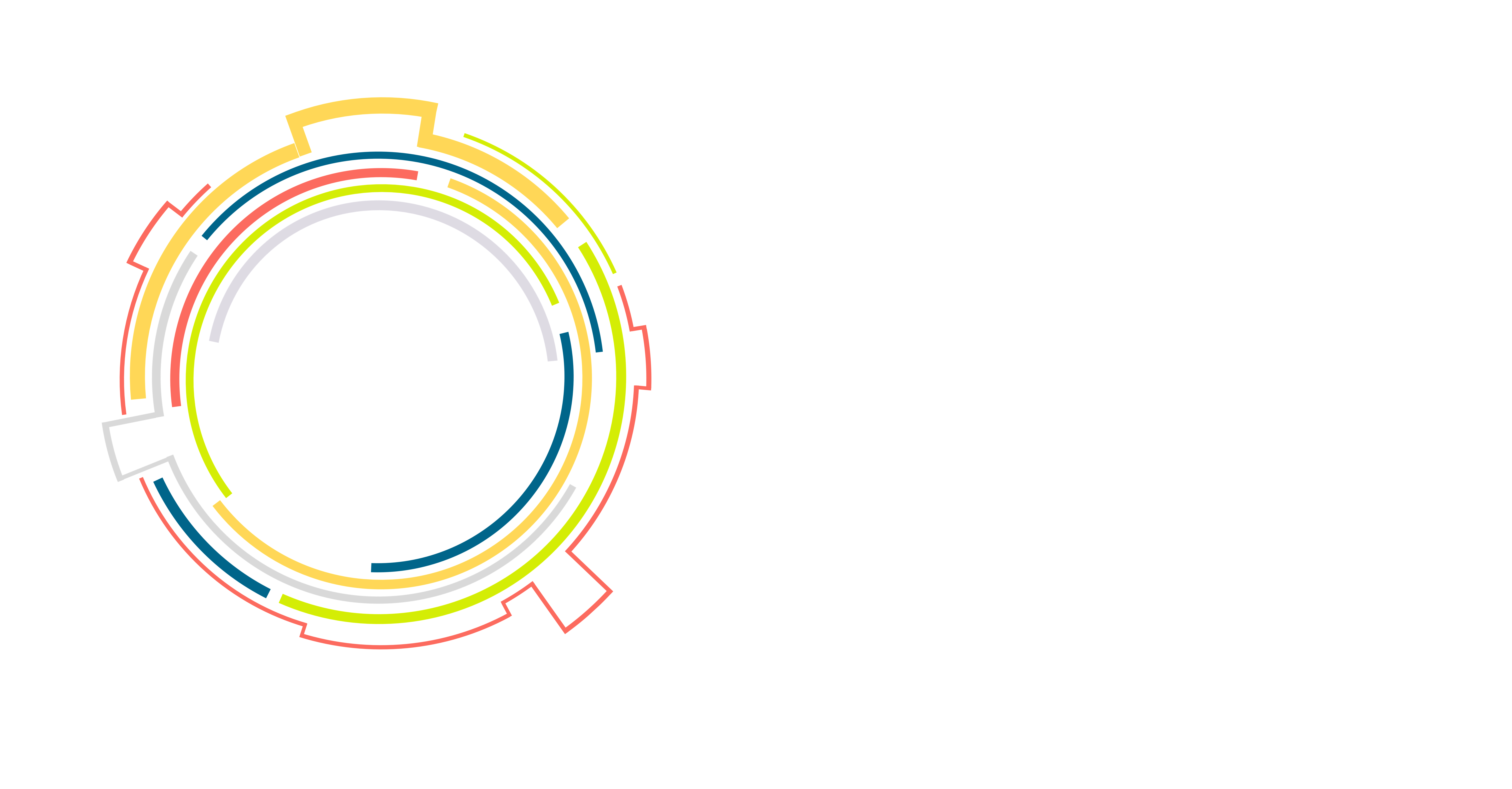 INTRODUCCIÓN
OICE
BIM
DESAFÍOS
CONCLUSIONES
RESULTADOS ESTUDIO
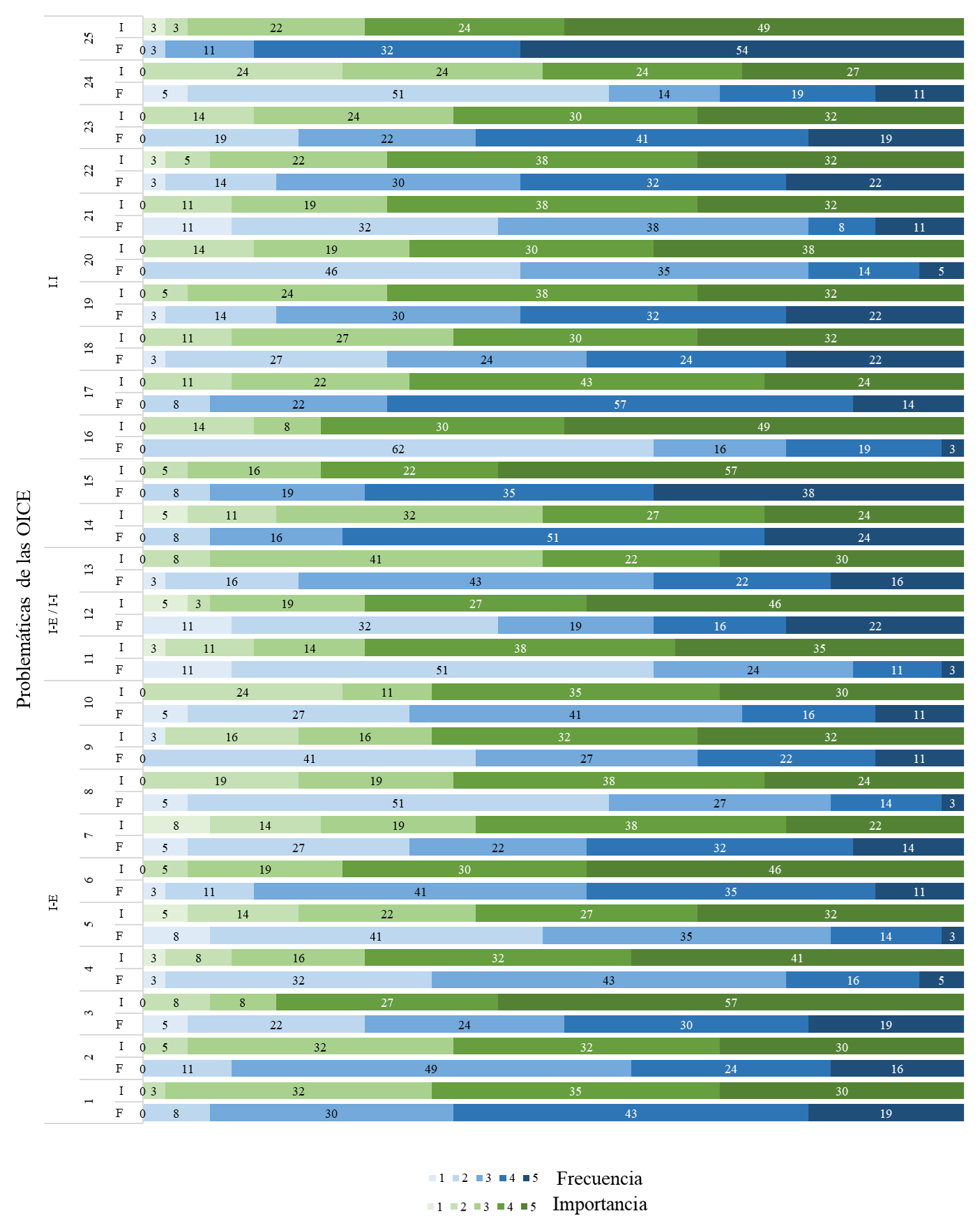 13
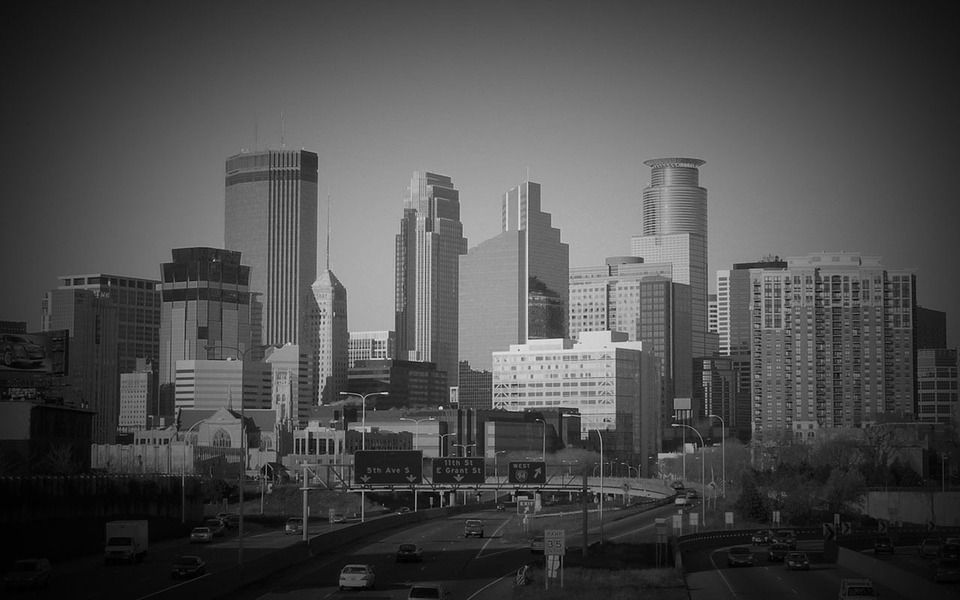 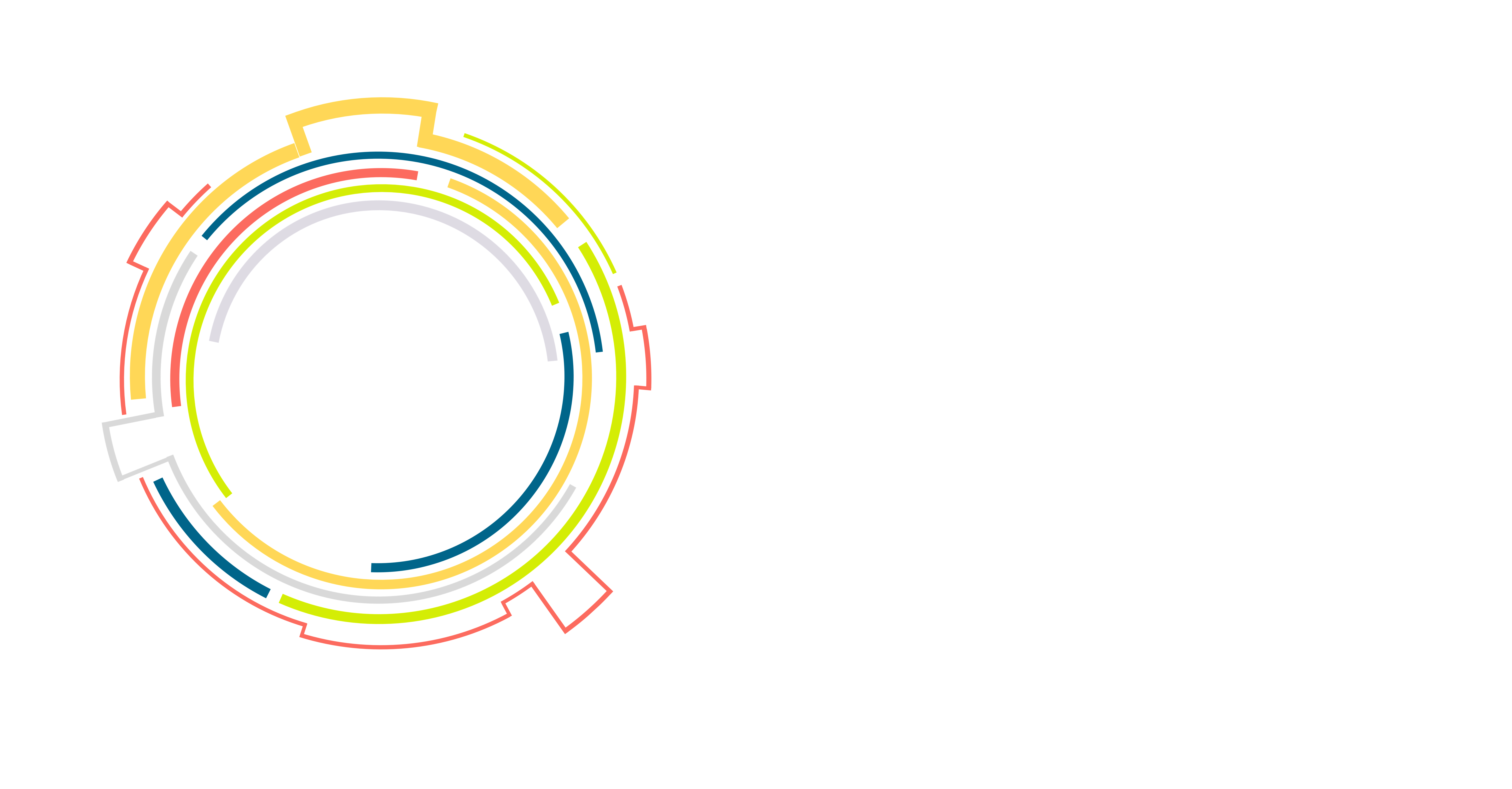 INTRODUCCIÓN
OICE
BIM
DESAFÍOS
CONCLUSIONES
ANÁLISIS
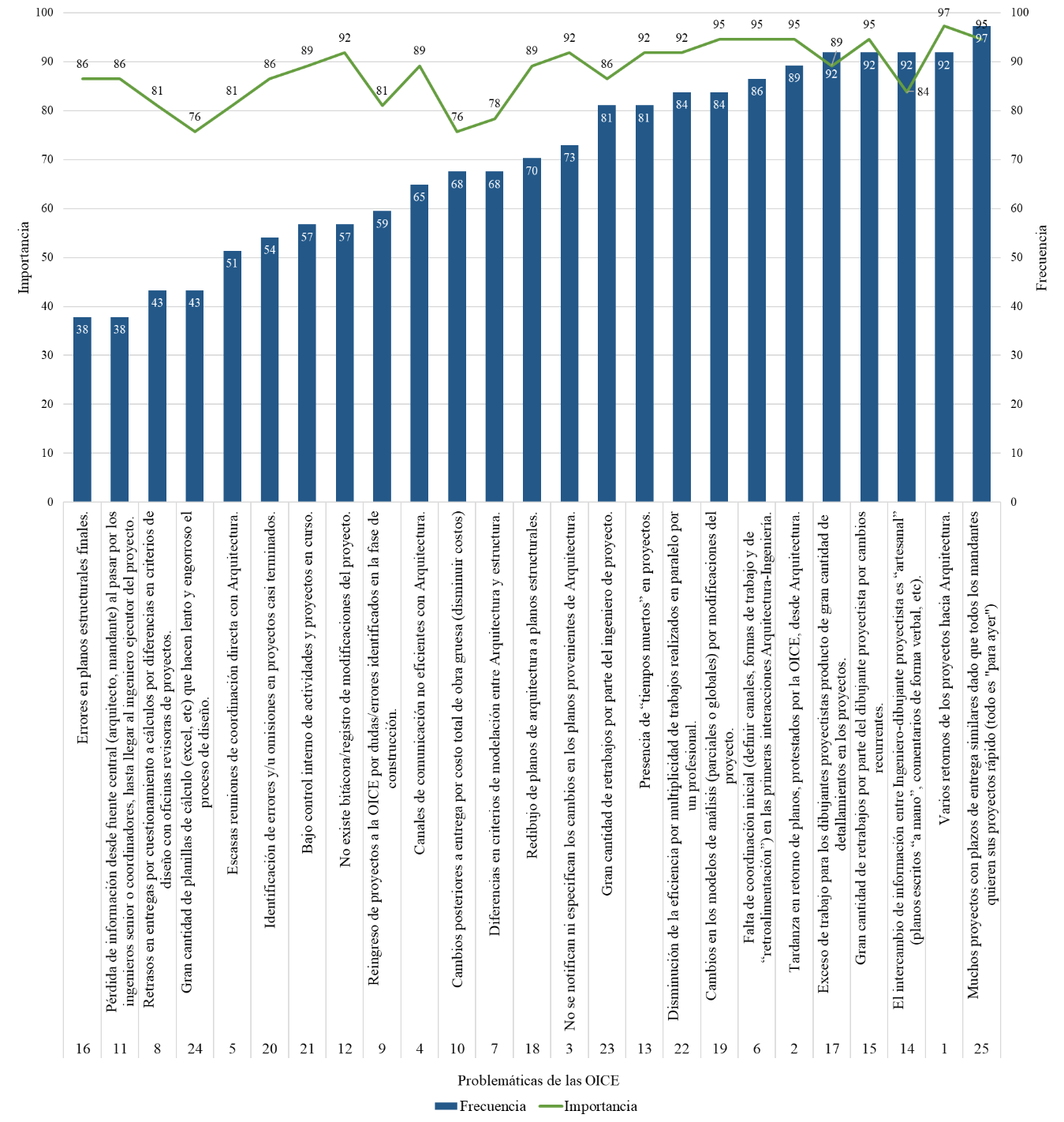 Altos niveles de
84%
Altos niveles de
100%
frecuencia
importancia
14
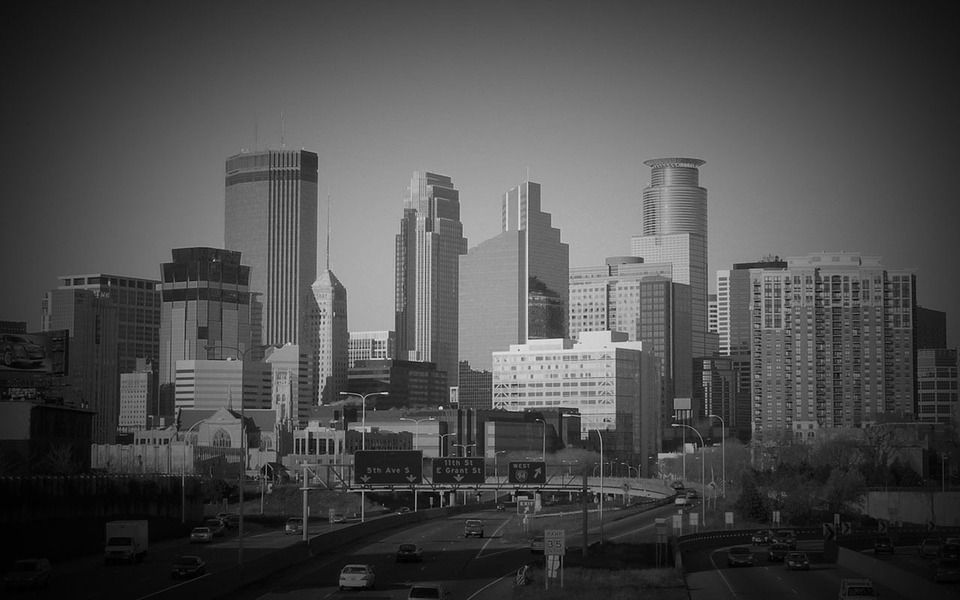 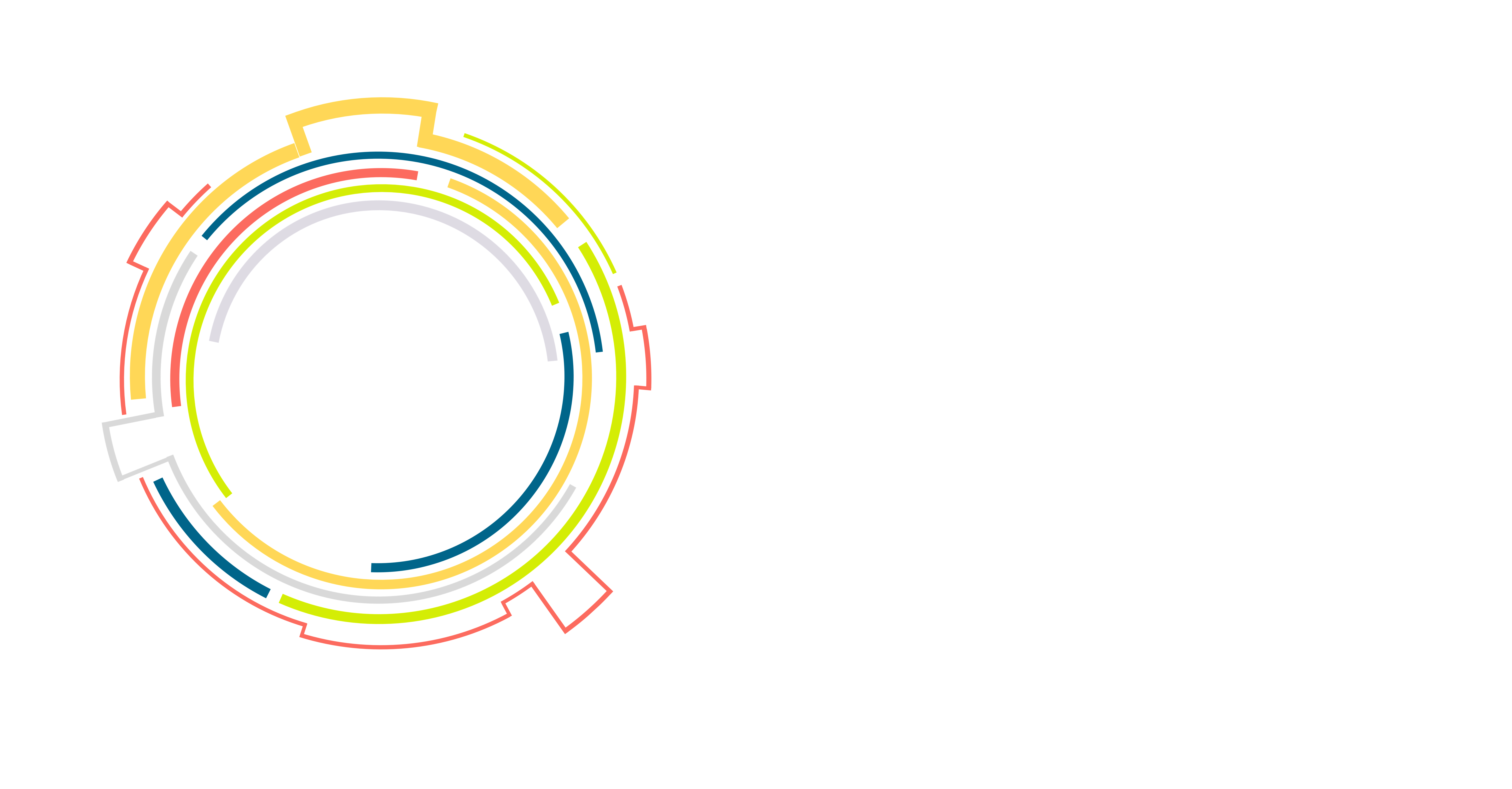 INTRODUCCIÓN
OICE
BIM
DESAFÍOS
CONCLUSIONES
ANÁLISIS
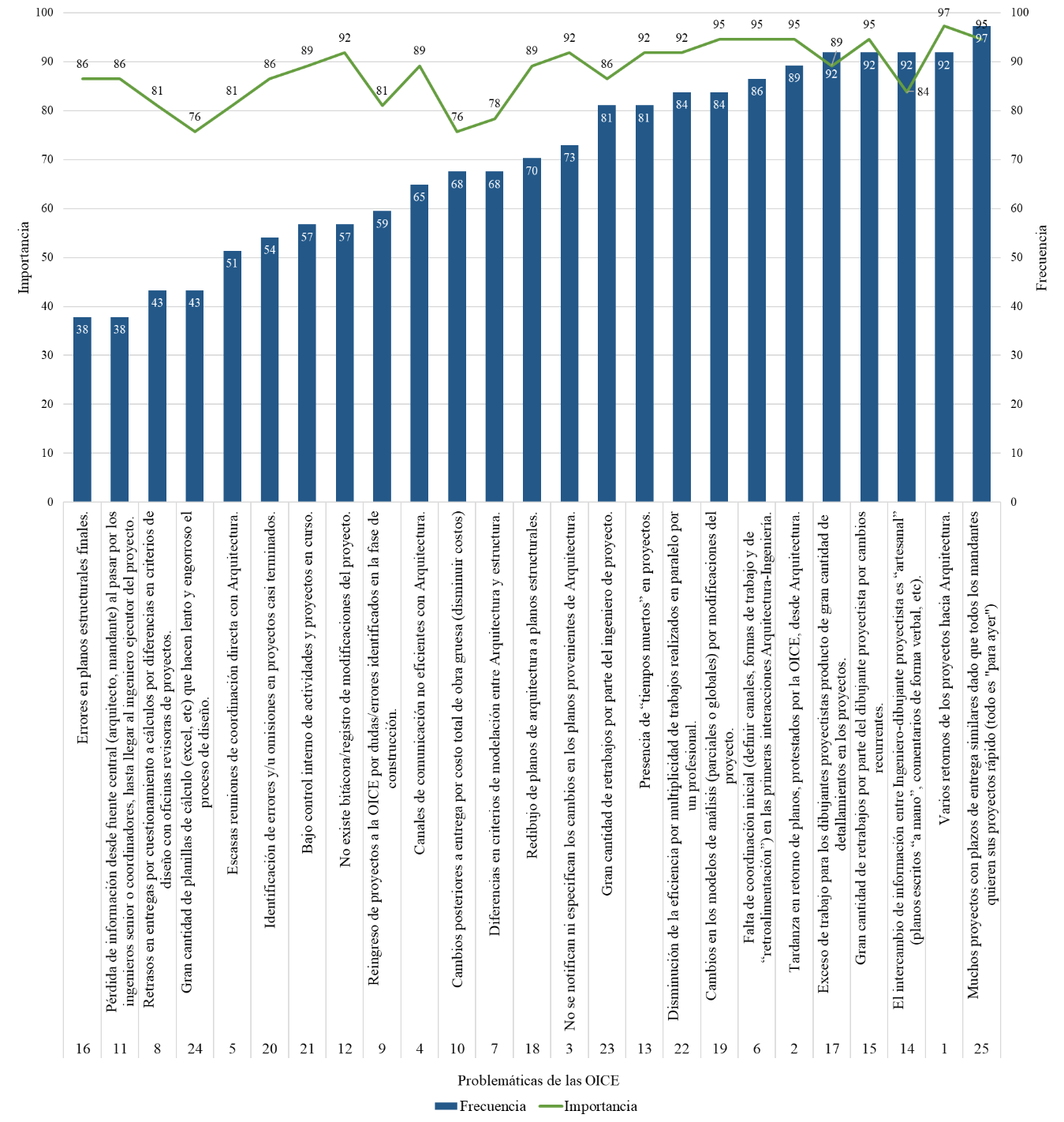 MUCHOS PROYECTOS CON PLAZOS DE ENTREGA SIMILARES DADO QUE TODOS LOS MANDANTES QUIEREN SUS PROYECTOS RÁPIDO (TODO ES "PARA AYER").
25
15
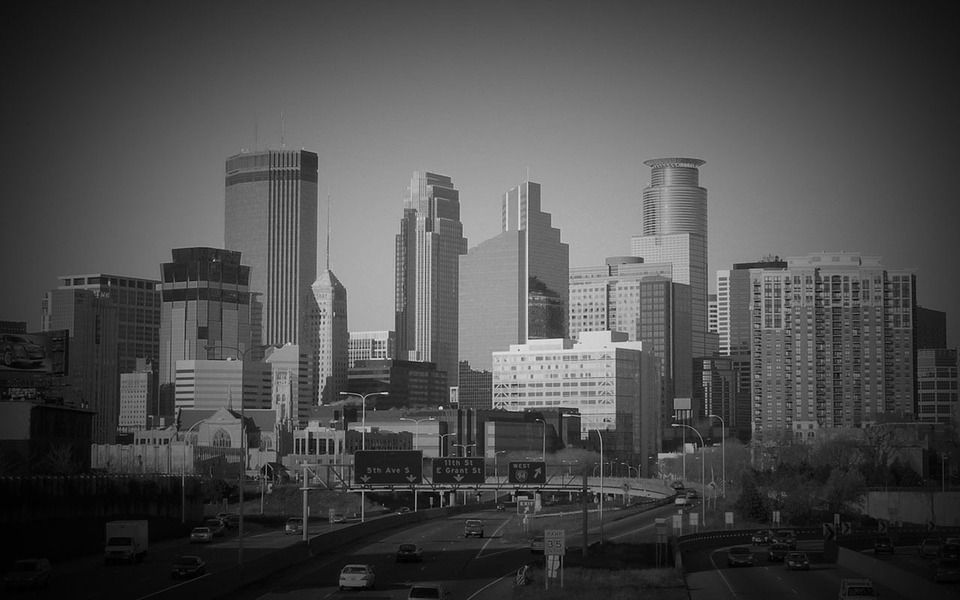 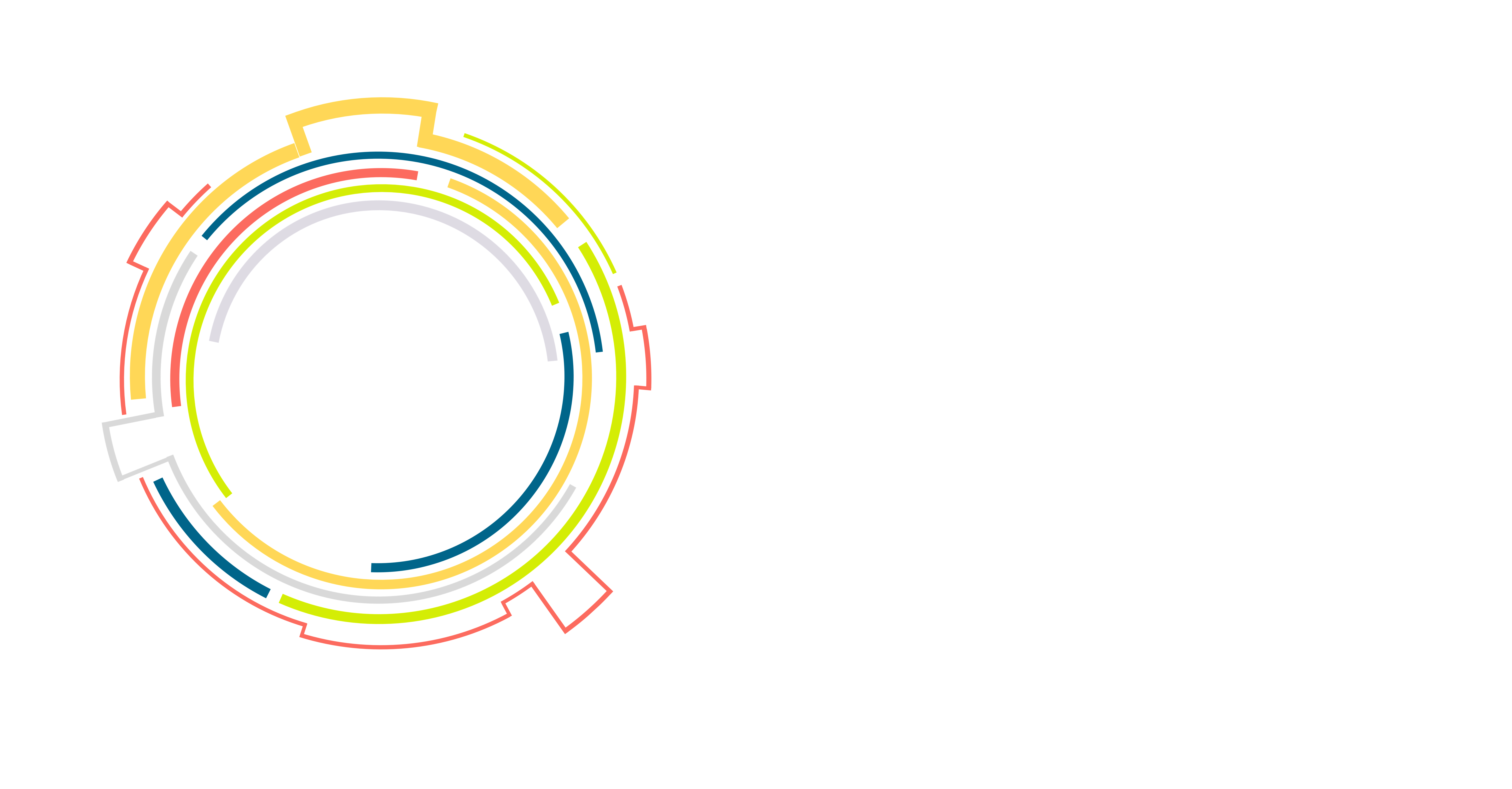 INTRODUCCIÓN
OICE
BIM
DESAFÍOS
CONCLUSIONES
ANÁLISIS
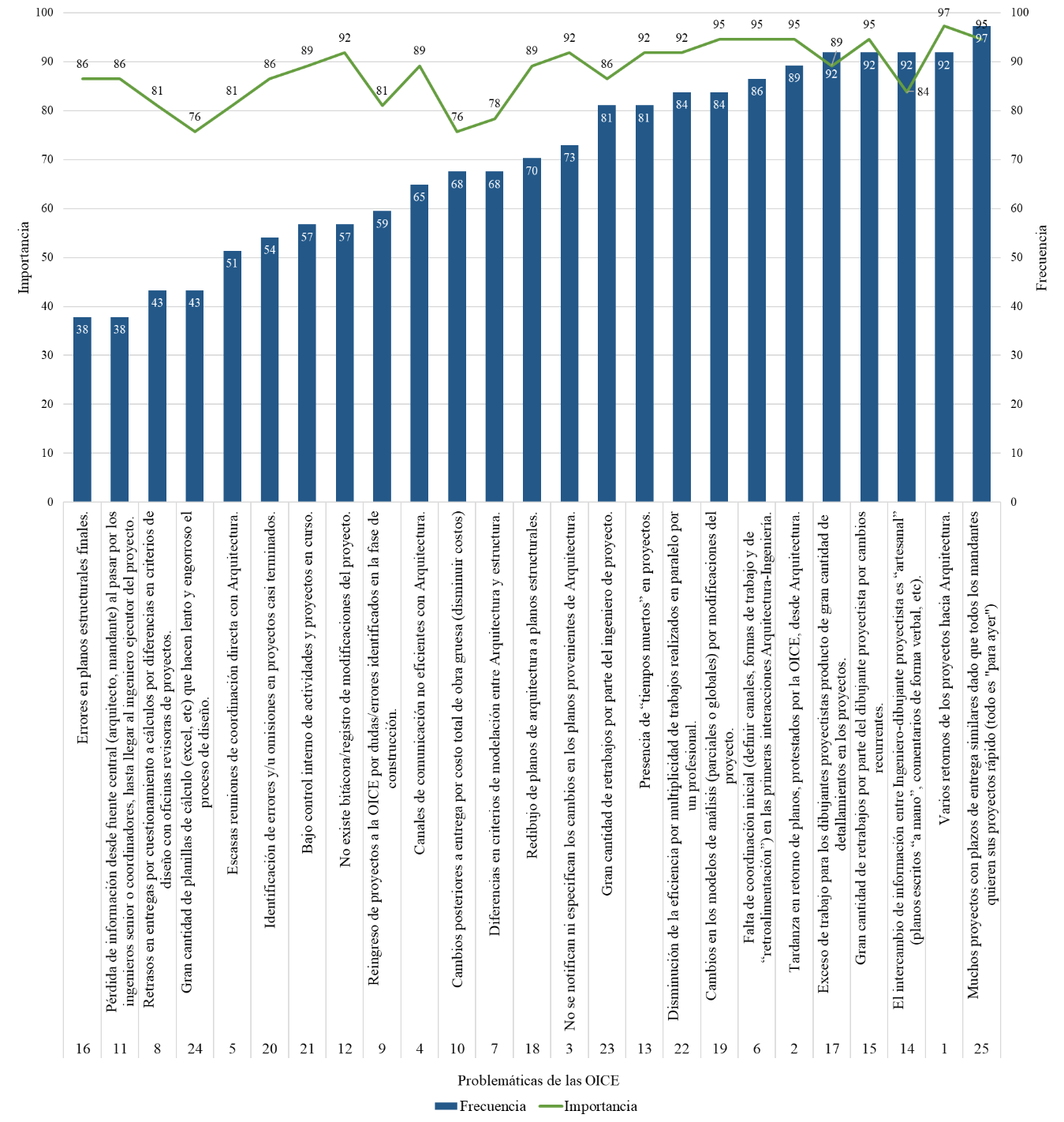 VARIOS RETORNOS DE LOS PROYECTOS HACIA ARQUITECTURA.
01
16
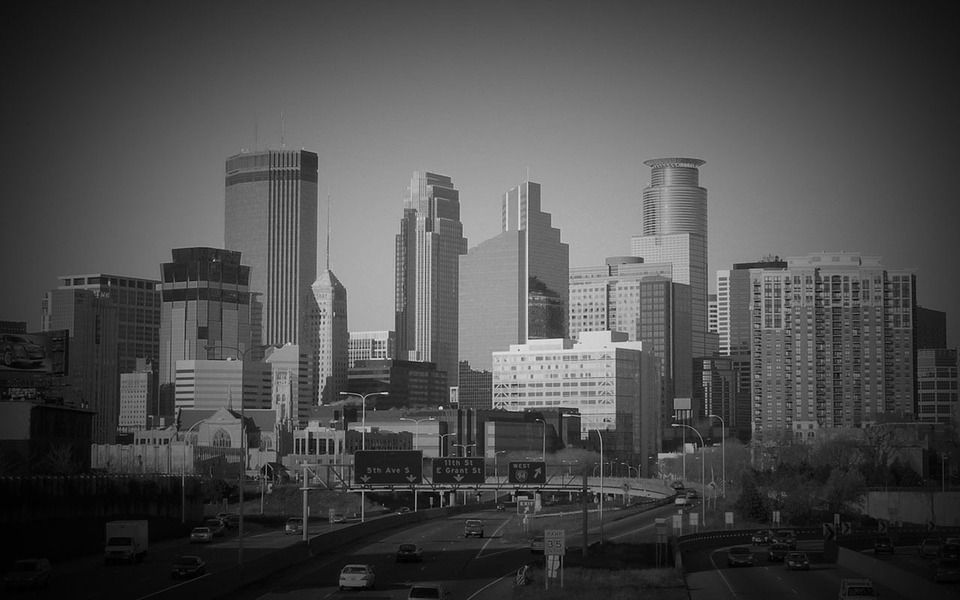 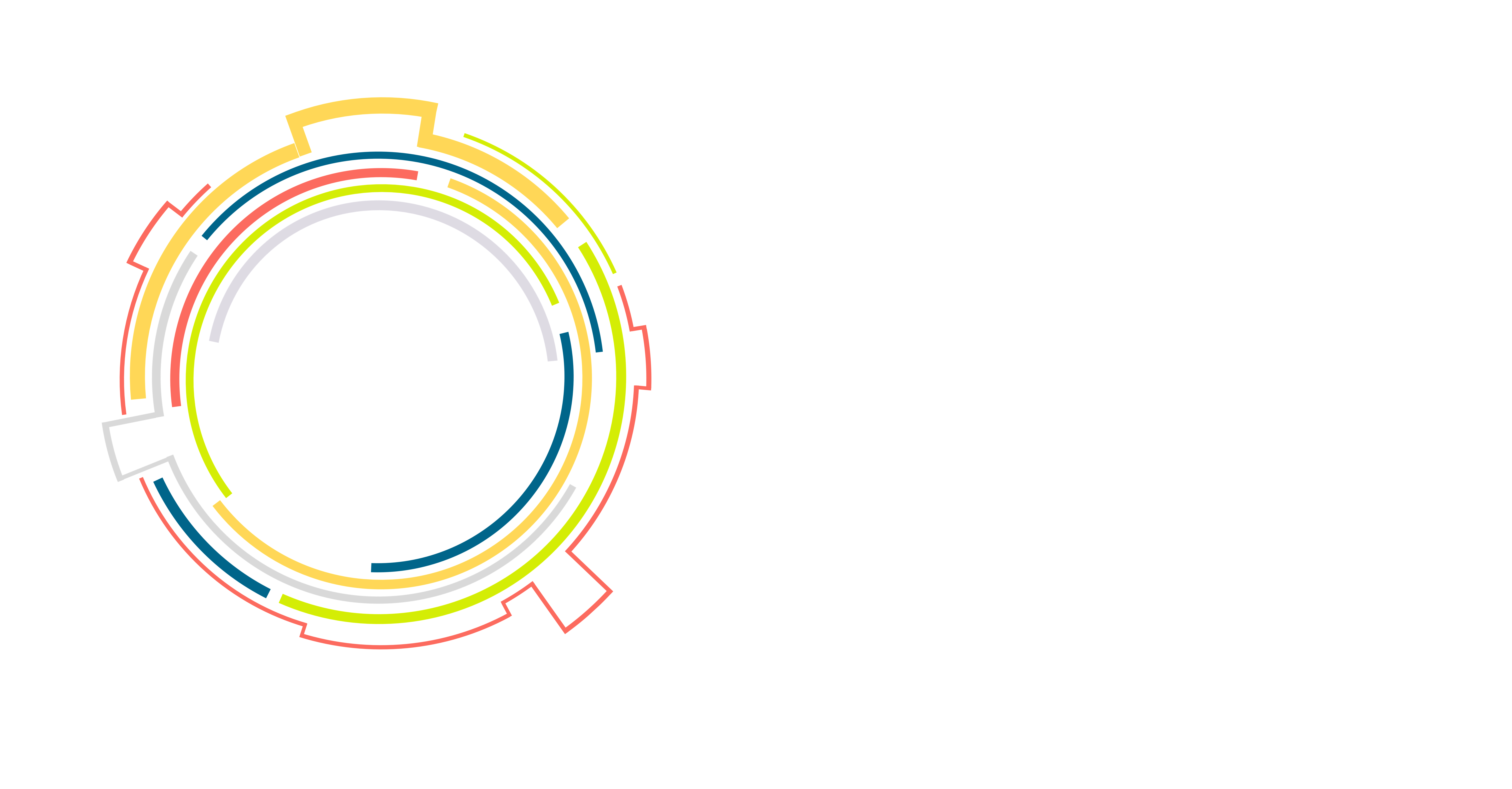 INTRODUCCIÓN
OICE
BIM
DESAFÍOS
CONCLUSIONES
ANÁLISIS
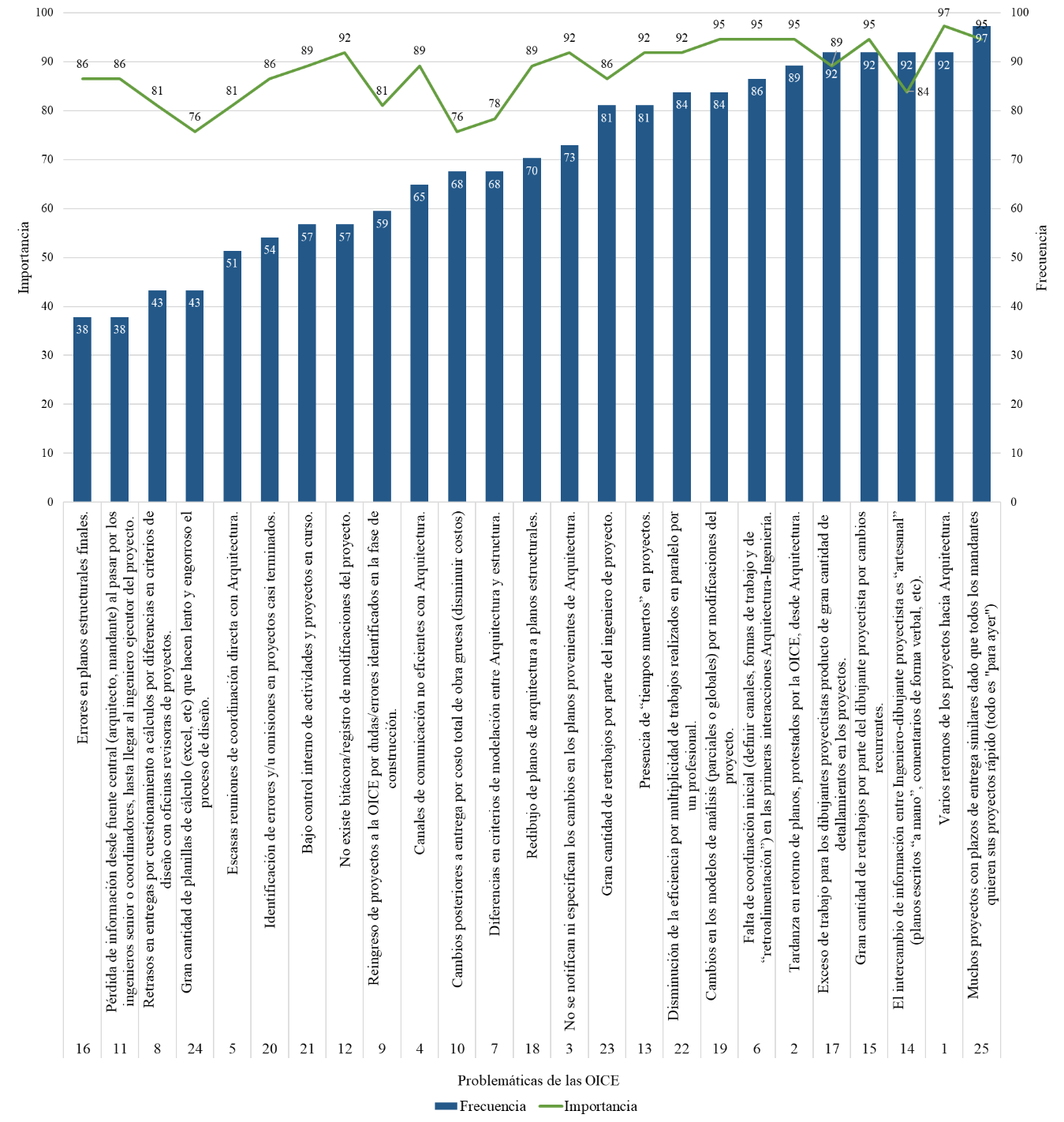 EL INTERCAMBIO DE INFORMACIÓN ENTRE INGENIERO-DIBUJANTE PROYECTISTA ES “ARTESANAL” (PLANOS ESCRITOS “A MANO”, COMENTARIOS DE FORMA VERBAL, ETC).
14
17
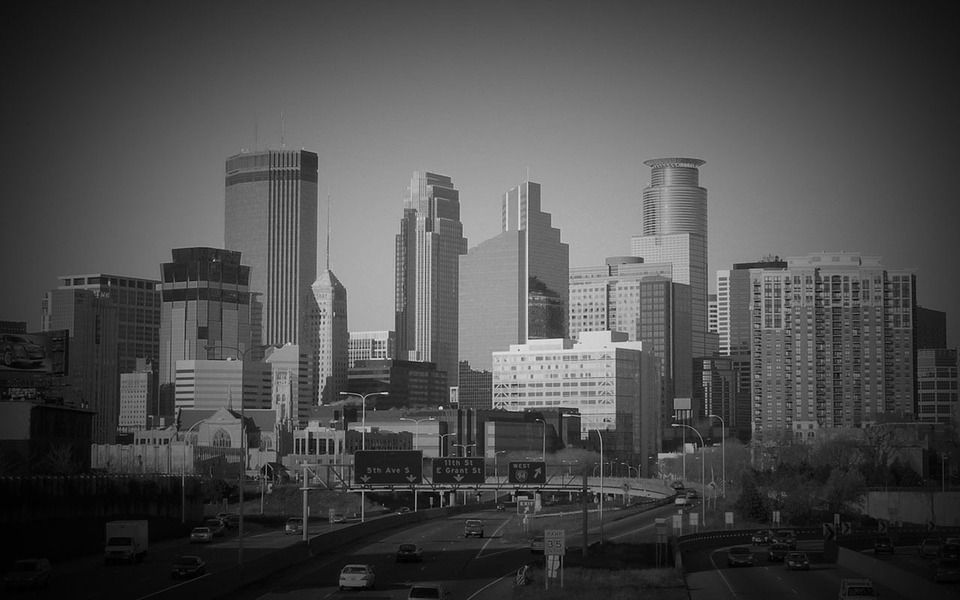 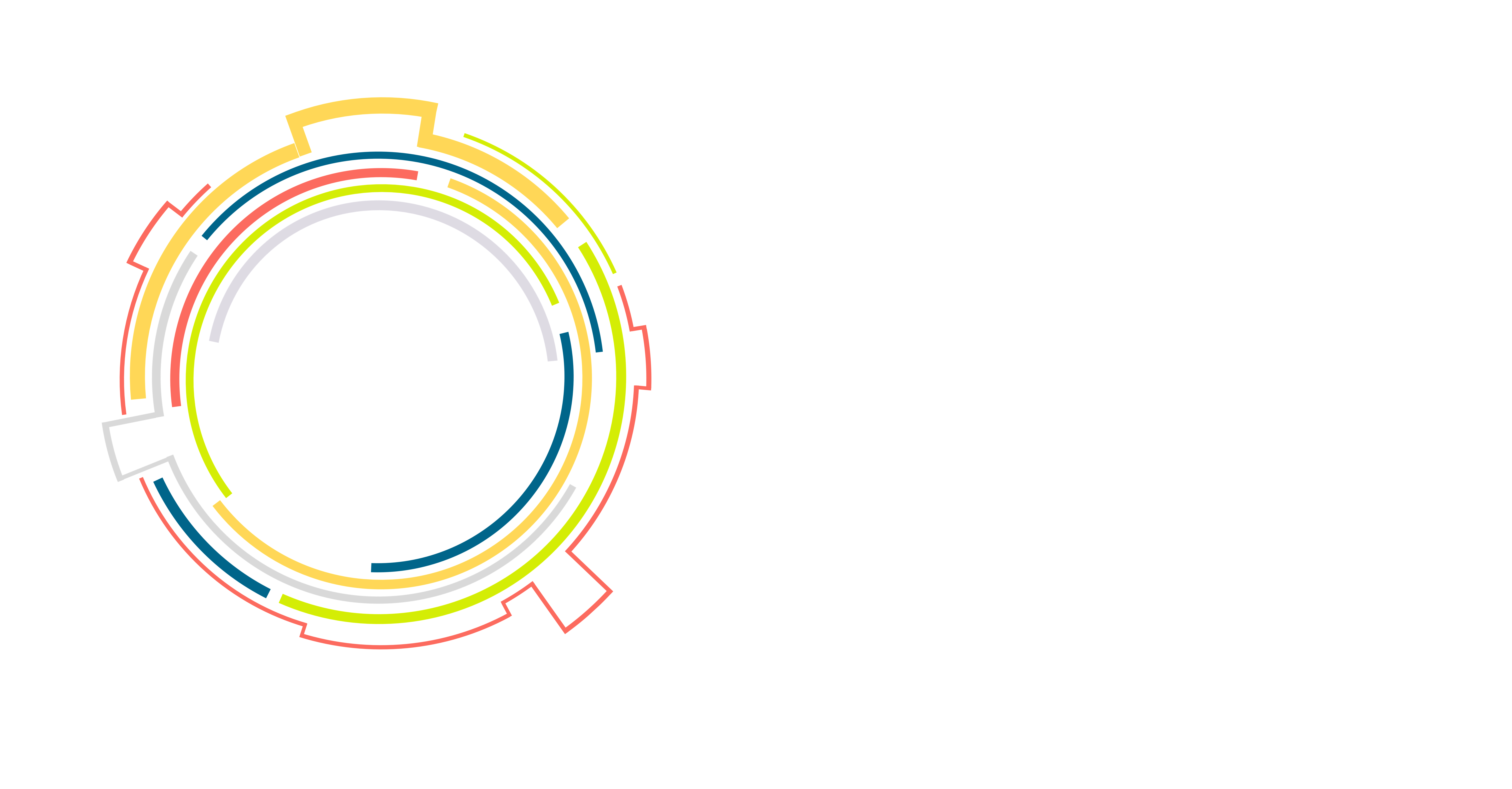 INTRODUCCIÓN
OICE
BIM
DESAFÍOS
CONCLUSIONES
ANÁLISIS
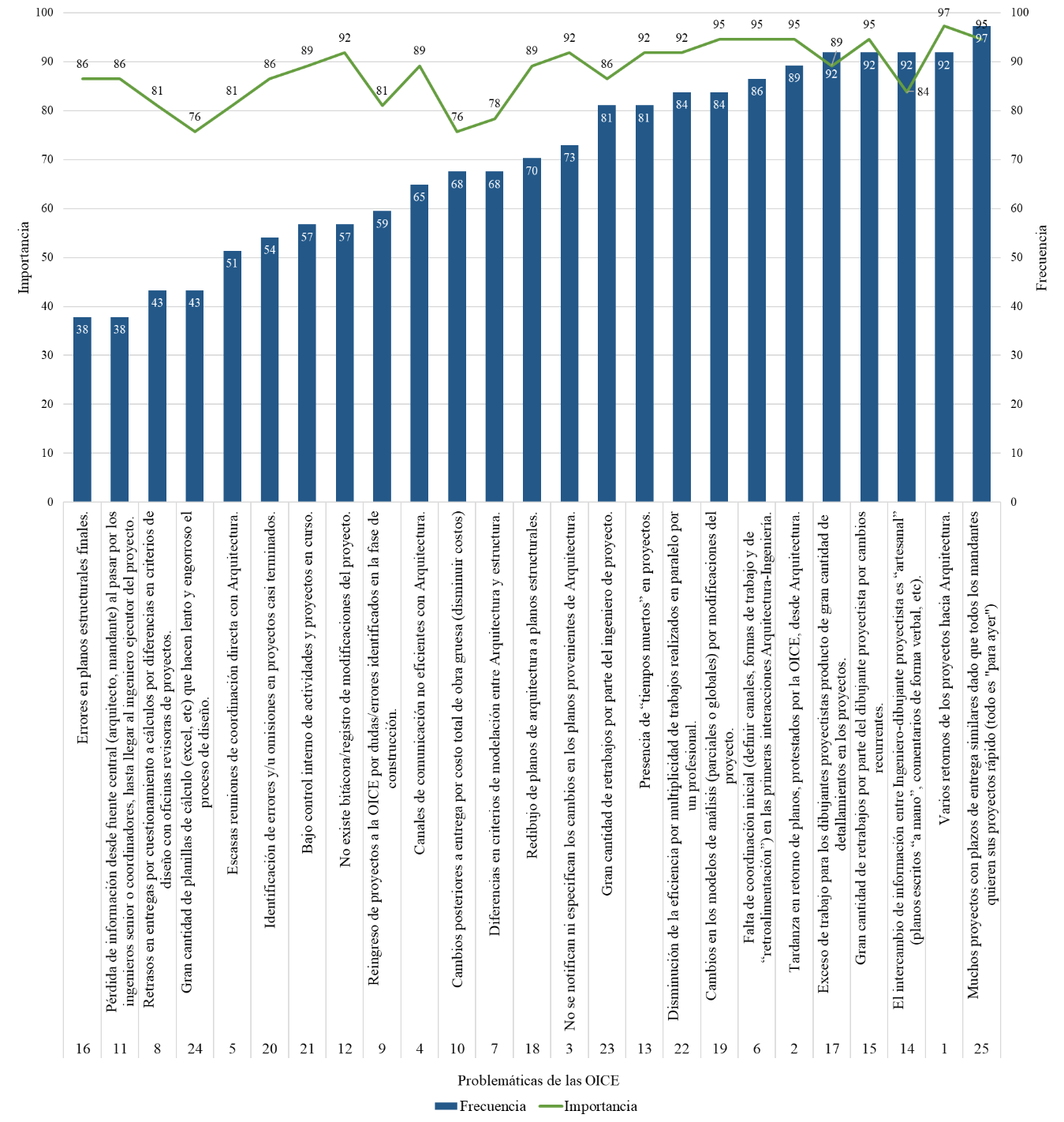 GRAN CANTIDAD DE RETRABAJOS POR PARTE DEL DIBUJANTE PROYECTISTA POR CAMBIOS RECURRENTES.
15
18
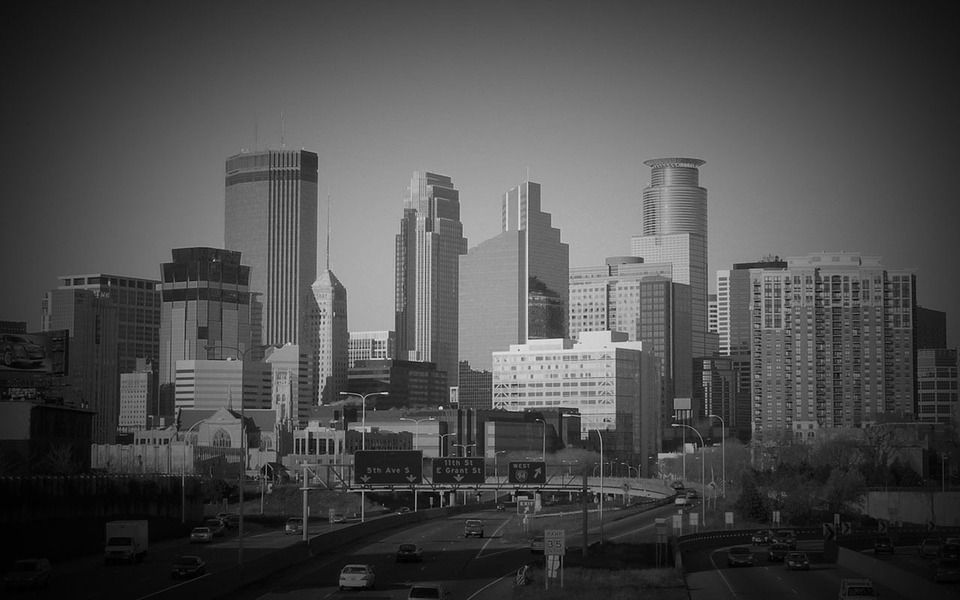 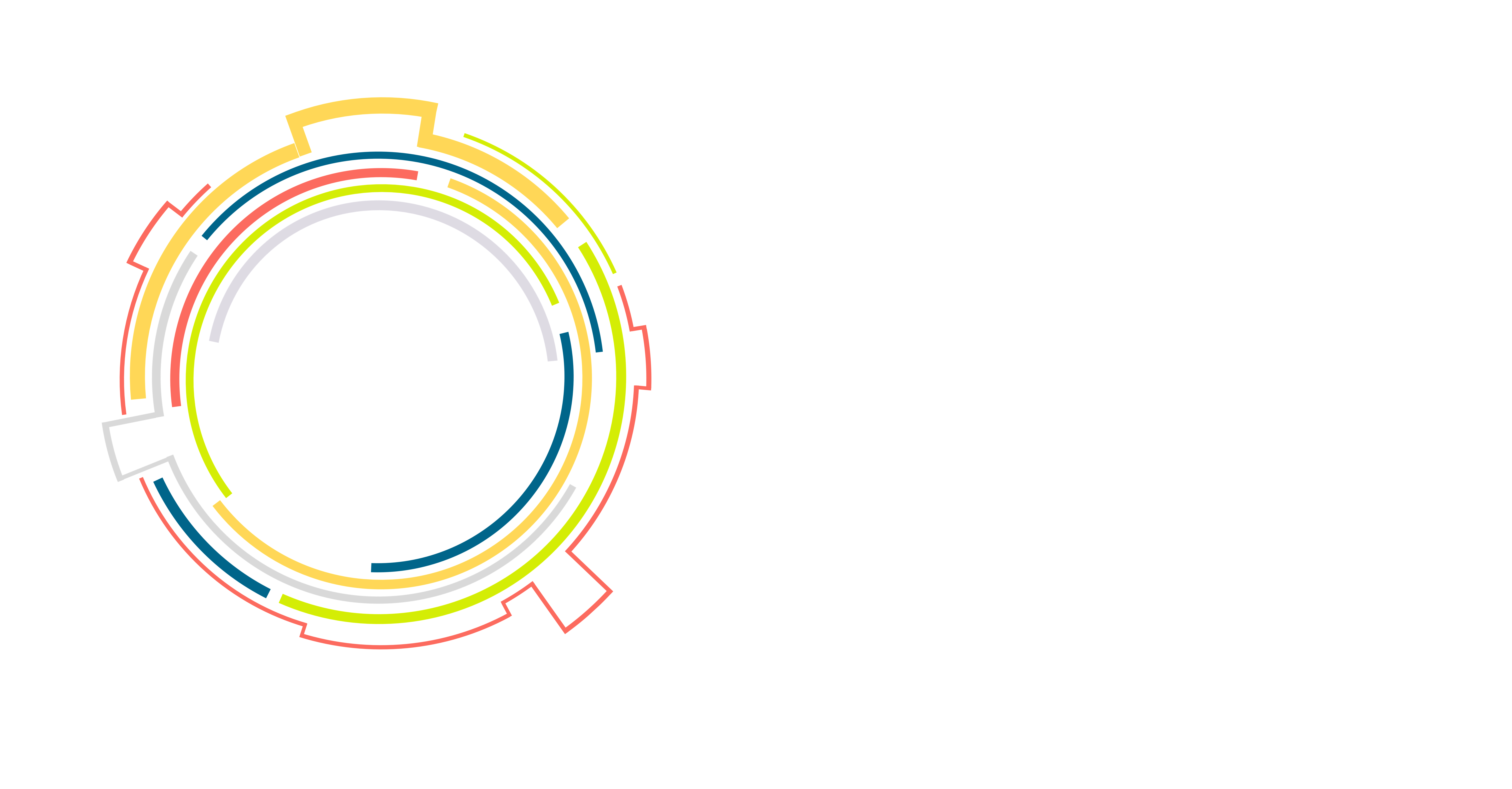 INTRODUCCIÓN
OICE
BIM
DESAFÍOS
CONCLUSIONES
ANÁLISIS
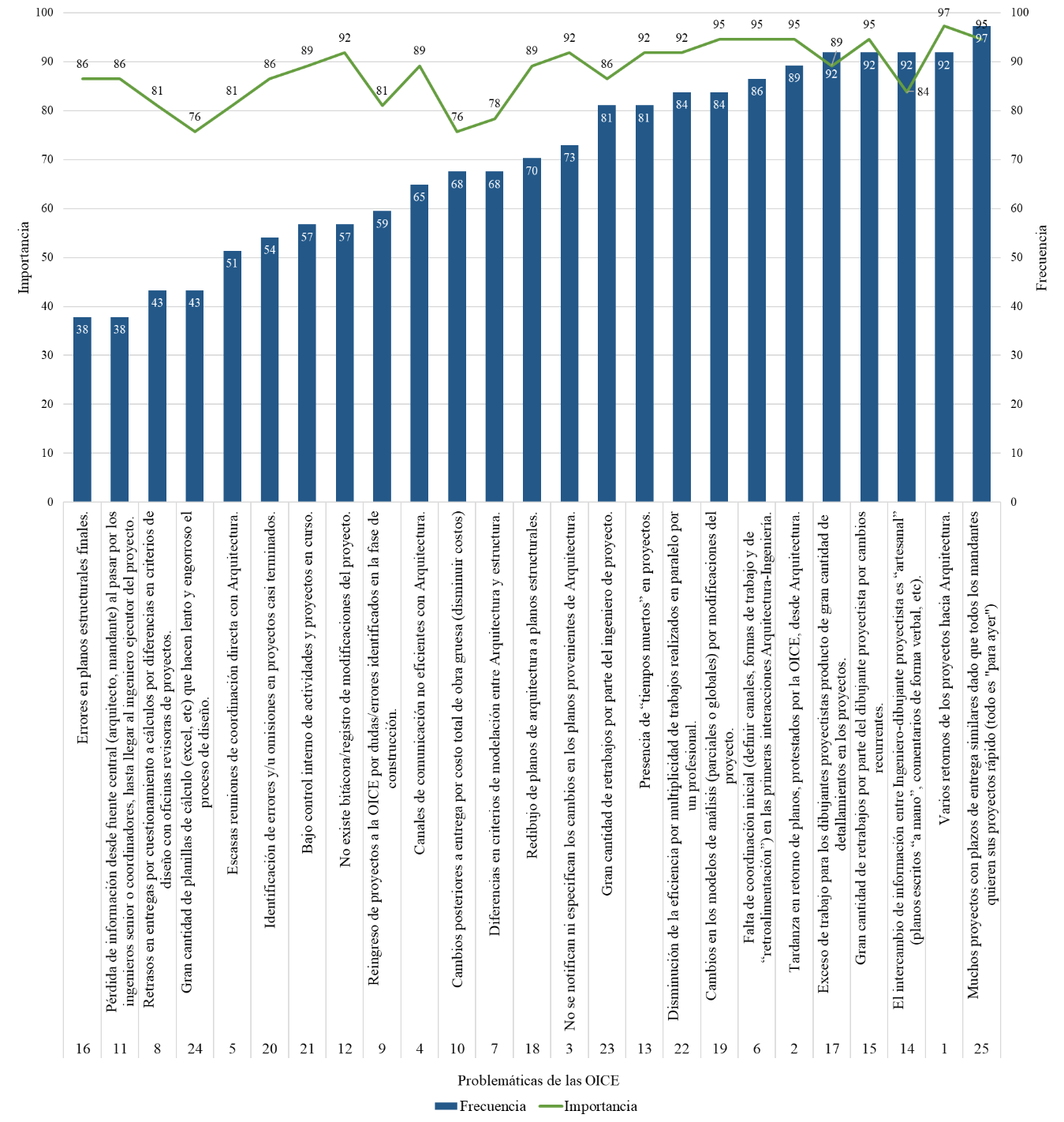 EXCESO DE TRABAJO PARA LOS DIBUJANTES PROYECTISTAS PRODUCTO DE GRAN CANTIDAD DE DETALLAMIENTOS EN LOS PROYECTOS.
17
19
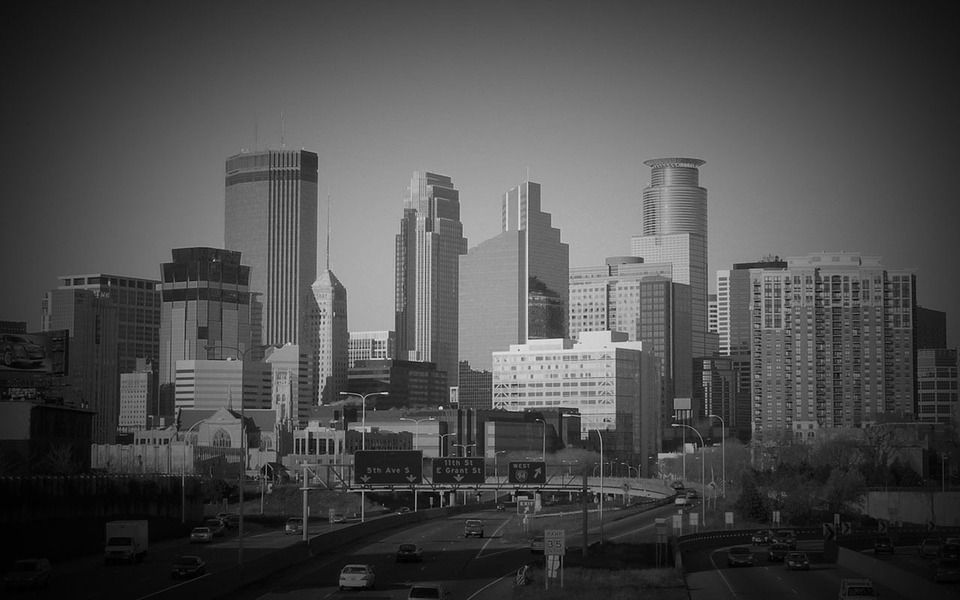 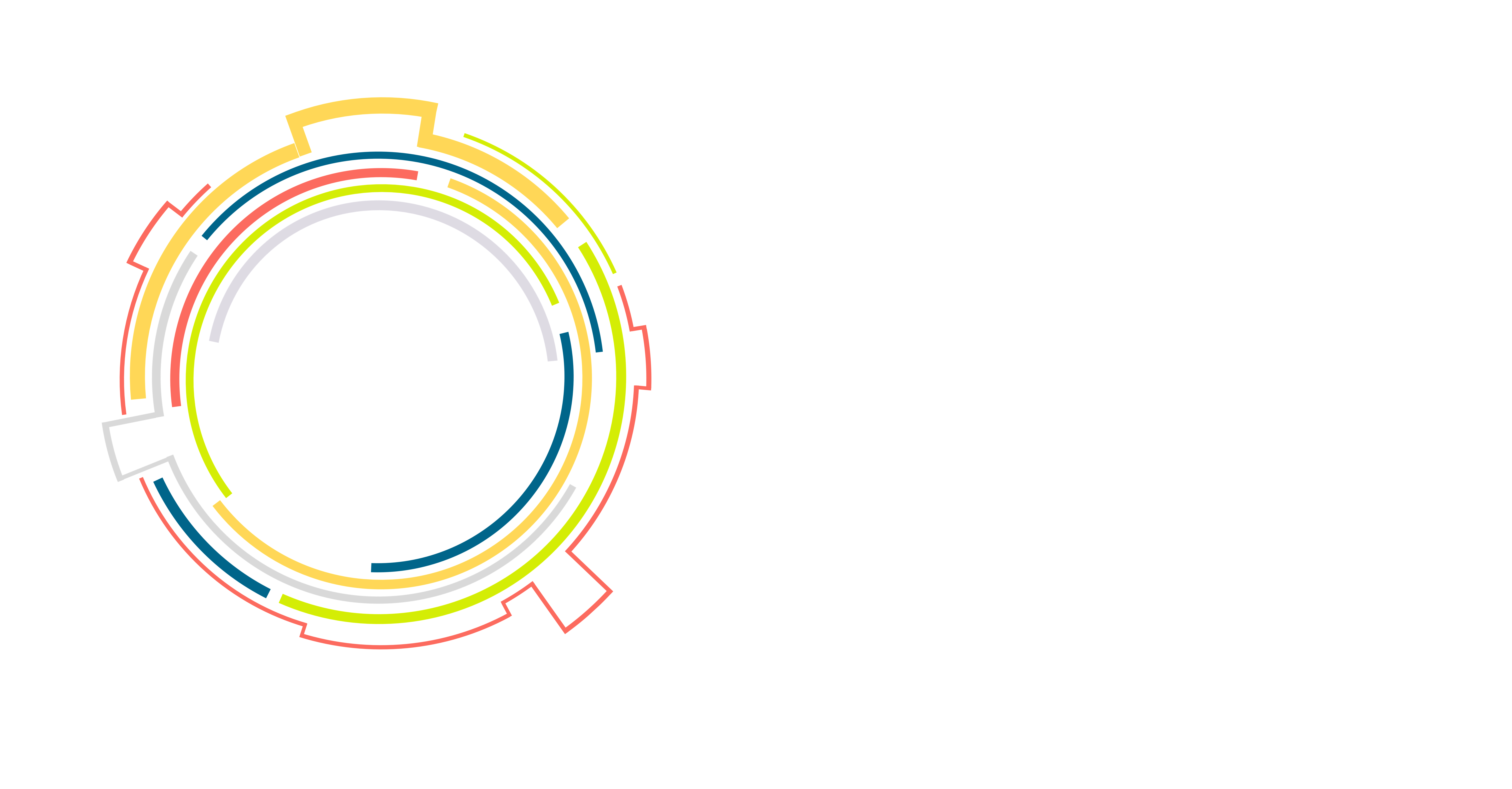 INTRODUCCIÓN
OICE
BIM
DESAFÍOS
CONCLUSIONES
ANÁLISIS
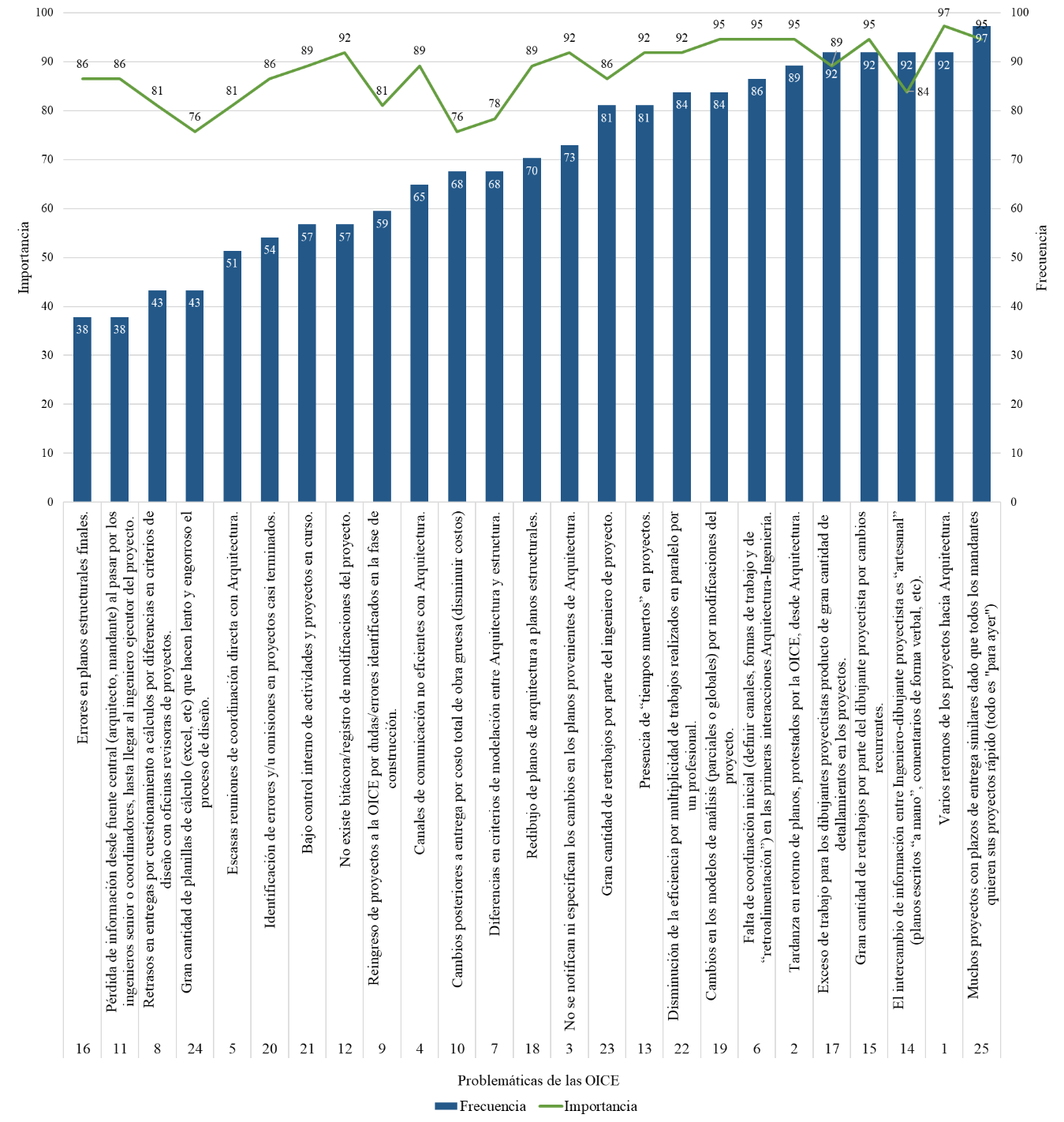 TARDANZA EN RETORNO DE PLANOS, PROTESTADOS POR LA OICE, DESDE ARQUITECTURA.
02
20
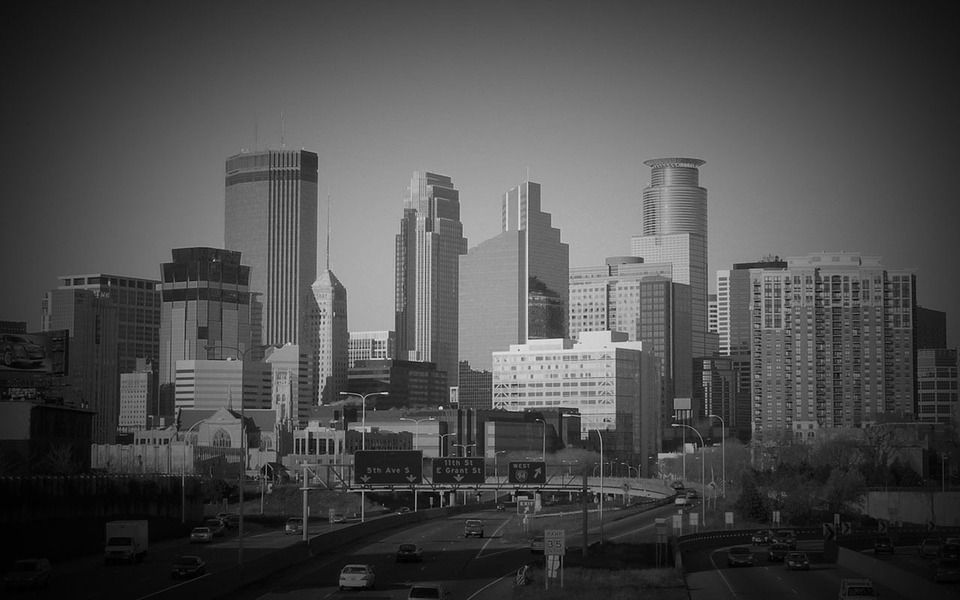 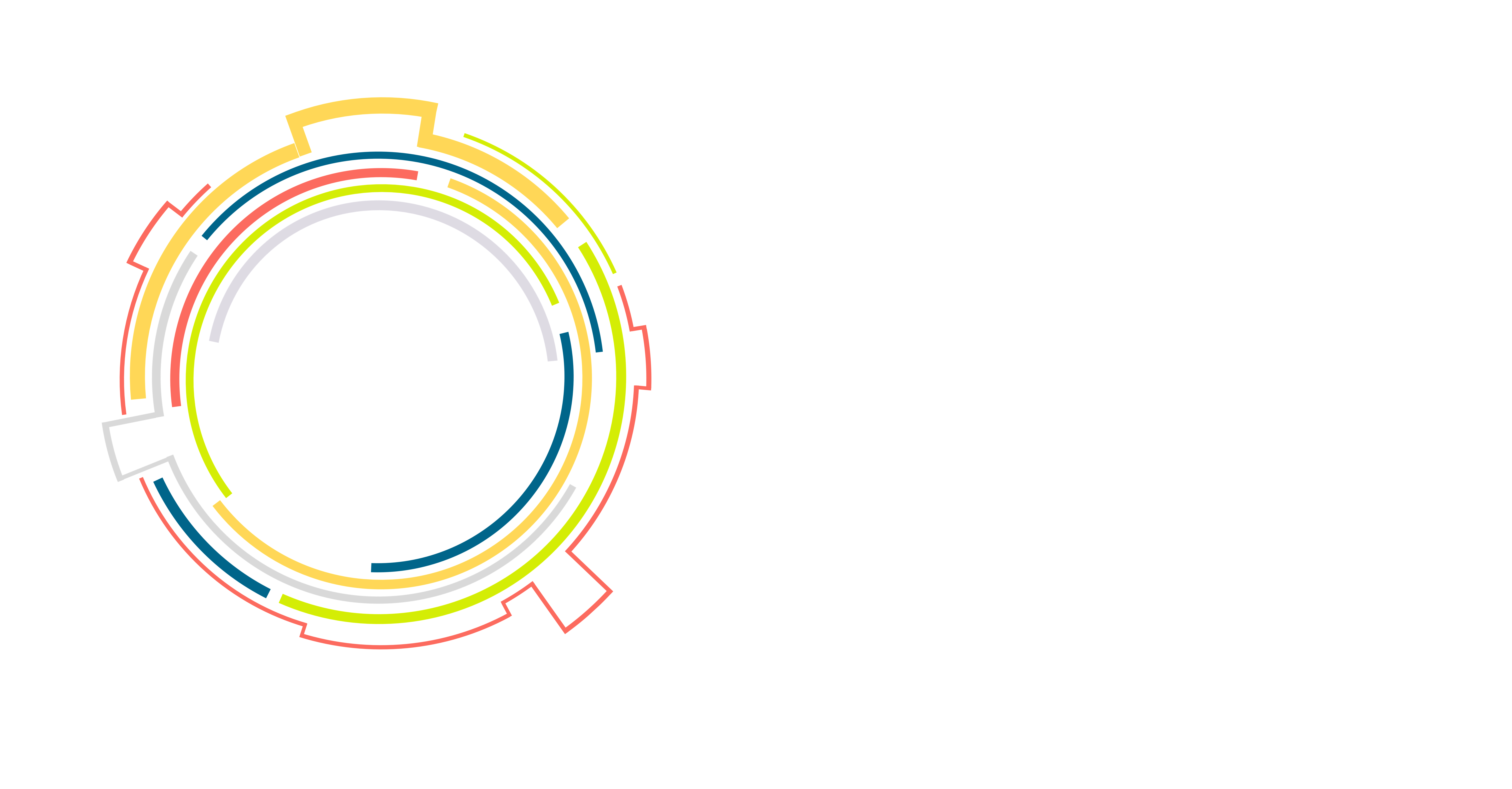 INTRODUCCIÓN
OICE
BIM
DESAFÍOS
CONCLUSIONES
ANÁLISIS
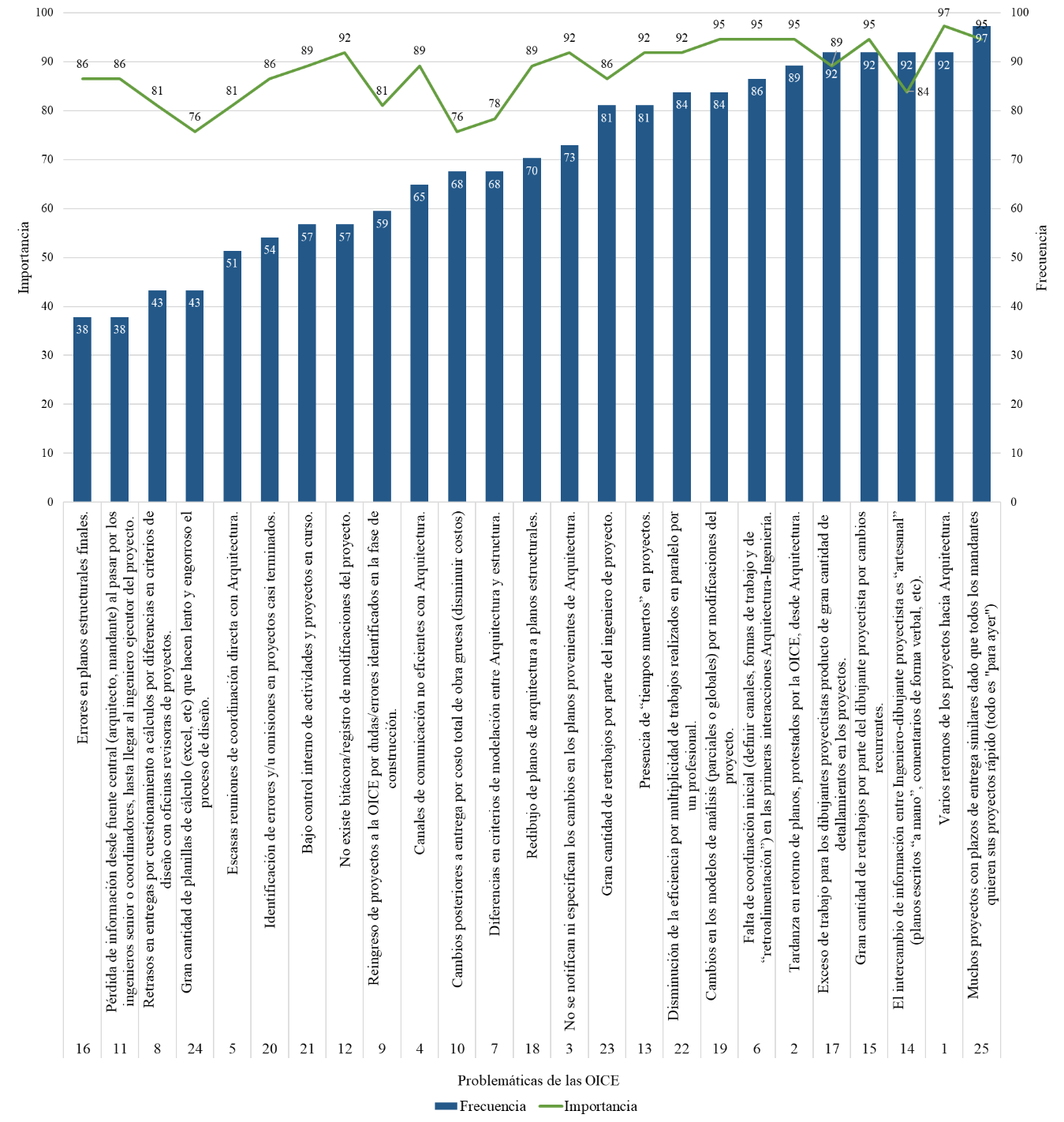 FALTA DE COORDINACIÓN INICIAL (DEFINIR CANALES, FORMAS DE TRABAJO Y DE “RETROALIMENTACIÓN”) EN LAS PRIMERAS INTERACCIONES ARQUITECTURA-INGENIERÍA.
06
21
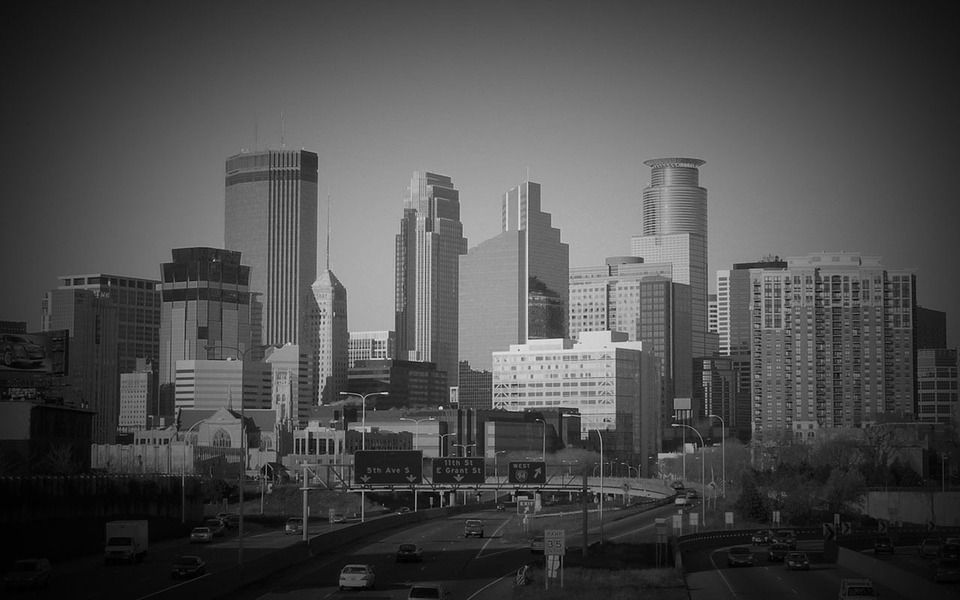 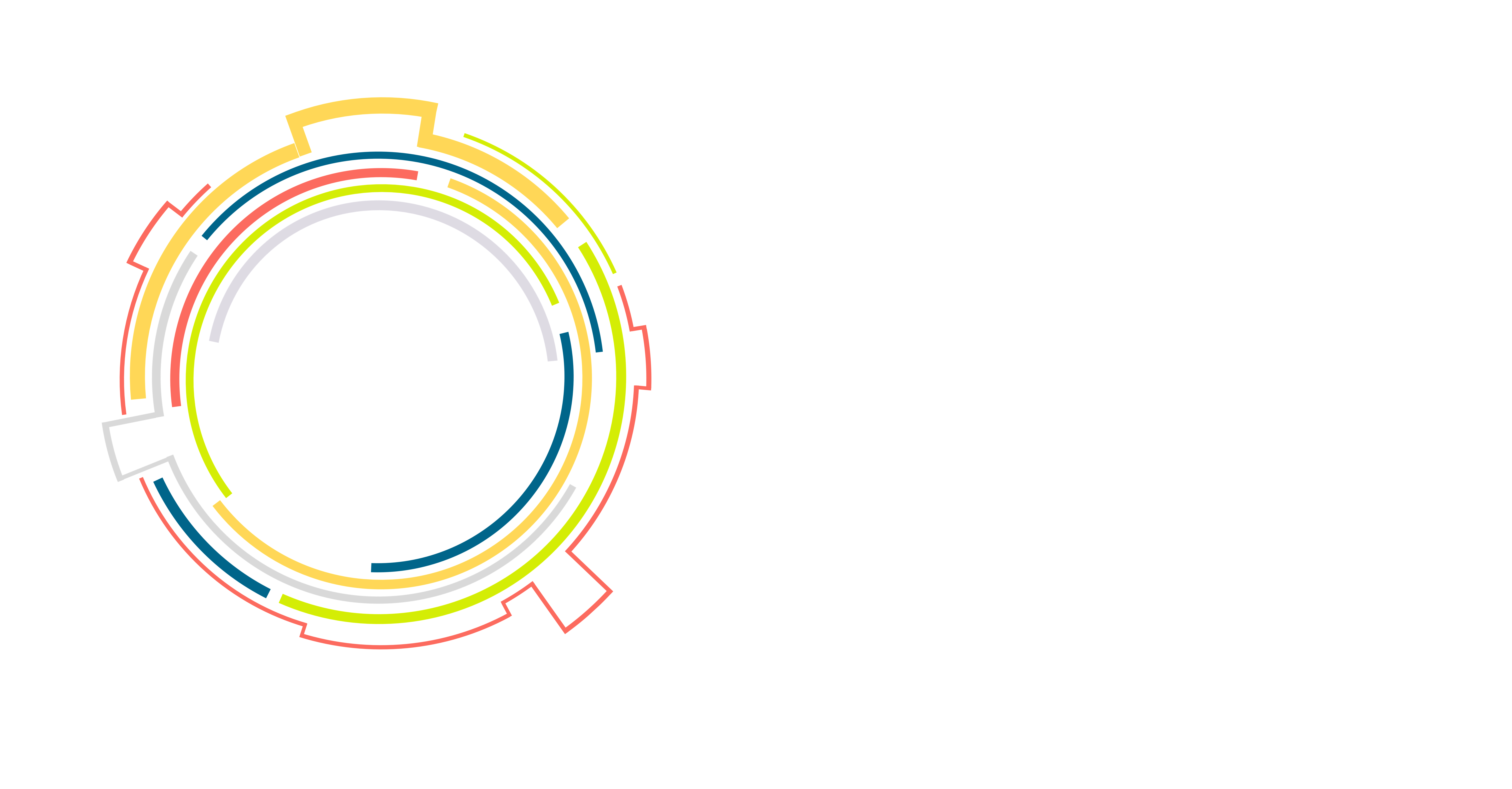 INTRODUCCIÓN
OICE
BIM
DESAFÍOS
CONCLUSIONES
ANÁLISIS
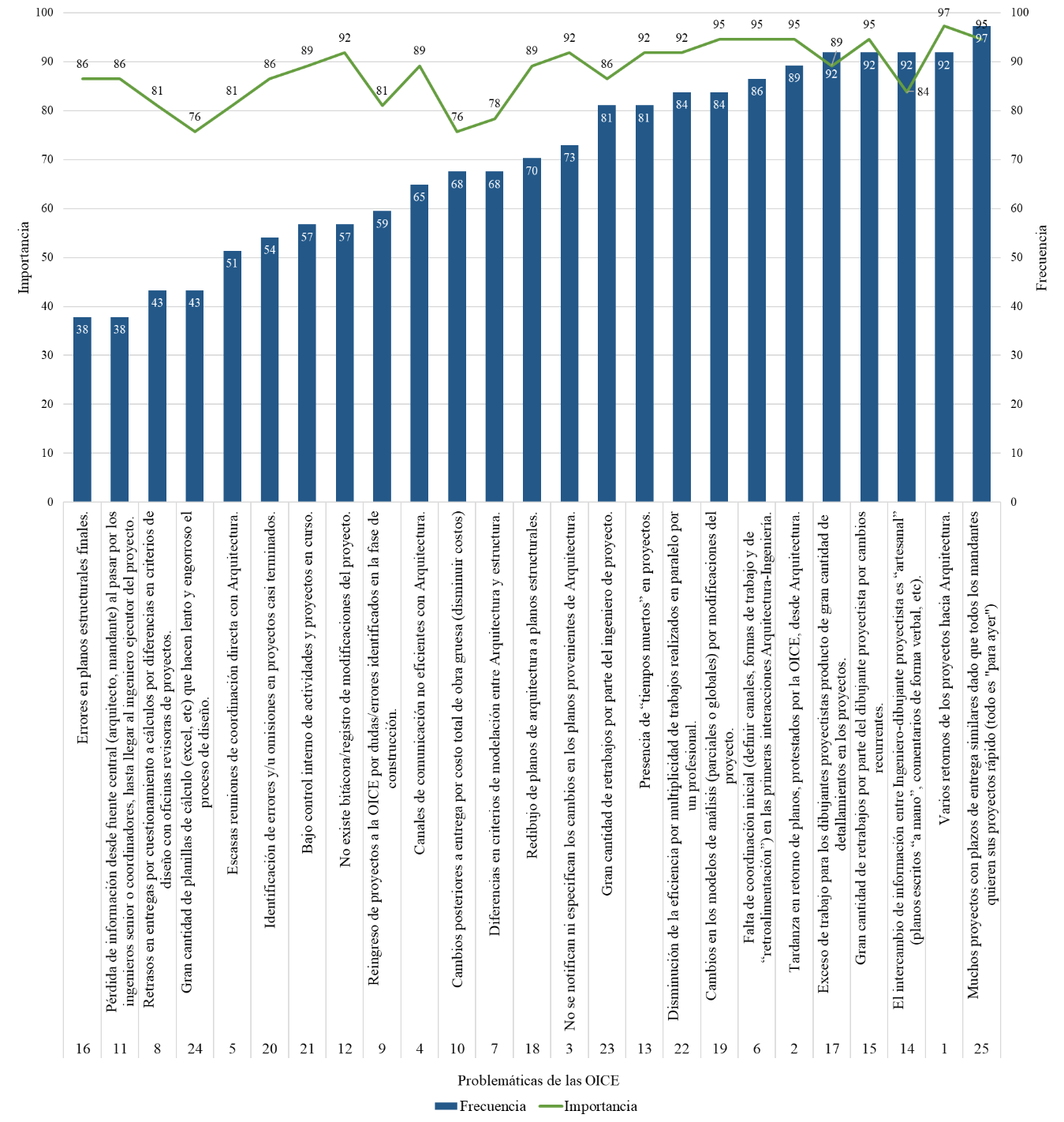 CAMBIOS EN LOS MODELOS DE ANÁLISIS (PARCIALES O GLOBALES) POR MODIFICACIONES DEL PROYECTO.
19
22
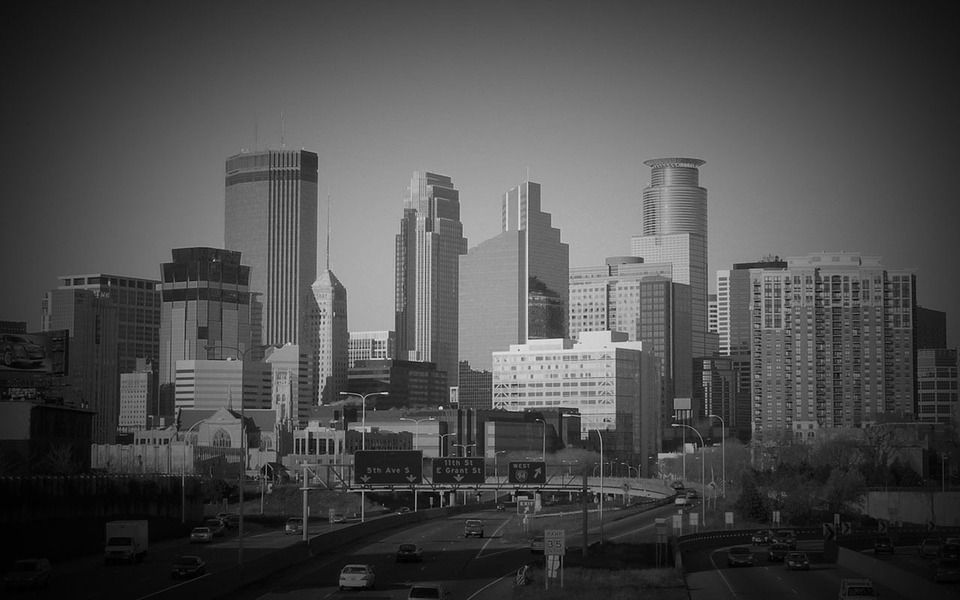 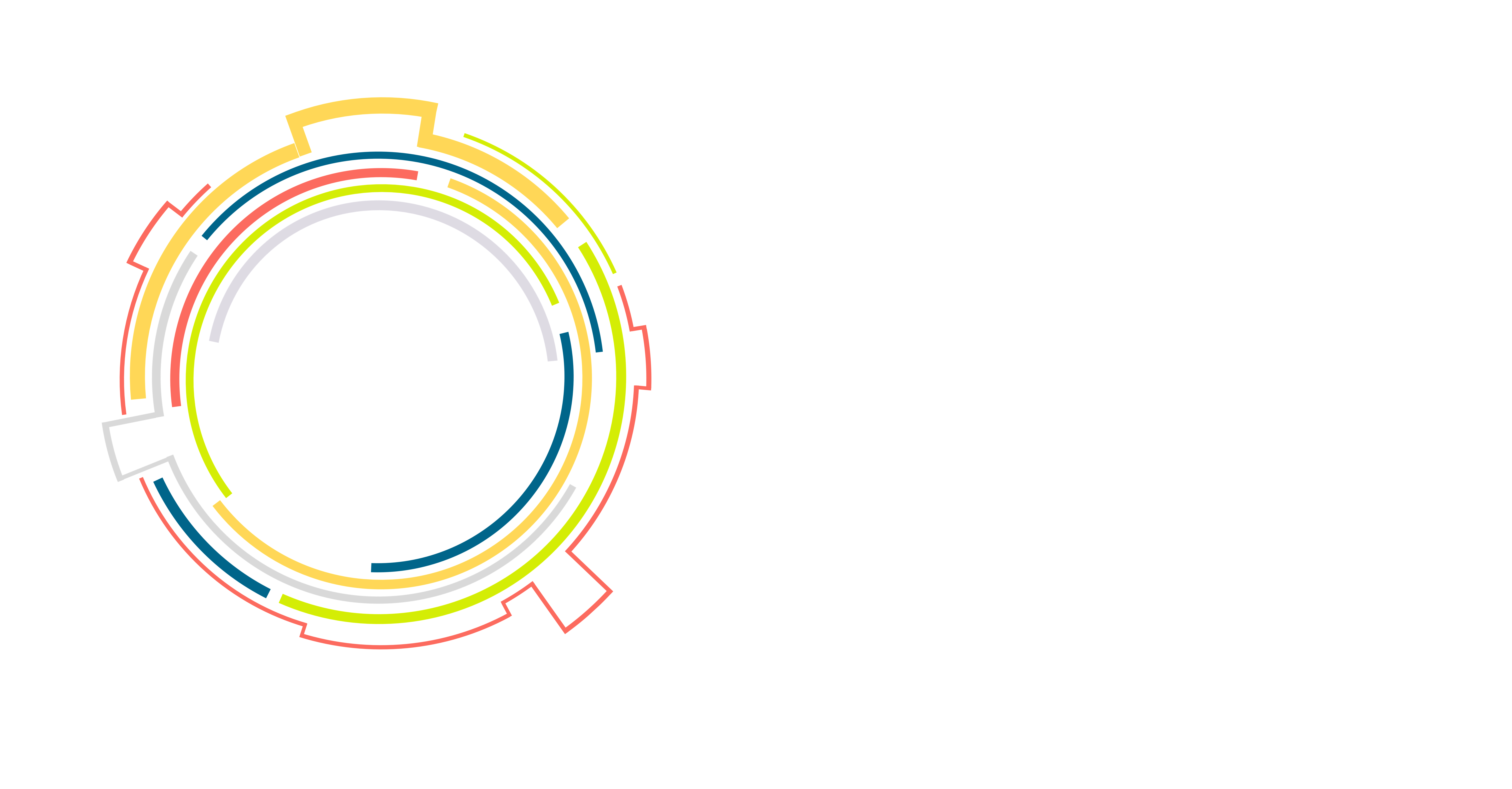 INTRODUCCIÓN
OICE
BIM
DESAFÍOS
CONCLUSIONES
ANÁLISIS
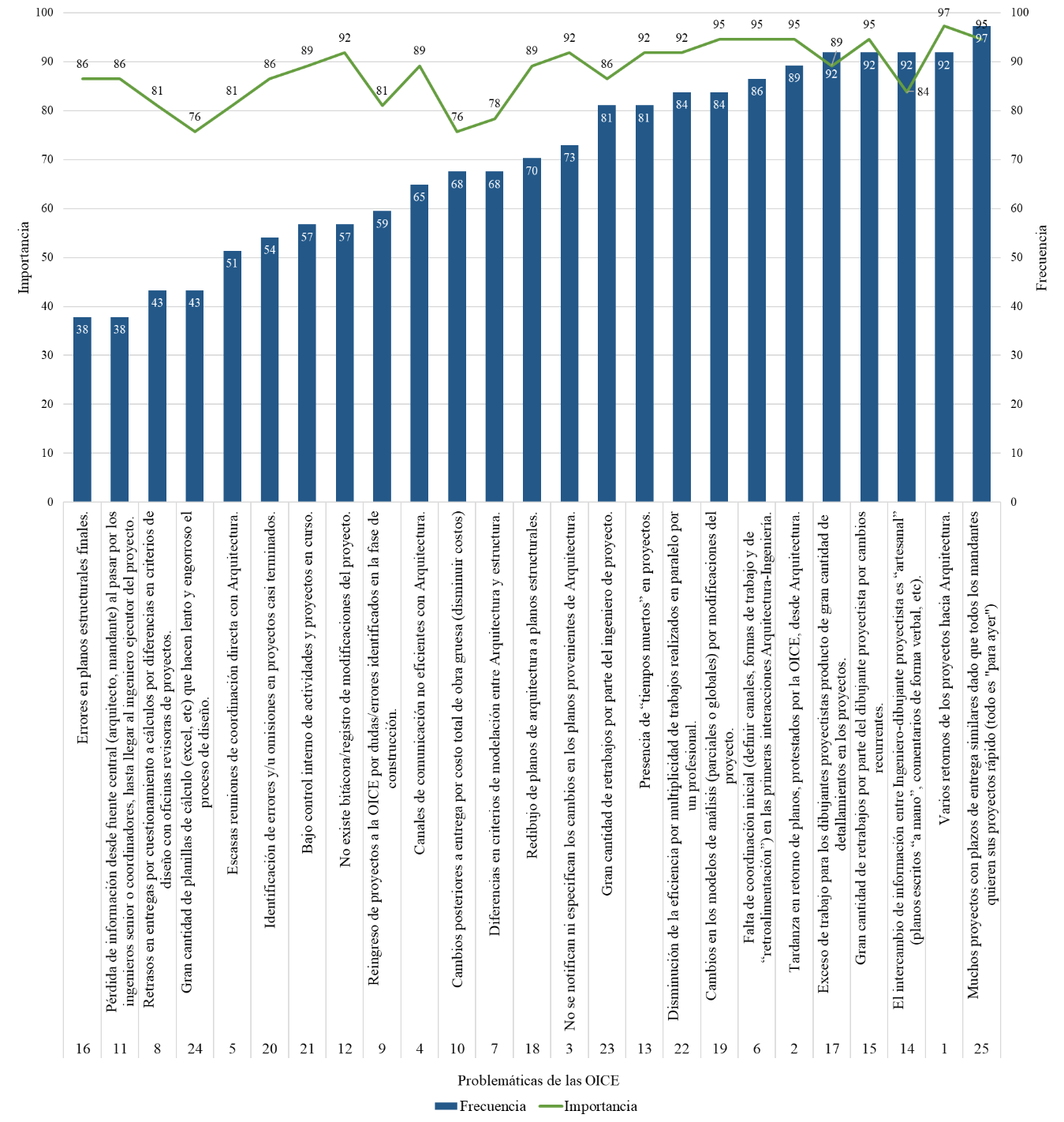 DISMINUCIÓN DE LA EFICIENCIA POR MULTIPLICIDAD DE TRABAJOS REALIZADOS EN PARALELO POR UN PROFESIONAL.
22
23
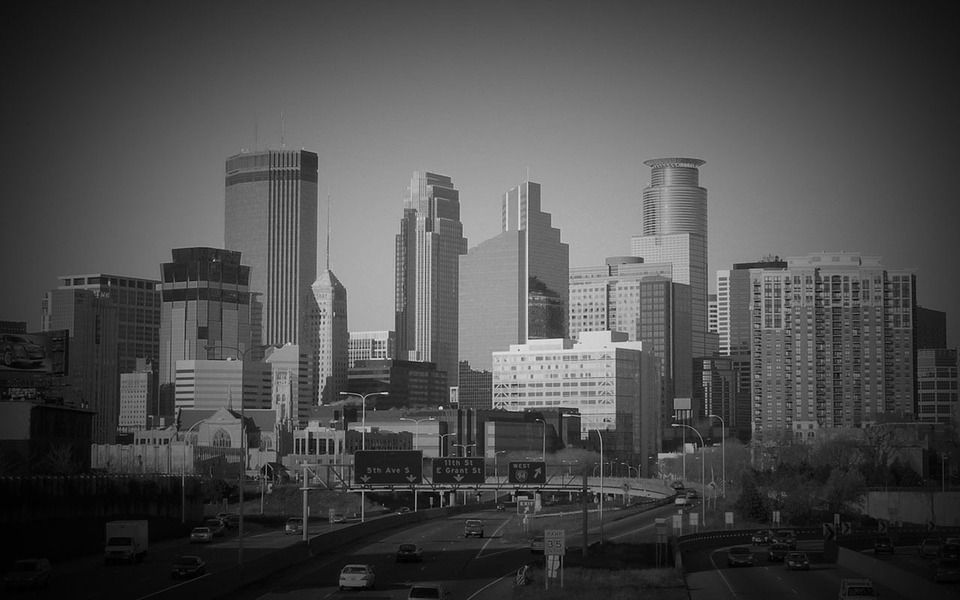 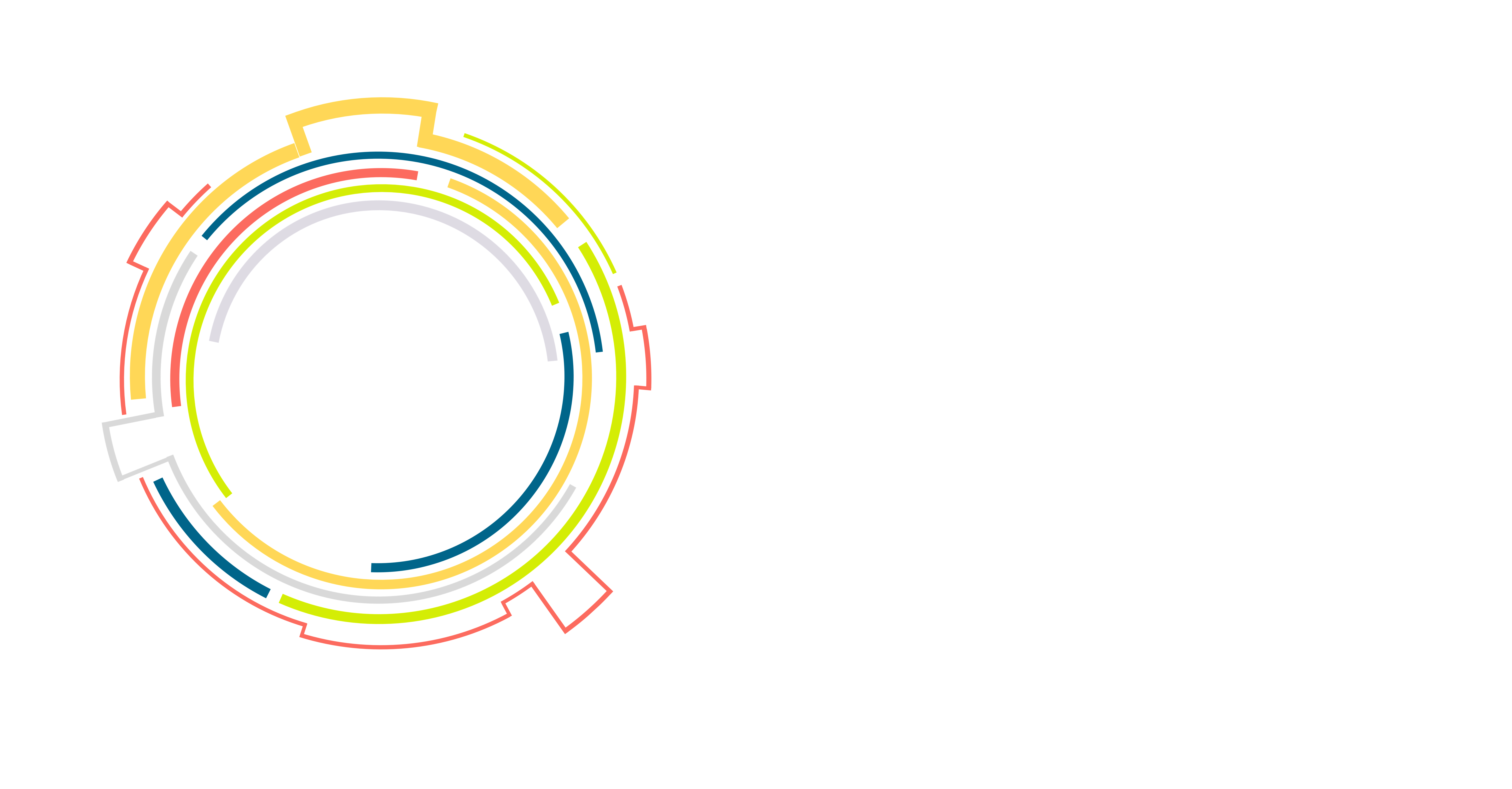 INTRODUCCIÓN
OICE
BIM
DESAFÍOS
CONCLUSIONES
ANÁLISIS
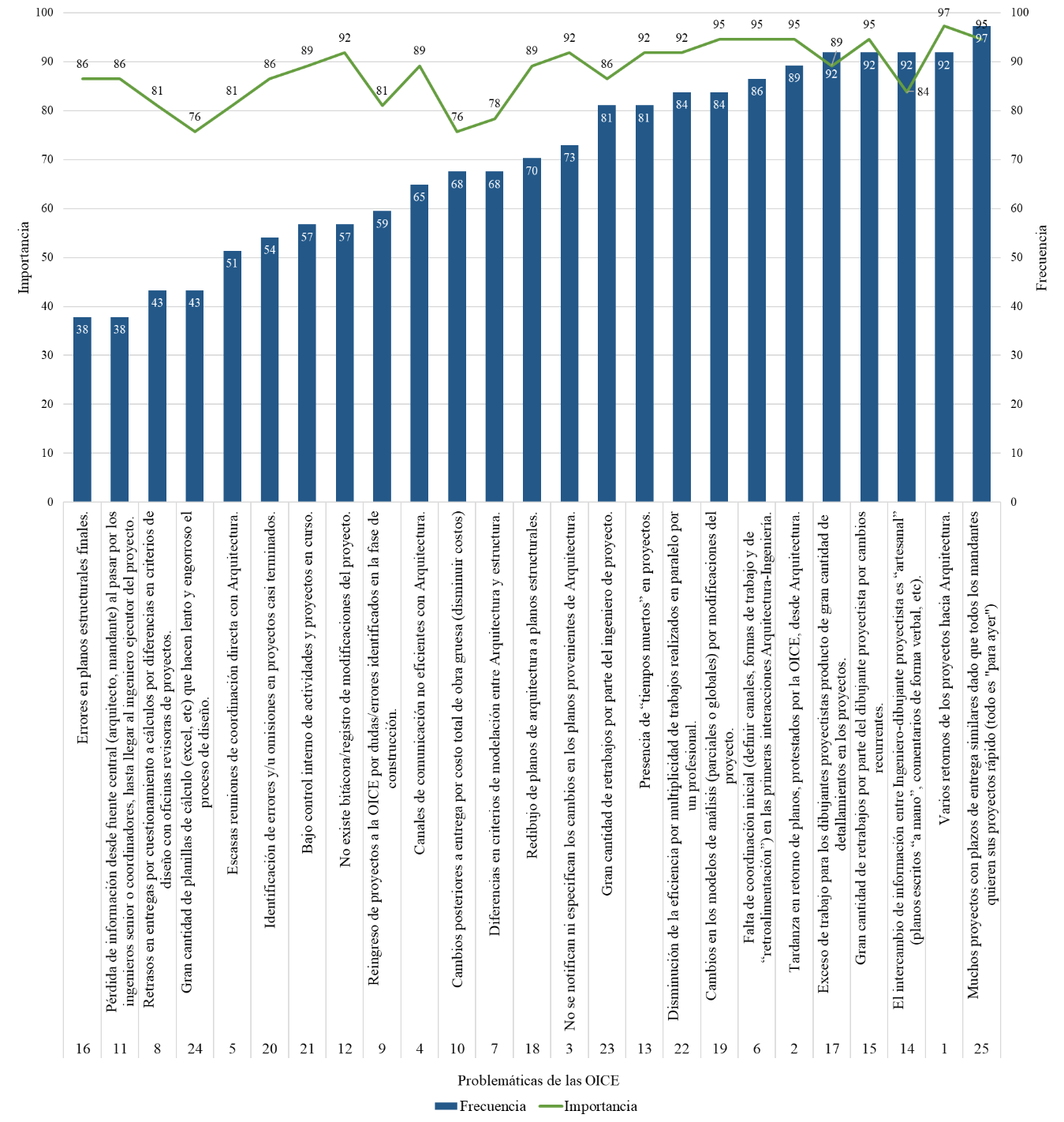 PRESENCIA DE “TIEMPOS MUERTOS” EN PROYECTOS.
13
24
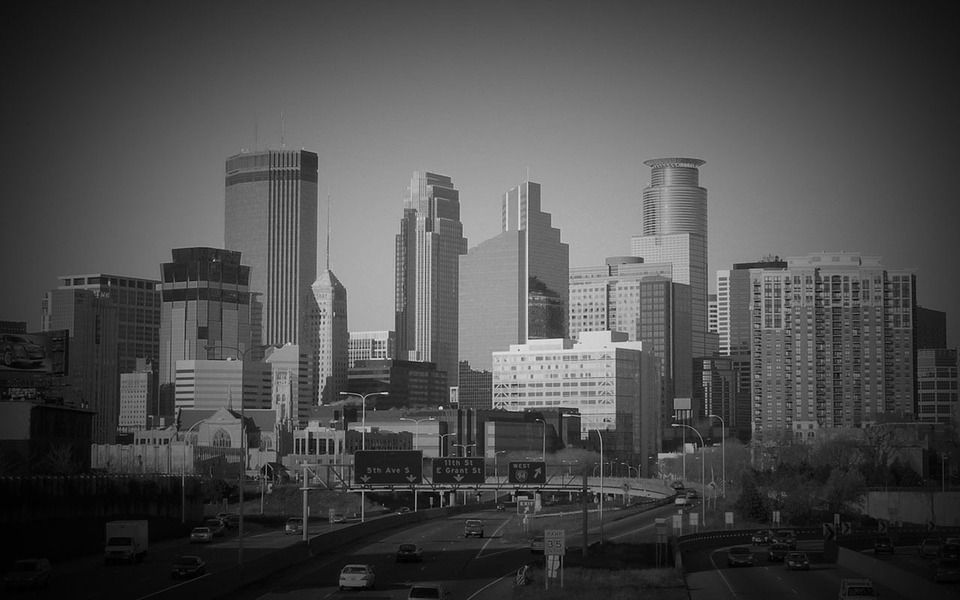 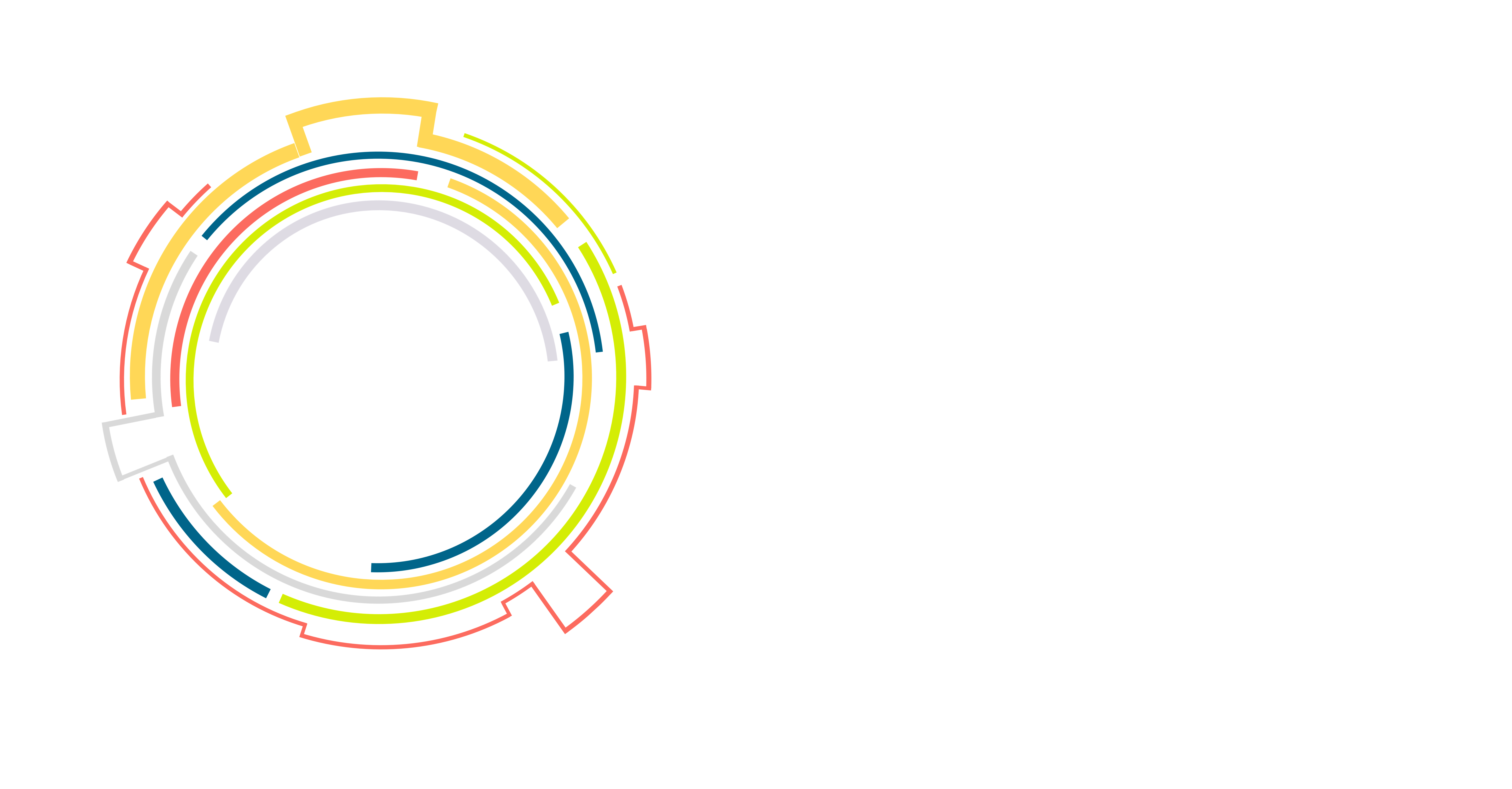 INTRODUCCIÓN
OICE
BIM
DESAFÍOS
CONCLUSIONES
ANÁLISIS
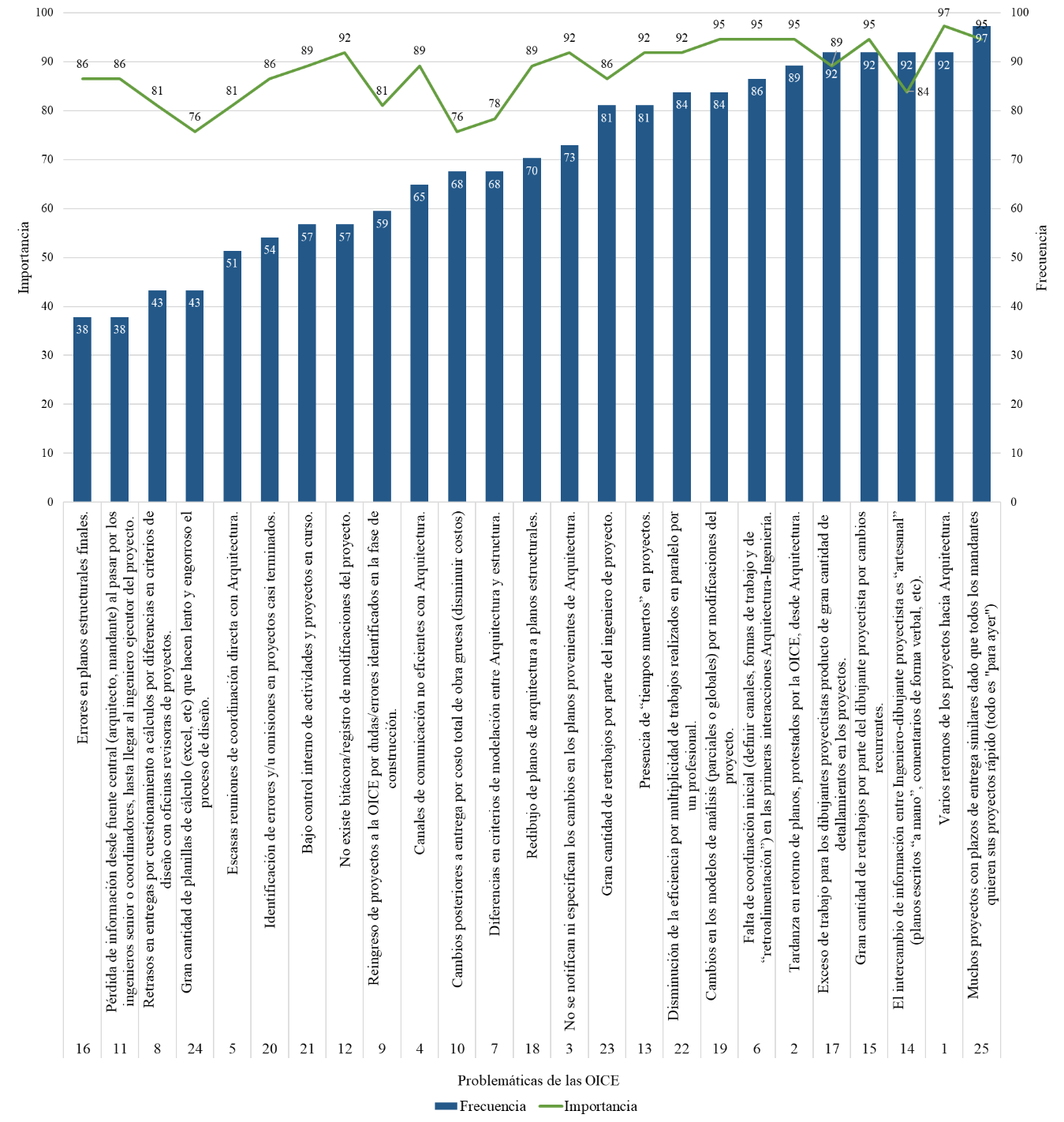 GRAN CANTIDAD DE RETRABAJOS POR PARTE DEL INGENIERO DE PROYECTO.
23
25
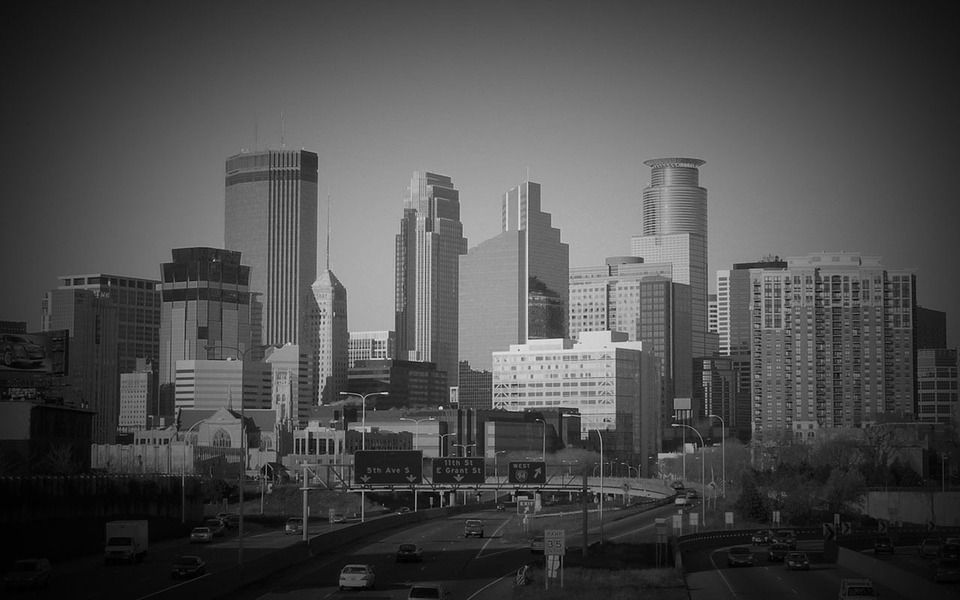 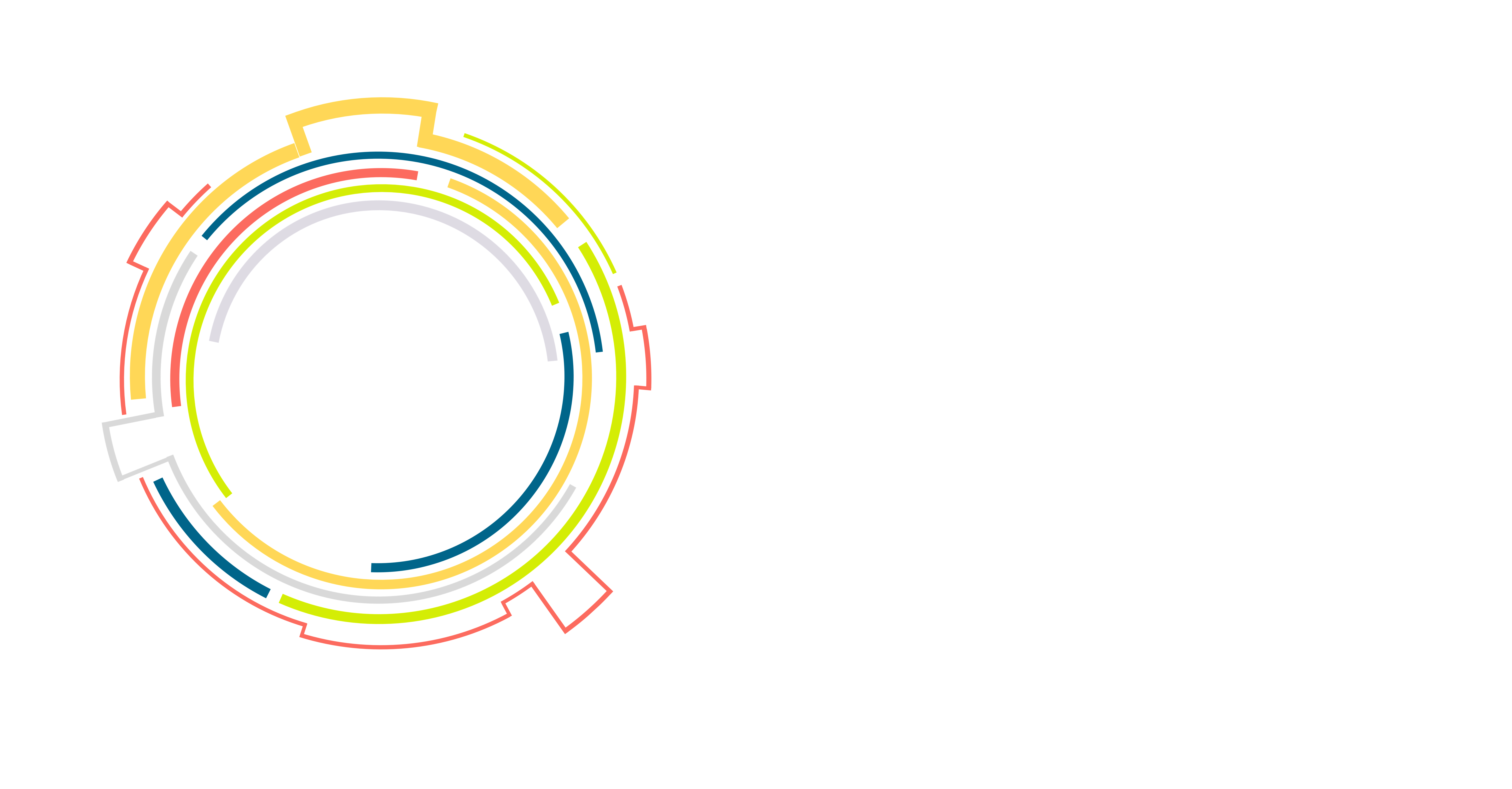 INTRODUCCIÓN
OICE
BIM
DESAFÍOS
CONCLUSIONES
ANÁLISIS
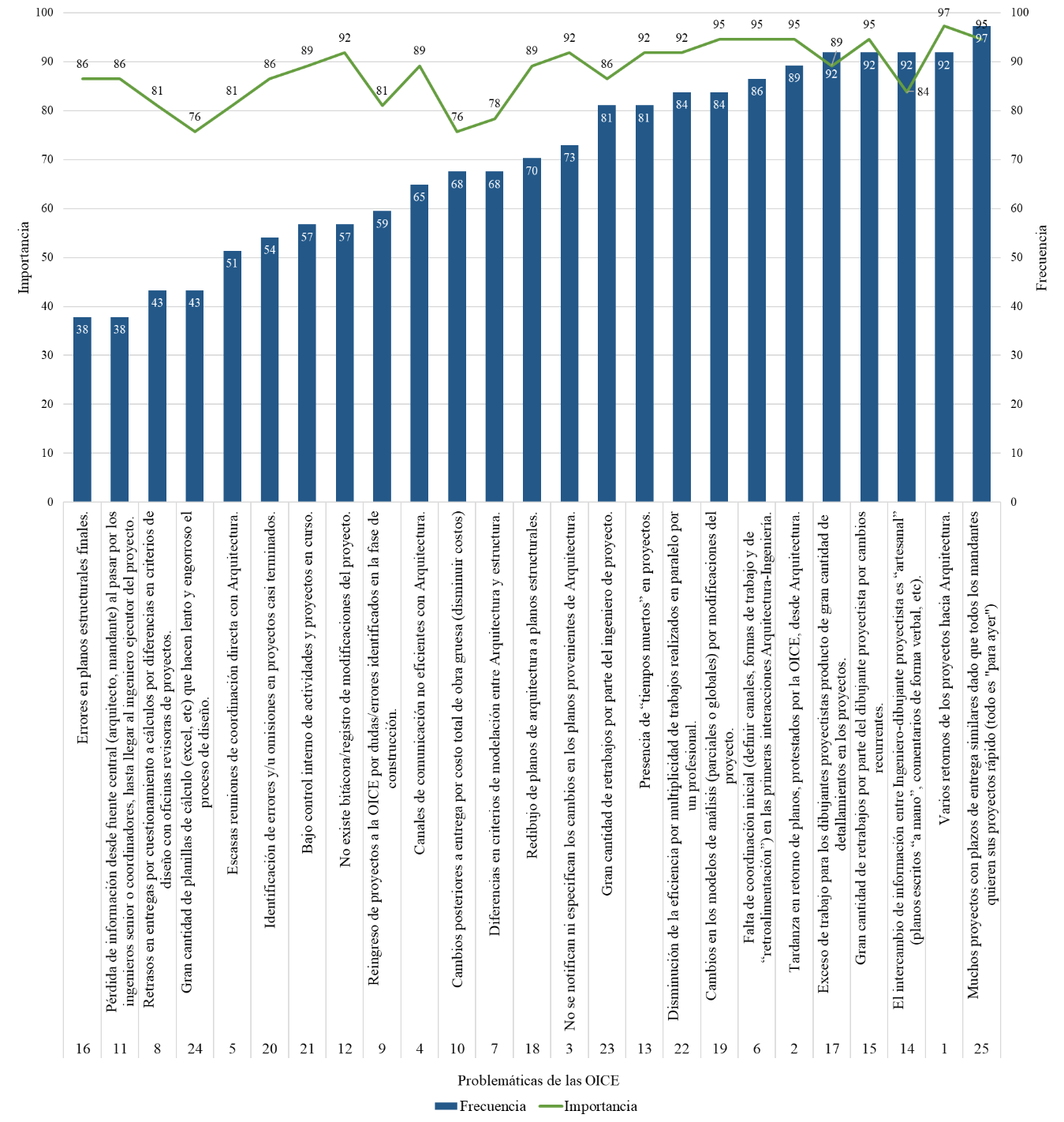 NO SE NOTIFICAN NI ESPECIFICAN LOS CAMBIOS EN LOS PLANOS PROVENIENTES DE ARQUITECTURA.
03
26
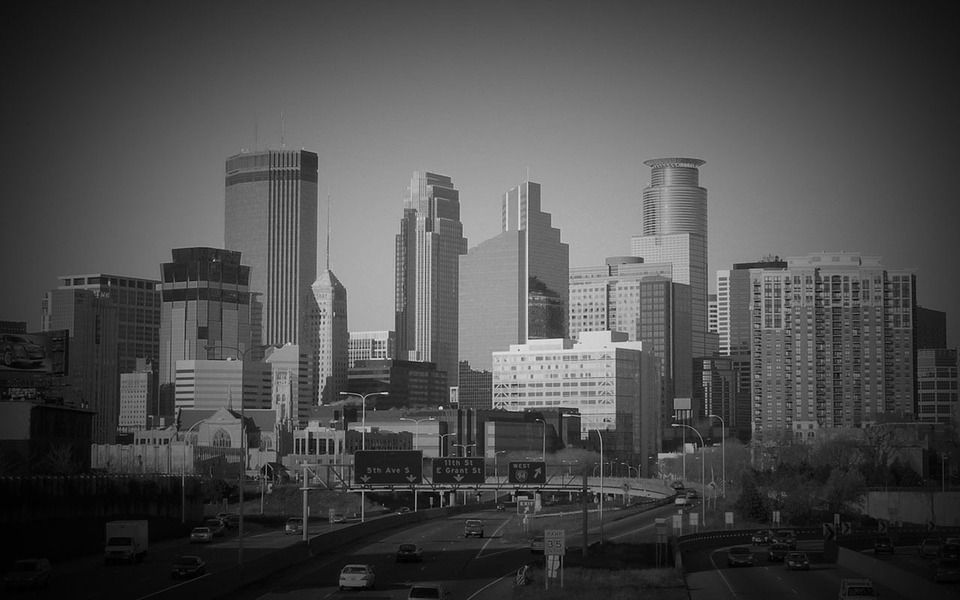 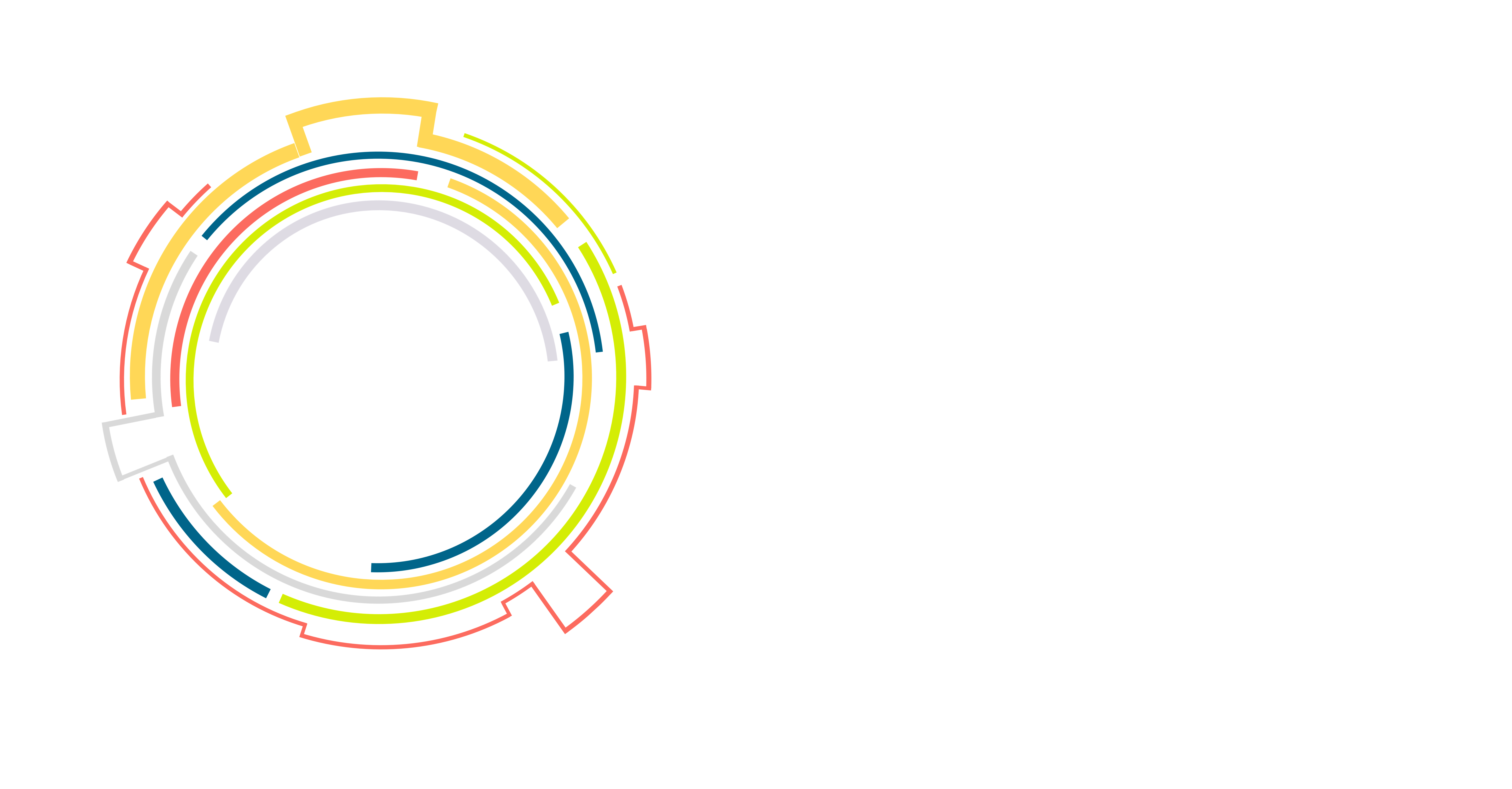 INTRODUCCIÓN
OICE
BIM
DESAFÍOS
CONCLUSIONES
ANÁLISIS
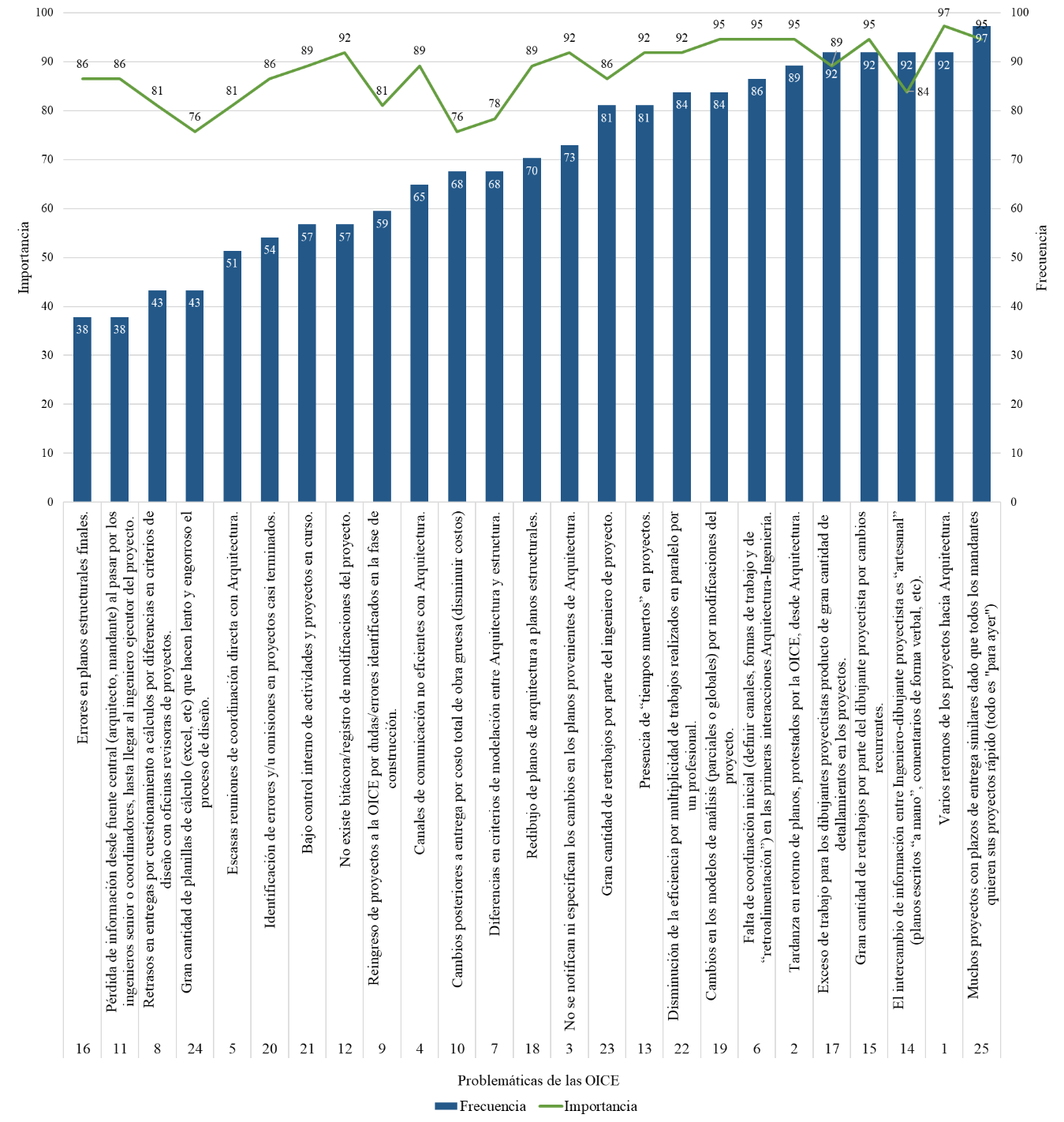 REDIBUJO DE PLANOS DE ARQUITECTURA A PLANOS ESTRUCTURALES.
18
27
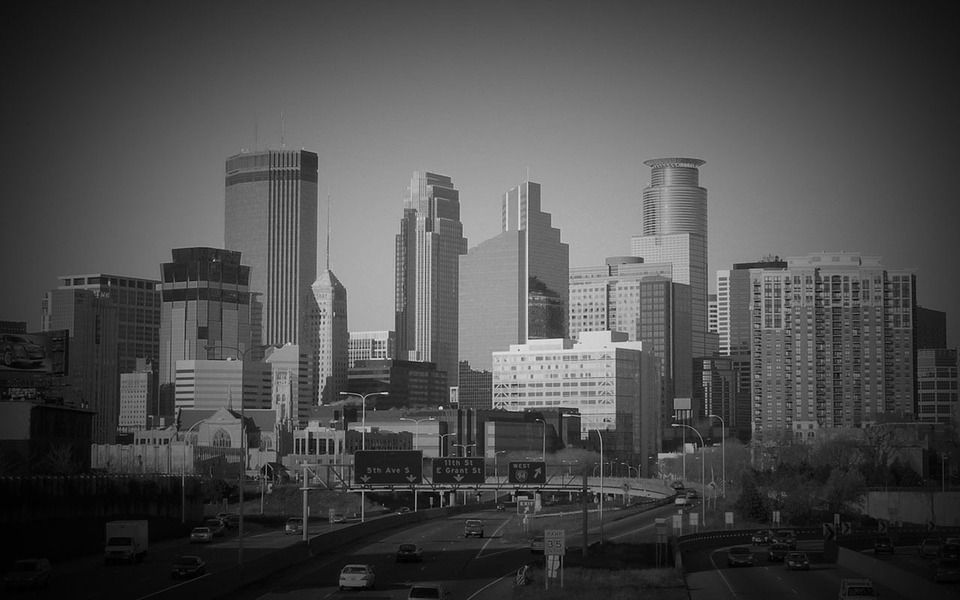 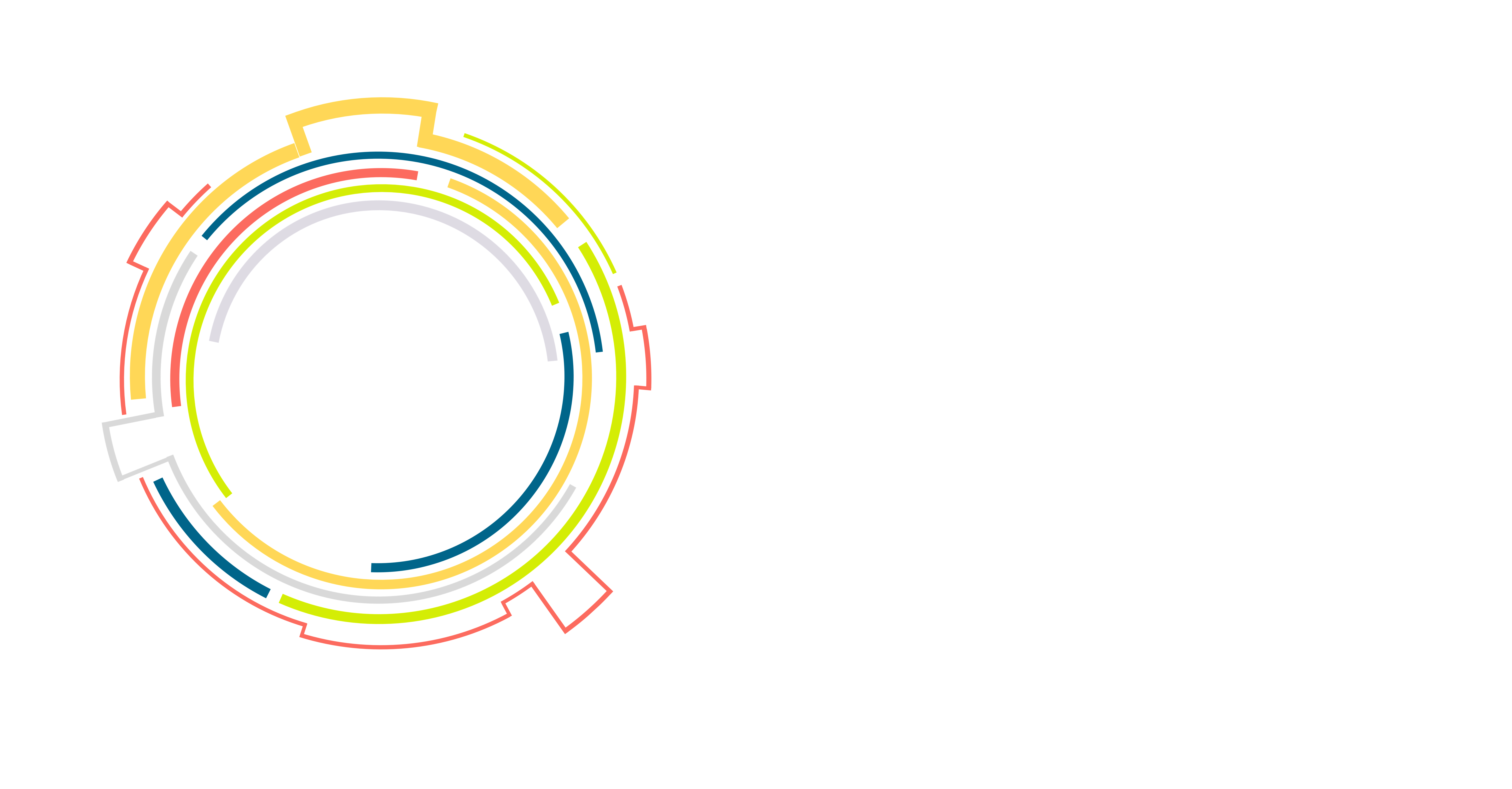 INTRODUCCIÓN
OICE
BIM
DESAFÍOS
CONCLUSIONES
ANÁLISIS
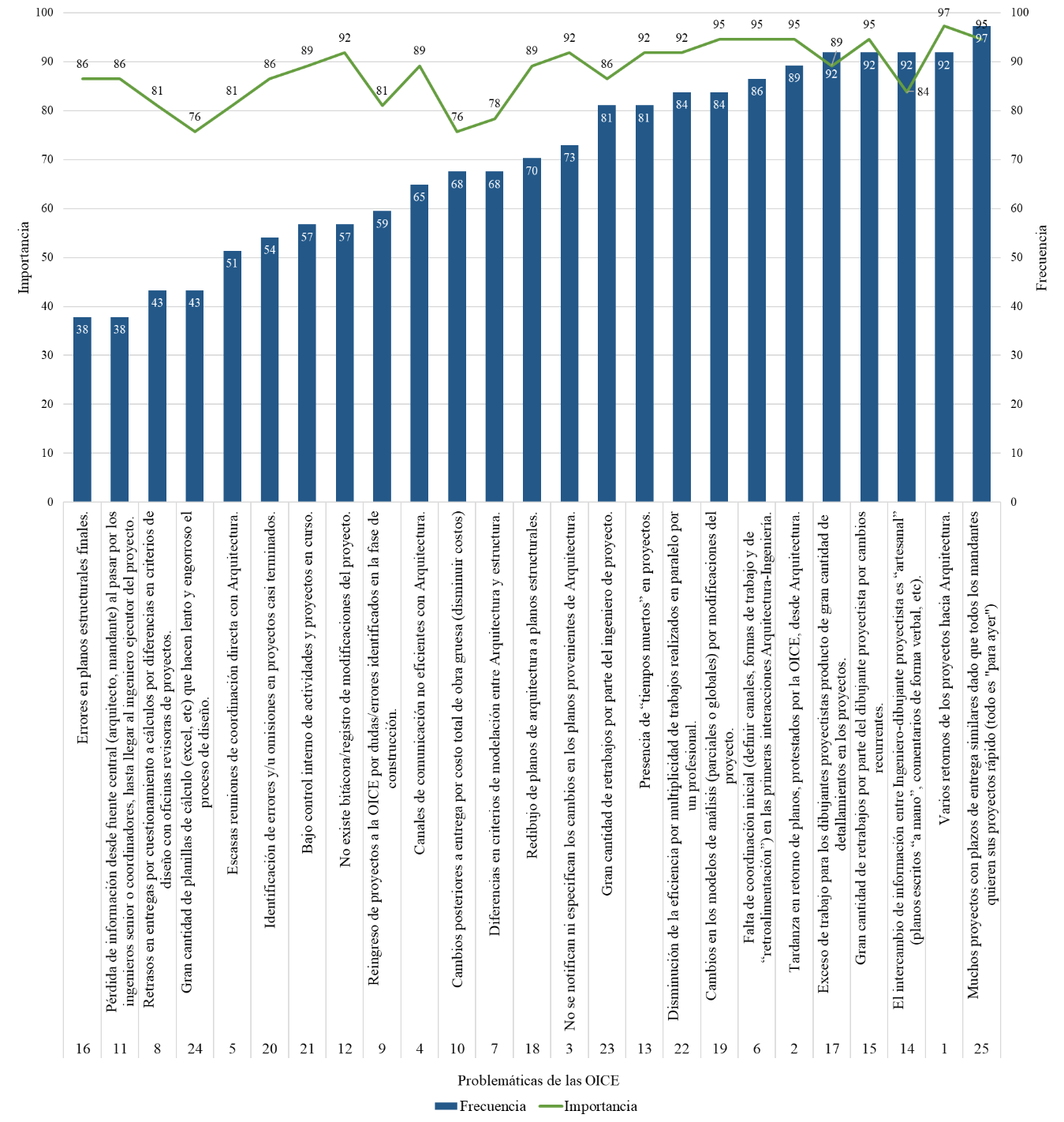 DIFERENCIAS EN CRITERIOS DE MODELACIÓN ENTRE ARQUITECTURA Y ESTRUCTURA.
07
28
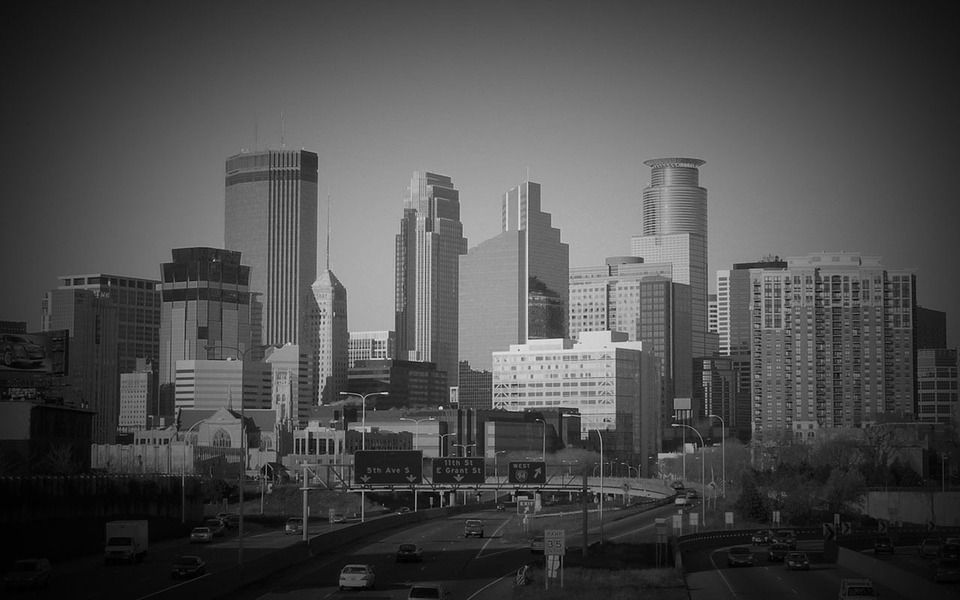 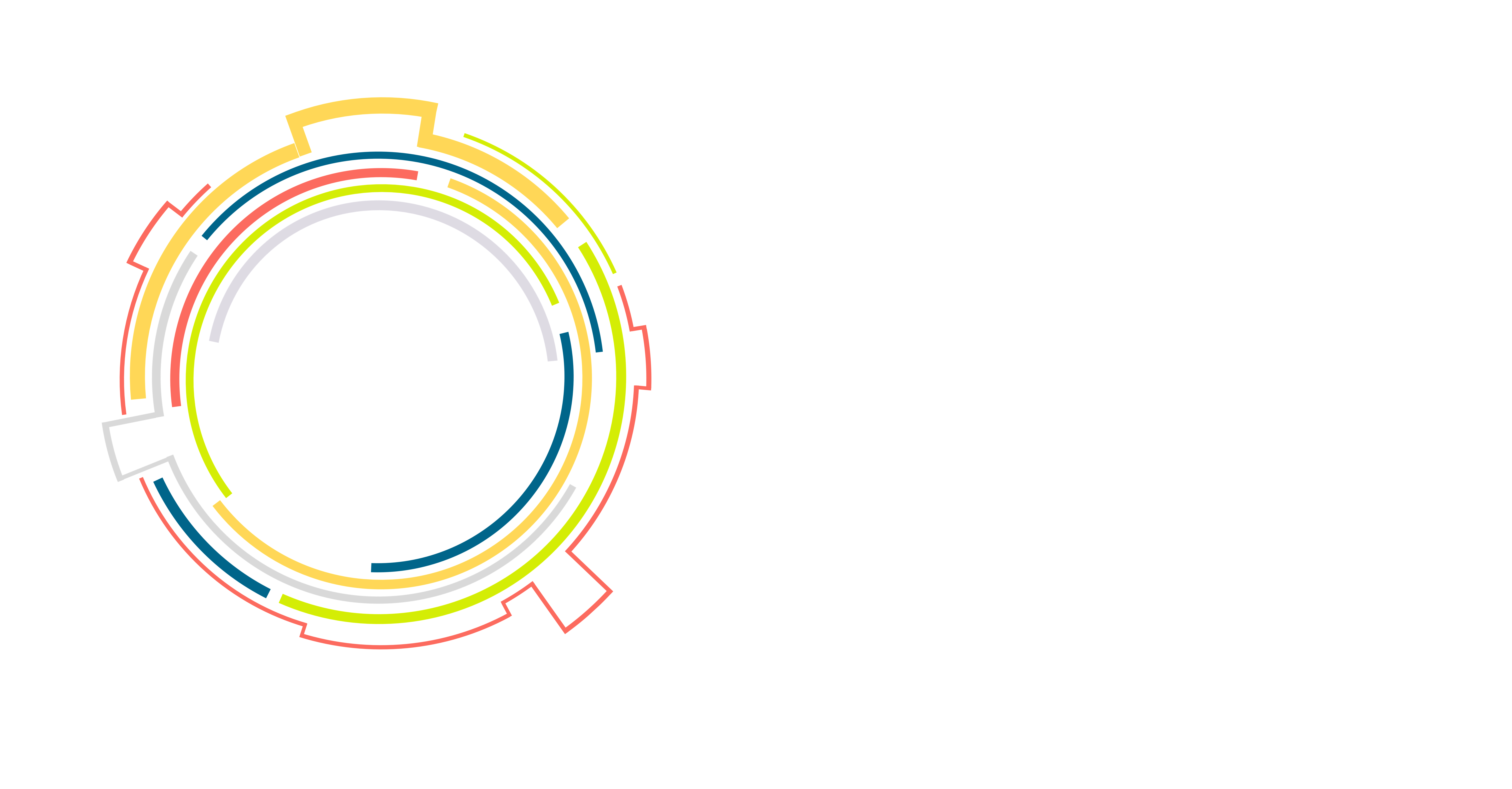 INTRODUCCIÓN
OICE
BIM
DESAFÍOS
CONCLUSIONES
ANÁLISIS
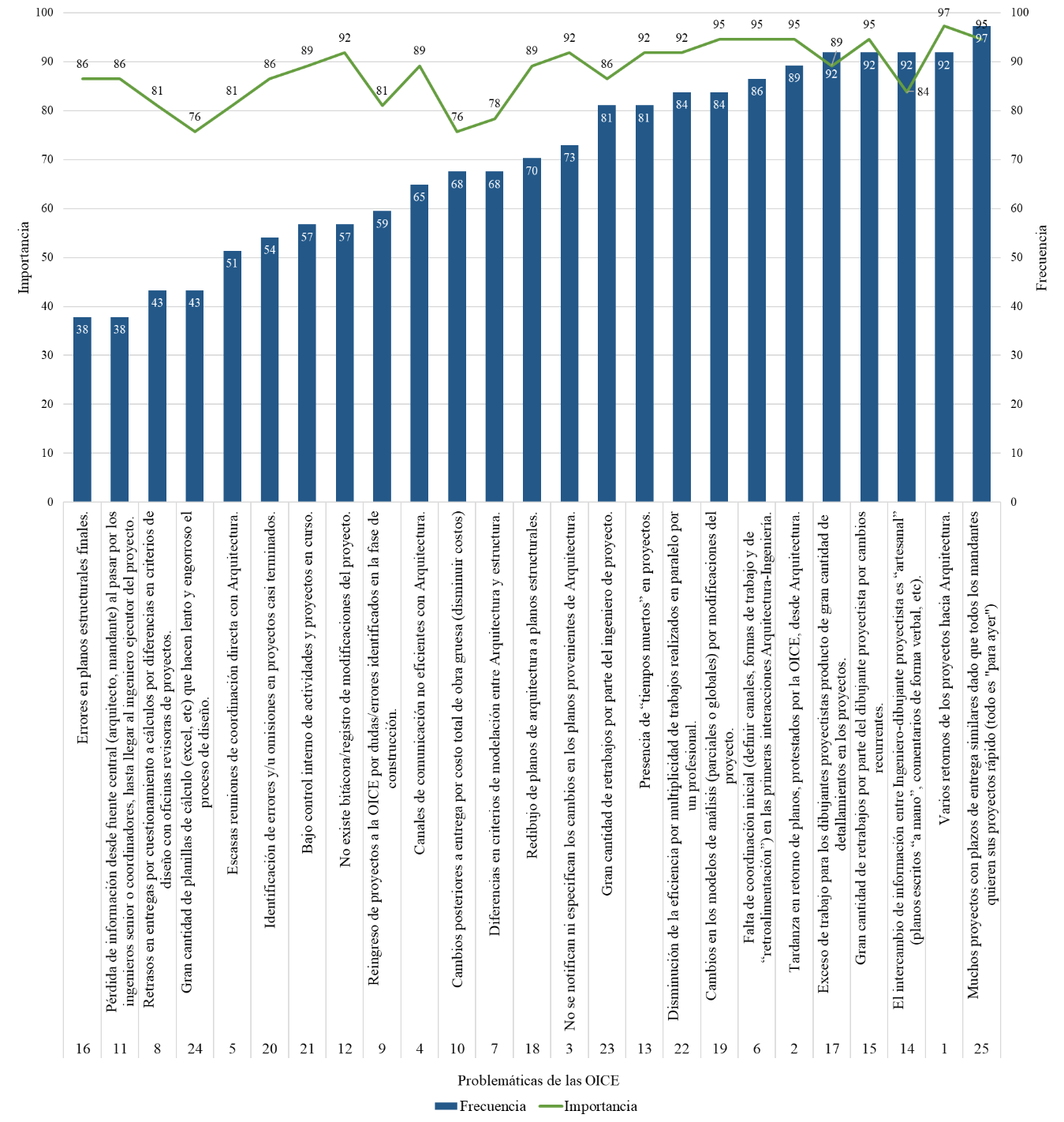 CAMBIOS POSTERIORES A ENTREGA POR COSTO TOTAL DE OBRA GRUESA (DISMINUIR COSTOS).
10
29
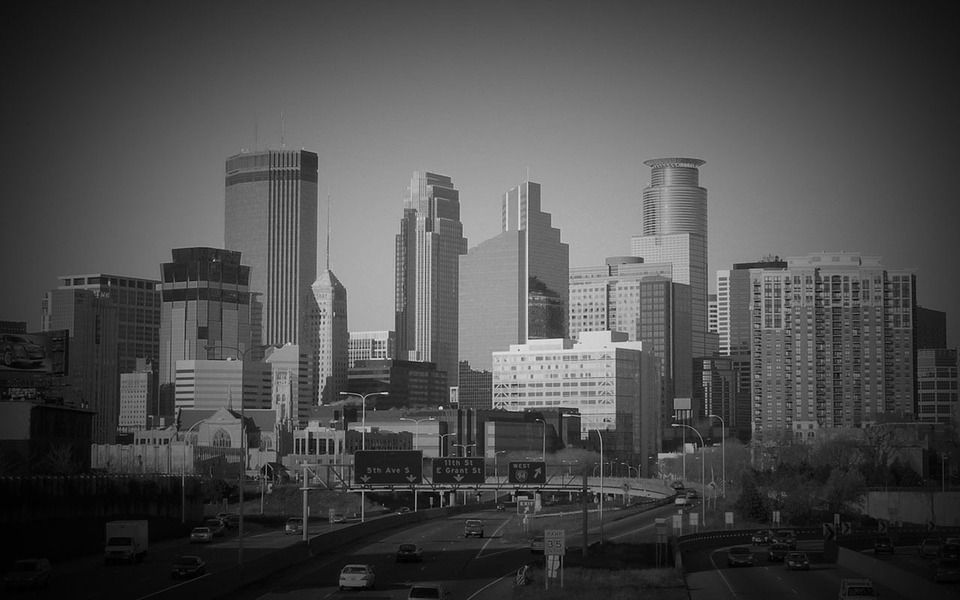 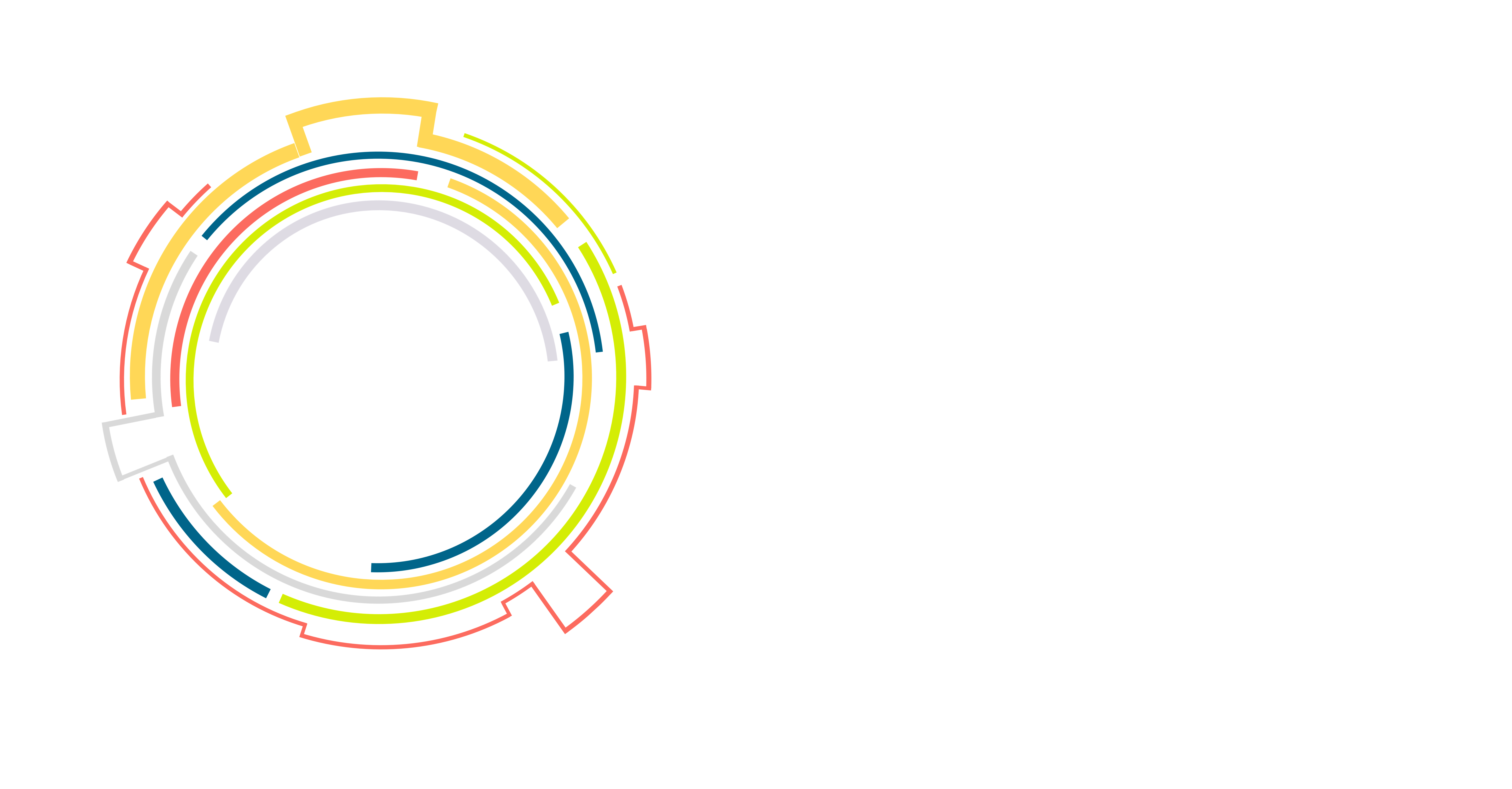 INTRODUCCIÓN
OICE
BIM
DESAFÍOS
CONCLUSIONES
ANÁLISIS
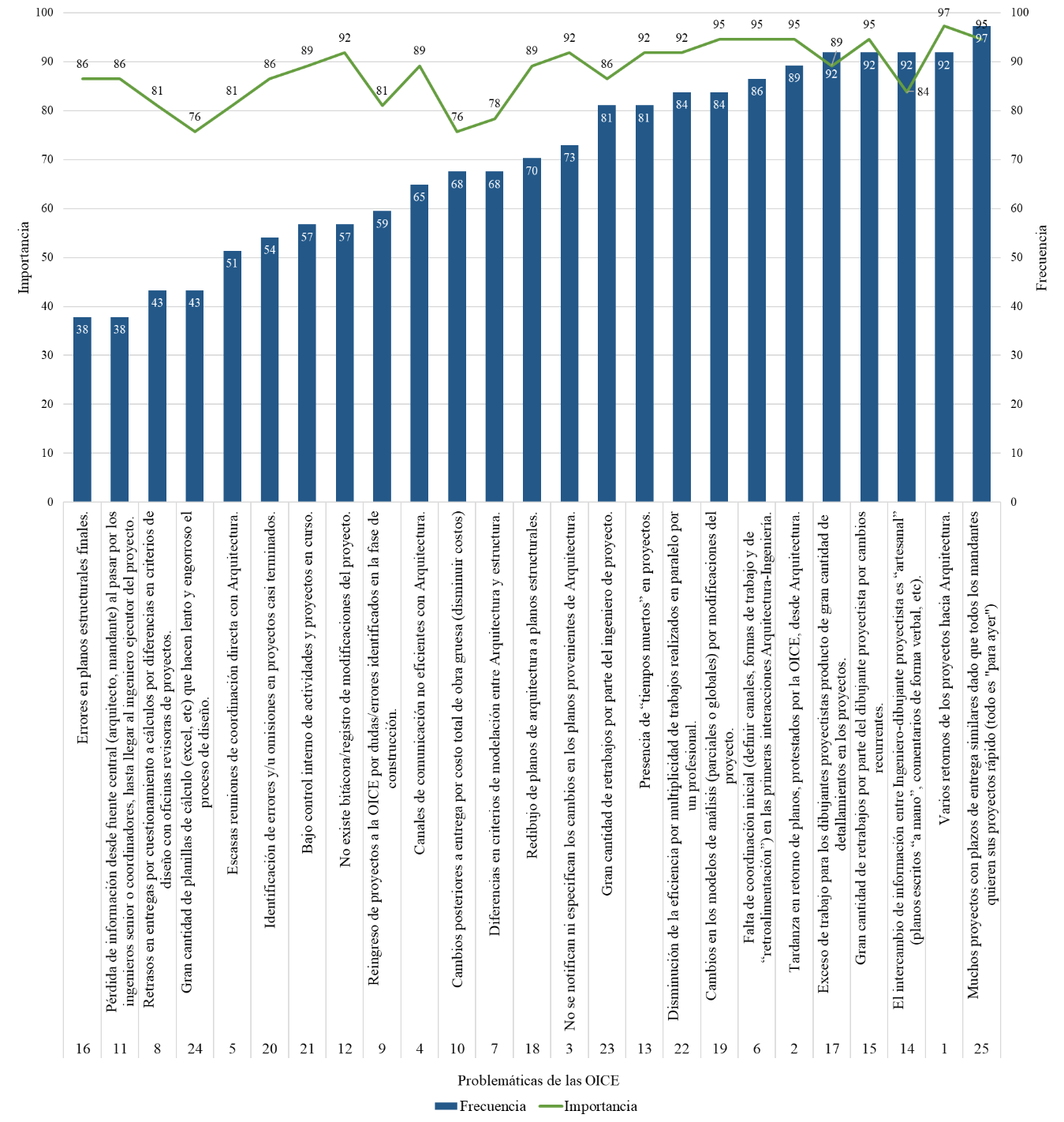 CANALES DE COMUNICACIÓN NO EFICIENTES CON ARQUITECTURA.
04
30
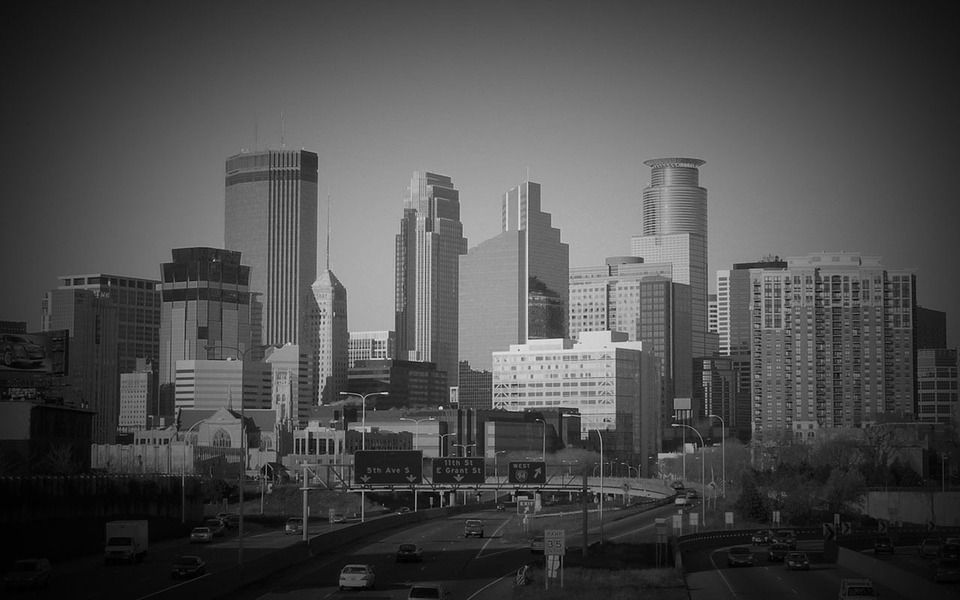 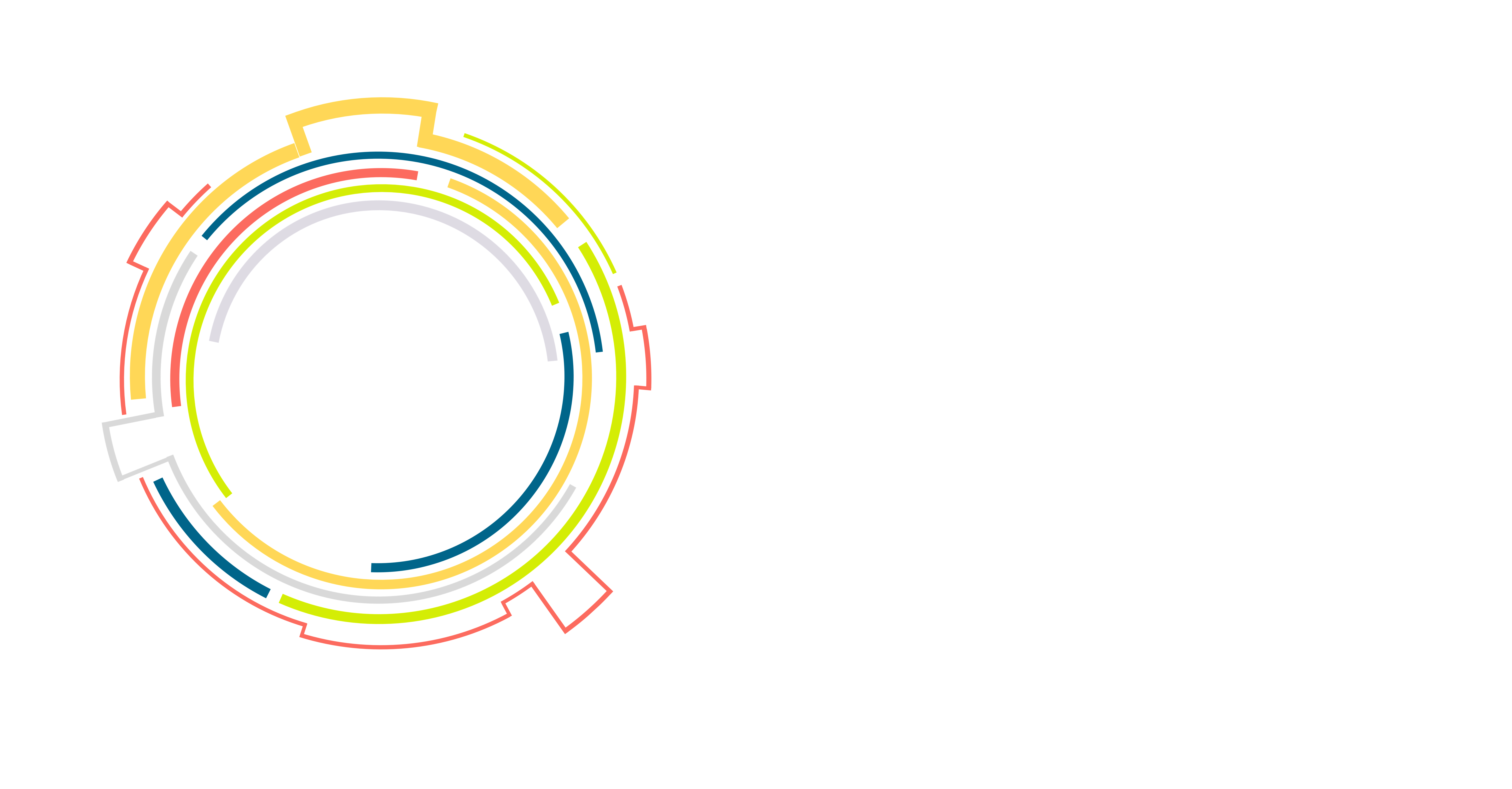 INTRODUCCIÓN
OICE
BIM
DESAFÍOS
CONCLUSIONES
ANÁLISIS
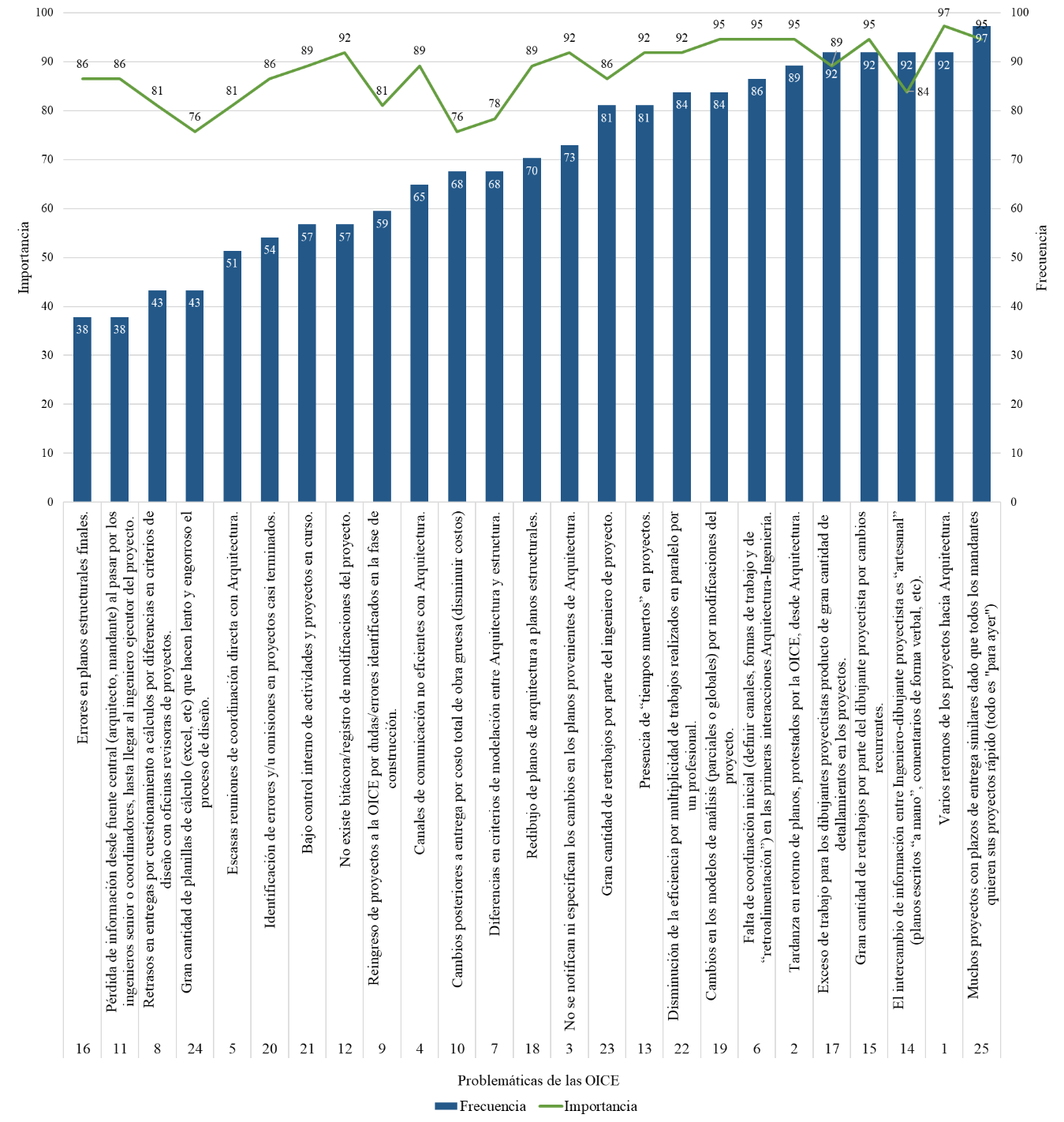 REINGRESO DE PROYECTOS A LA OICE POR DUDAS/ERRORES IDENTIFICADOS EN LA FASE DE CONSTRUCCIÓN.
09
31
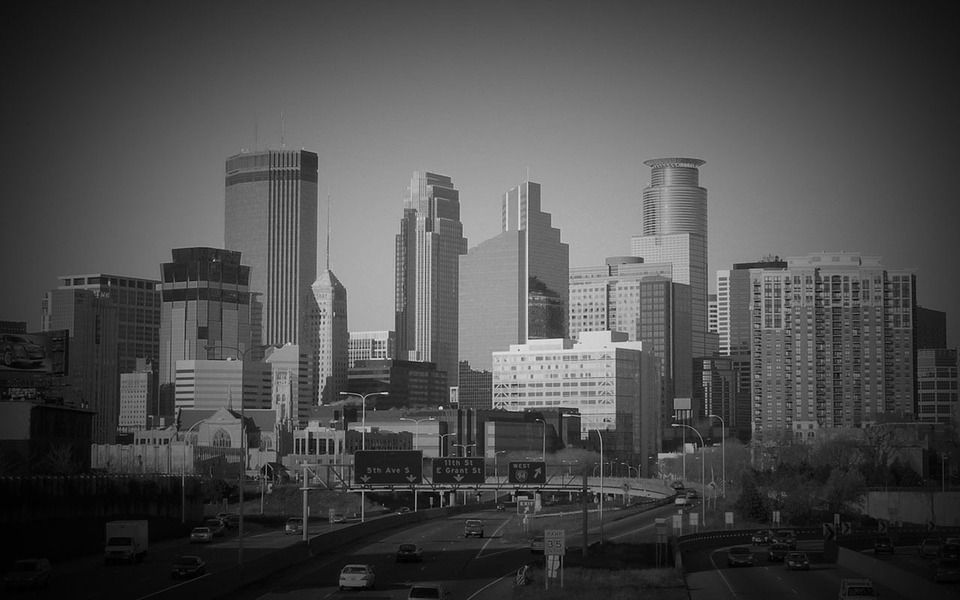 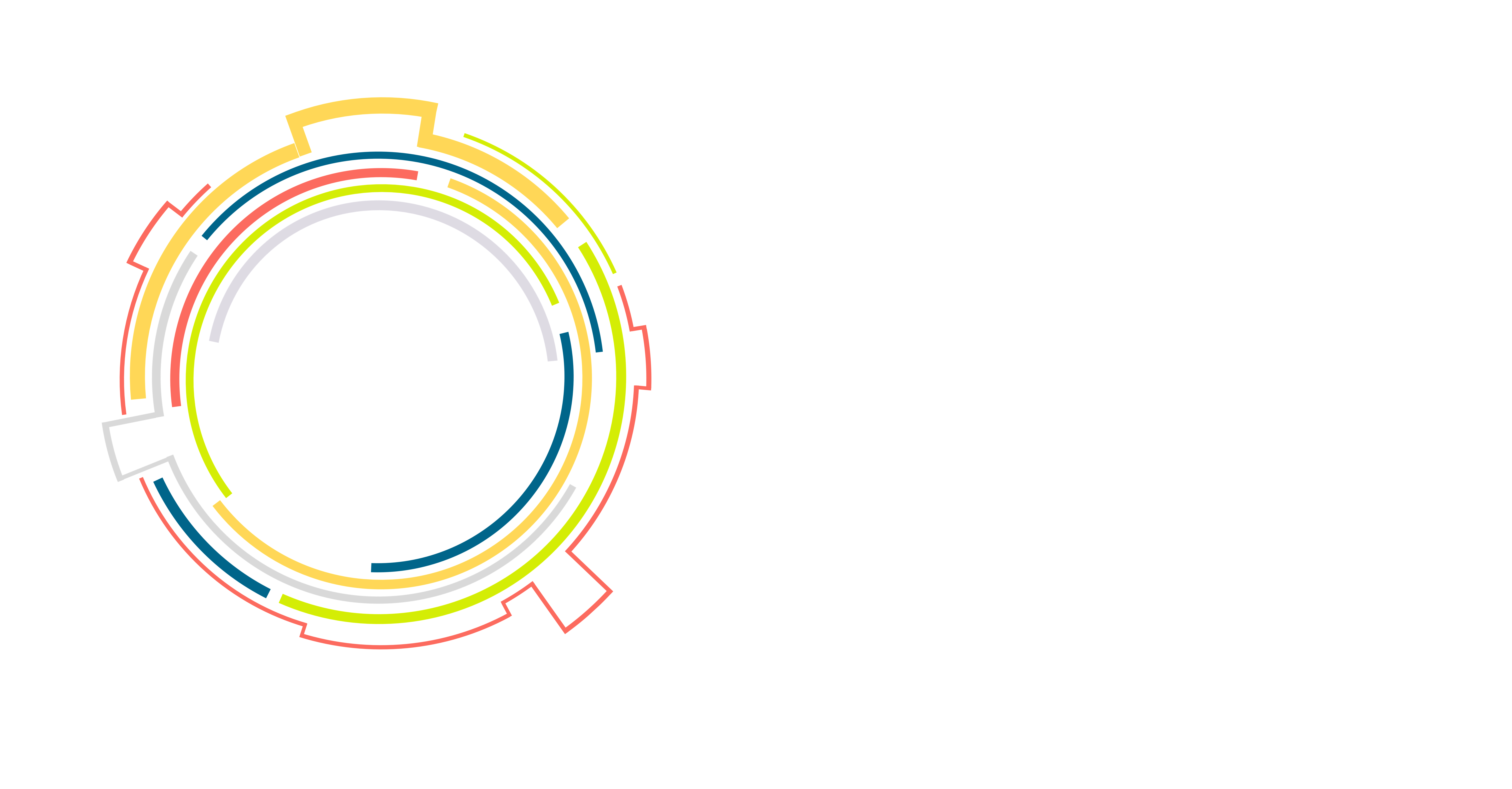 INTRODUCCIÓN
OICE
BIM
DESAFÍOS
CONCLUSIONES
ANÁLISIS
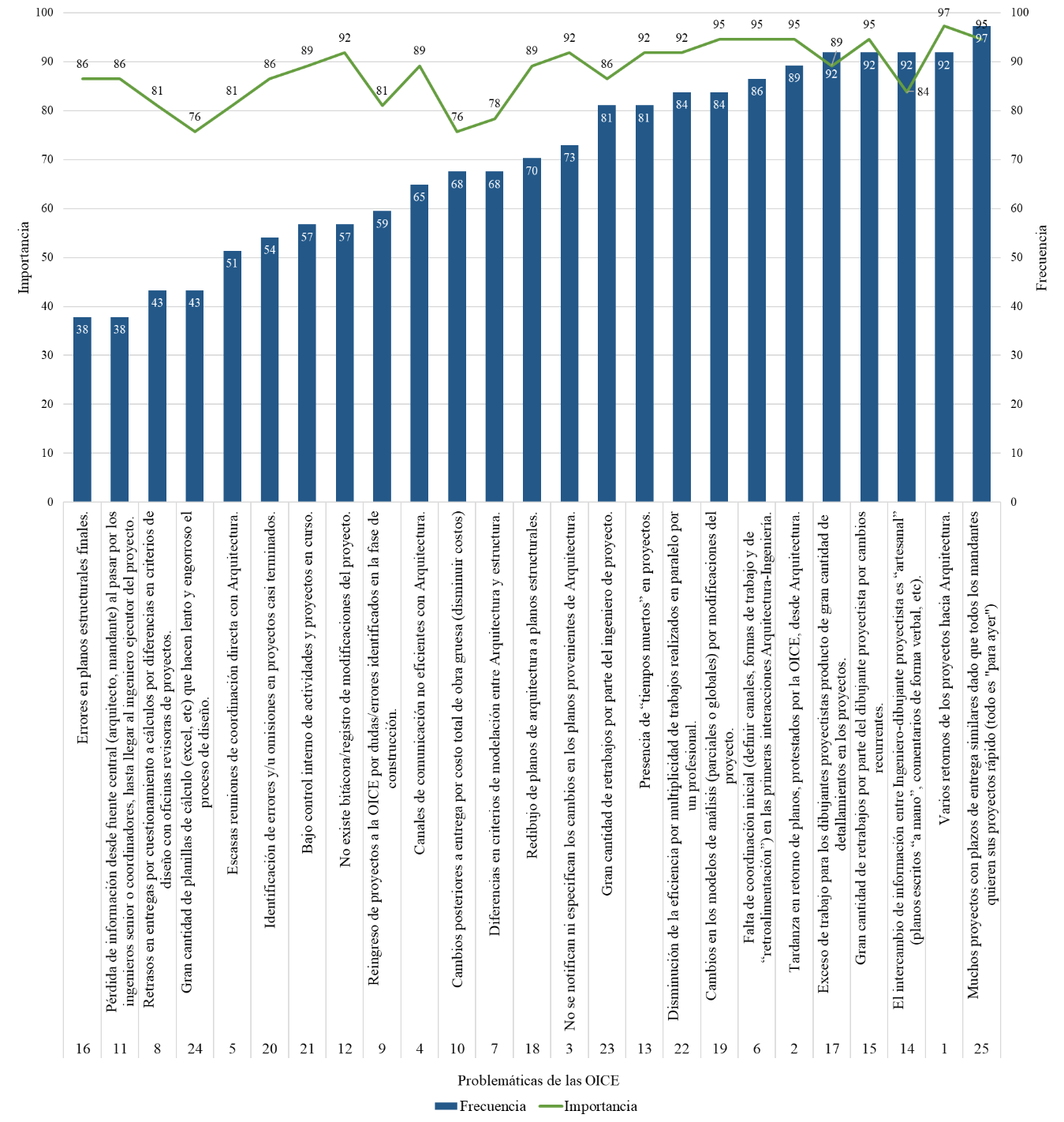 NO EXISTE BITÁCORA/REGISTRO DE MODIFICACIONES DEL PROYECTO.
12
32
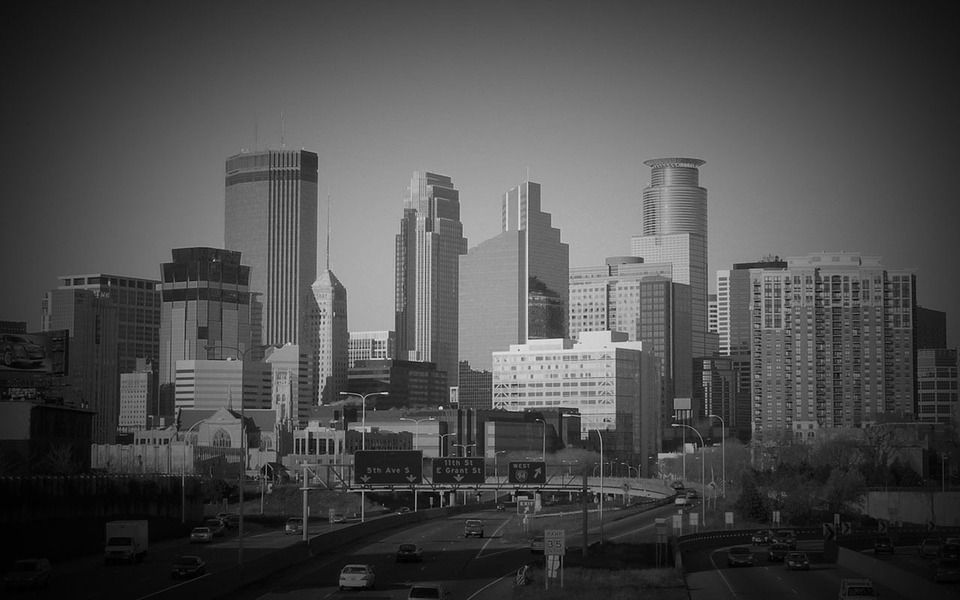 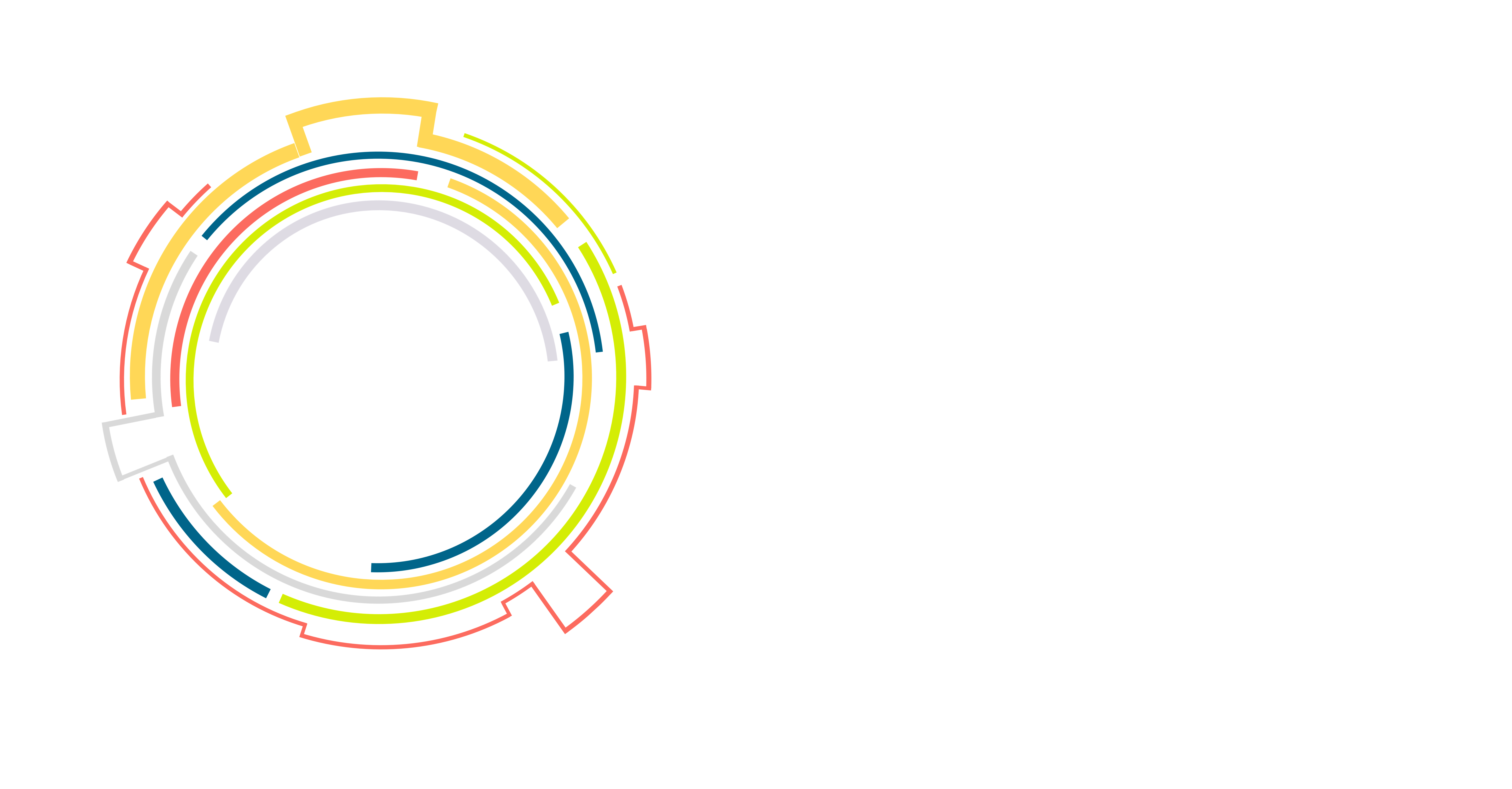 INTRODUCCIÓN
OICE
BIM
DESAFÍOS
CONCLUSIONES
ANÁLISIS
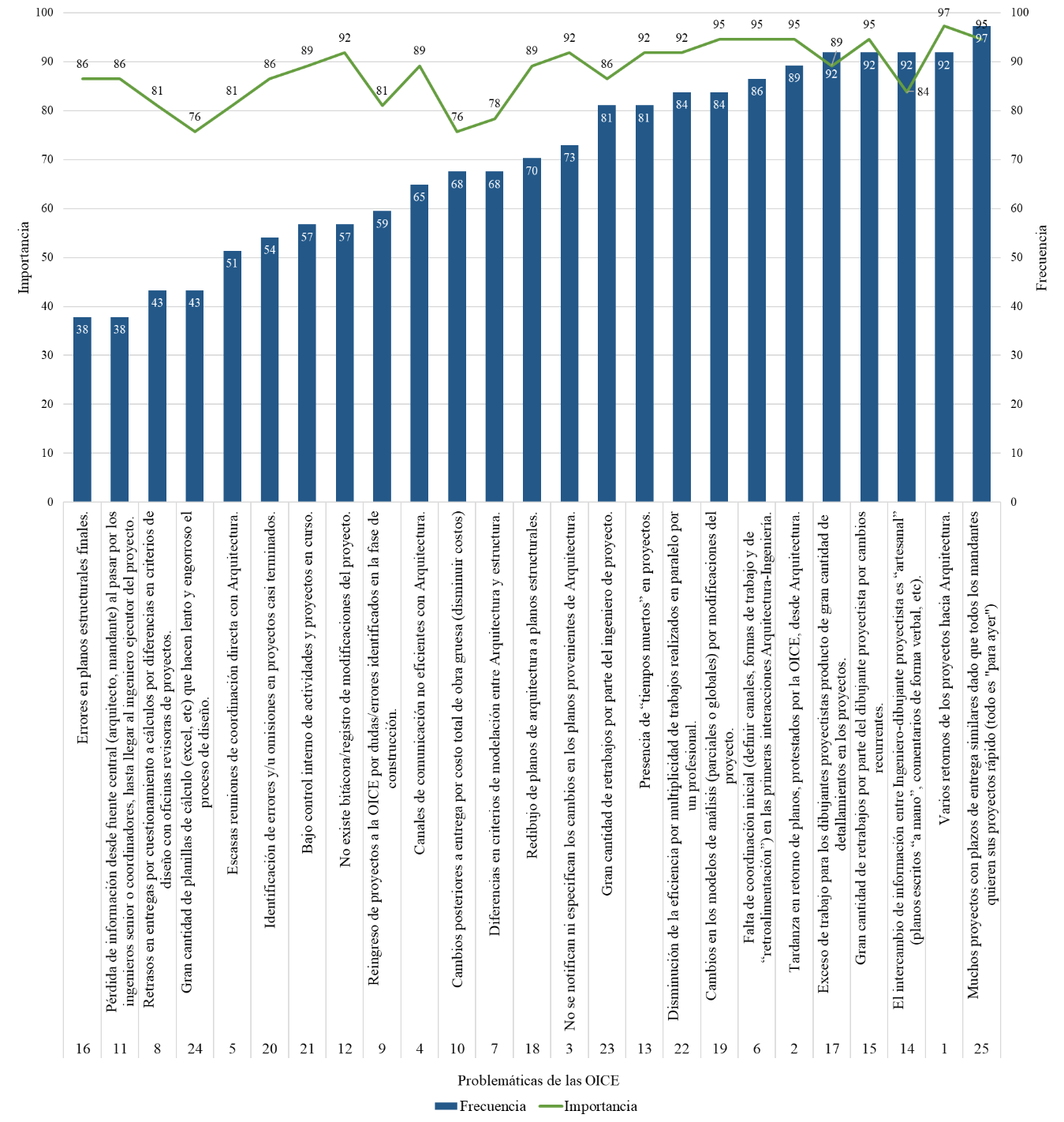 BAJO CONTROL INTERNO DE ACTIVIDADES Y PROYECTOS EN CURSO.
21
33
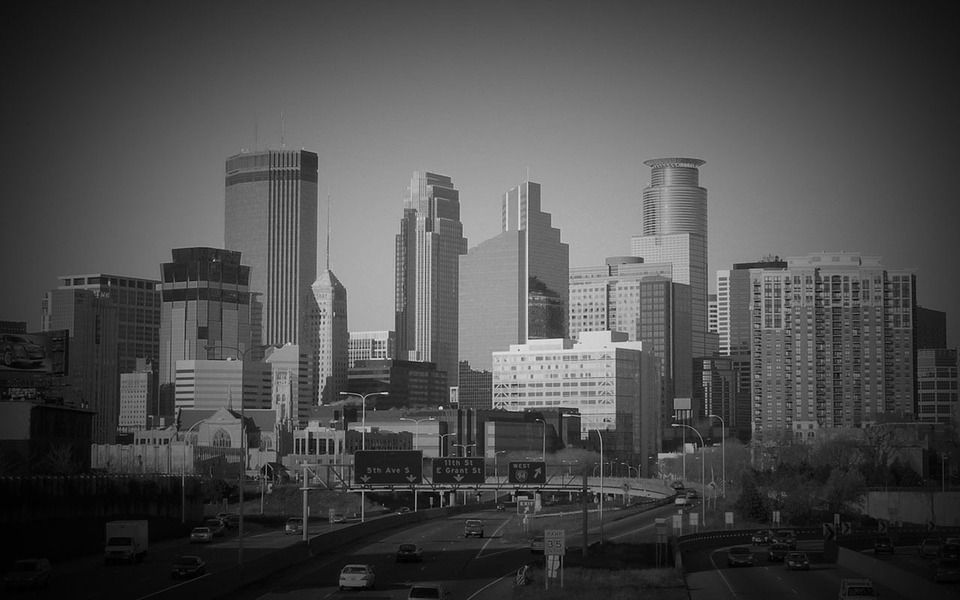 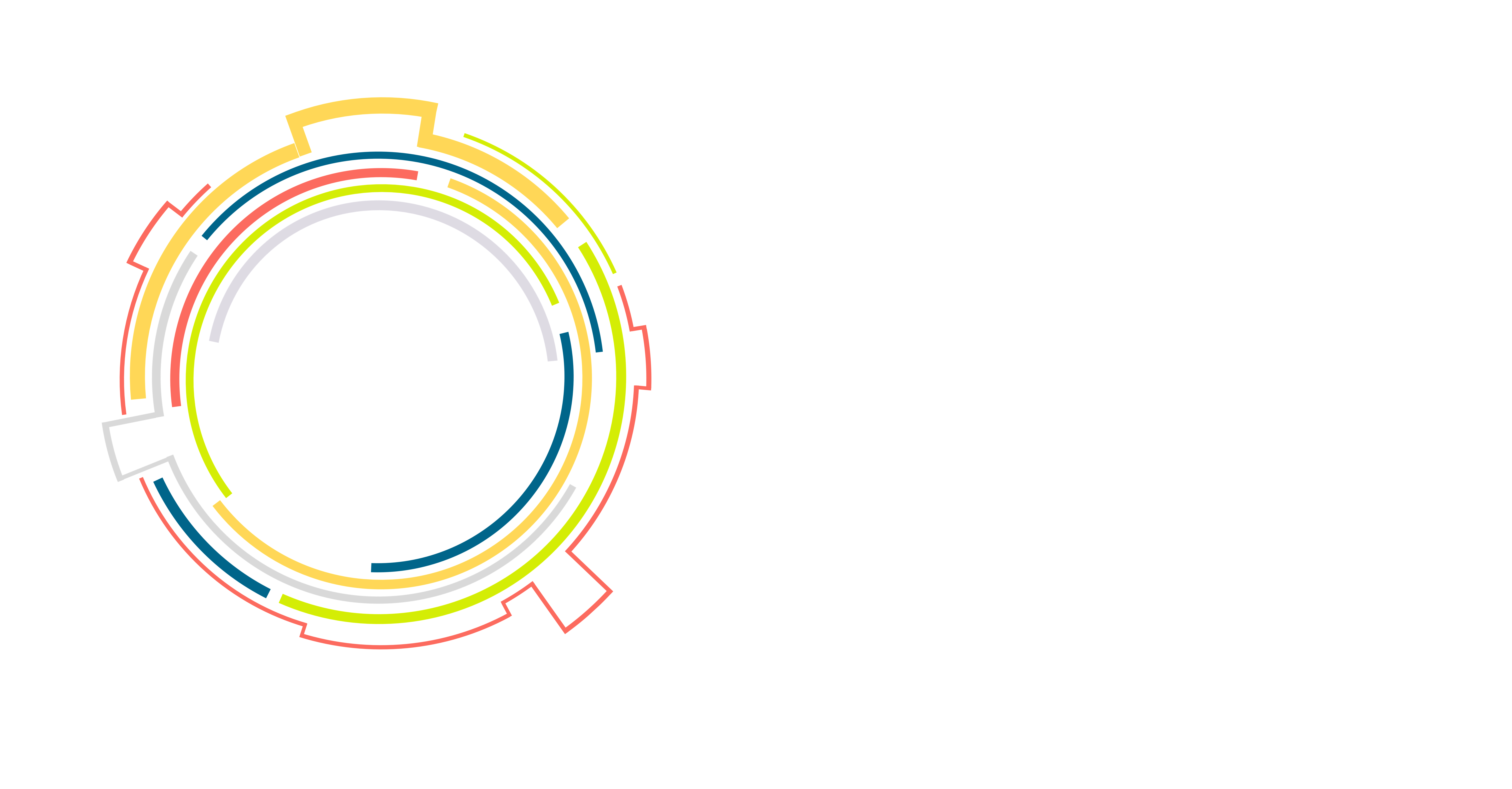 INTRODUCCIÓN
OICE
BIM
DESAFÍOS
CONCLUSIONES
ANÁLISIS
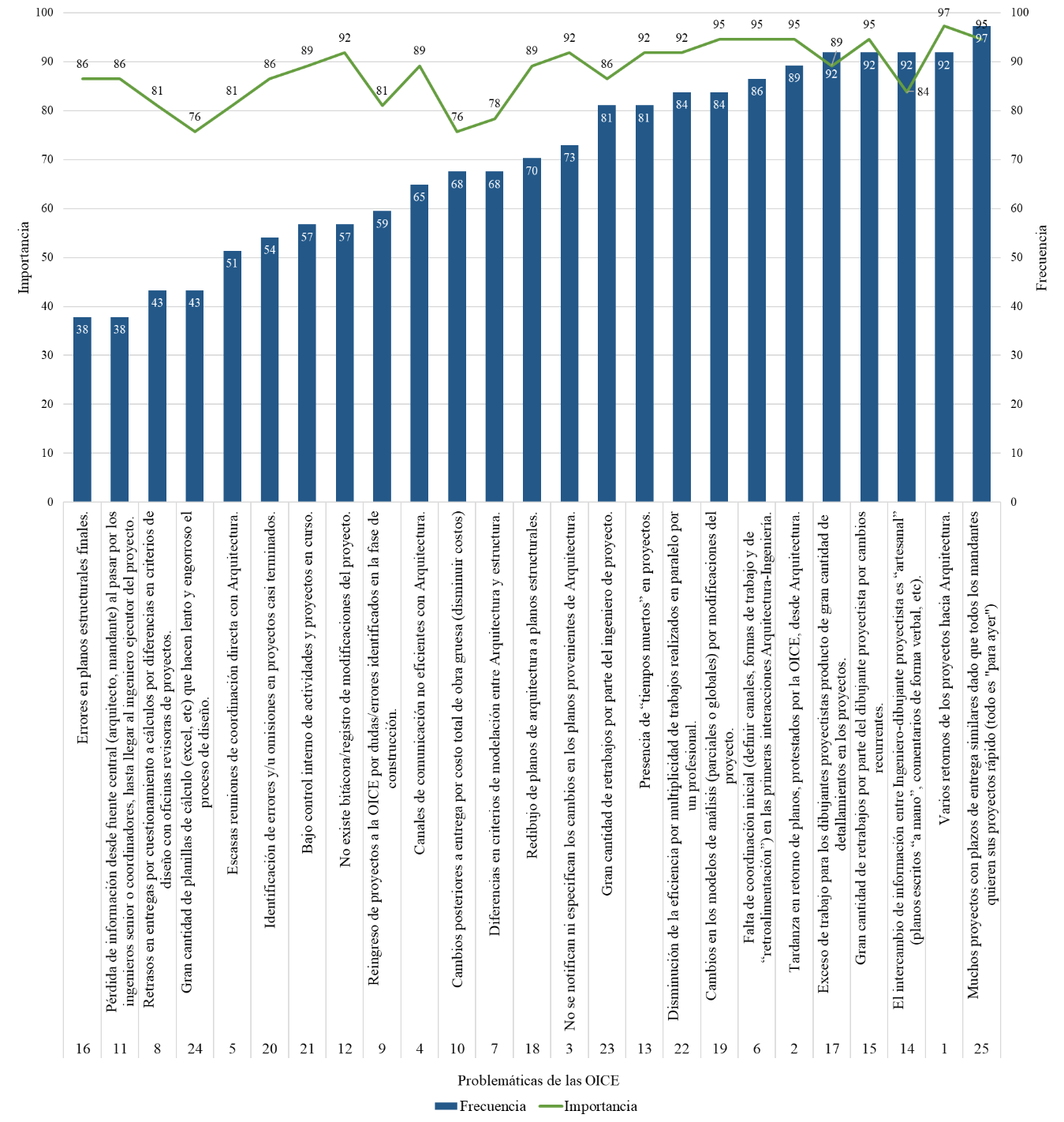 IDENTIFICACIÓN DE ERRORES Y/U OMISIONES EN PROYECTOS CASI TERMINADOS.
20
34
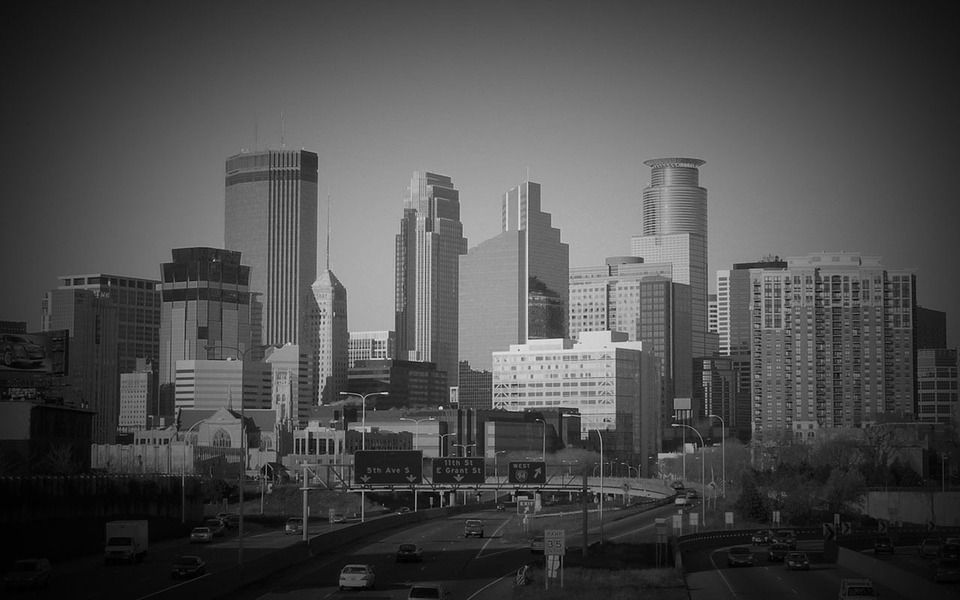 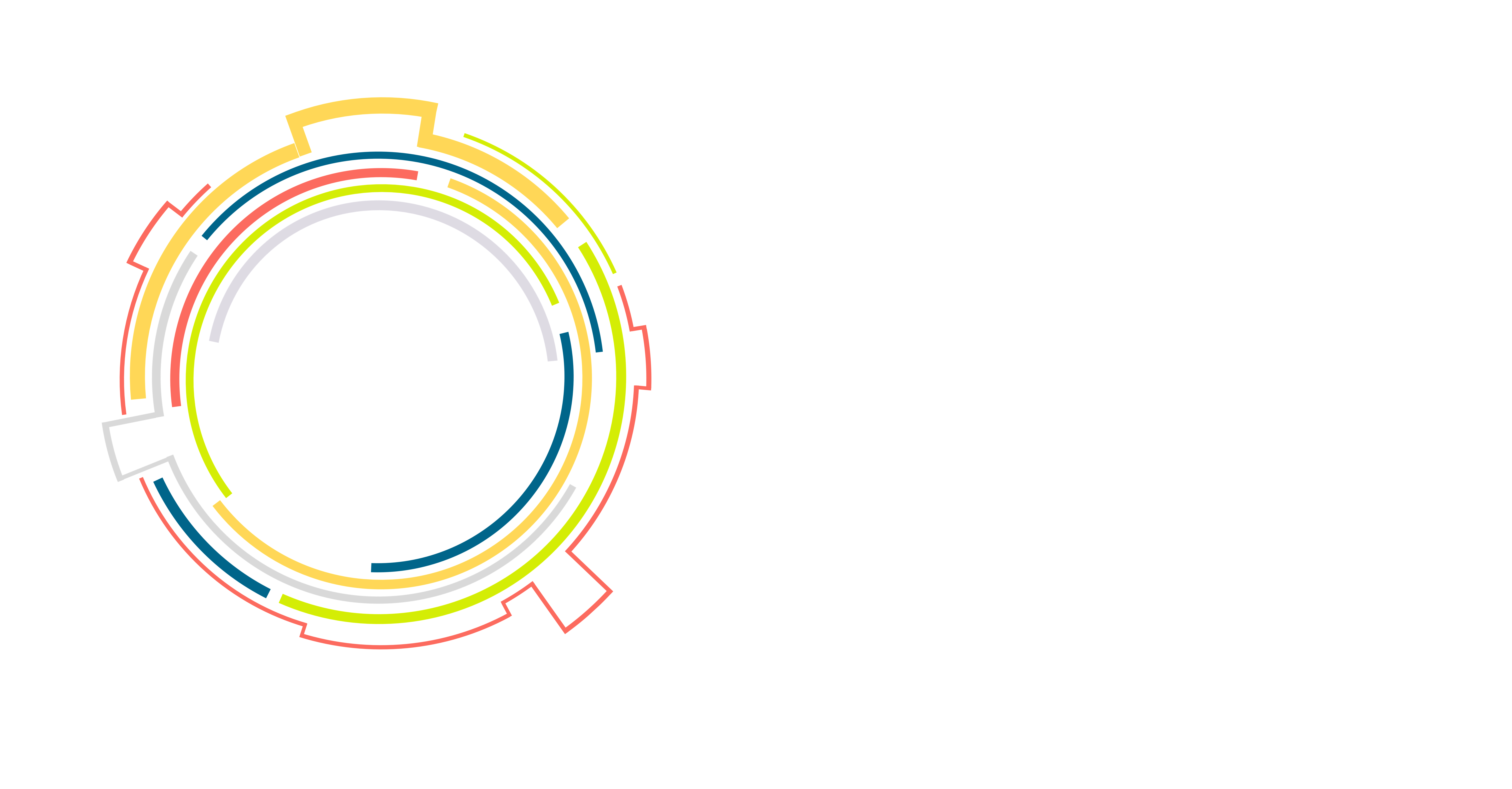 INTRODUCCIÓN
OICE
BIM
DESAFÍOS
CONCLUSIONES
ANÁLISIS
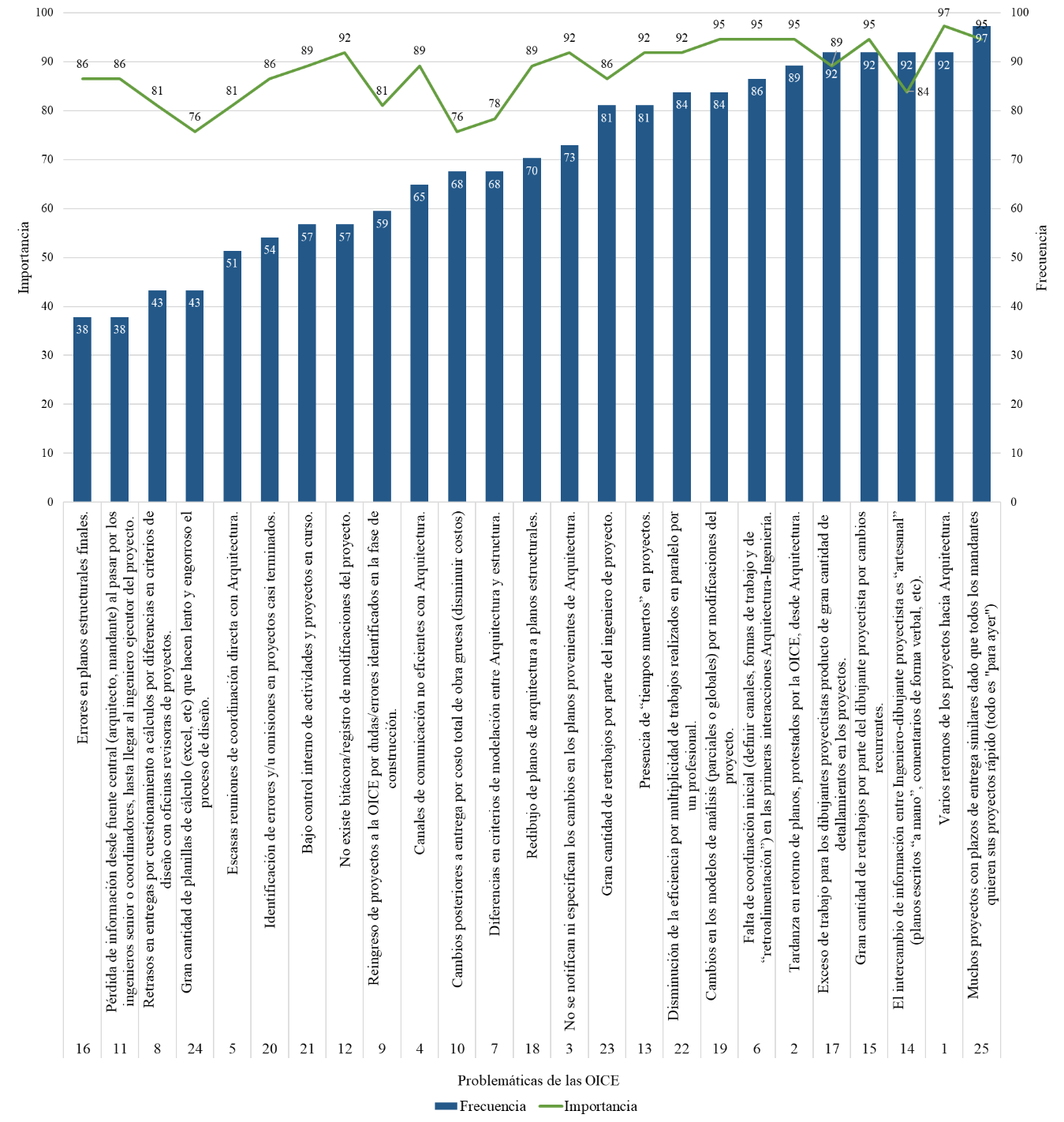 ESCASAS REUNIONES DE COORDINACIÓN DIRECTA CON ARQUITECTURA.
05
35
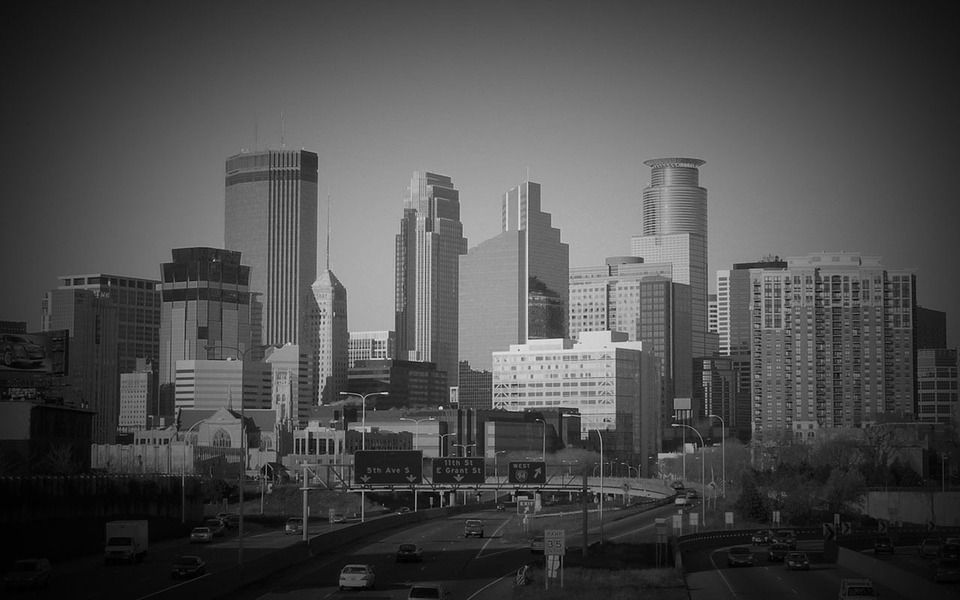 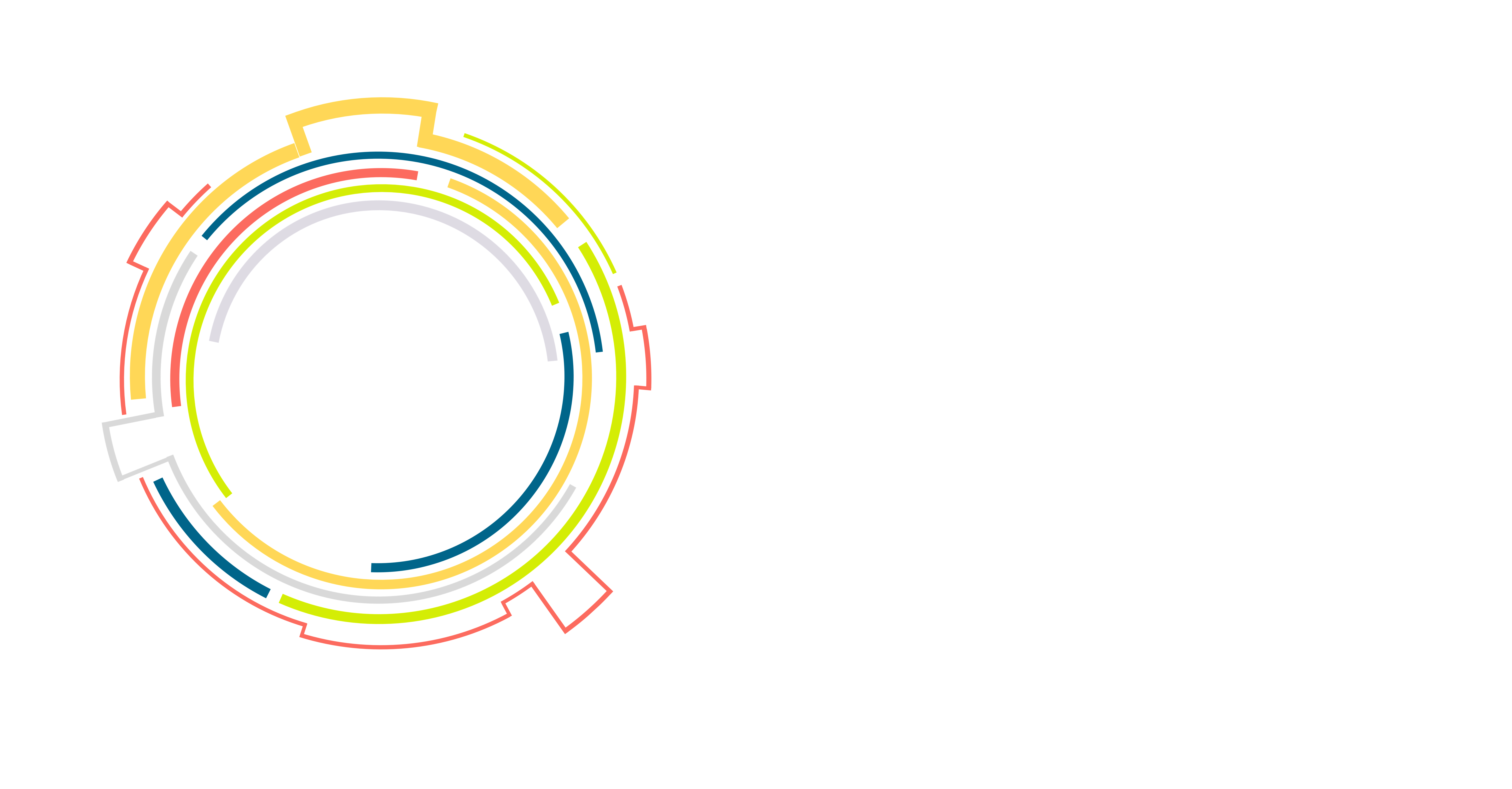 INTRODUCCIÓN
OICE
BIM
DESAFÍOS
CONCLUSIONES
ANÁLISIS
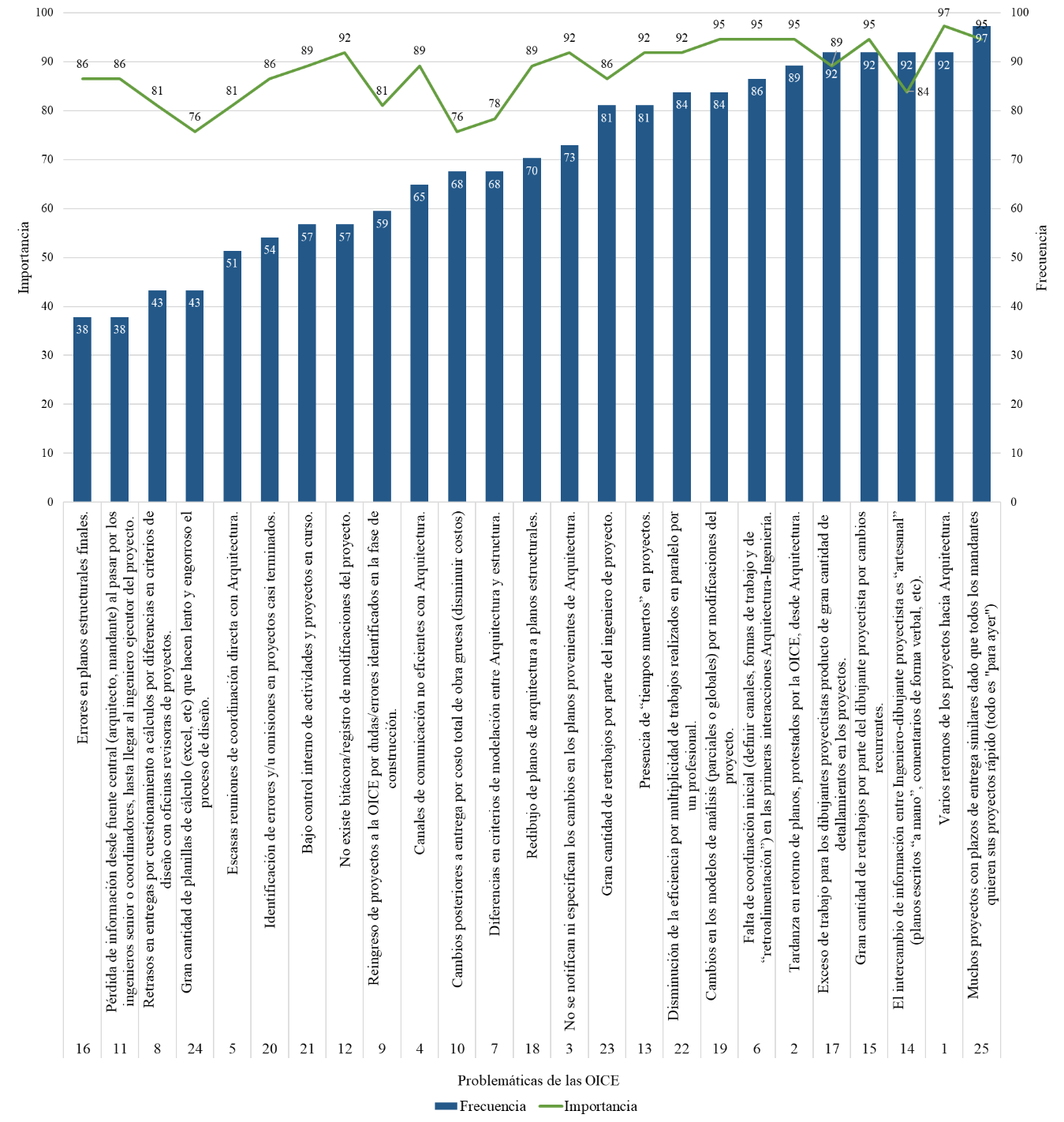 GRAN CANTIDAD DE PLANILLAS DE CÁLCULO (EXCEL, ETC) QUE HACEN LENTO Y ENGORROSO EL PROCESO DE DISEÑO.
24
36
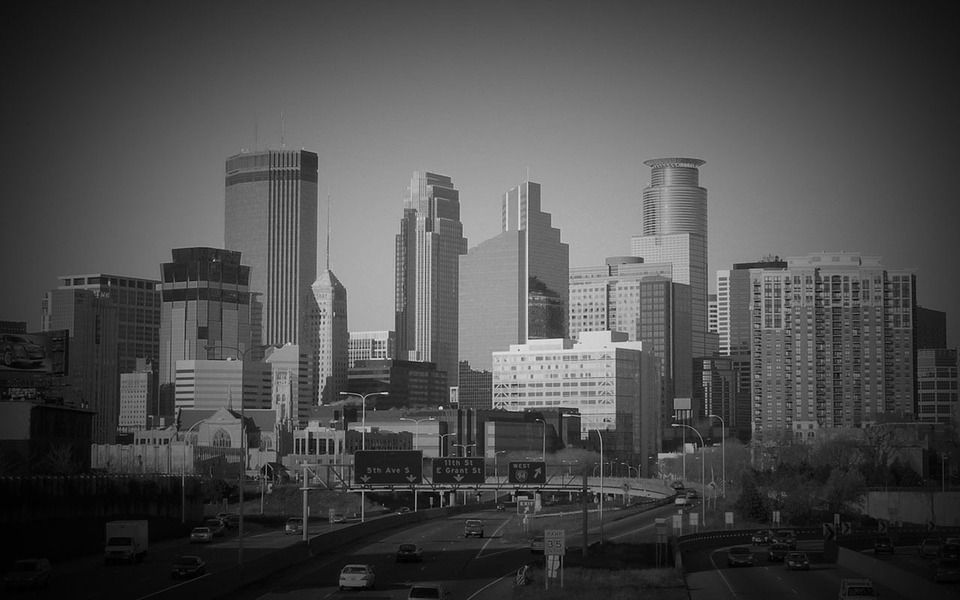 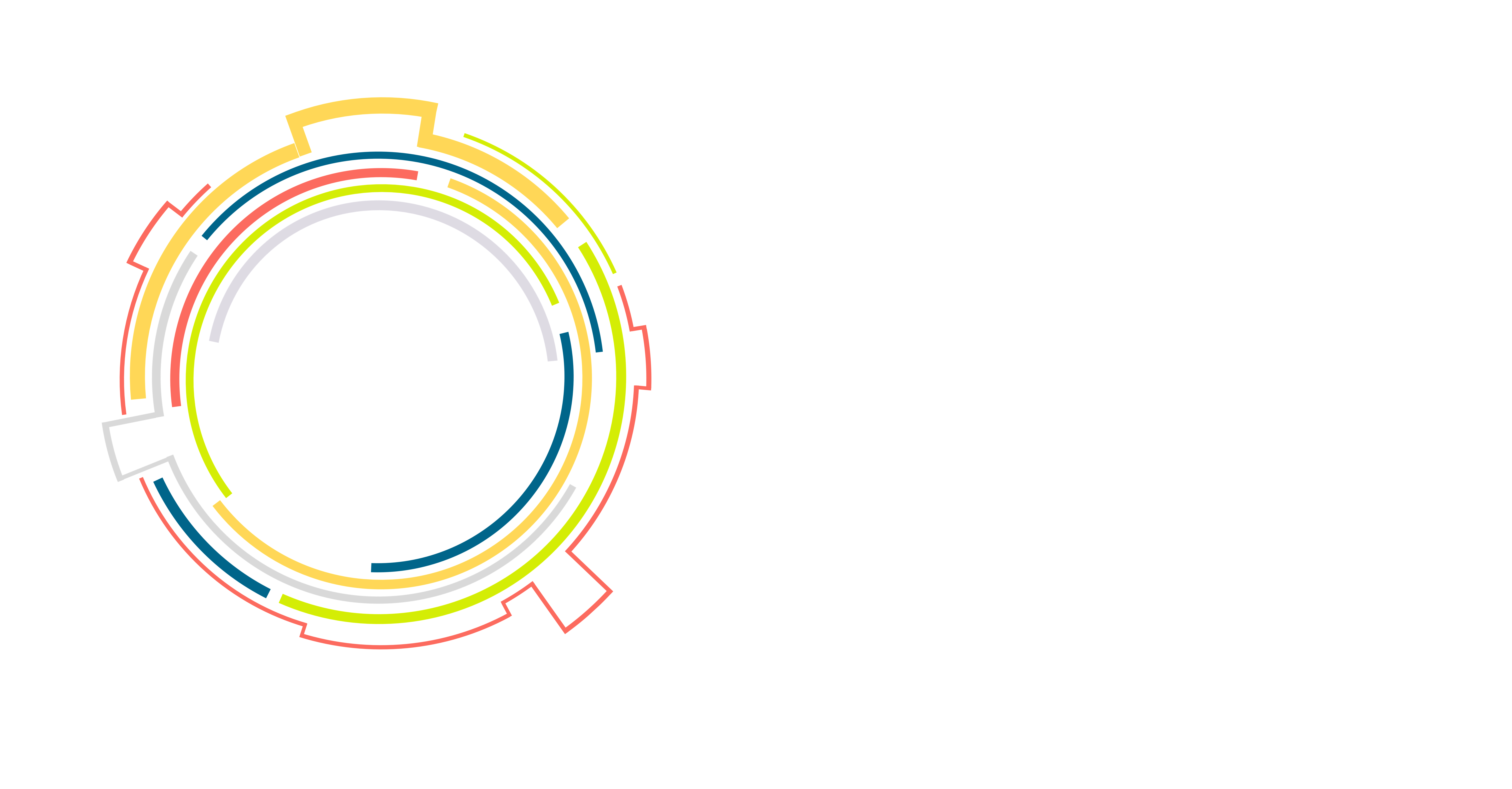 INTRODUCCIÓN
OICE
BIM
DESAFÍOS
CONCLUSIONES
ANÁLISIS
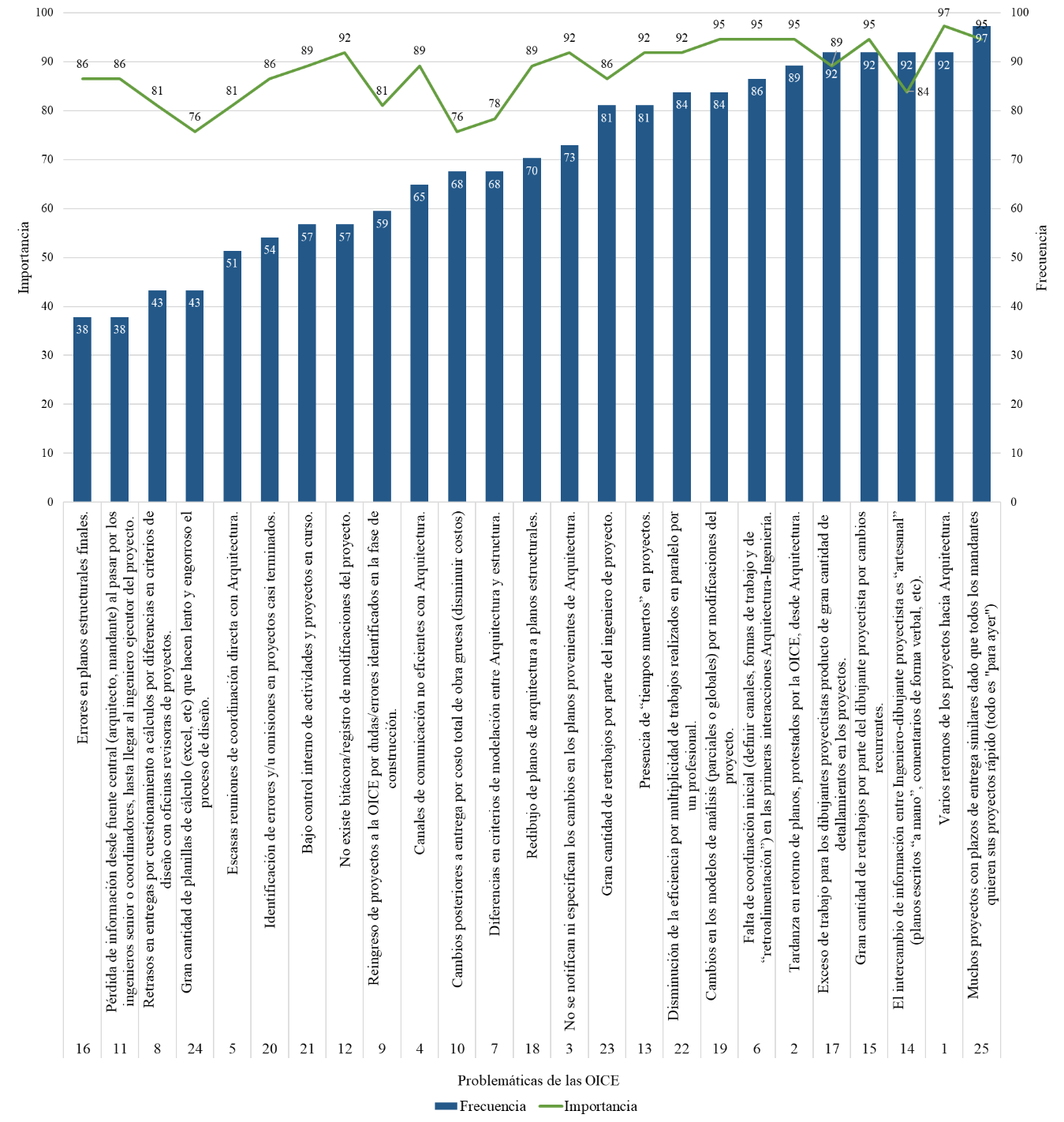 RETRASOS EN ENTREGAS POR CUESTIONAMIENTO A CÁLCULOS POR DIFERENCIAS EN CRITERIOS DE DISEÑO CON OFICINAS REVISORAS DE PROYECTOS.
08
37
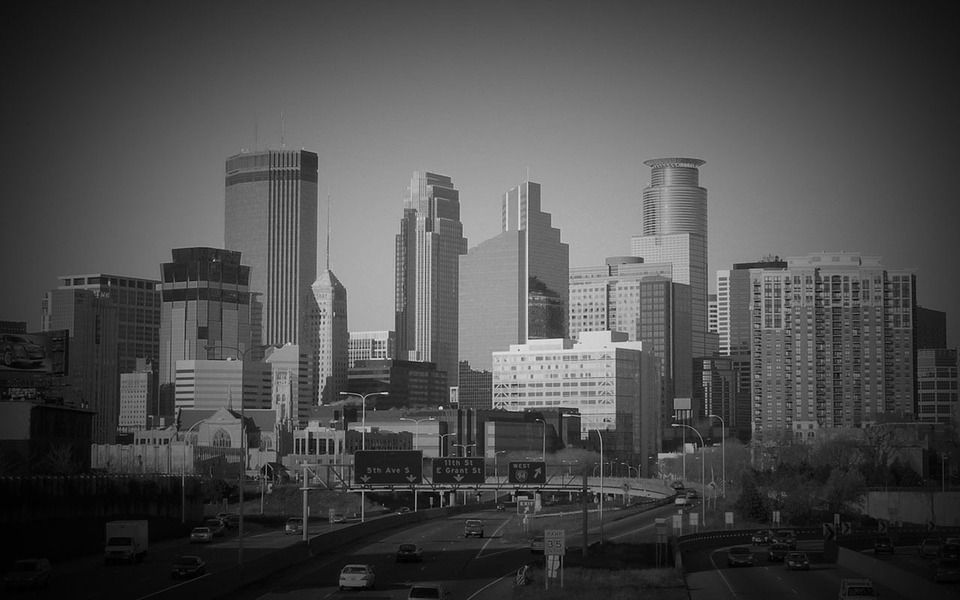 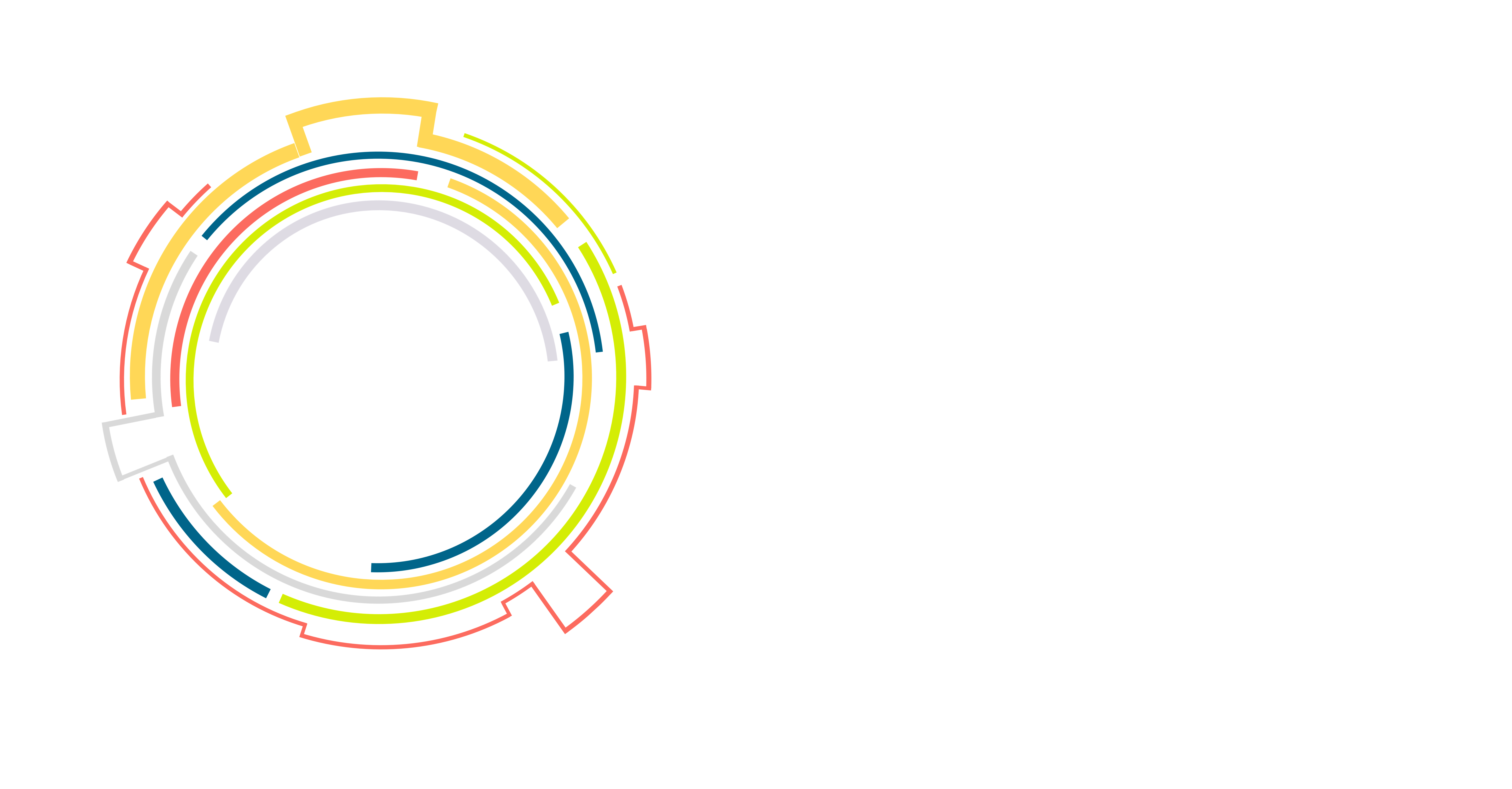 INTRODUCCIÓN
OICE
BIM
DESAFÍOS
CONCLUSIONES
ANÁLISIS
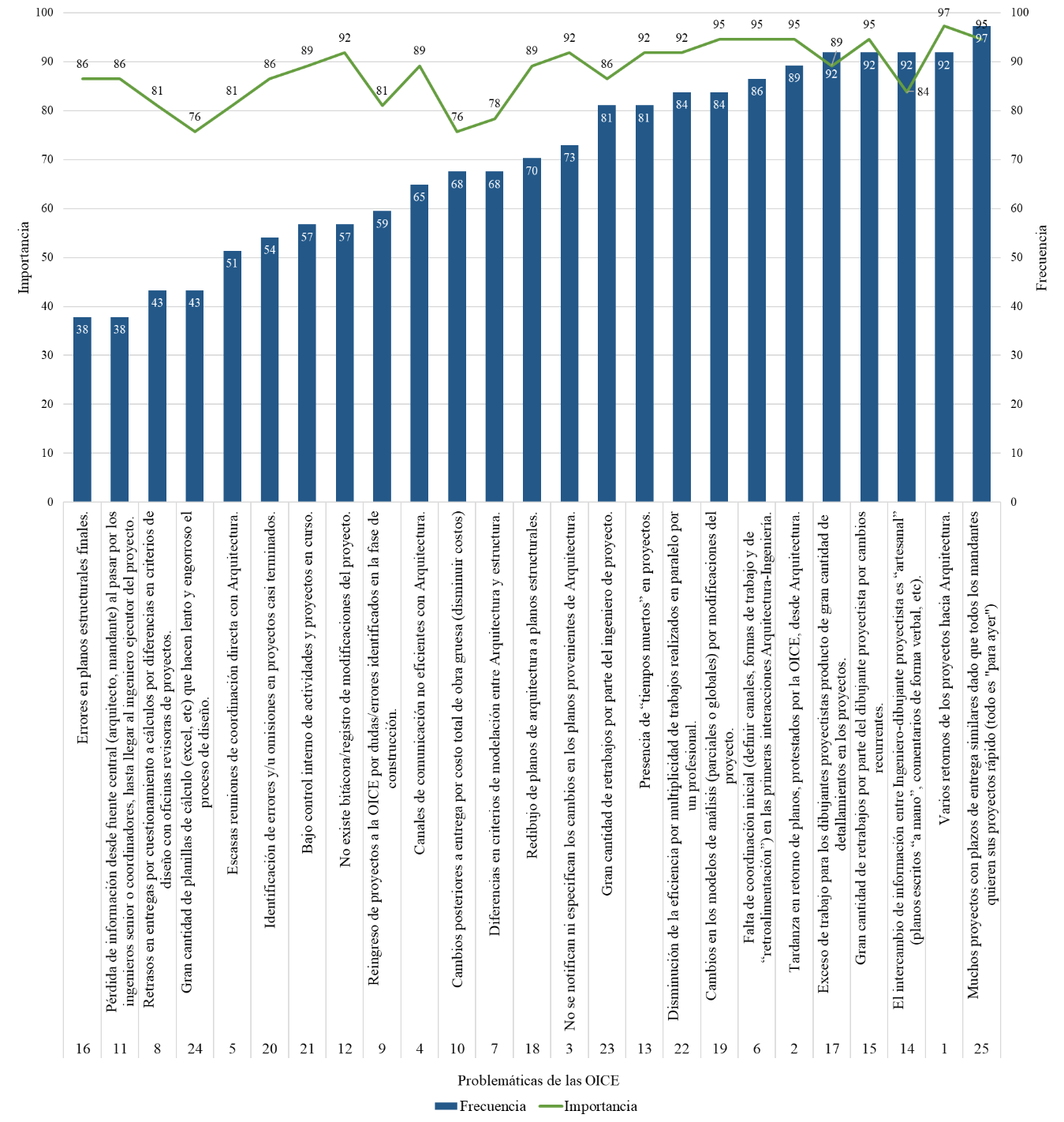 PÉRDIDA DE INFORMACIÓN DESDE FUENTE CENTRAL (ARQUITECTO, MANDANTE) AL PASAR POR LOS INGENIEROS SENIOR O COORDINADORES, HASTA LLEGAR AL INGENIERO EJECUTOR DEL PROYECTO.
11
38
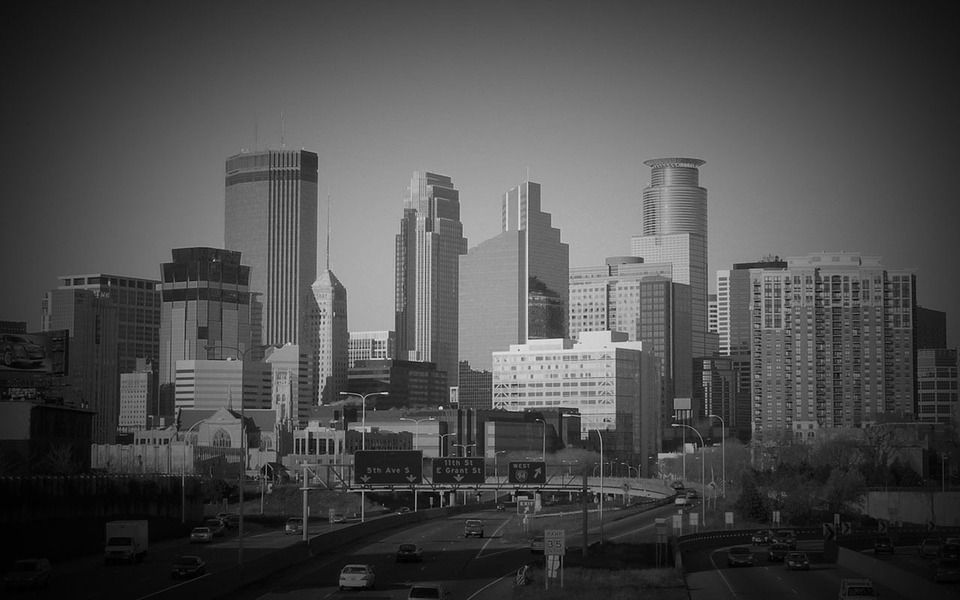 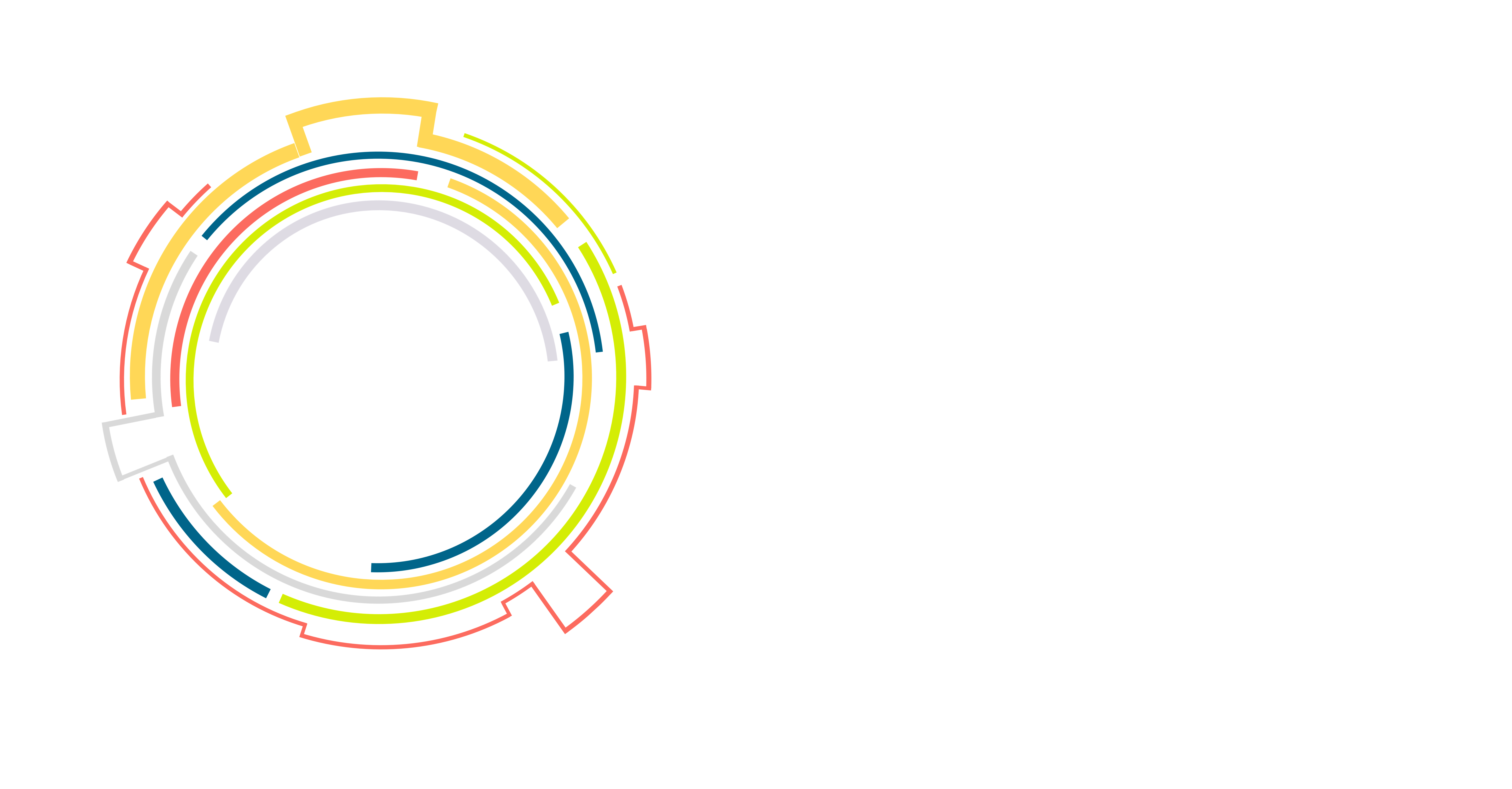 INTRODUCCIÓN
OICE
BIM
DESAFÍOS
CONCLUSIONES
ANÁLISIS
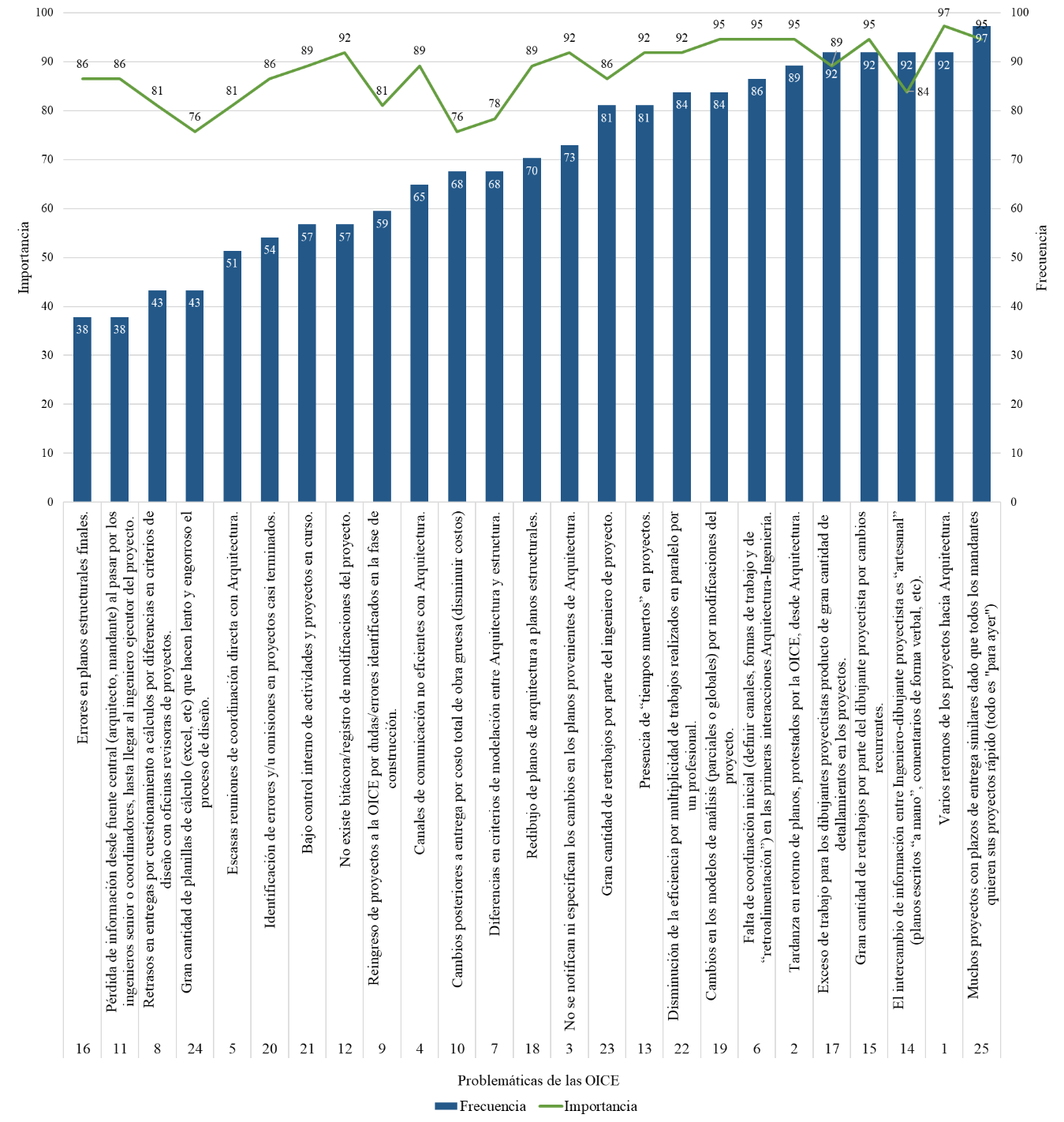 ERRORES EN PLANOS ESTRUCTURALES FINALES.
16
39
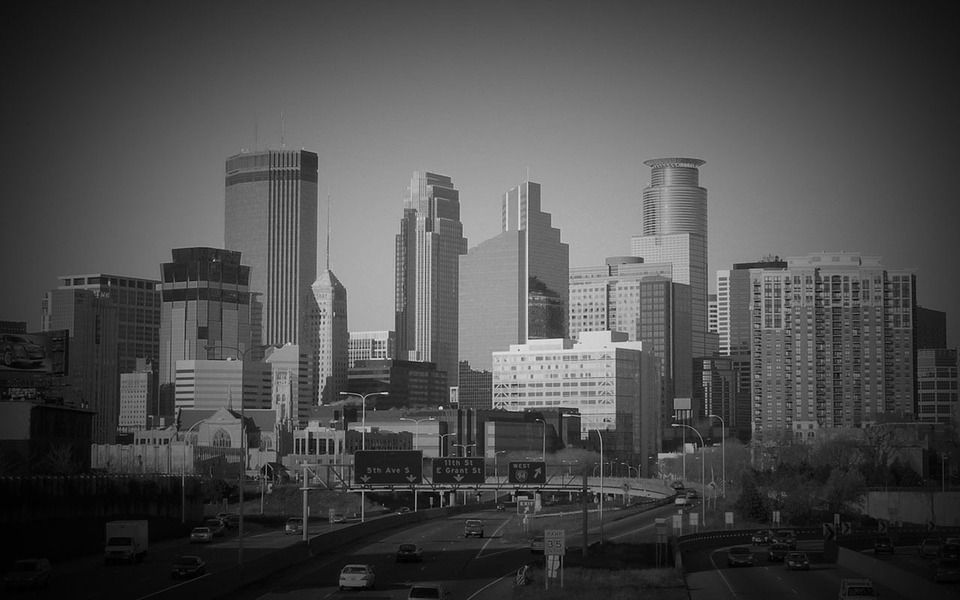 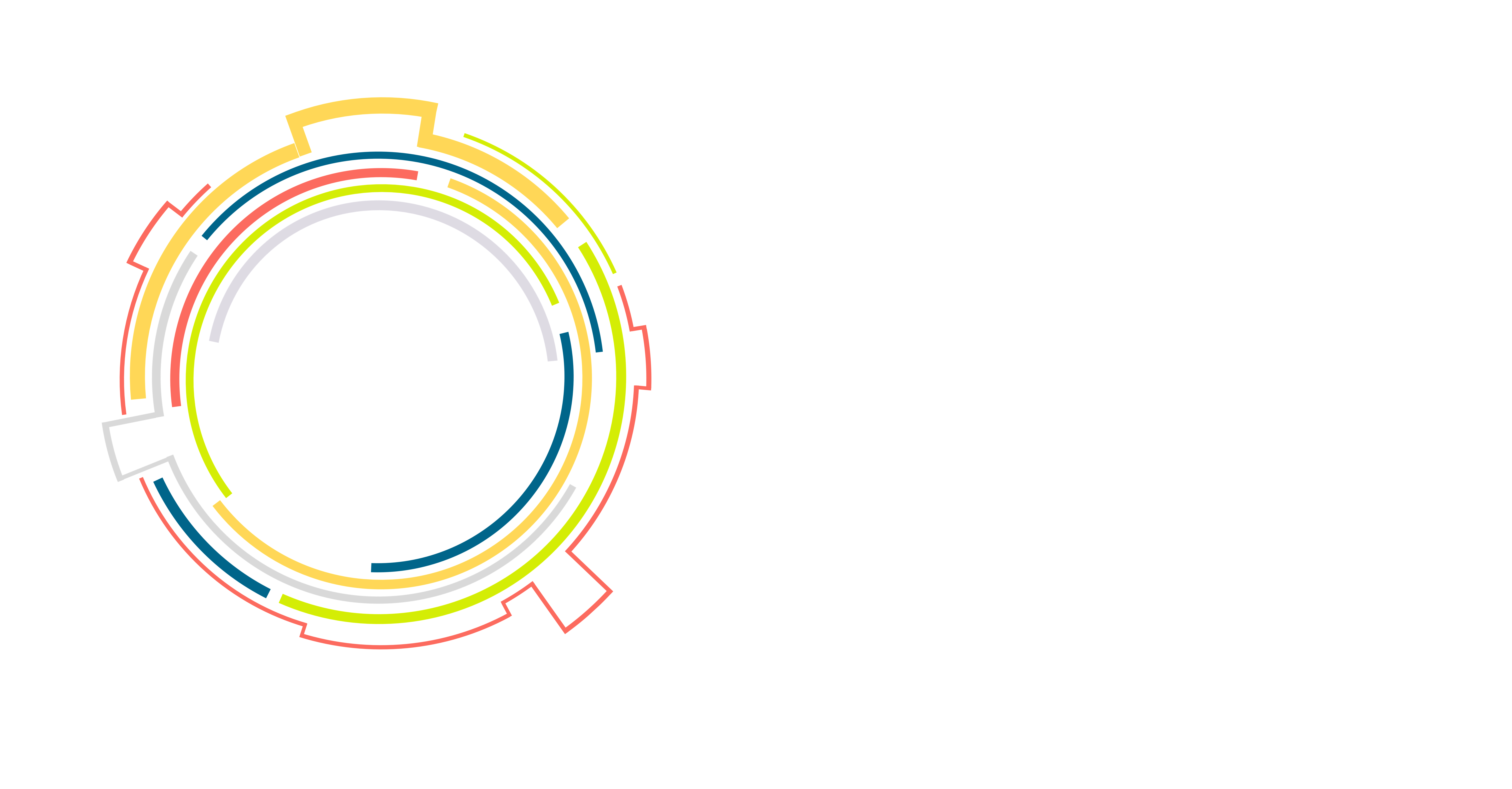 INTRODUCCIÓN
OICE
BIM
DESAFÍOS
CONCLUSIONES
25 PROBLEMAS
BAJAN LA PRODUCTIVIDAD
DE LAS OICE
40
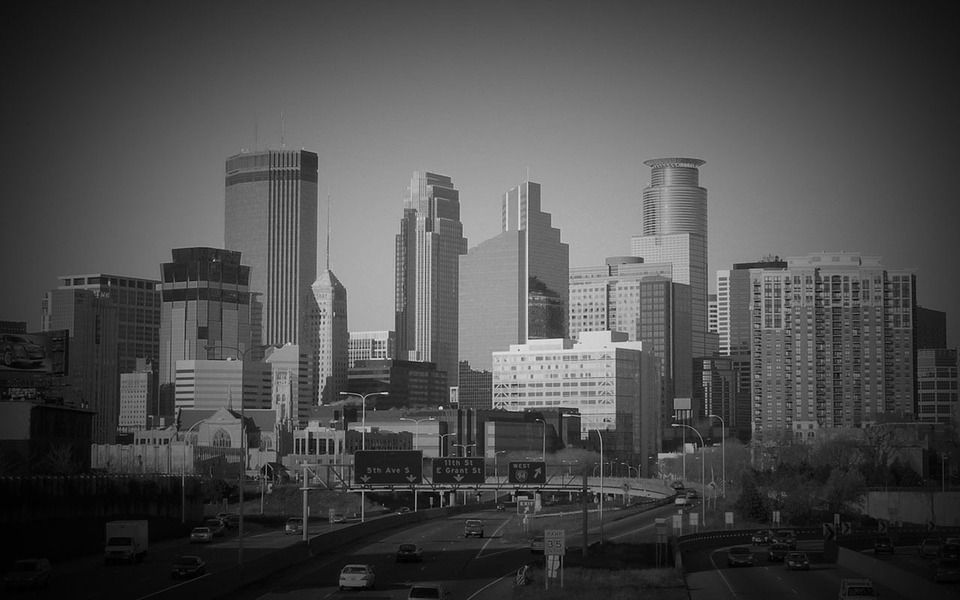 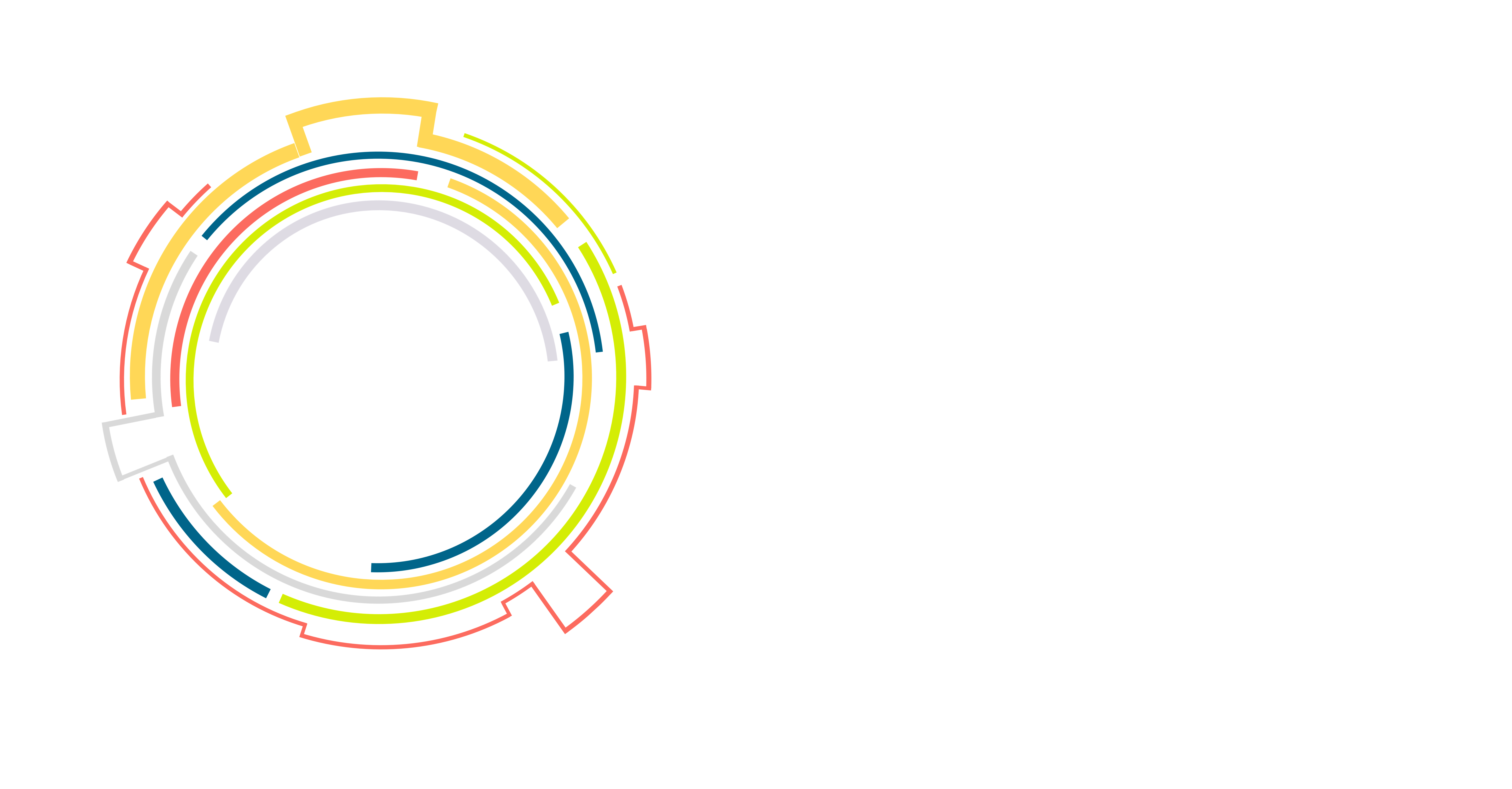 INTRODUCCIÓN
OICE
BIM
DESAFÍOS
CONCLUSIONES
BIM
BUILDING INFORMATION MODELING
41
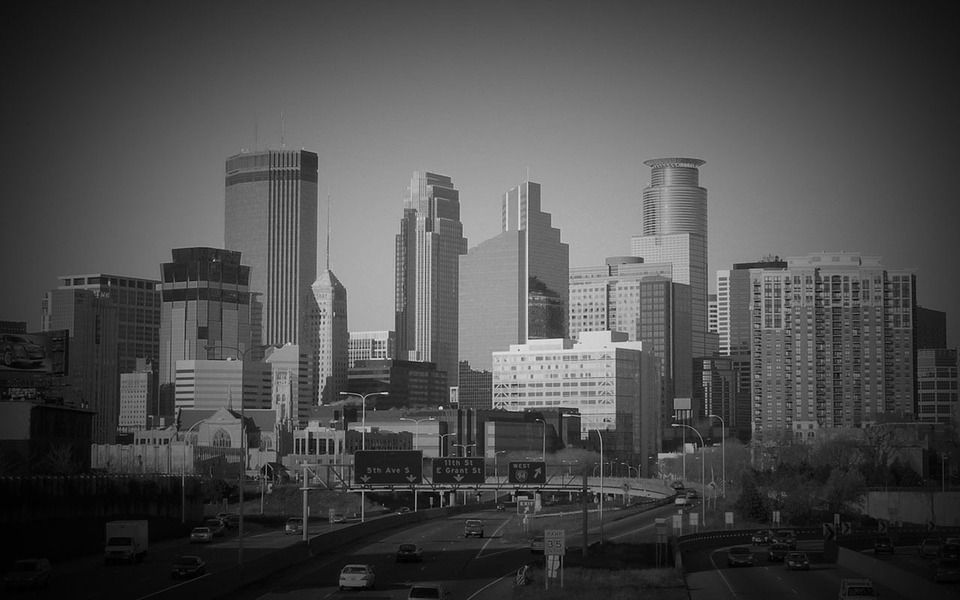 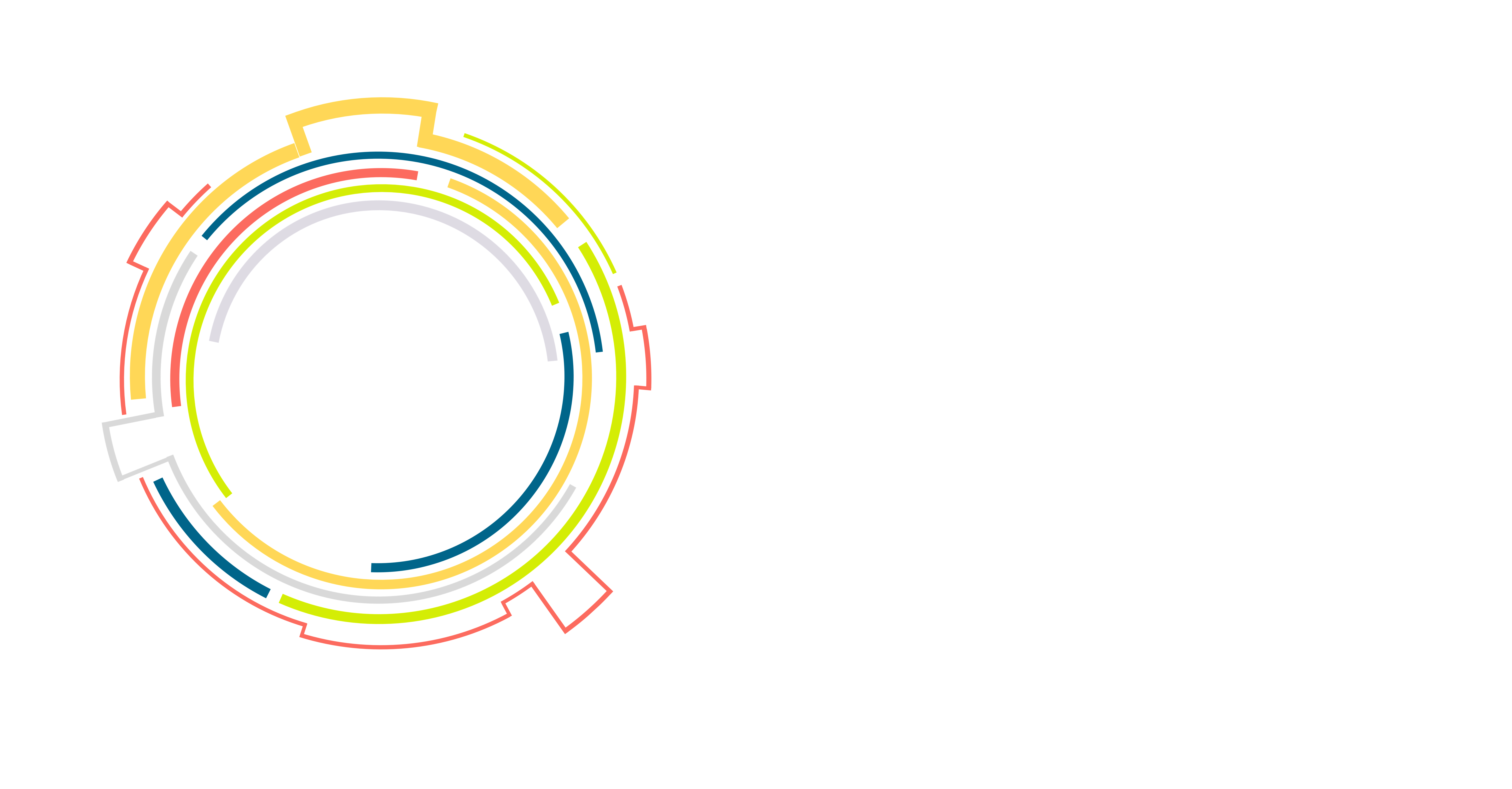 INTRODUCCIÓN
OICE
BIM
DESAFÍOS
CONCLUSIONES
¿QUÉ ES BIM?
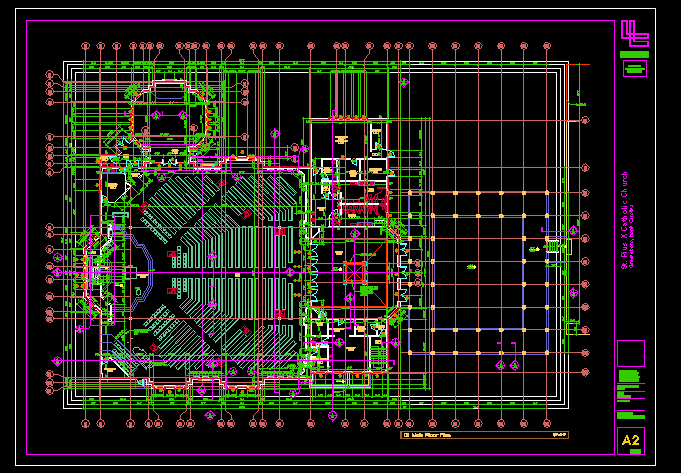 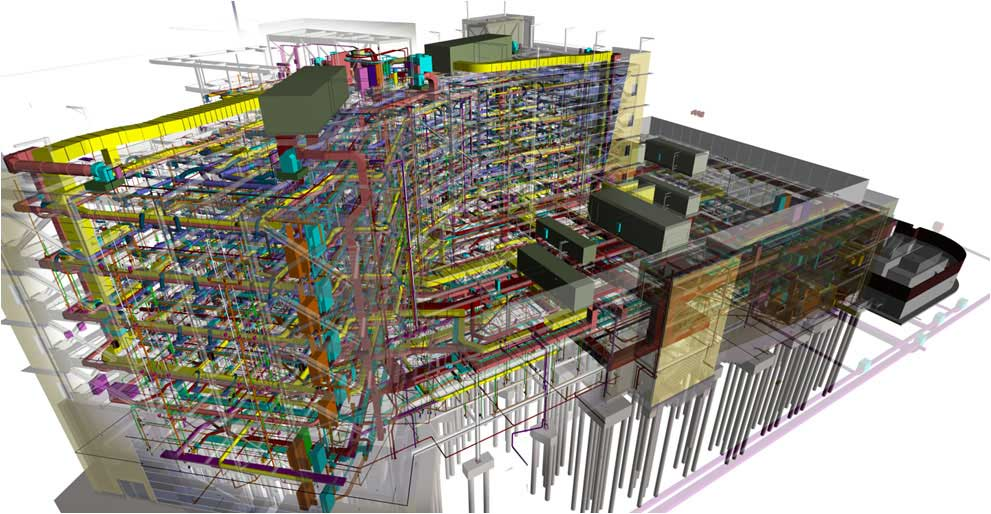 BIM
METODOLOGÍA DE TRABAJO
ELEMENTOS PREDETERMINADOS
CAD
SIMULA EL “LÁPIZ Y PAPEL”
42
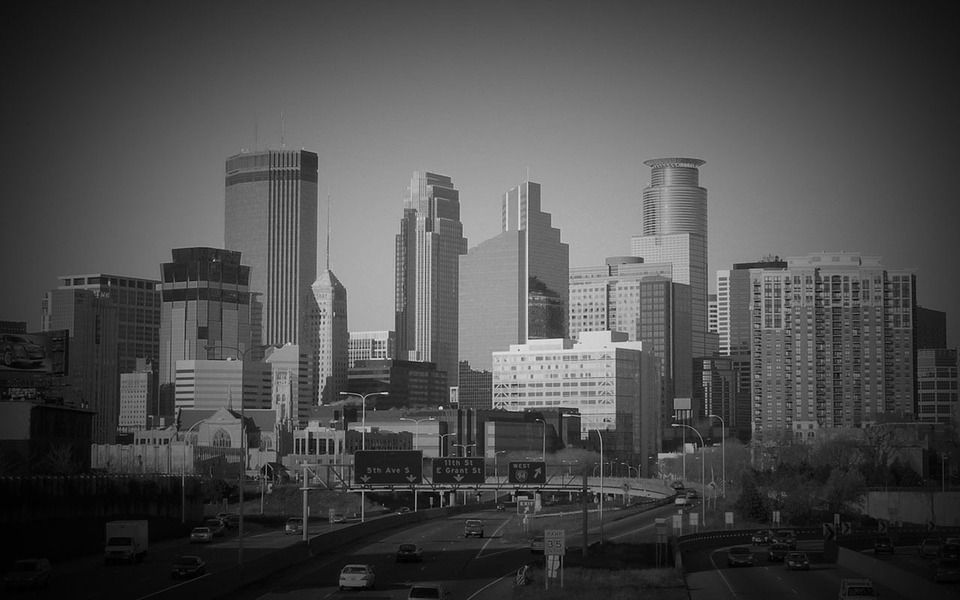 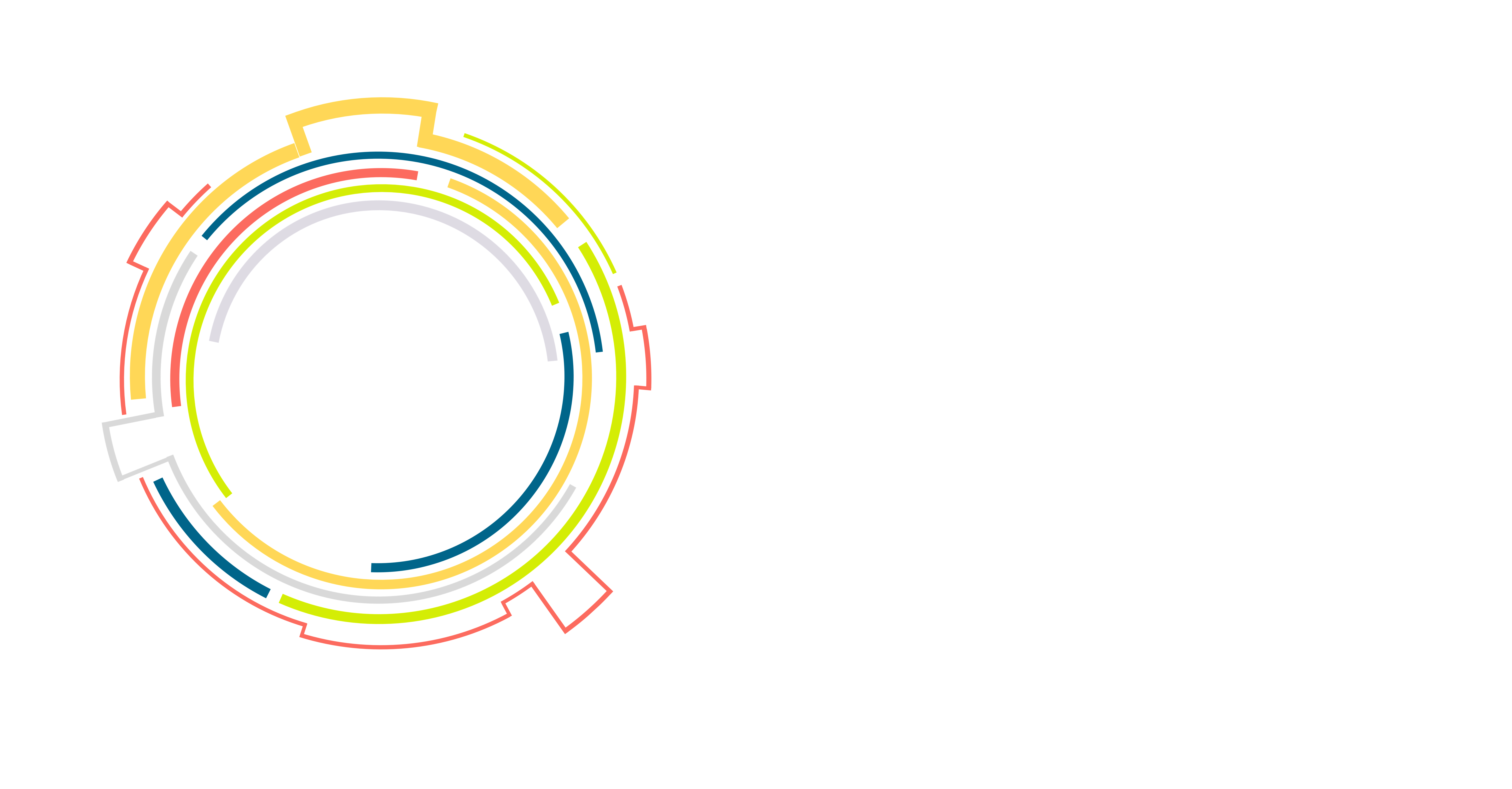 INTRODUCCIÓN
OICE
BIM
DESAFÍOS
CONCLUSIONES
¿QUÉ ES BIM?
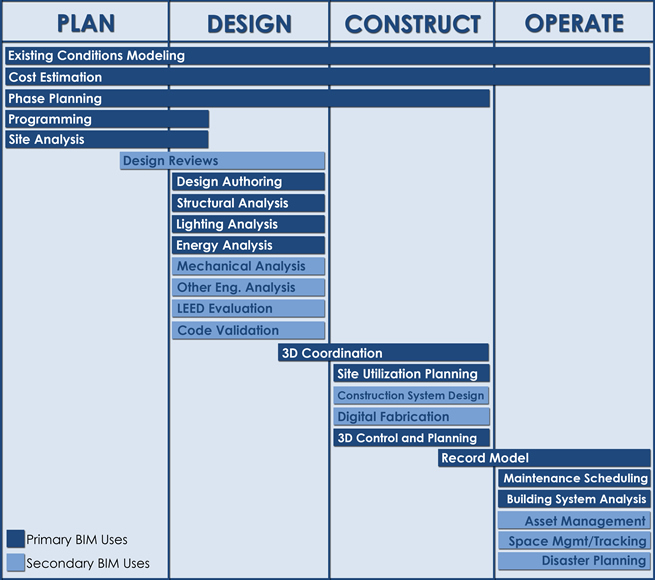 43
© PennState
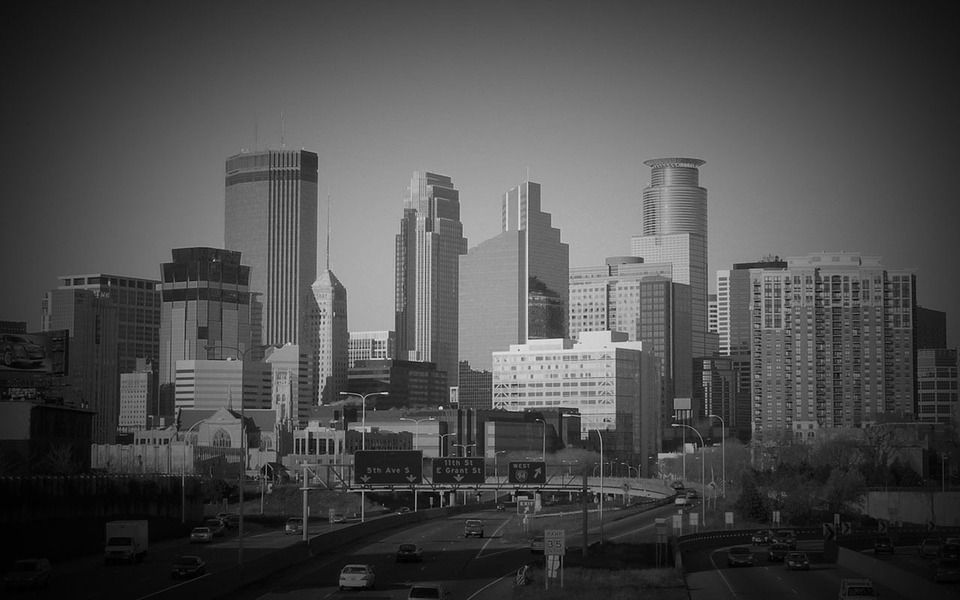 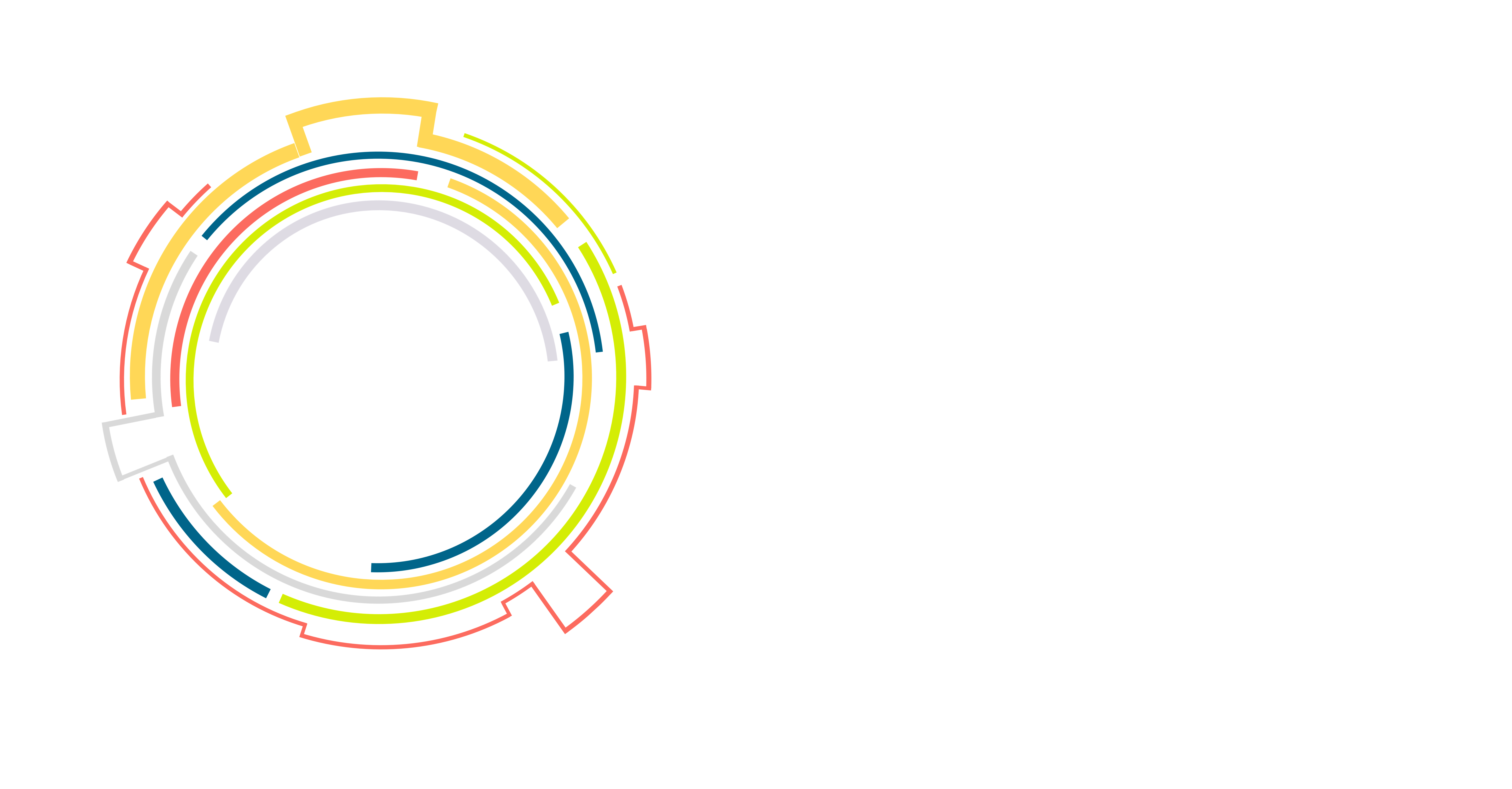 INTRODUCCIÓN
OICE
BIM
DESAFÍOS
CONCLUSIONES
¿QUÉ ES BIM?
BIM ES:
METODOLOGÍA DE TRABAJO
+
SOFTWARES
44
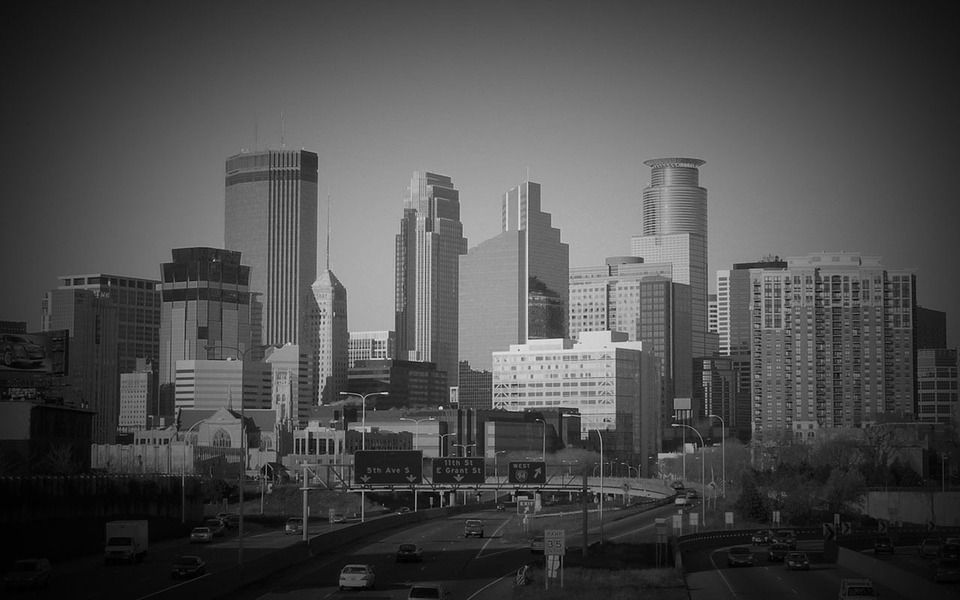 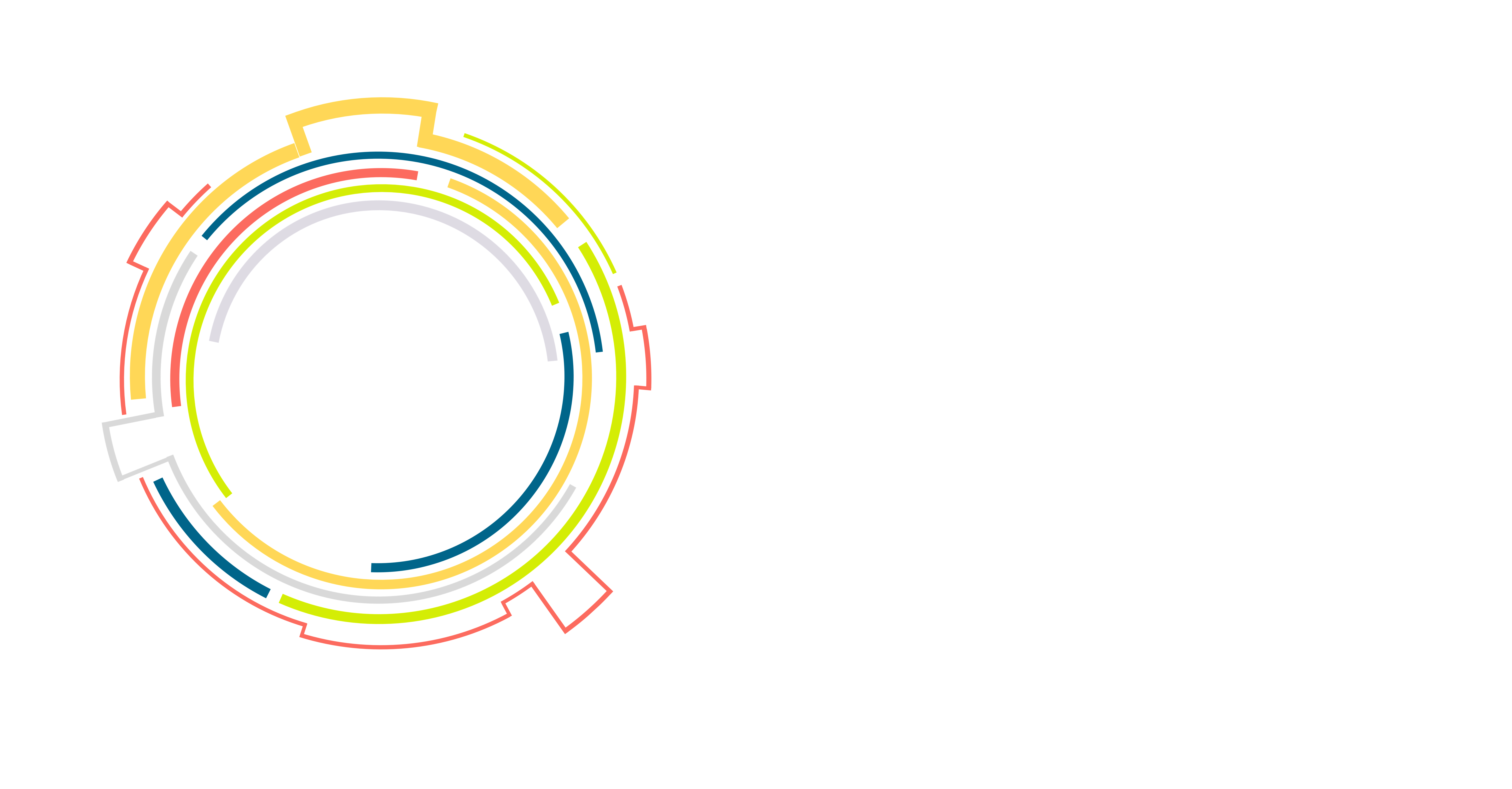 INTRODUCCIÓN
OICE
BIM
DESAFÍOS
CONCLUSIONES
¿QUÉ ES BIM?
GRAN VENTAJA
INTEROPERABILIDAD
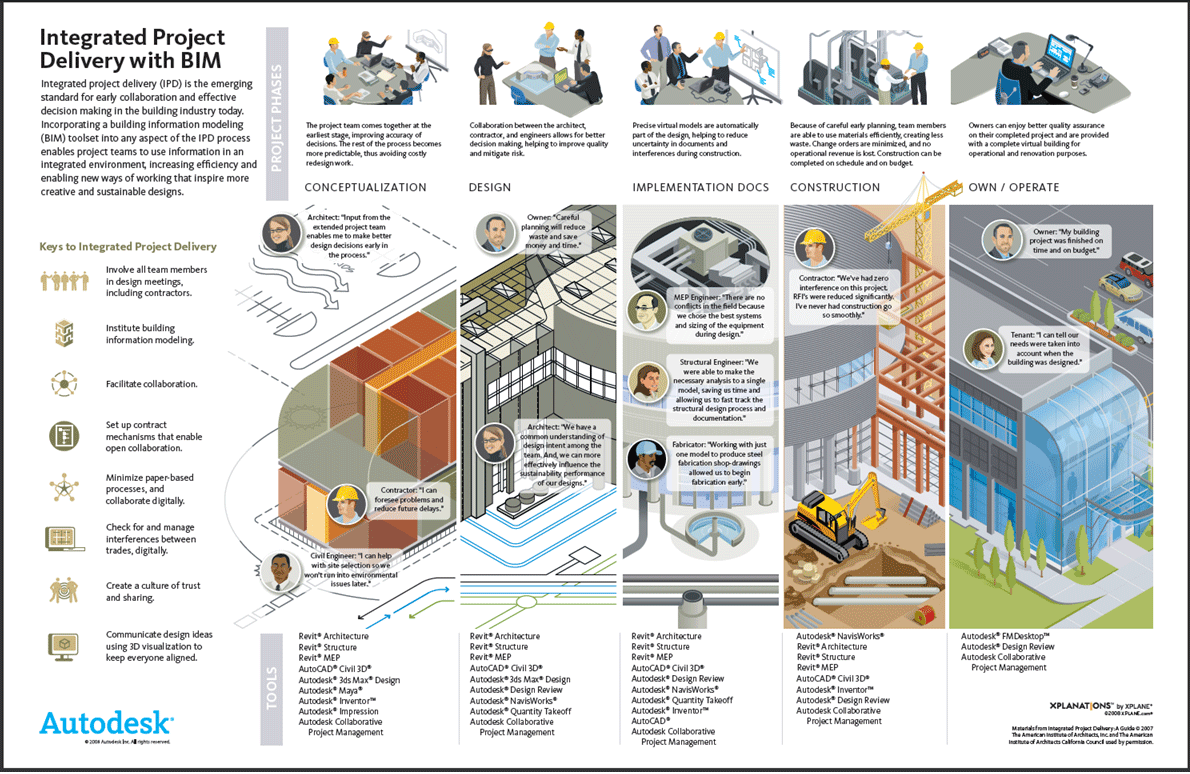 © Autodesk
45
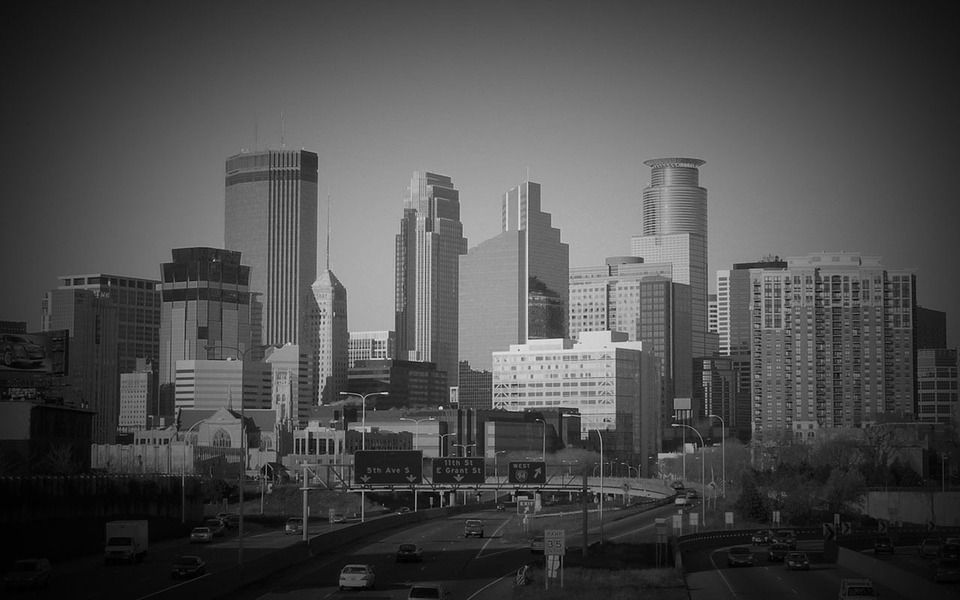 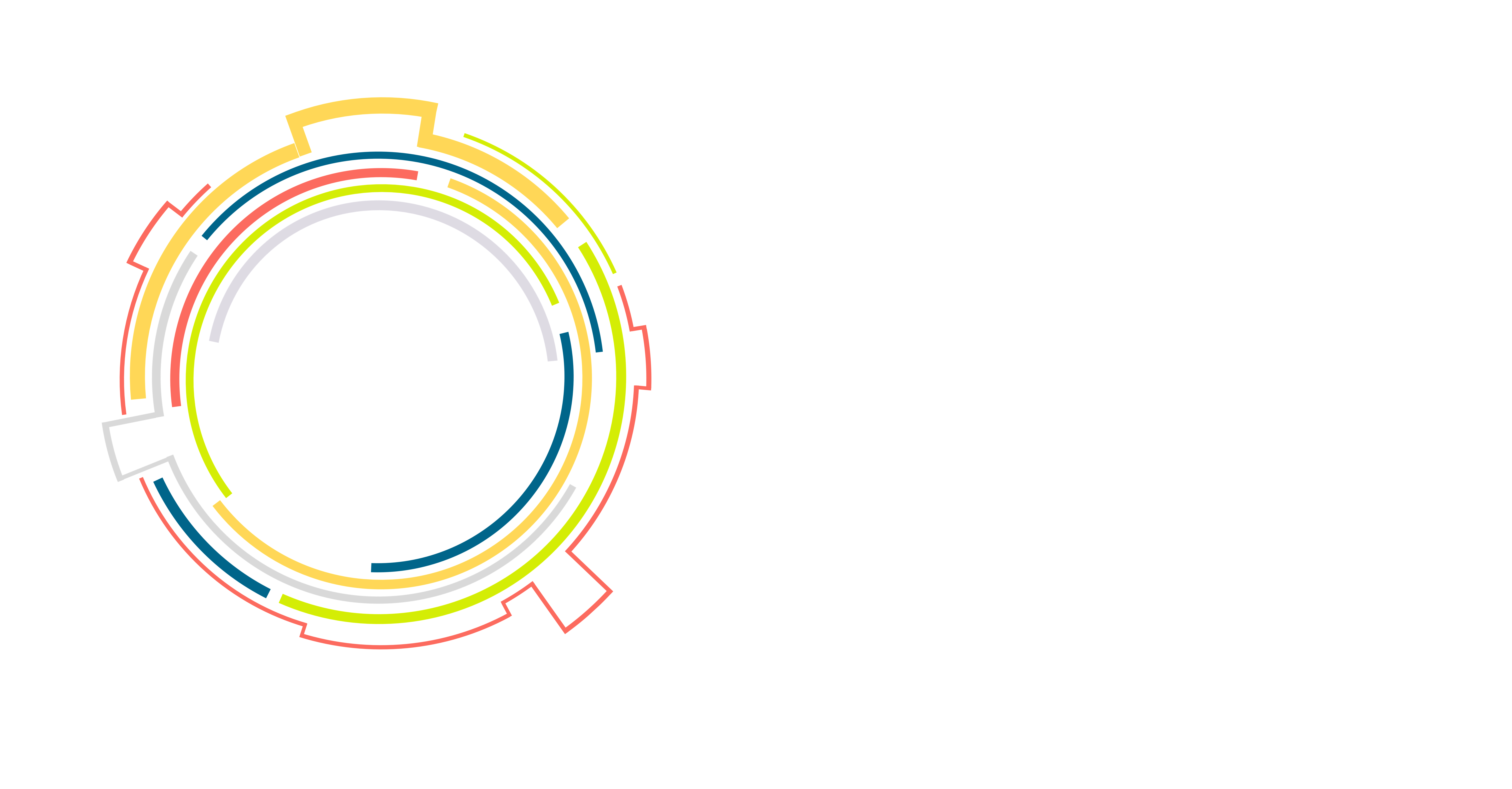 INTRODUCCIÓN
OICE
BIM
DESAFÍOS
CONCLUSIONES
¿QUÉ ES BIM?
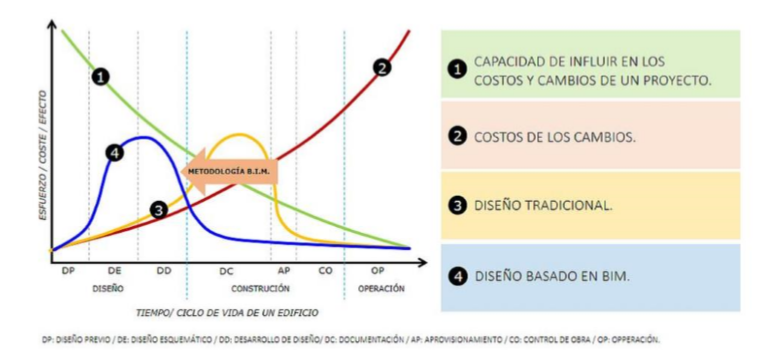 Curva del esfuerzo del proceso constructivo de MacLeamy (2005).
46
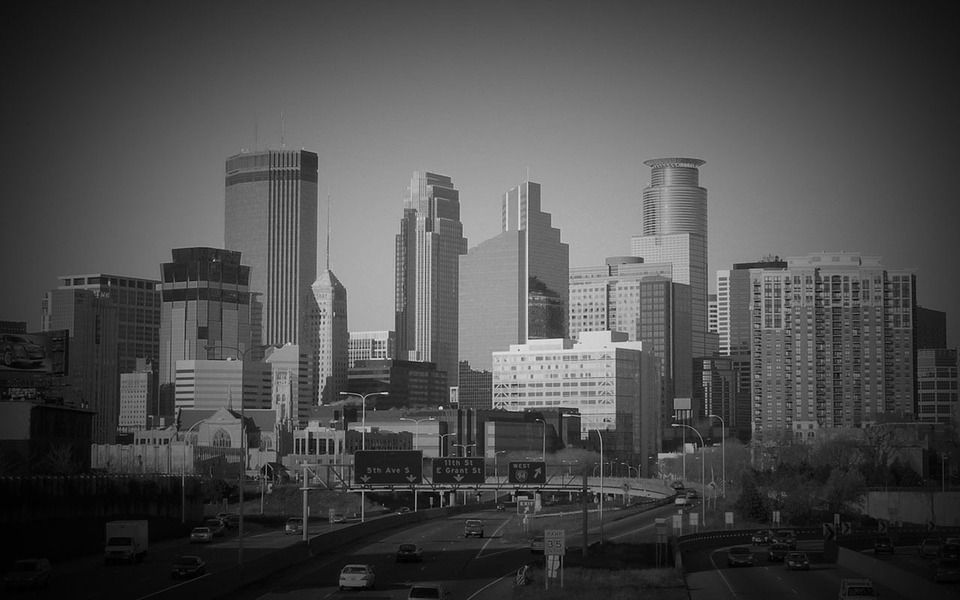 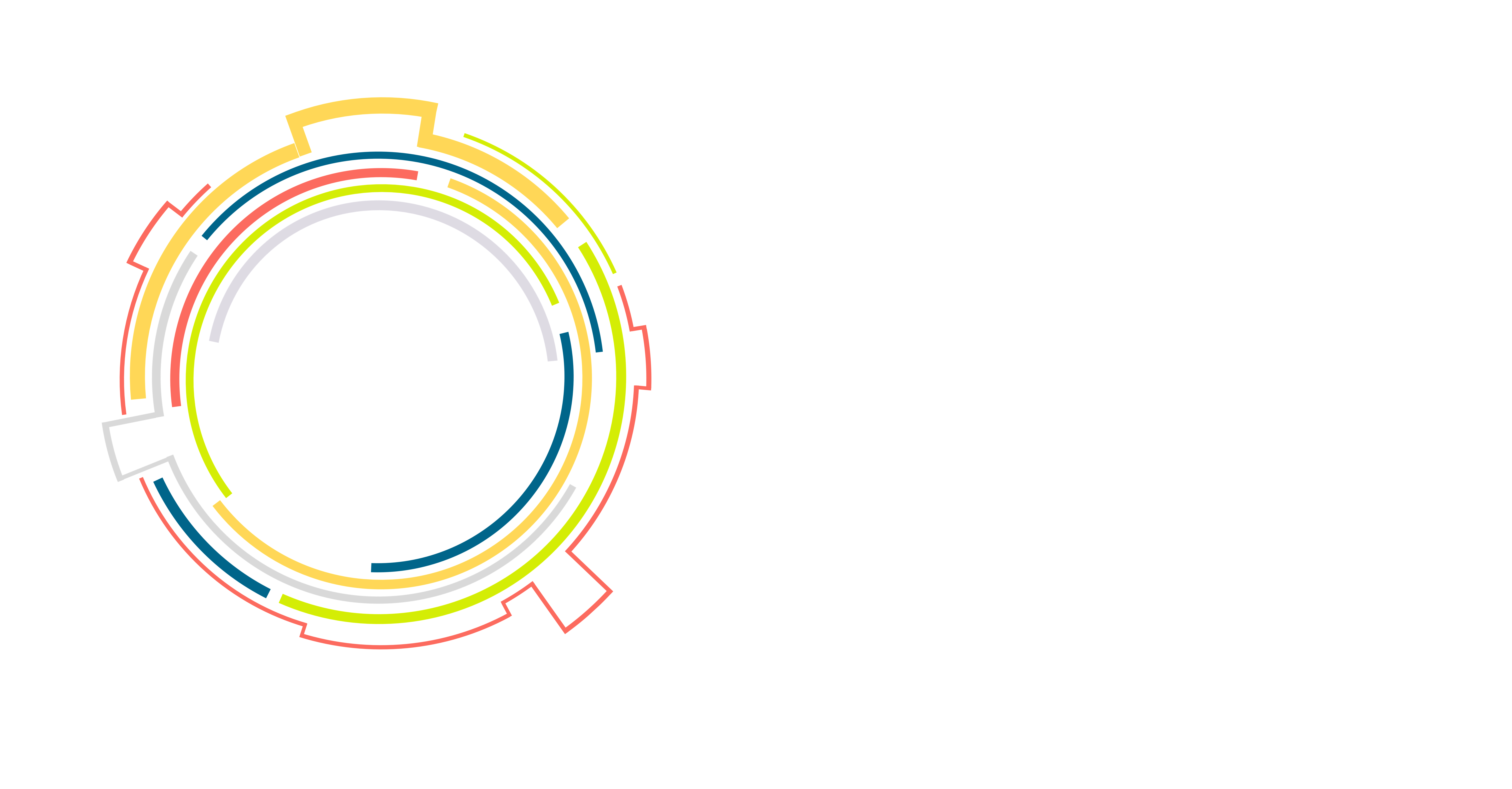 INTRODUCCIÓN
OICE
BIM
DESAFÍOS
CONCLUSIONES
PLAN BIM
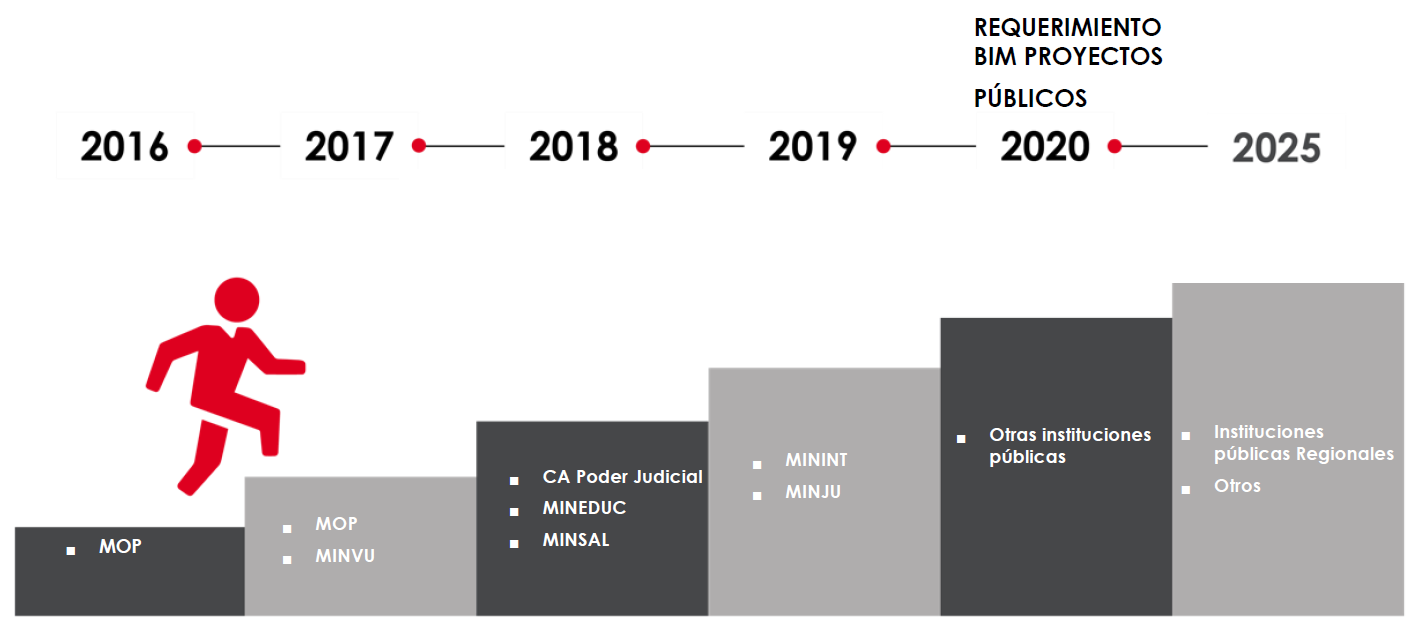 Plan de requerimientos de BIM en Chile (Soto, 2016)
47
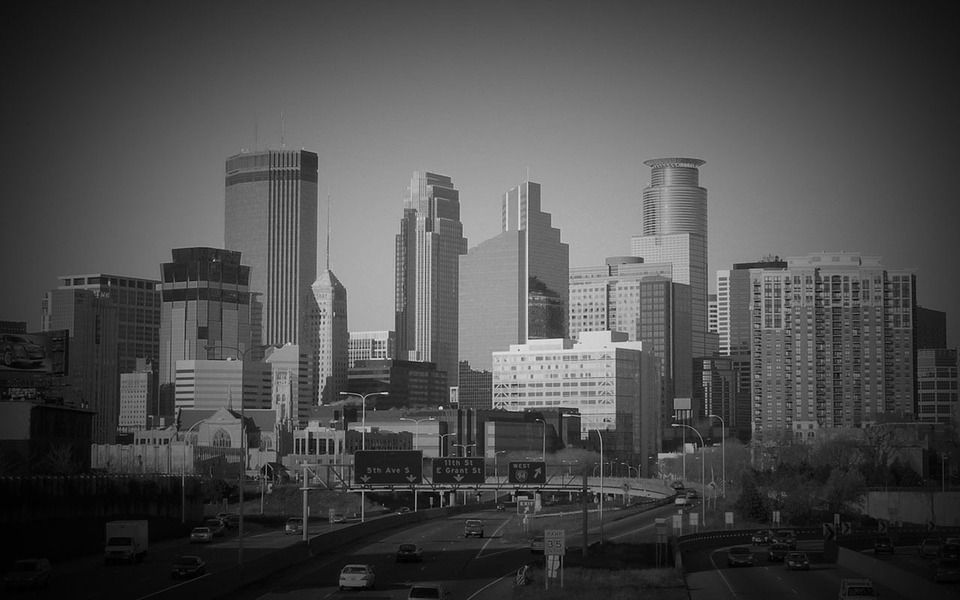 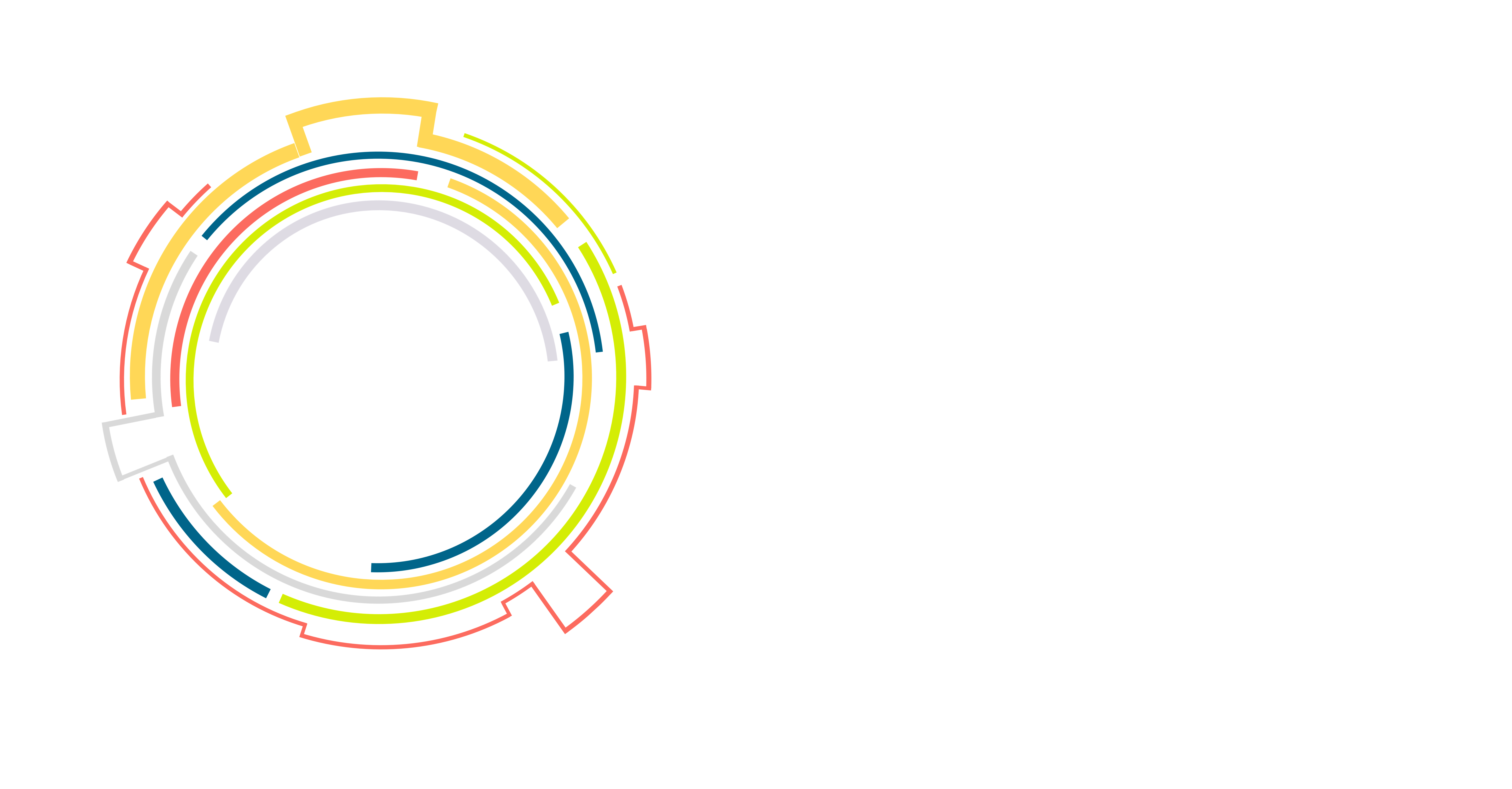 INTRODUCCIÓN
OICE
BIM
DESAFÍOS
CONCLUSIONES
PLAN BIM
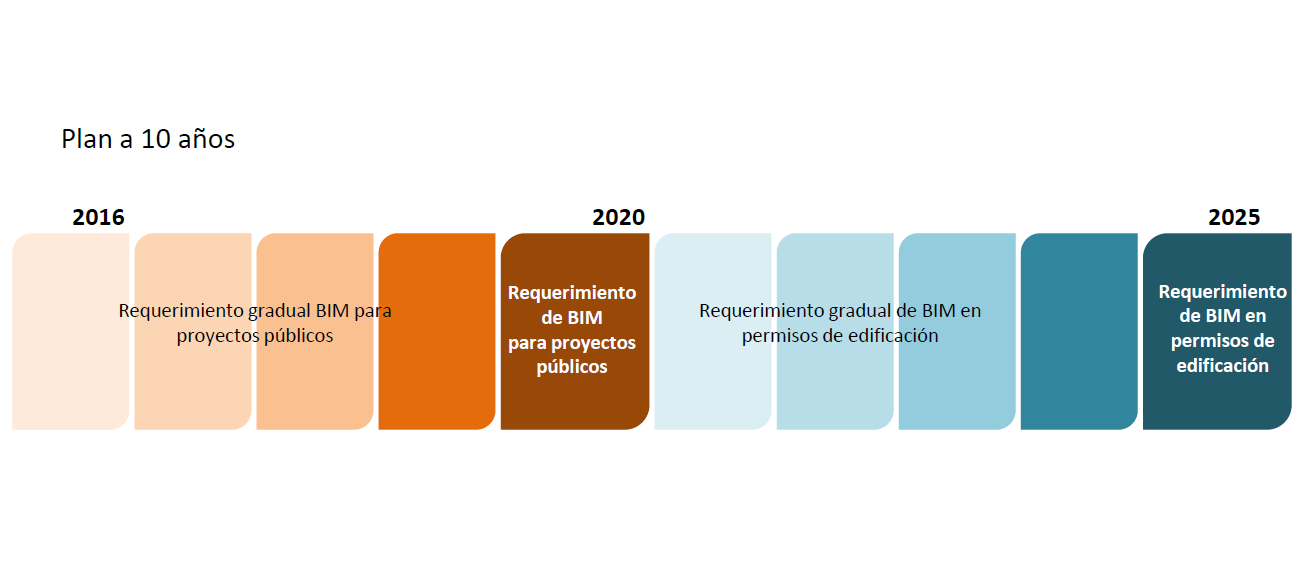 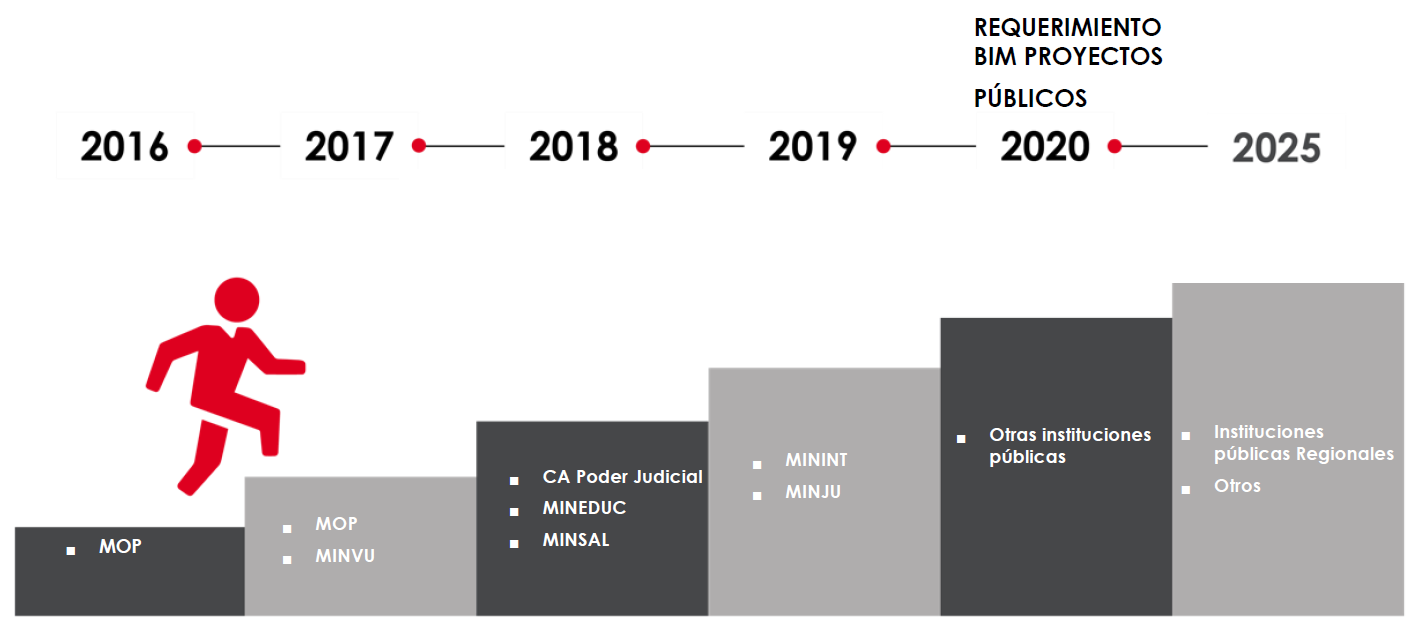 Plan de requerimientos de BIM en Chile (Soto, 2016)
48
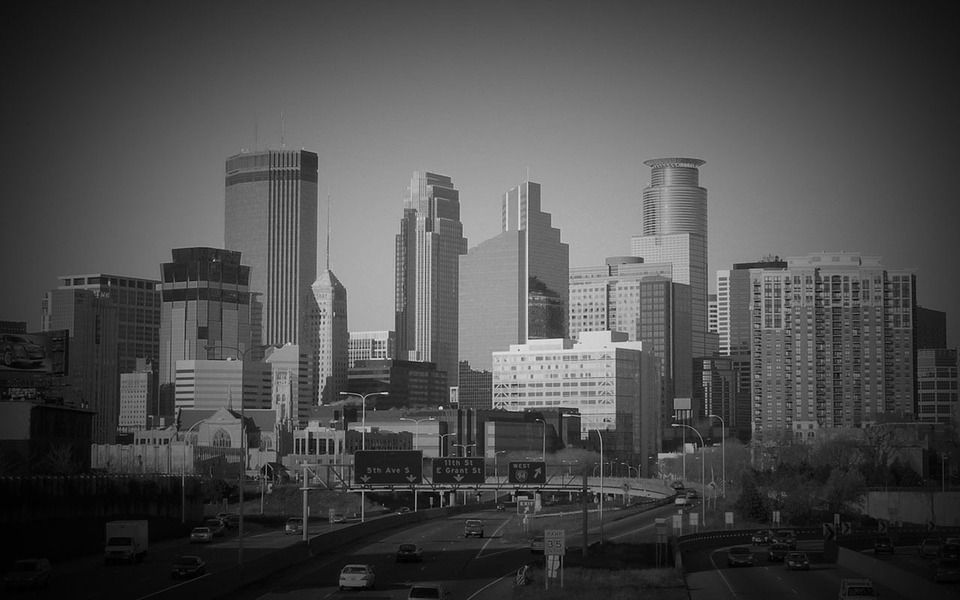 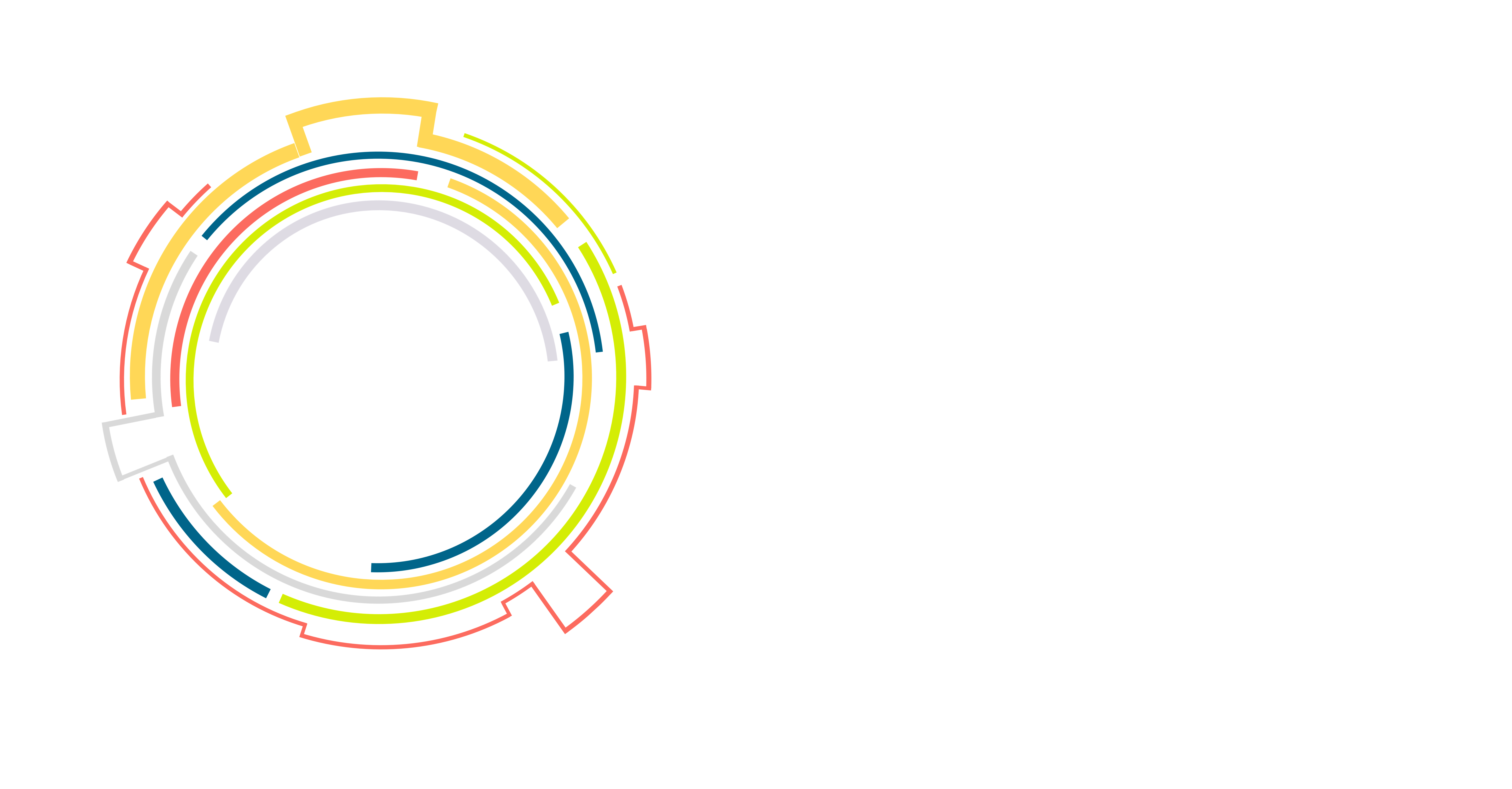 INTRODUCCIÓN
OICE
BIM
DESAFÍOS
CONCLUSIONES
NO ES FÁCIL IMPLEMENTAR BIM
49
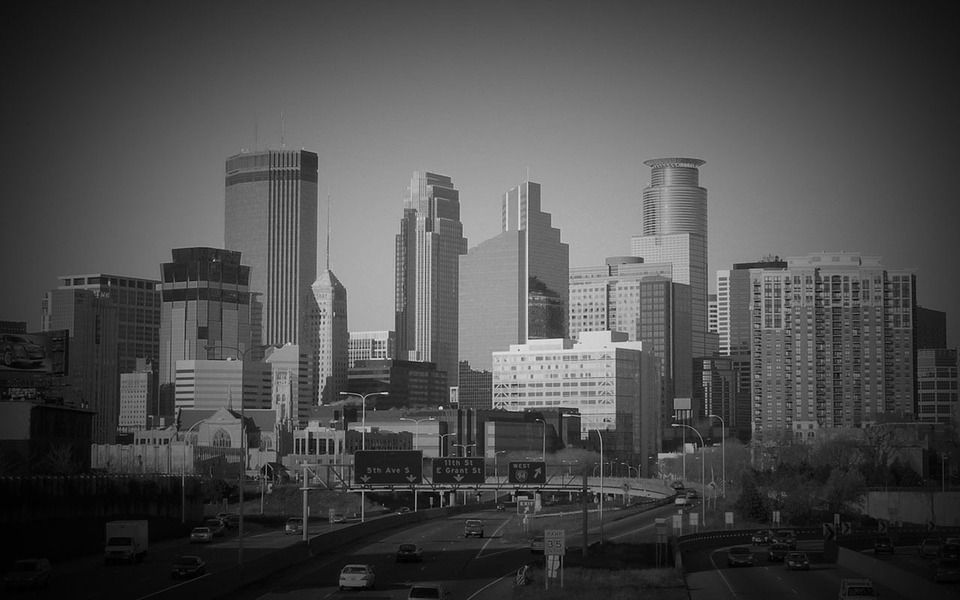 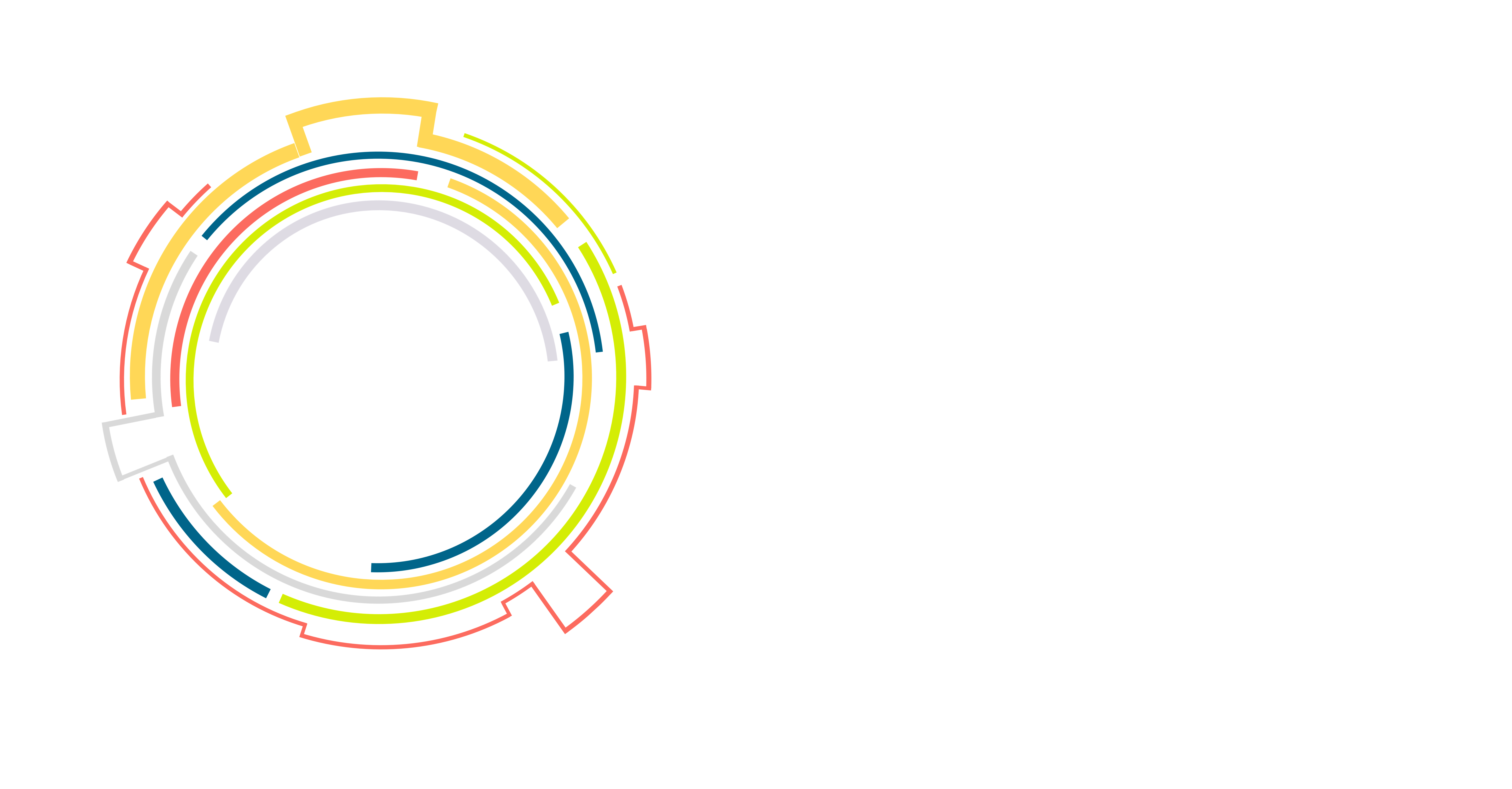 INTRODUCCIÓN
OICE
BIM
DESAFÍOS
CONCLUSIONES
NO ES FÁCIL IMPLEMENTAR BIM
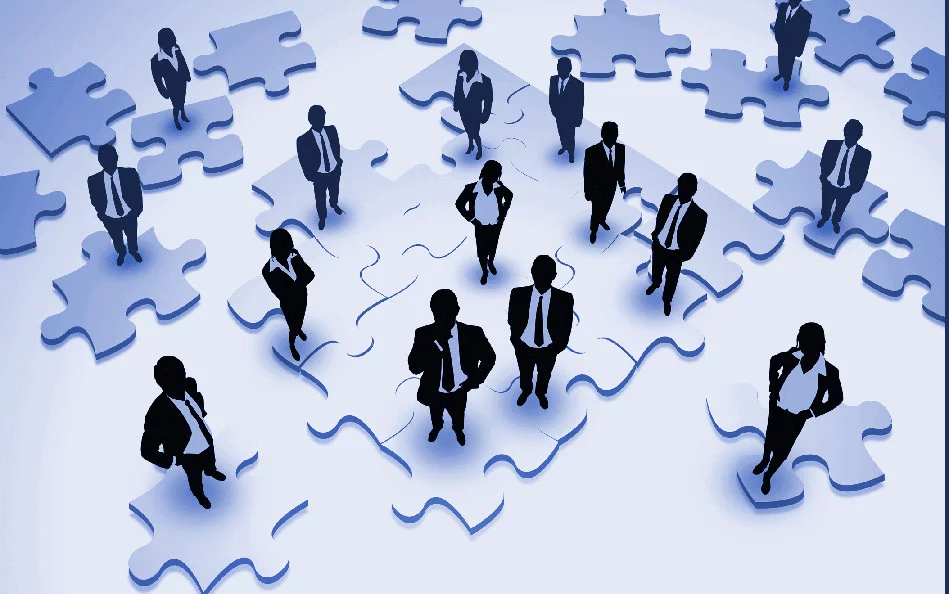 INDUSTRIA FRAGMENTADA
50
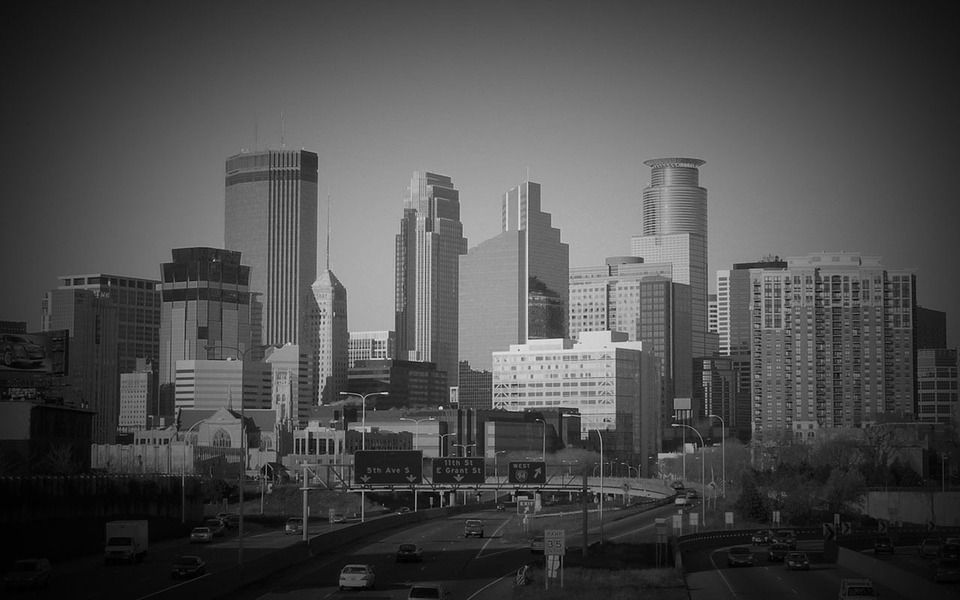 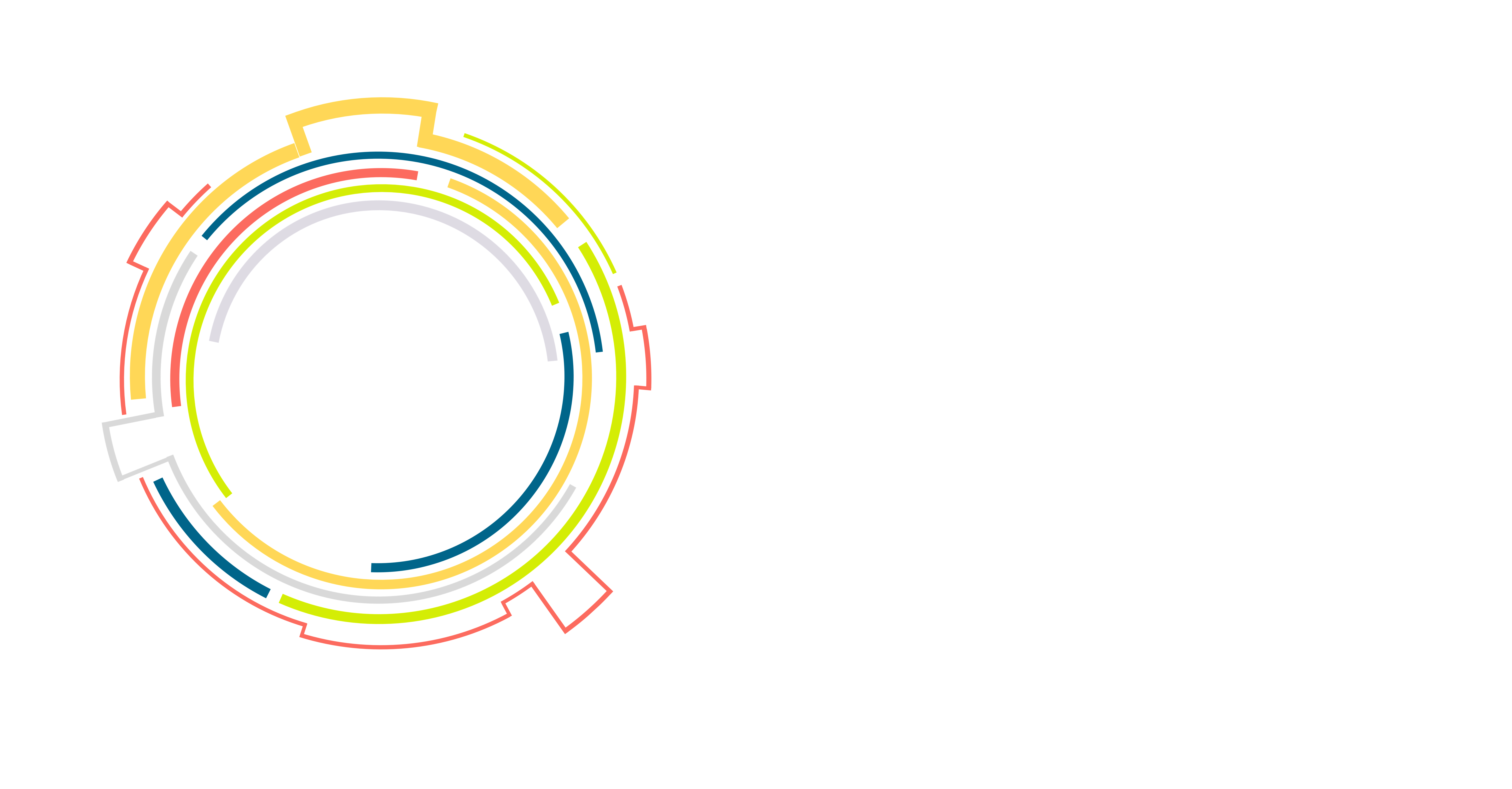 INTRODUCCIÓN
OICE
BIM
DESAFÍOS
CONCLUSIONES
NO ES FÁCIL IMPLEMENTAR BIM
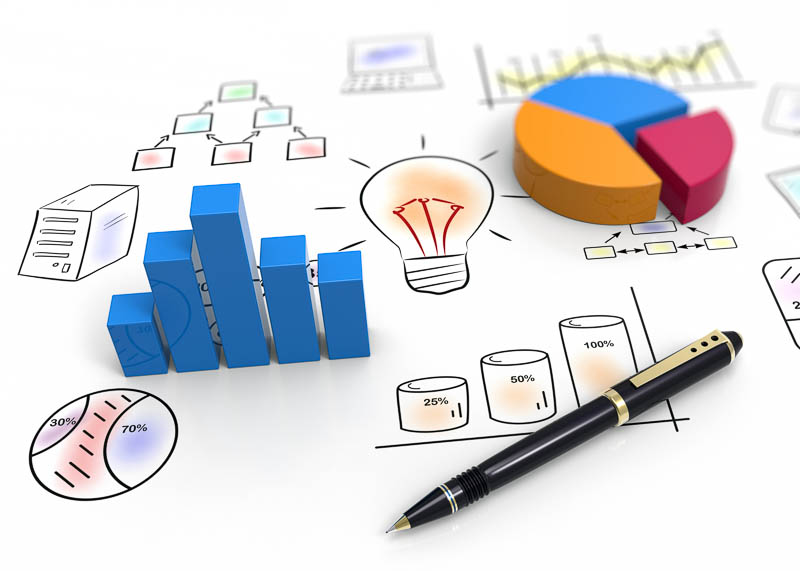 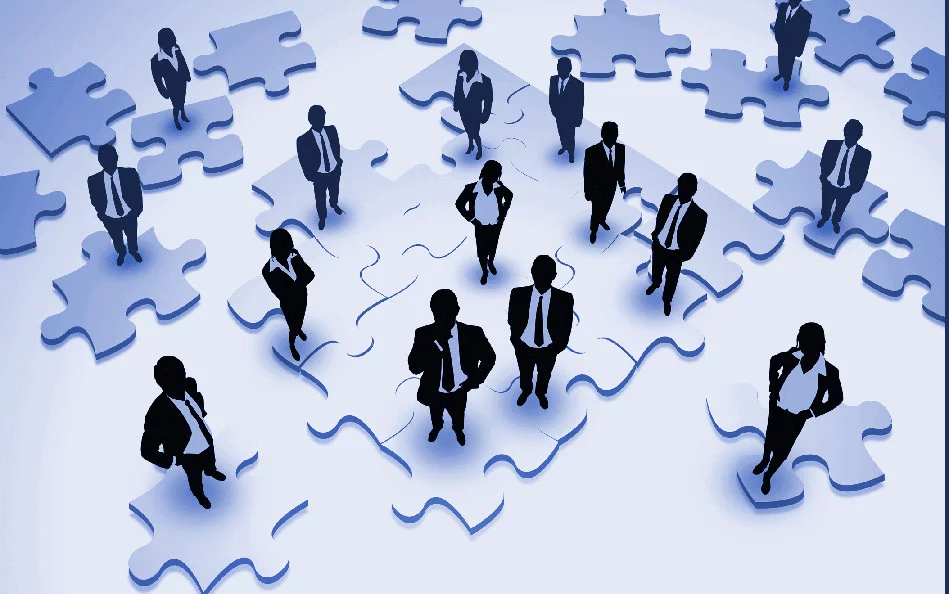 RESISTENCIA AL CAMBIO
COSTOS/BENEFICIOS NO INMEDIATOS
51
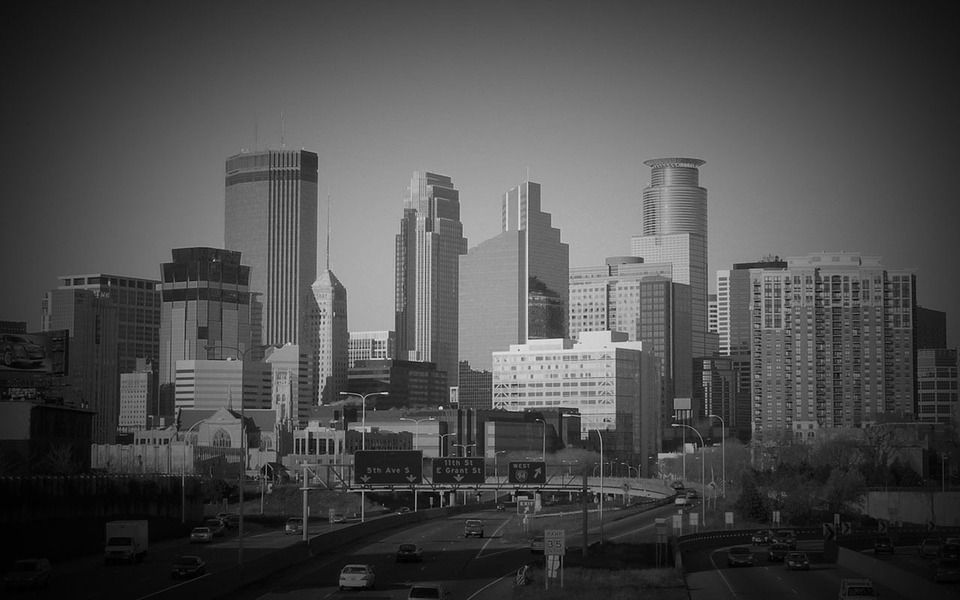 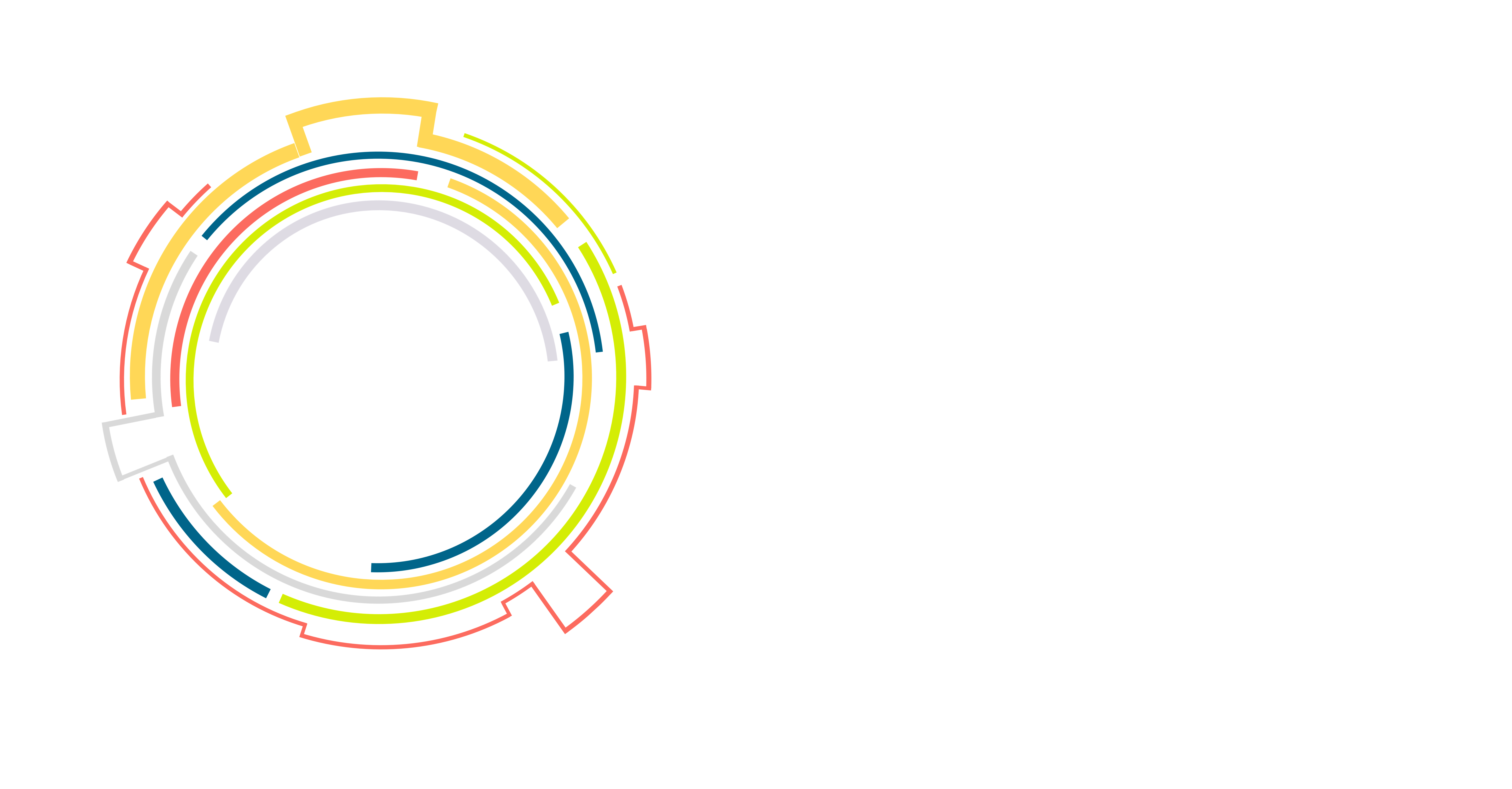 INTRODUCCIÓN
OICE
BIM
DESAFÍOS
CONCLUSIONES
NO ES FÁCIL IMPLEMENTAR BIM
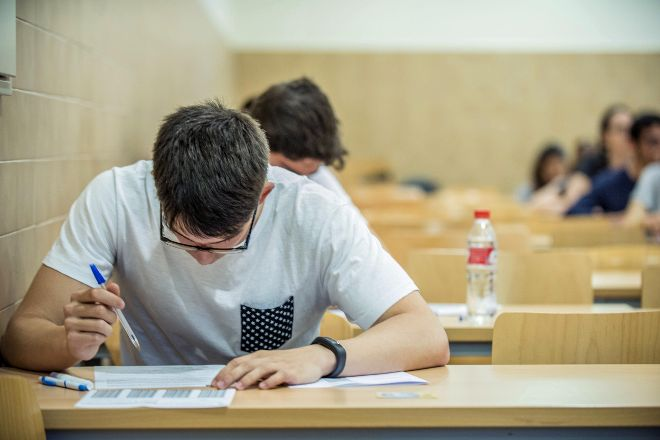 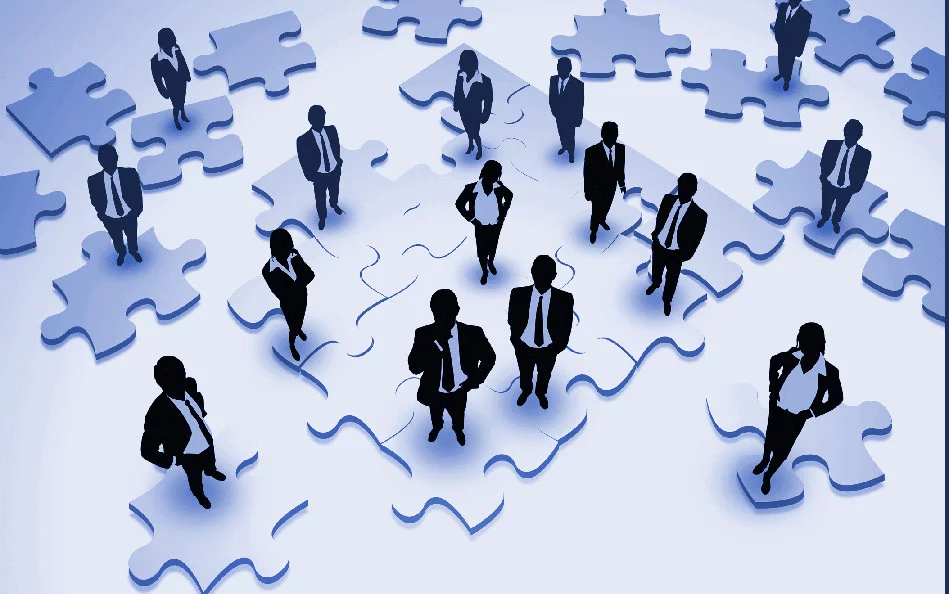 DEFICIT FORMATIVOS
52
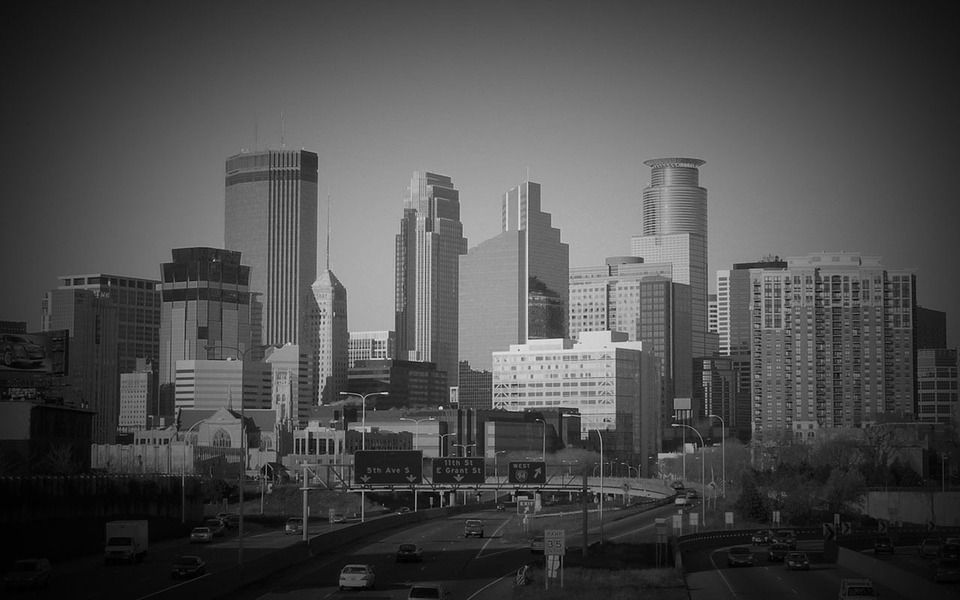 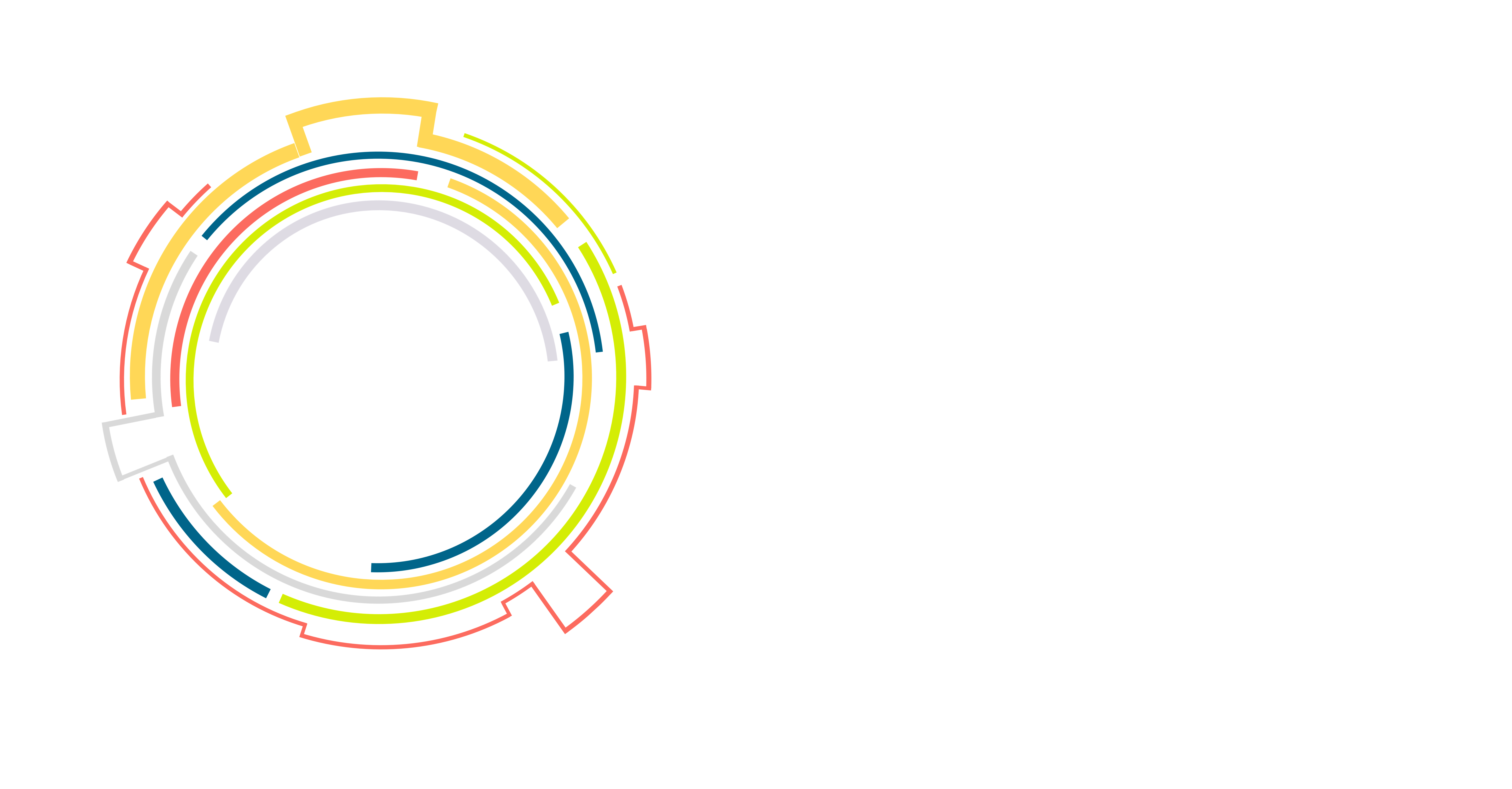 INTRODUCCIÓN
OICE
BIM
DESAFÍOS
CONCLUSIONES
NO ES FÁCIL IMPLEMENTAR BIM
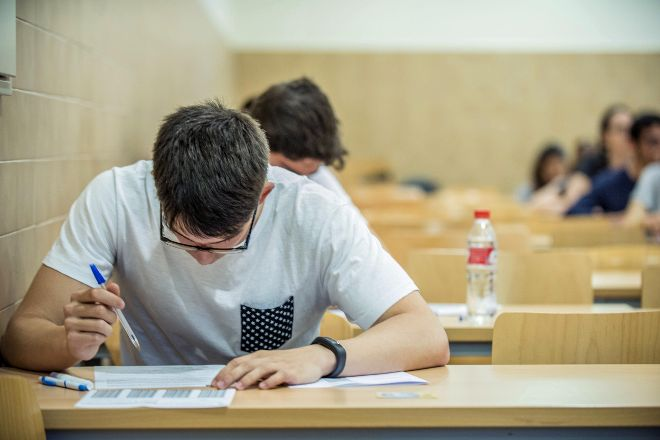 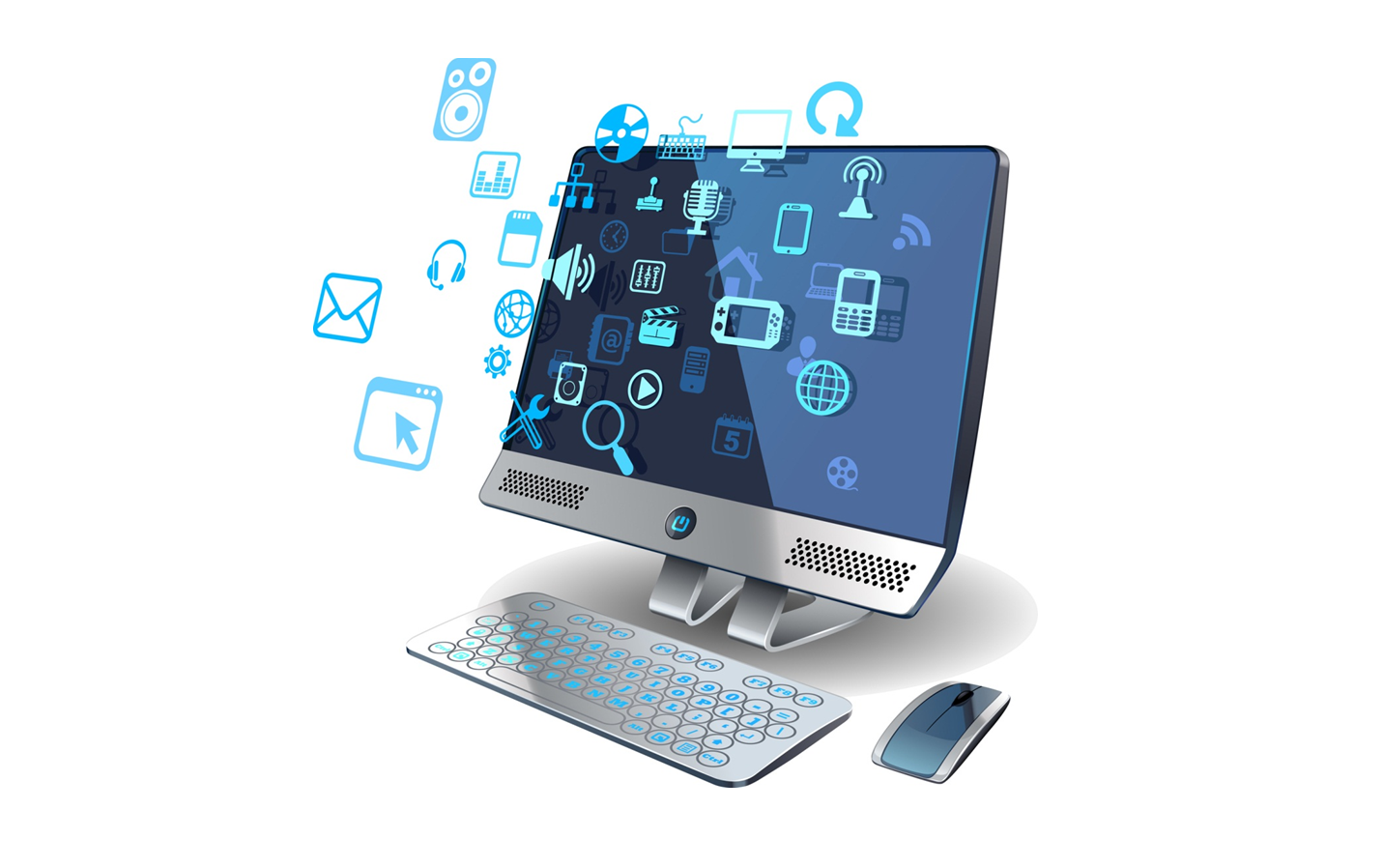 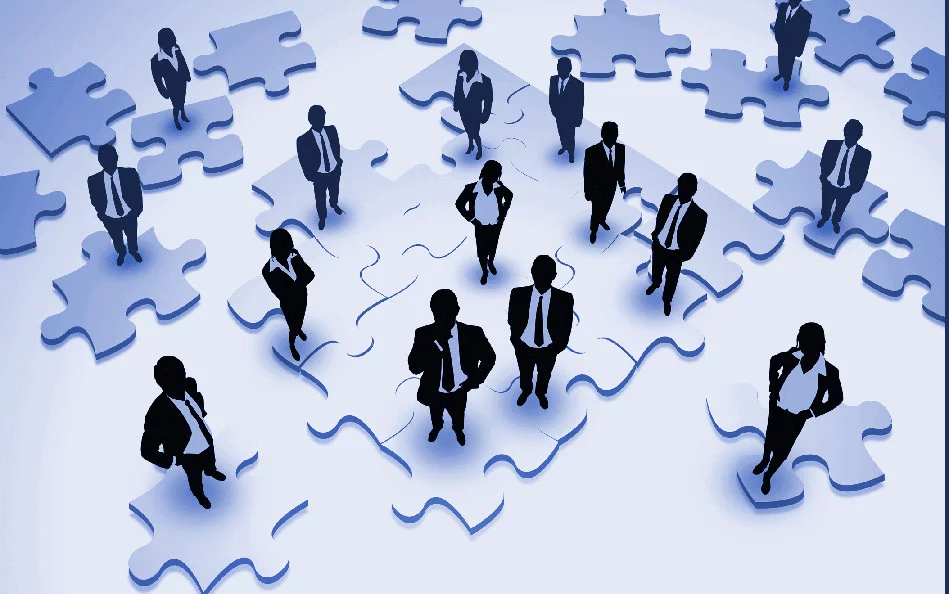 NO ES SOLO SOFTWARES
53
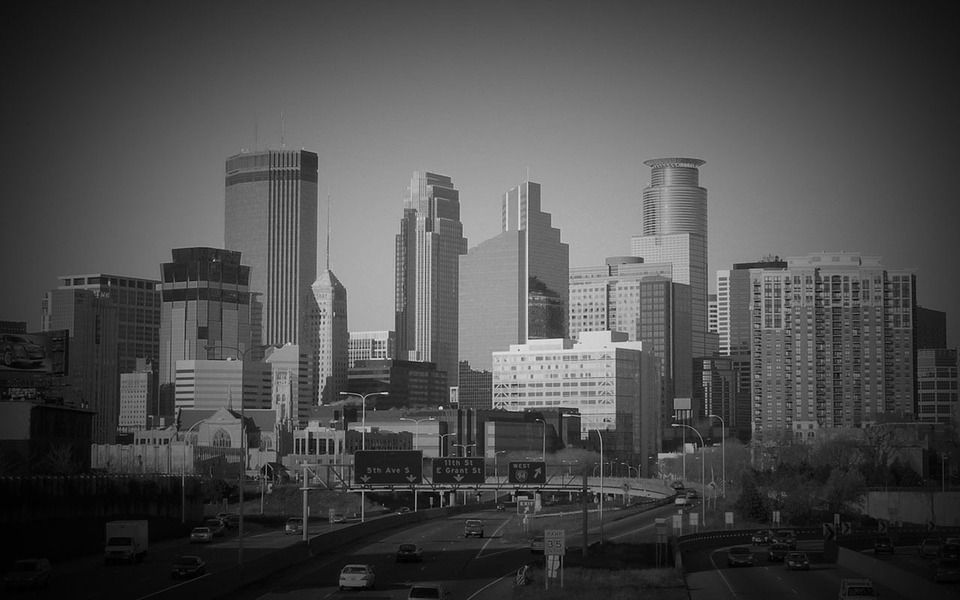 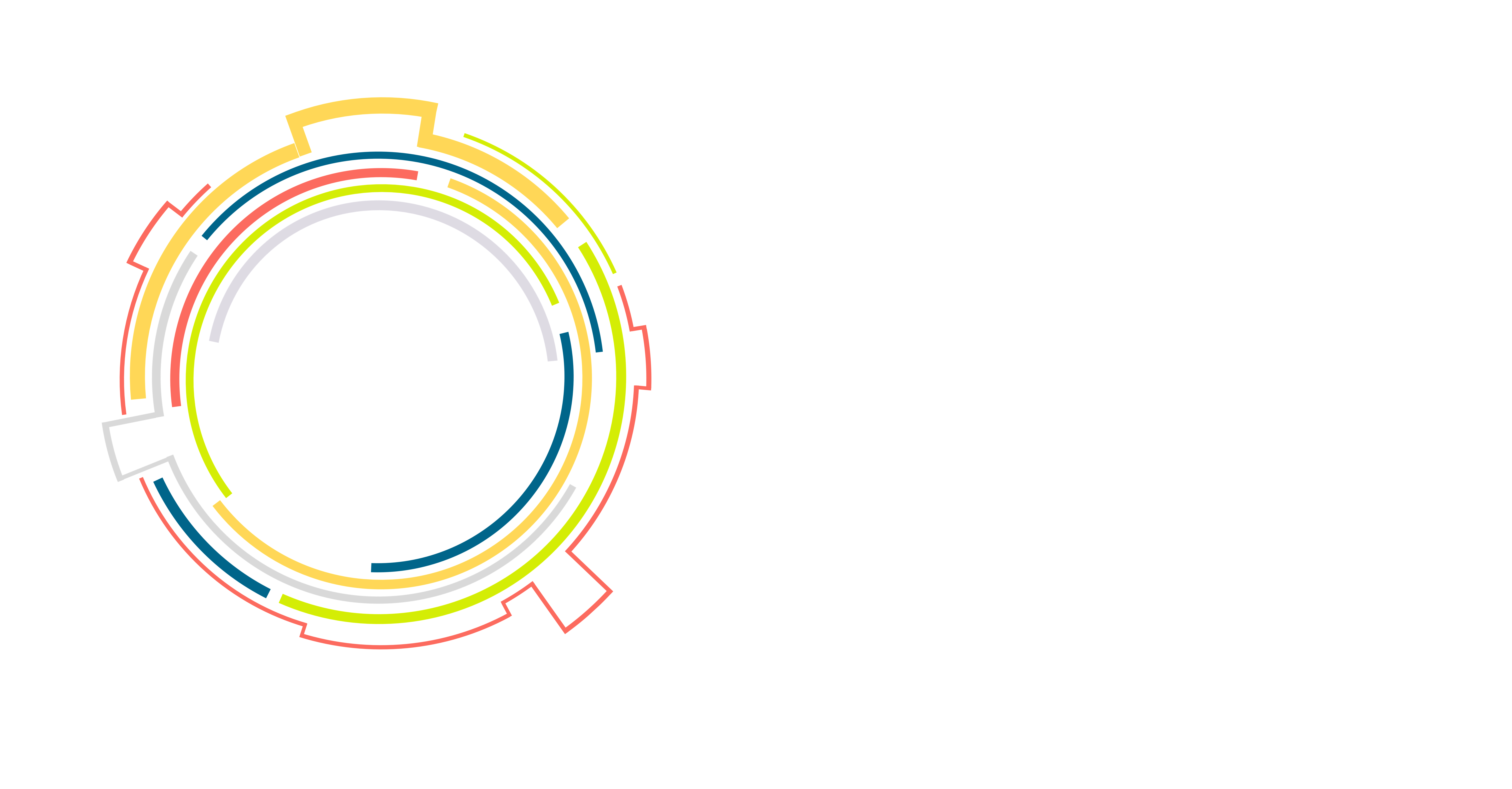 INTRODUCCIÓN
OICE
BIM
DESAFÍOS
CONCLUSIONES
NO ES FÁCIL IMPLEMENTAR BIM
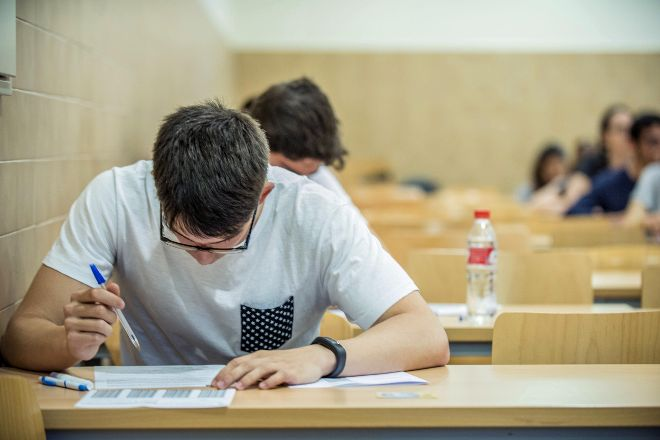 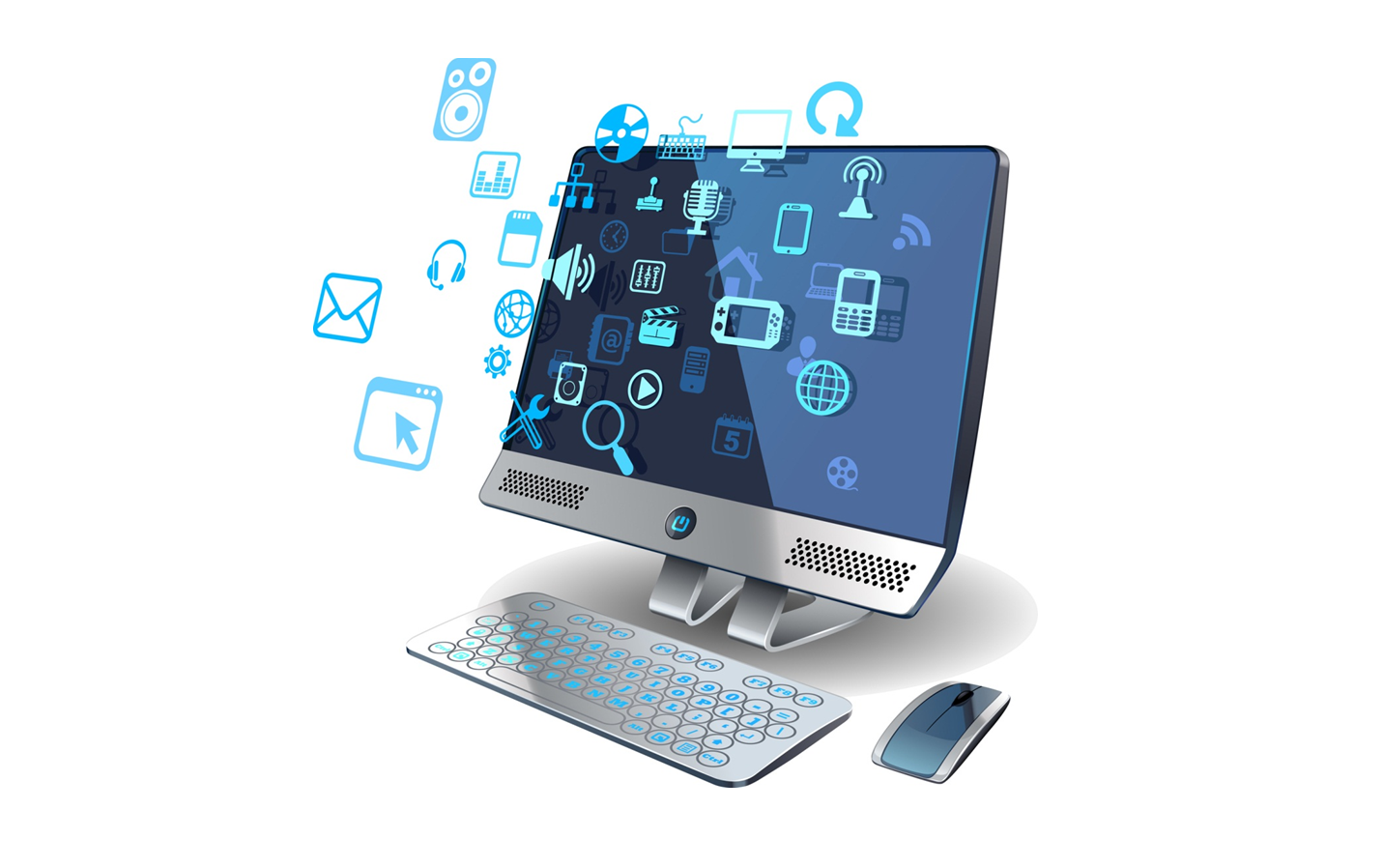 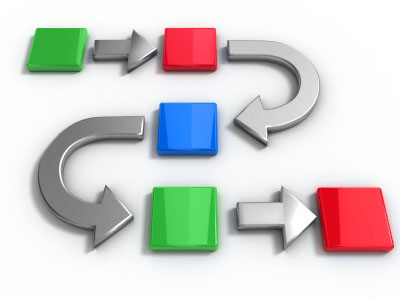 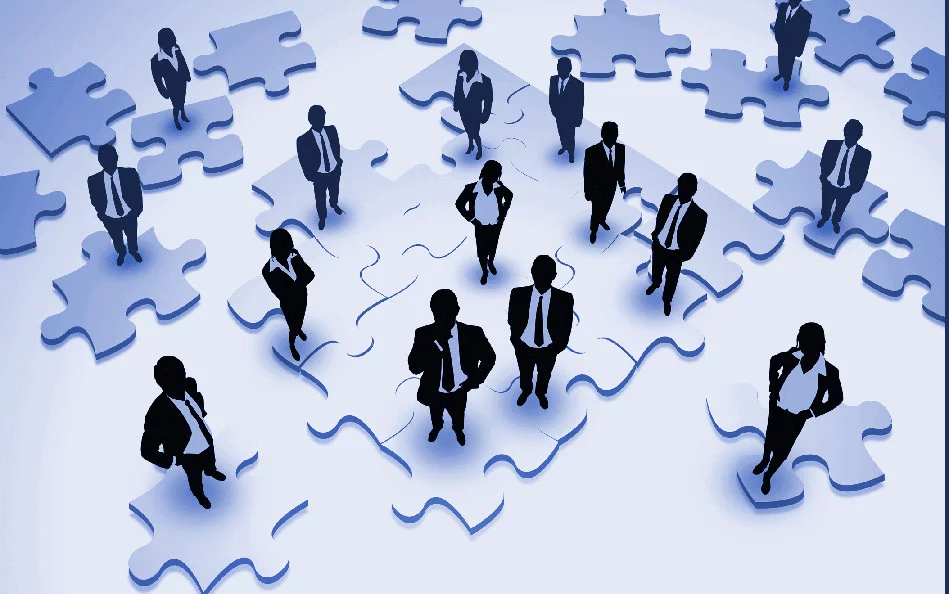 IMPLEMENTAR METODOLOGÍA
(NO ES REPLICABLE)
54
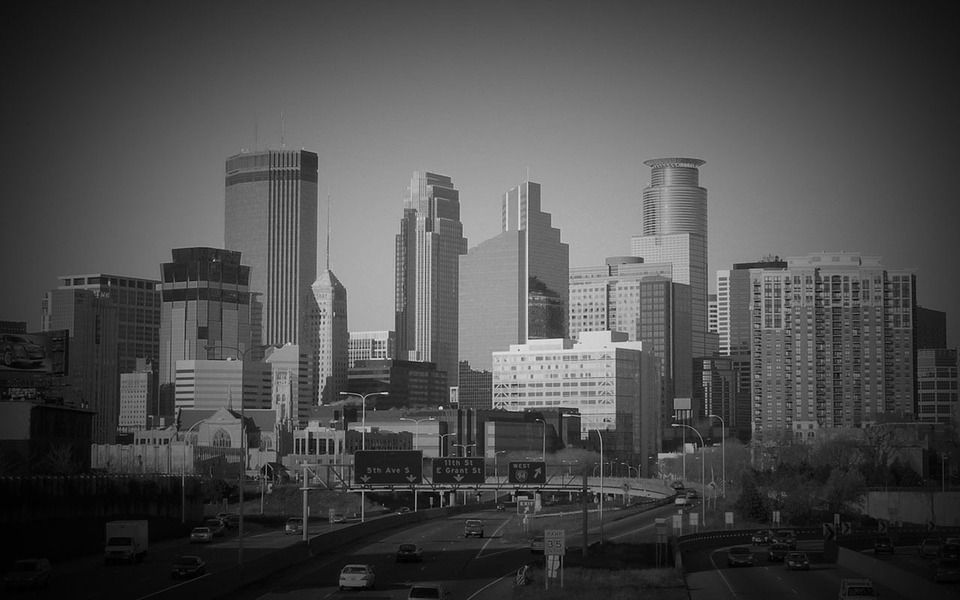 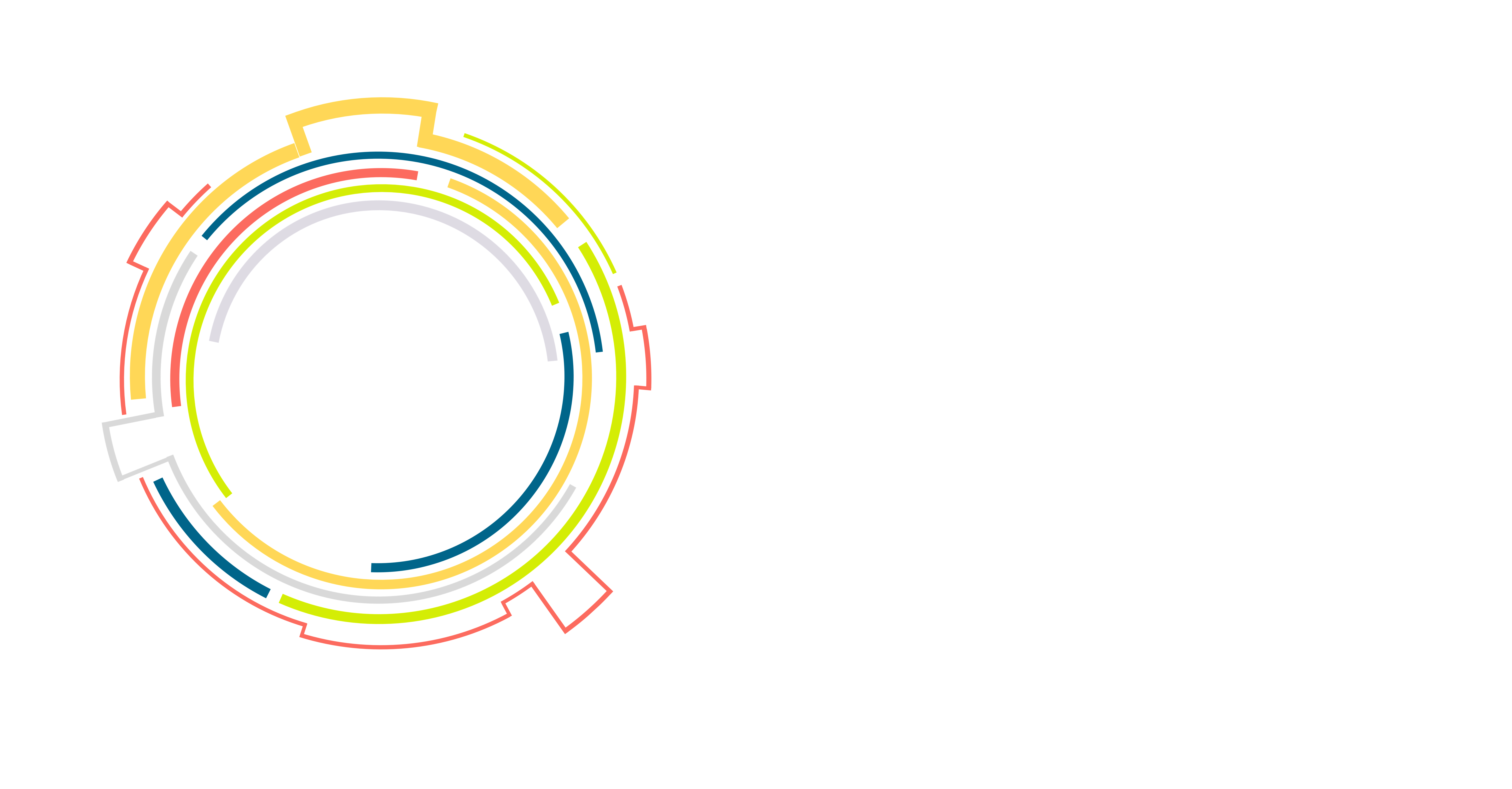 INTRODUCCIÓN
OICE
BIM
DESAFÍOS
CONCLUSIONES
ES NECESARIO MEJORAR U OPTIMIZAR LOS PROBLEMAS DE PRODUCTIVIDAD QUE HOY PRESENTA LA INDUSTRÍA.
BIM REPRESENTA UNA GRAN OPORTUNIDAD PARA EL DESARROLLO DE LAS OICE.
LA IMPLEMENTACIÓN DE BIM EN LAS OICE PRESENTA GRANDES DESAFIOS, DEBIENDO TENER COMO FOCO PRINCIPAL LA METODOLOGÍA Y “FILOSOFÍA” DE BIM.
55
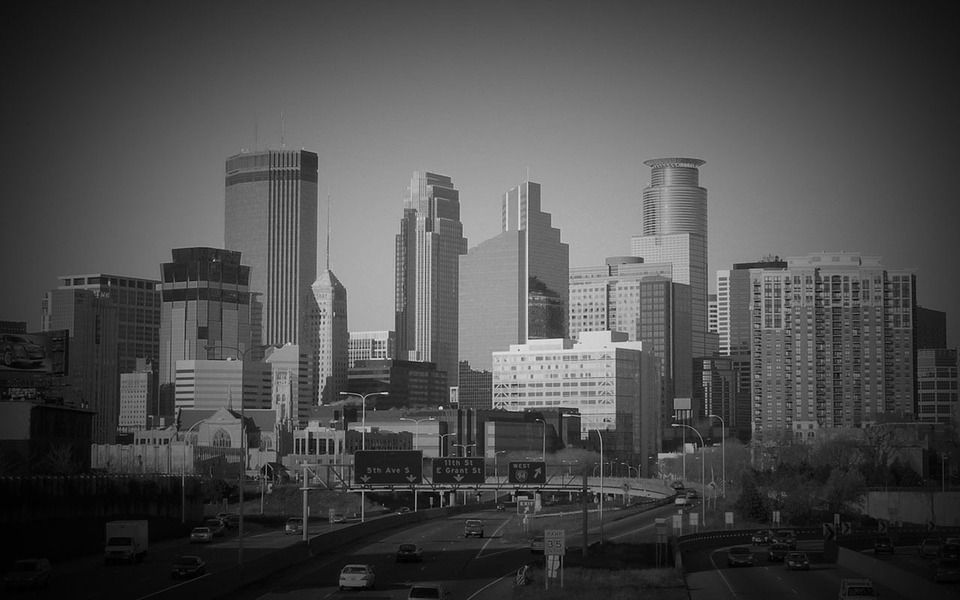 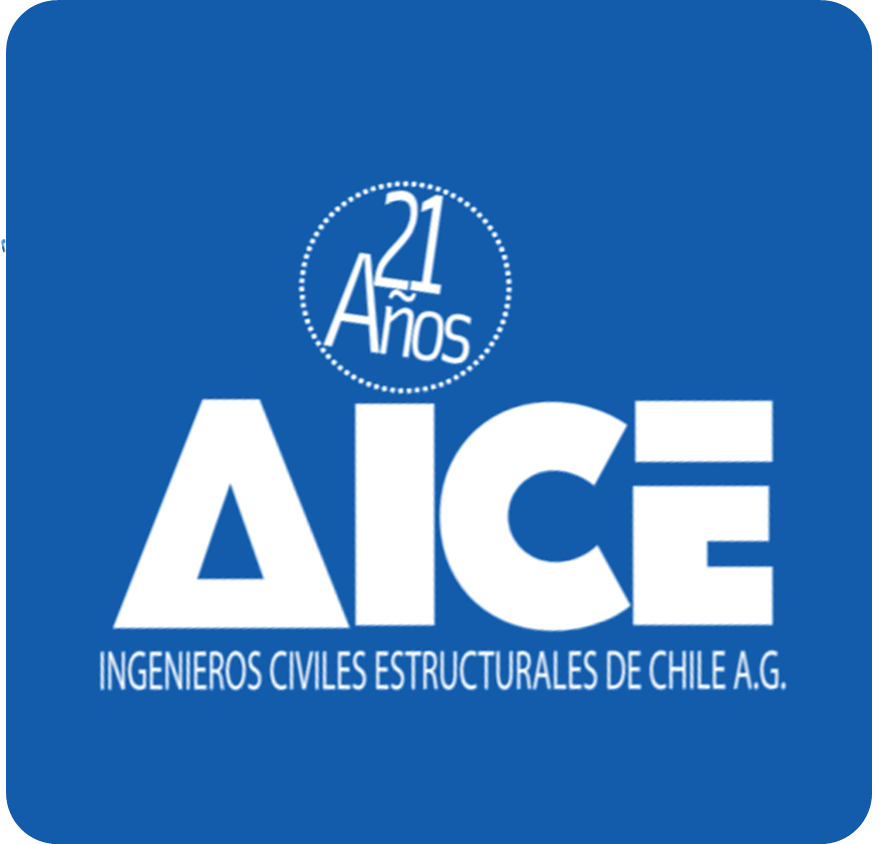 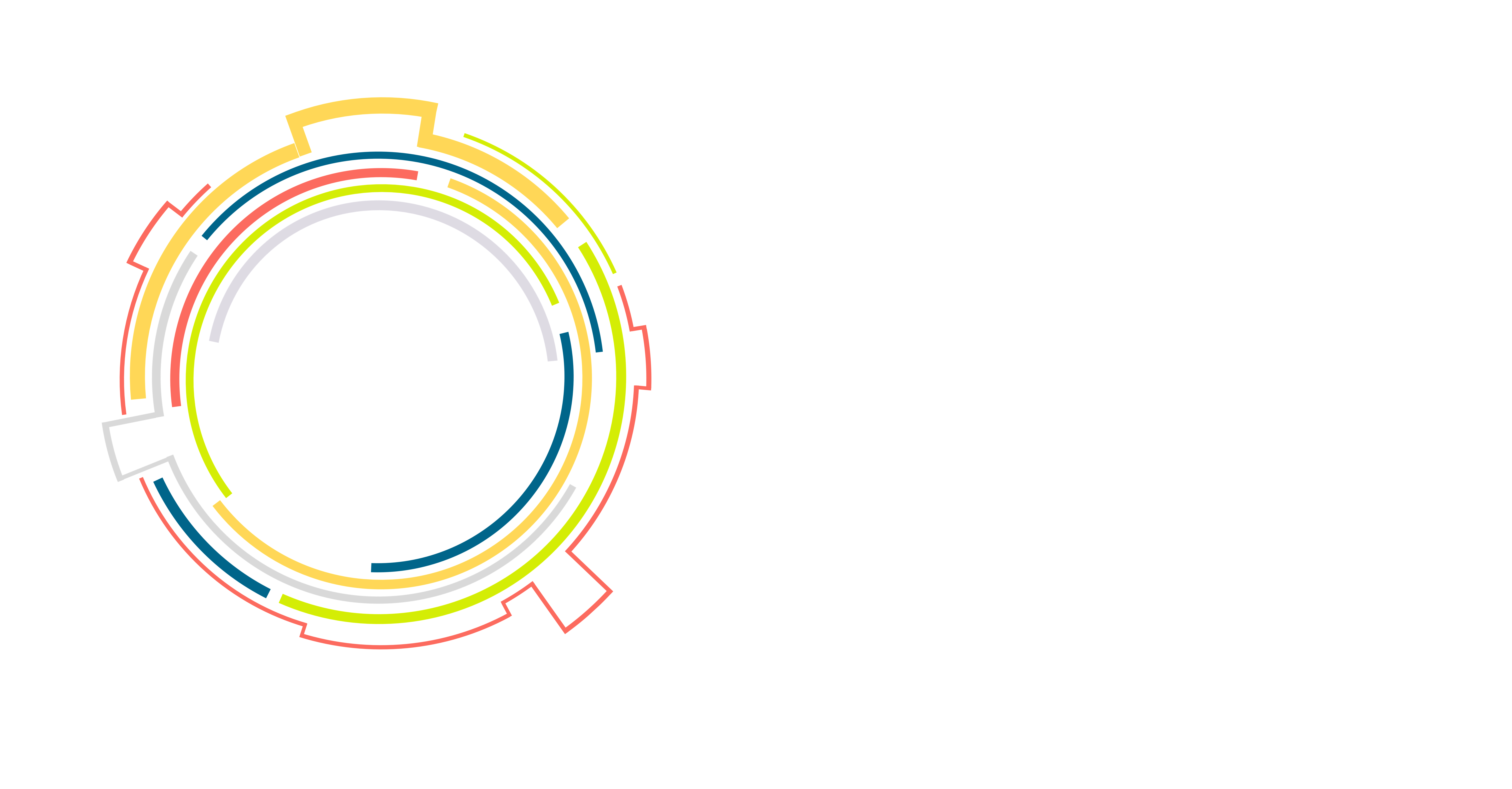 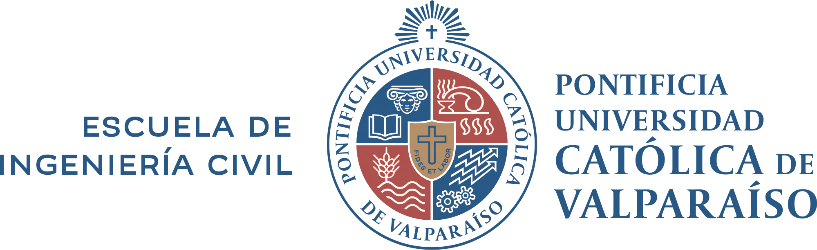 ANÁLISIS DE LAS OFICINAS DE INGENIERÍA ESTRUCTURAL CHILENA
BENEFICIOS Y DESAFÍOS PARA LA IMPLEMENTACIÓN DE BIM
FELIPE MUÑOZ LA RIVERA / JUAN CARLOS VIELMA
BIM GROUP
ESCUELA DE INGENIERÍA CIVIL
PONTIFICIA UNIVERSIDAD CATÓLICA DE VALPARAÍSO
56